LS Core -> LS Central Implementation Guidelines
How to successfully implement LS Central
Guðrún Ólafsdóttir (Gúa)
Product Director and Development Manager
gua@lsretail.com
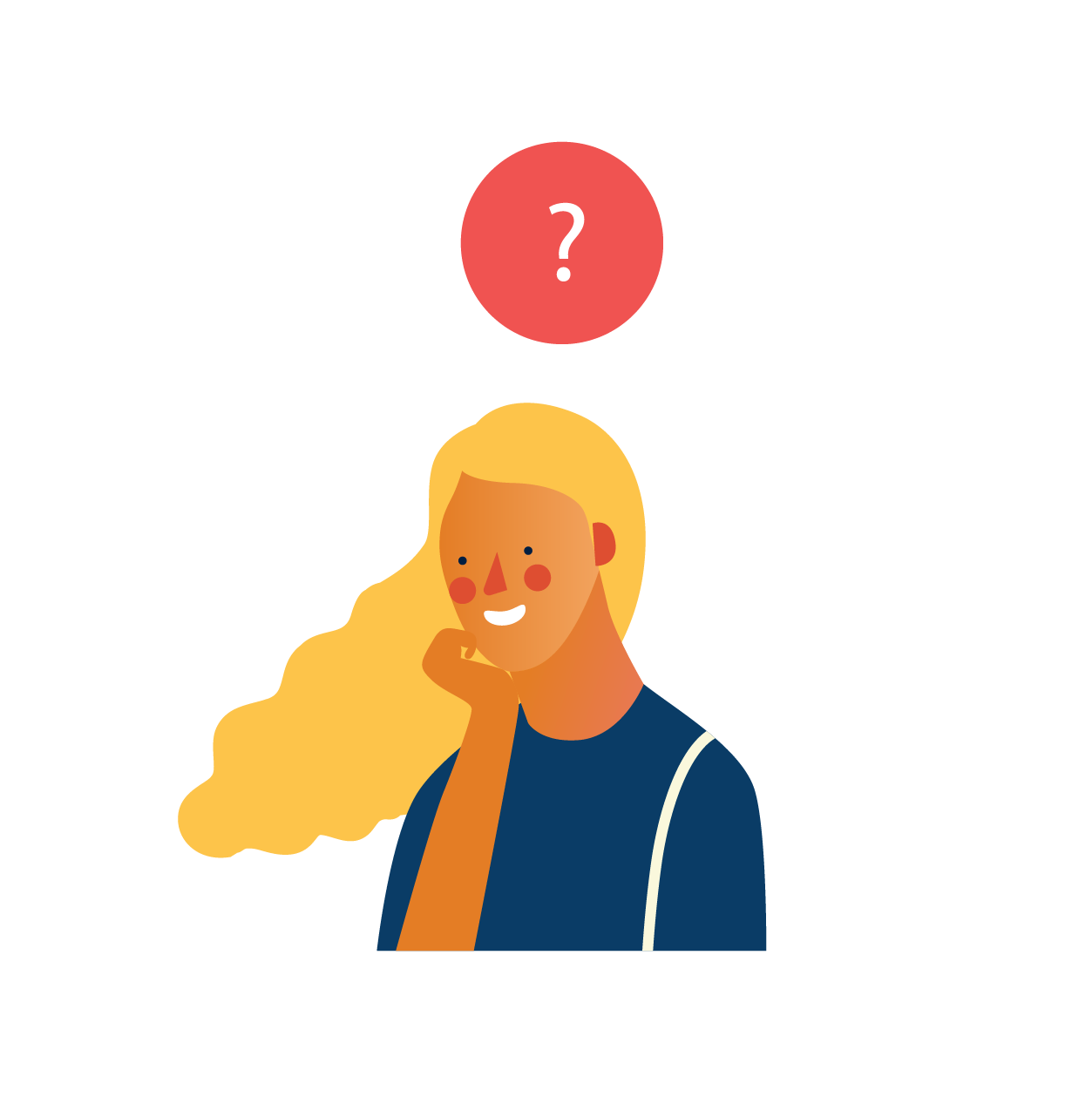 LS Core?
Go Current?
New name
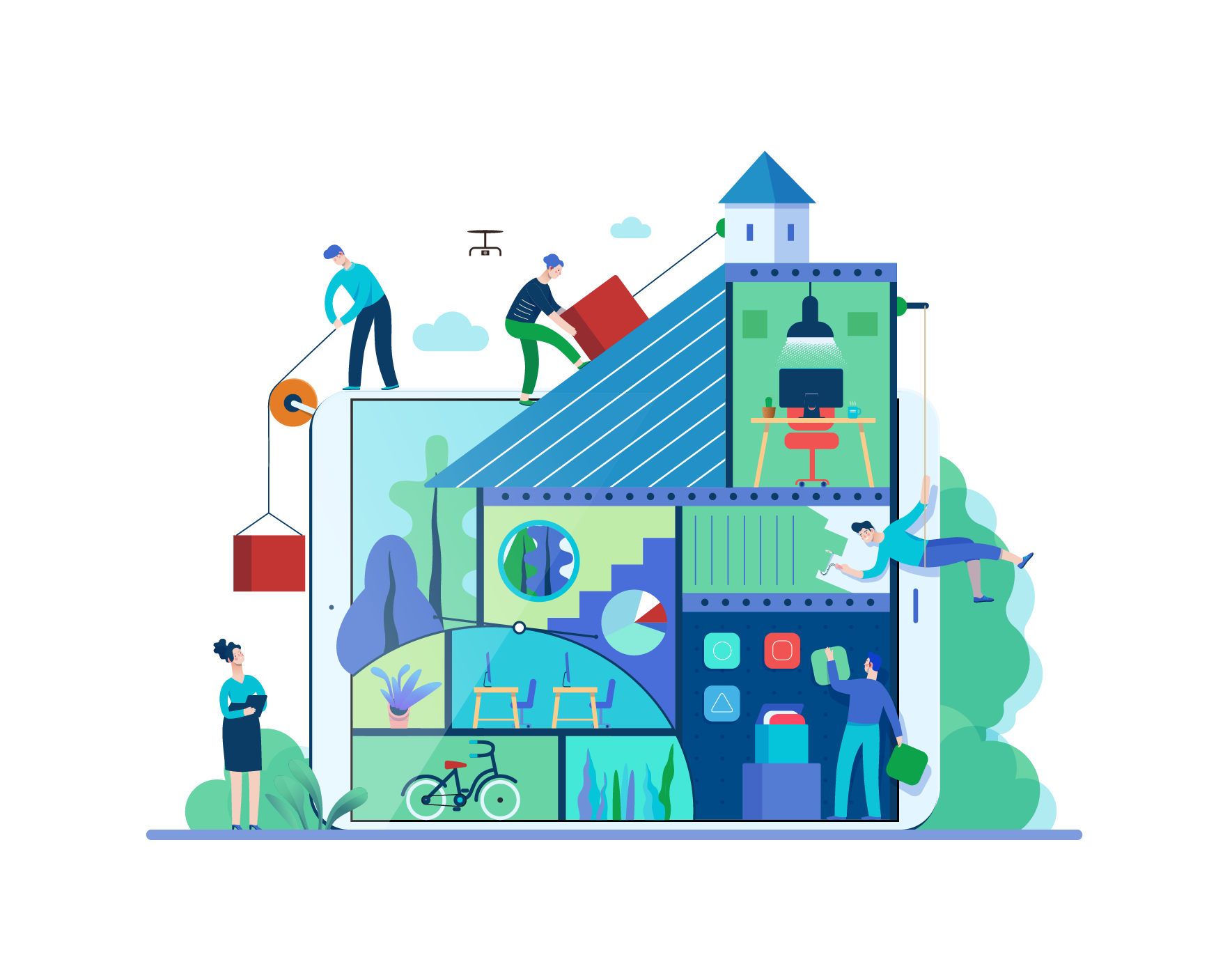 LS Core
LS Central Implementation Guidelines
Our vision
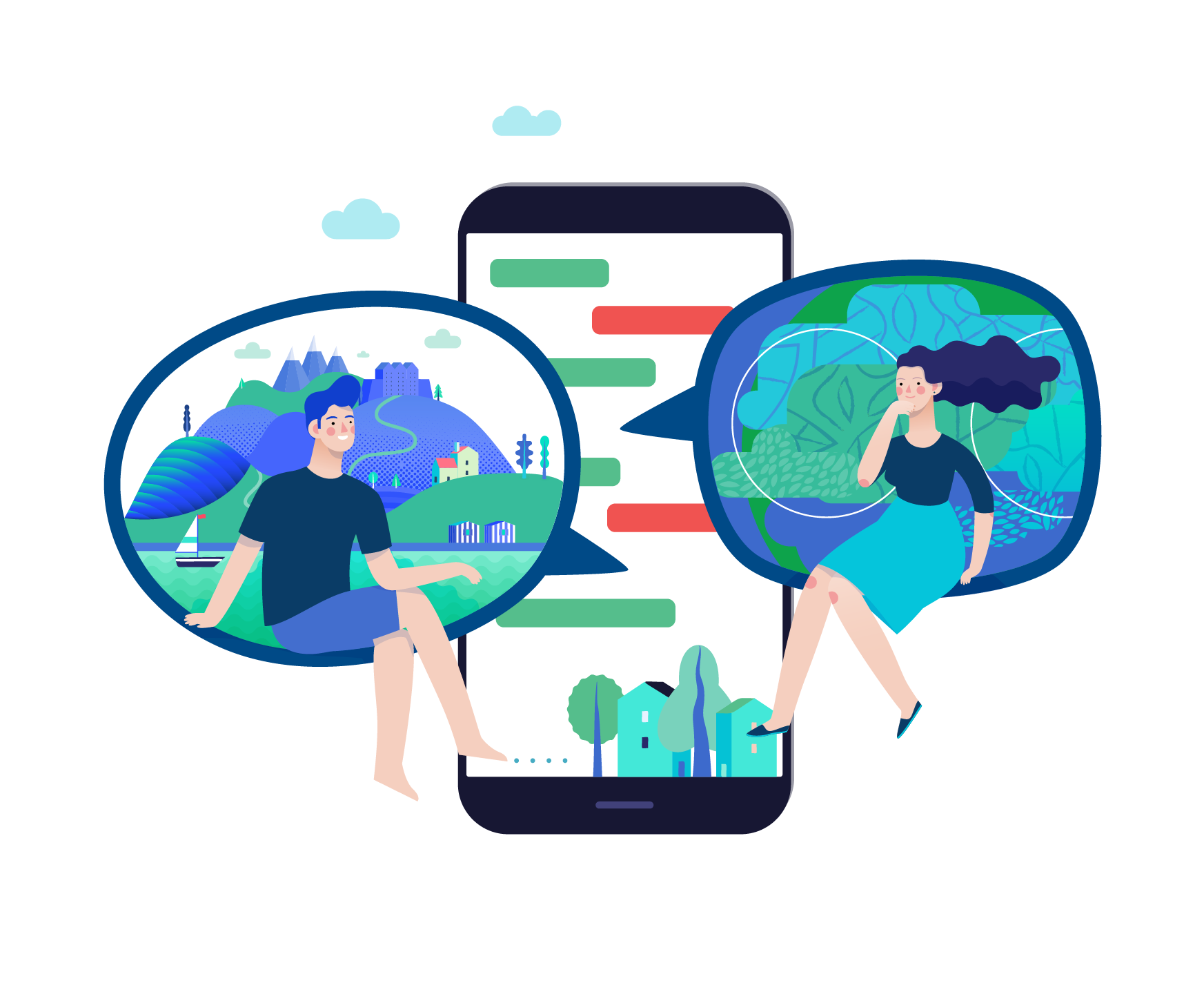 Our vision is to continuously deliver rapid and guided user experience
Values
Empathy
Clarity
Efficiency

 ([ˈiːzi])
Our Methods
Define the core 
Create a base structure that is easy to maintain and plug in additional features and implementation types.
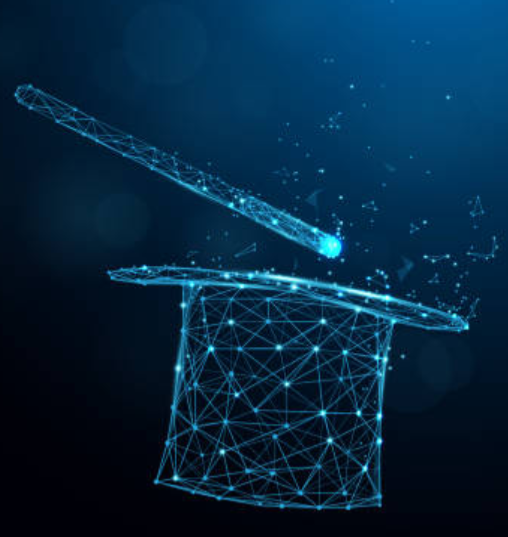 Let’s have a look
[Speaker Notes: .]
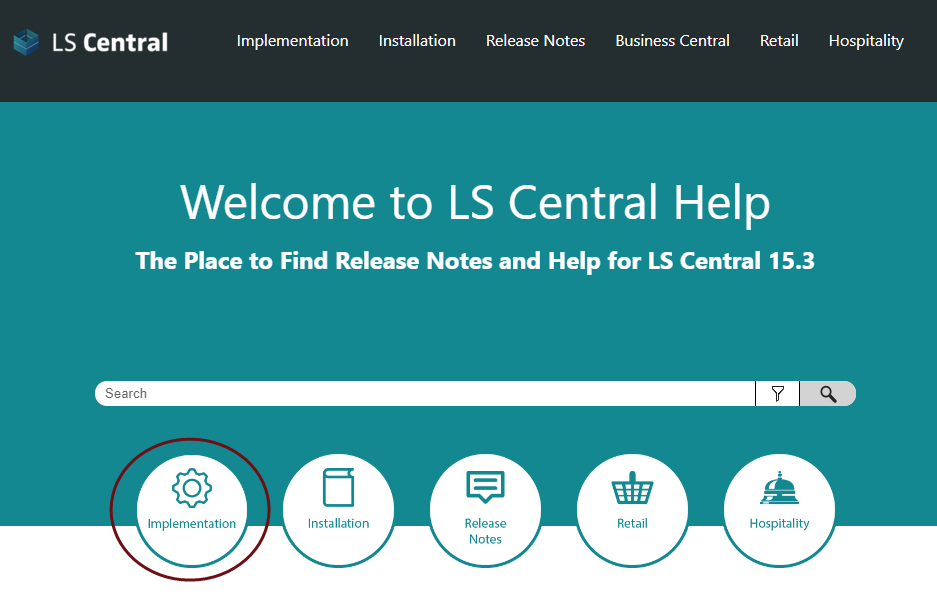 https://help.lscentral.lsretail.com/Content/home.html
Implementation guide
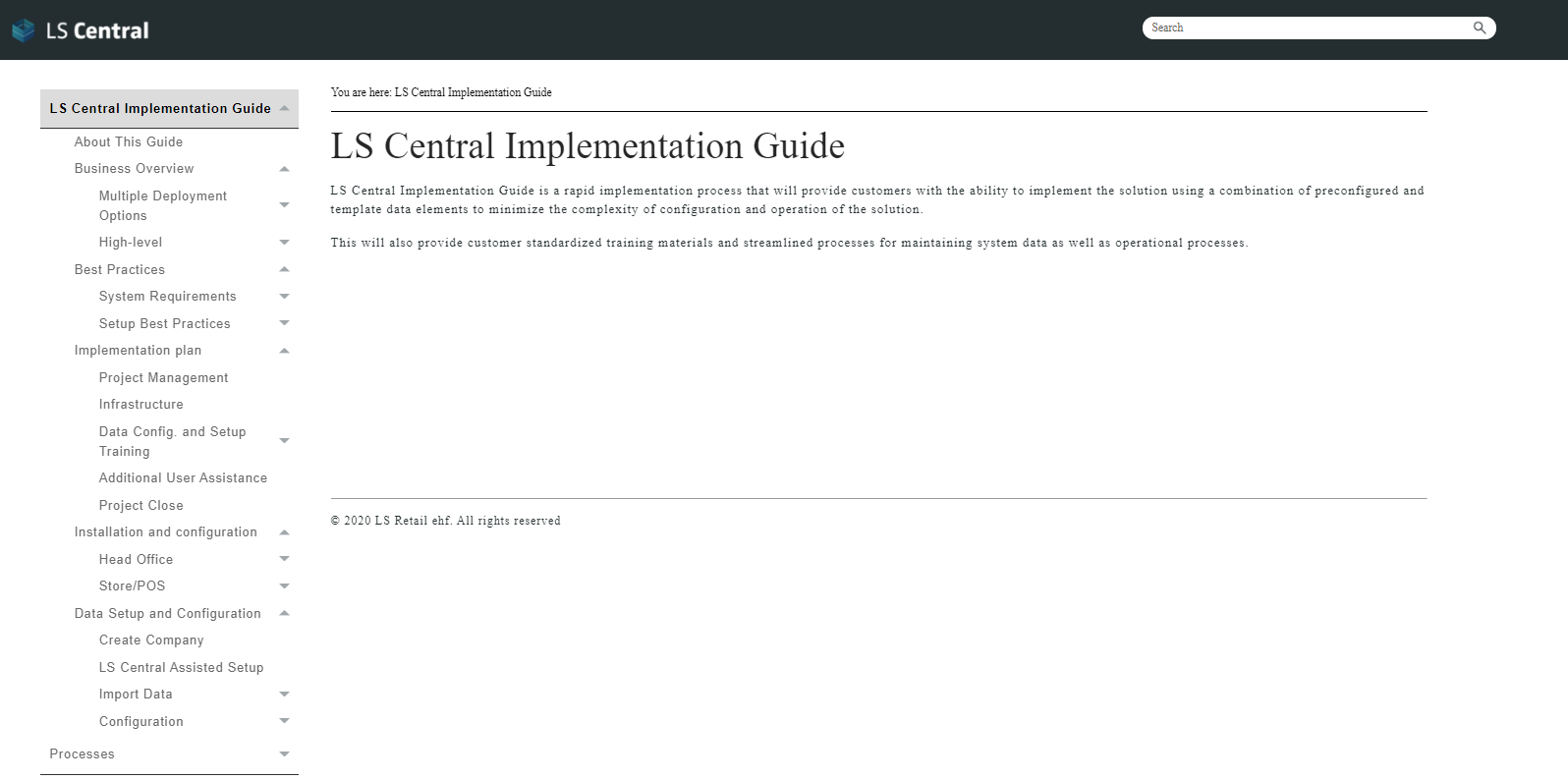 Assisted Setup
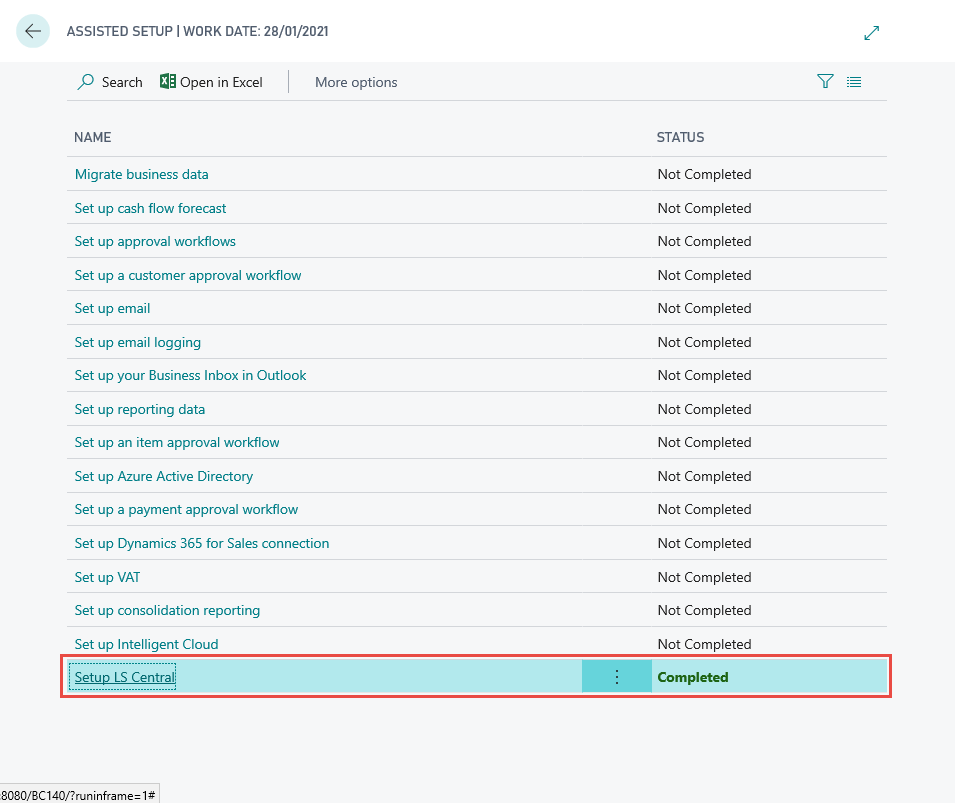 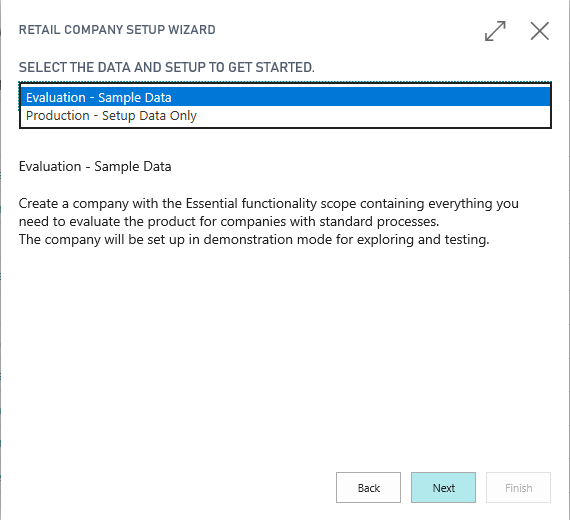 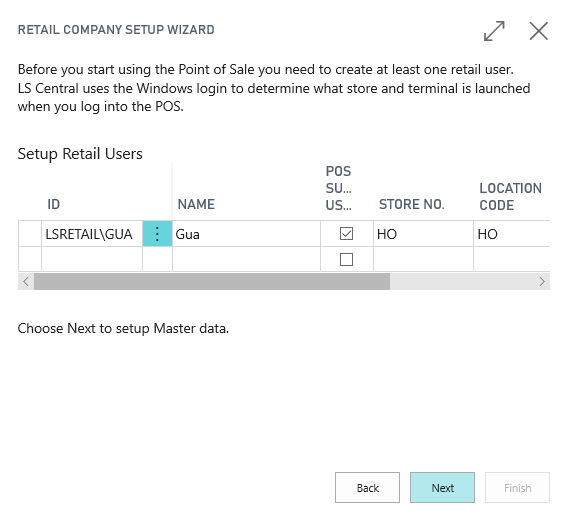 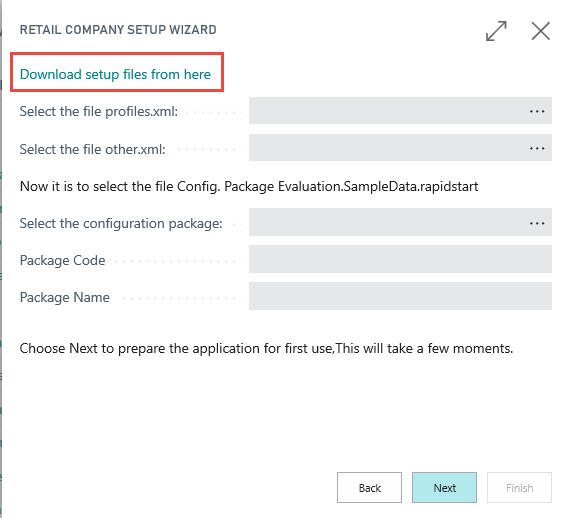 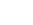 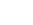 [Speaker Notes: .]
Data packages
Evaluation – sample data
Production – setup data
POS profiles and setup
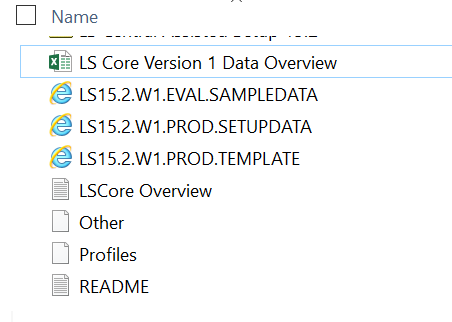 Training material
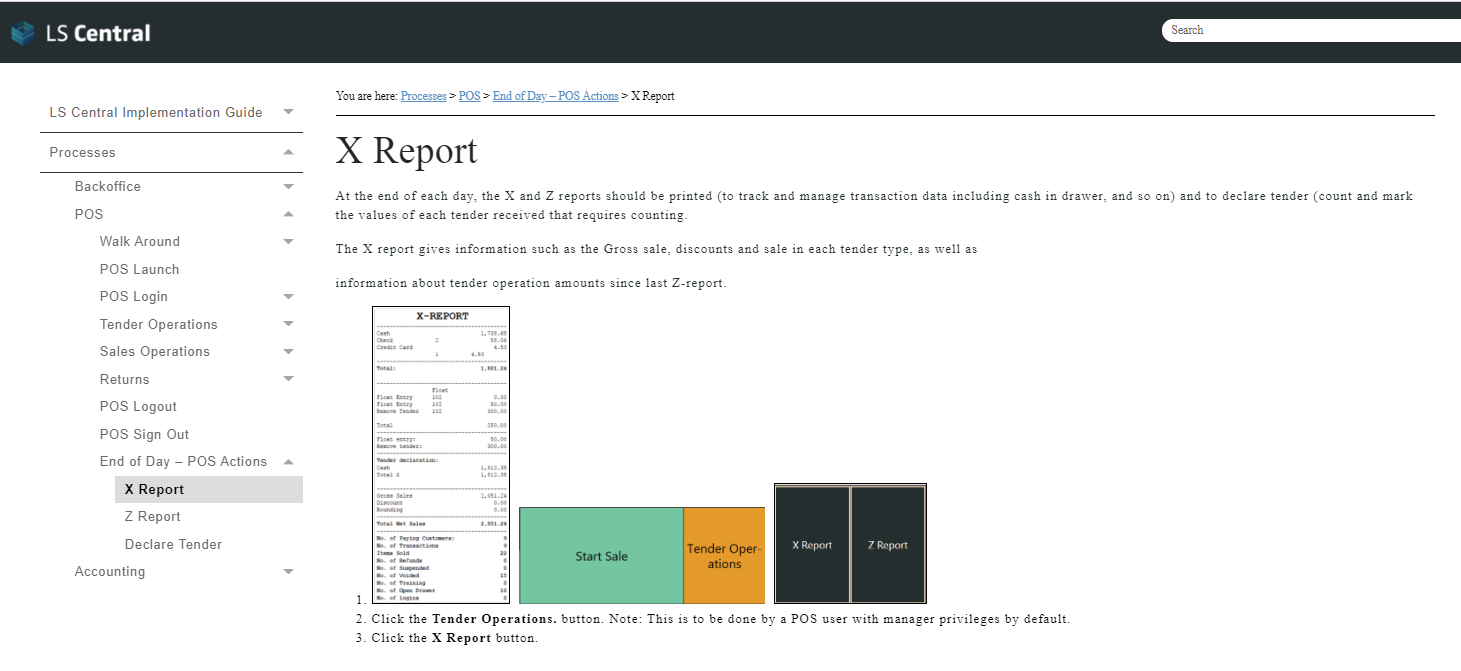 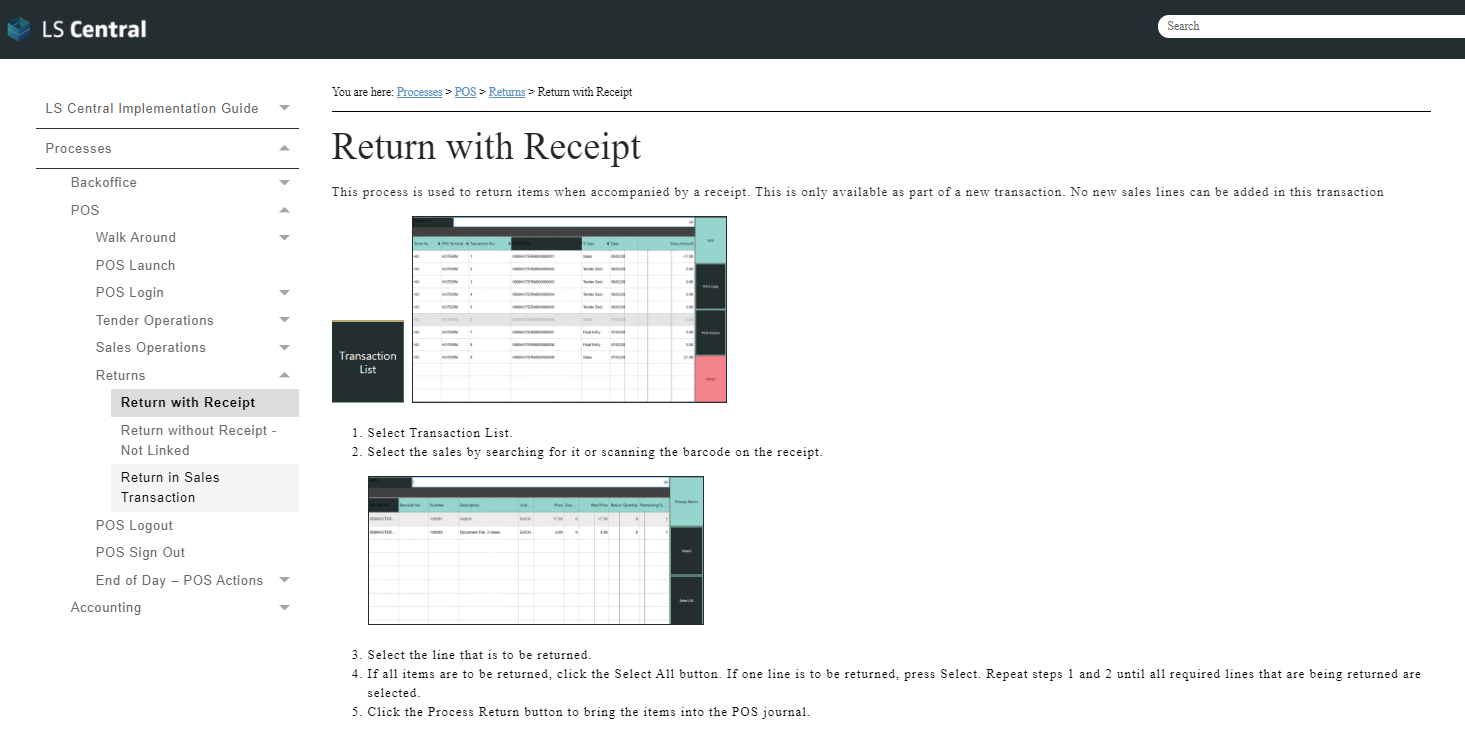 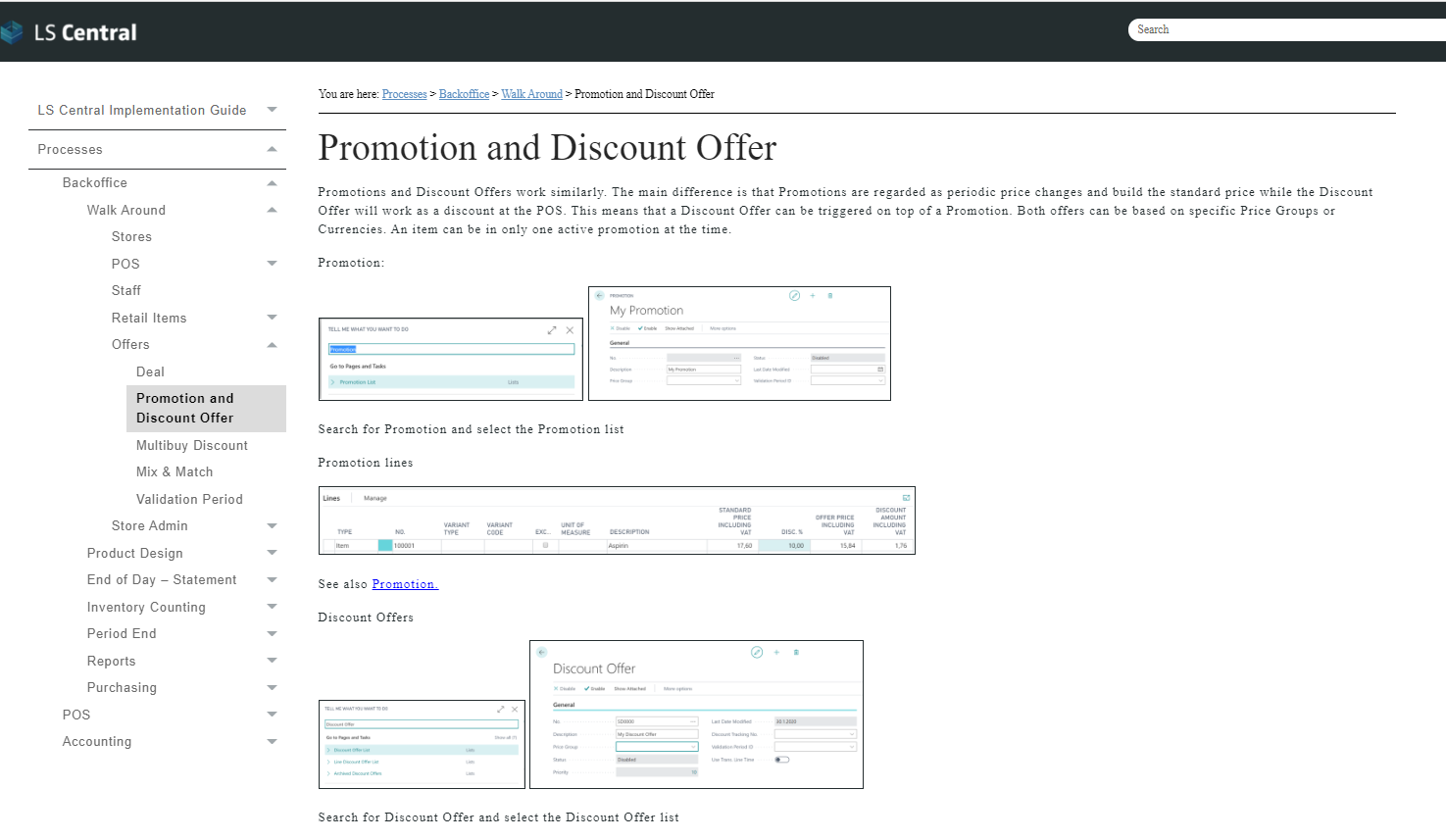 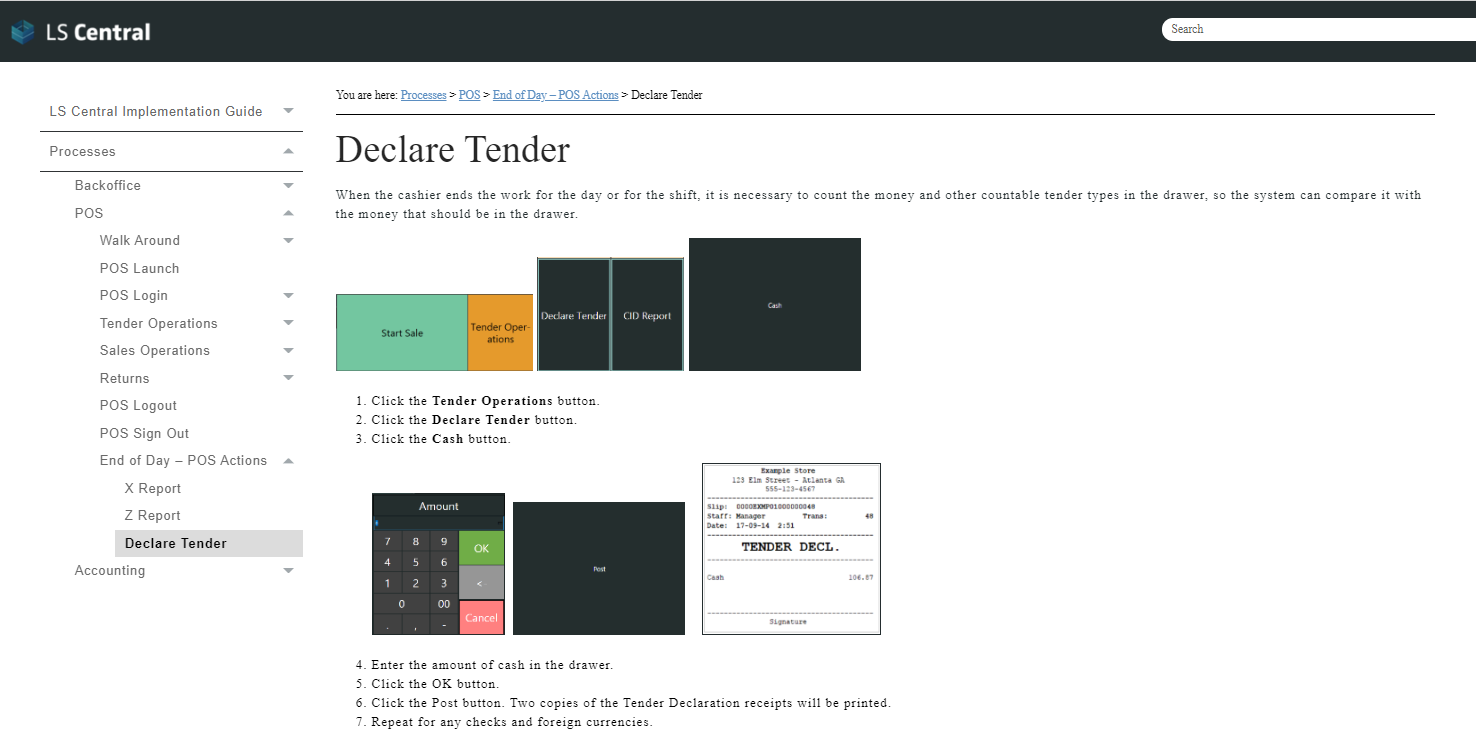 Business 
overview
Implementation plan
Installation andconfiguration
Data setup and configuration
Best Practices
Processes
Purpose
This guide is to provide an outline used to implement LS Central. This includes recommended timelines, package table data and import methods as well as important criteria when implementing areas of LS Central.

This information is provided for informational purposes in relation to the implementation considerations for LS Central
Business 
overview
Implementation plan
Installation andconfiguration
Data setup and configuration
Best Practices
Processes
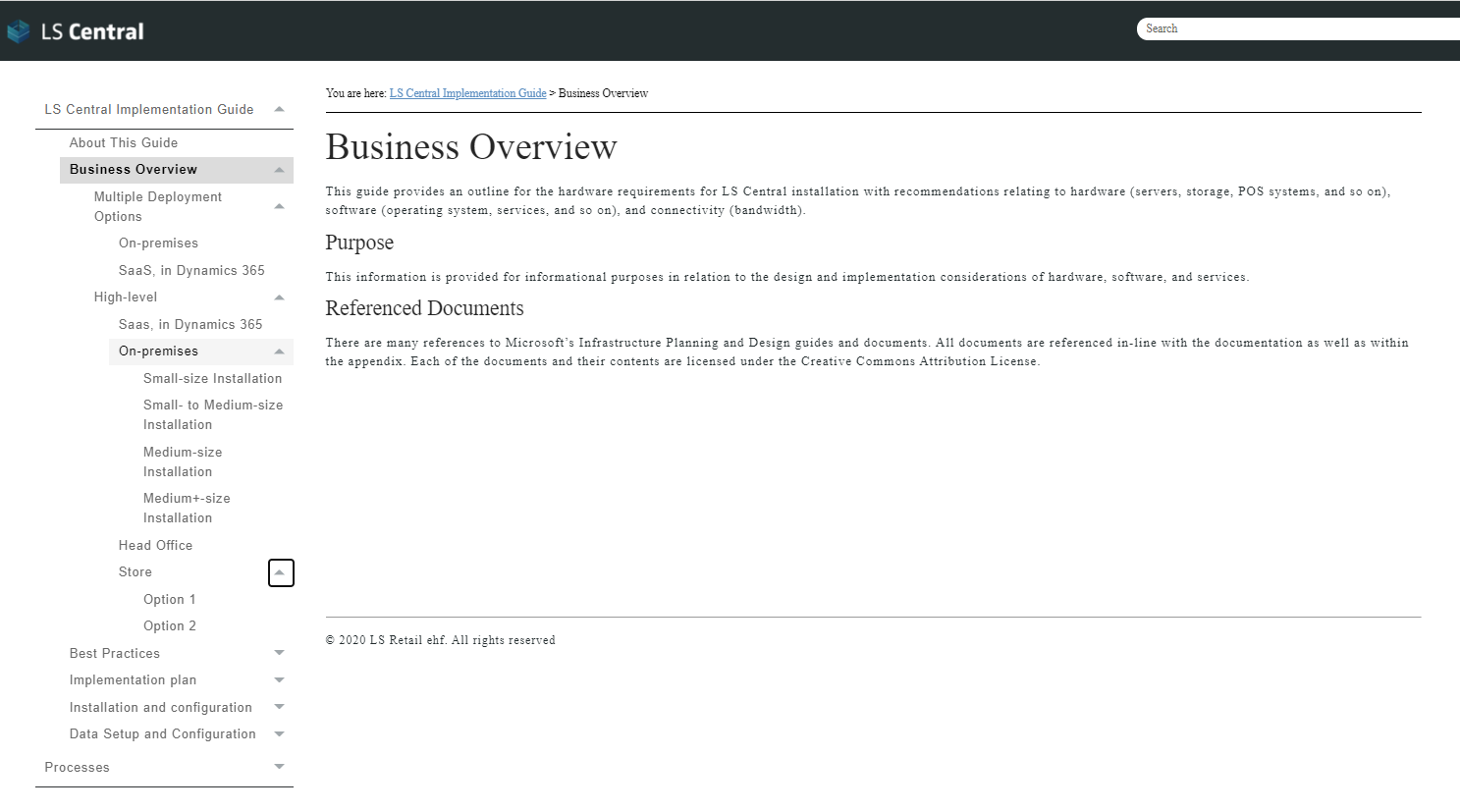 Business 
overview
Implementation plan
Installation andconfiguration
Data setup and configuration
Best Practices
Processes
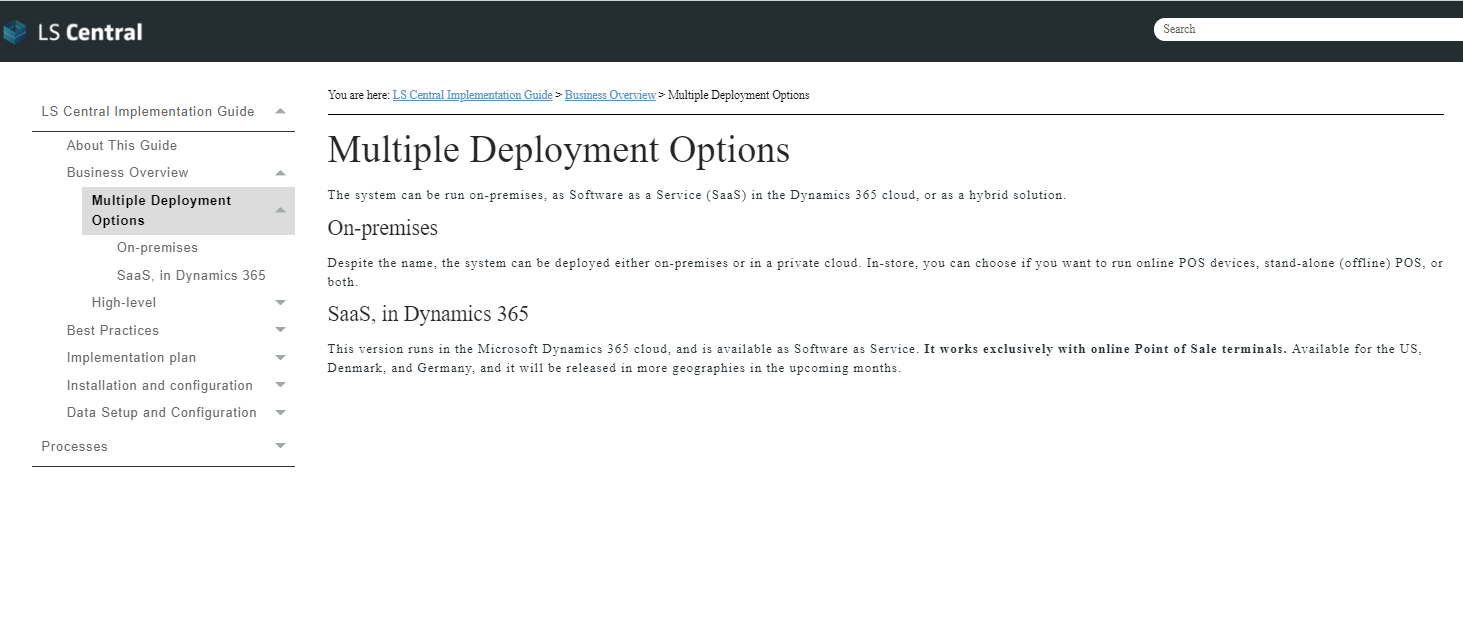 Business 
overview
Implementation plan
Installation andconfiguration
Data setup and configuration
Best Practices
Processes
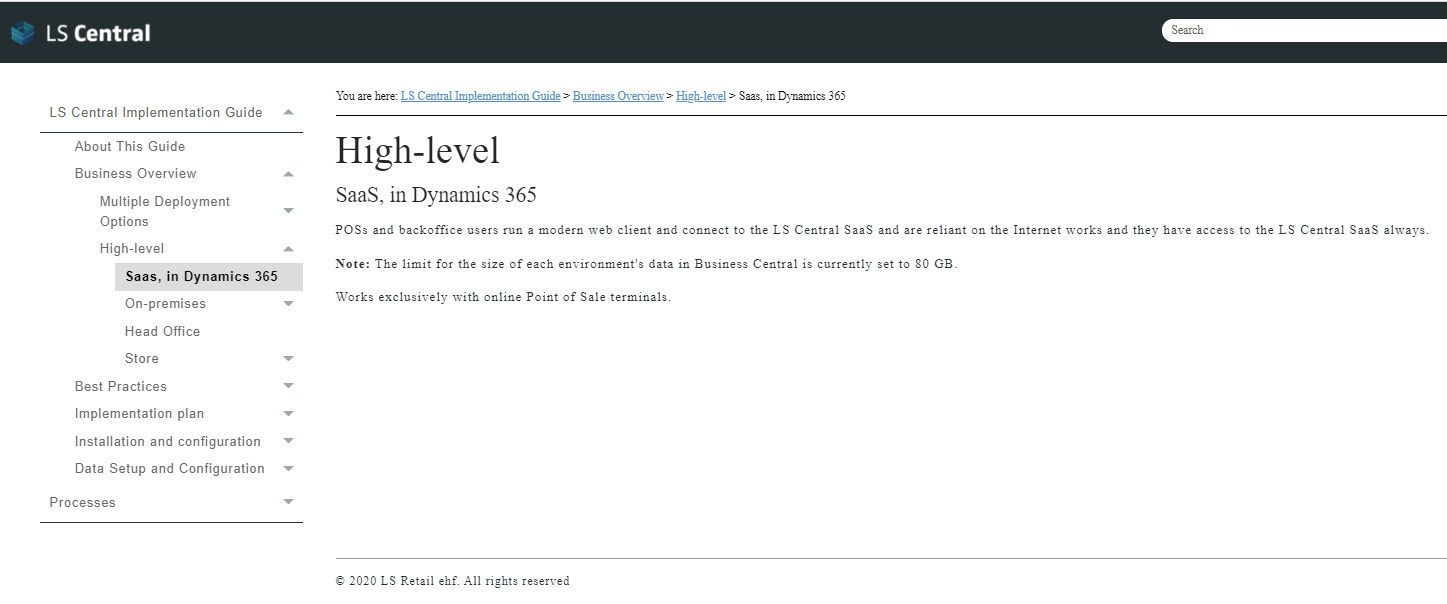 Business 
overview
Implementation plan
Installation andconfiguration
Data setup and configuration
Best Practices
Processes
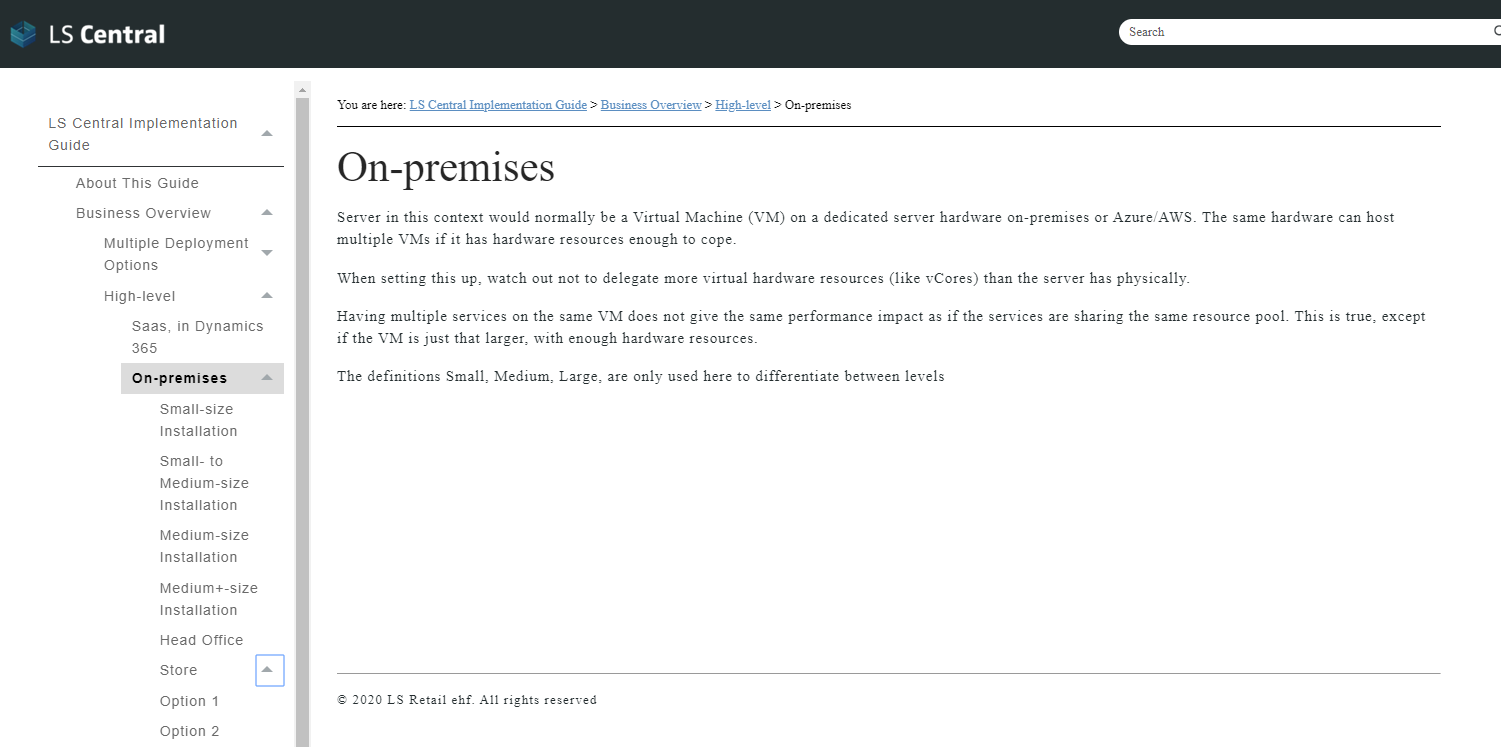 Business 
overview
Implementation plan
Installation andconfiguration
Data setup and configuration
Best Practices
Processes
High level overview
Everything can reside on the same server, both Microsoft SQL Server (SQL), Microsoft Dynamics Service Tiers (NST), LS Data Director (DD) and Microsoft IIS (IIS)
On – premises
	
	Small Size Installation
	Small to medium size installation
	Medium size installation
	Medium + size installation





The definitions Small, Medium, Large are only used here to differentiate between levels
To increase performance the first added server would normally split the SQL and the NST between servers.
Taking the DD out to separate server, gives the SQL more room to operate.
Splitting up NSTs would normally be next way to go, this would normally be the Client service tier and/or the SOAP tier. When you cannot define which service tier you want to utilize, like from Omni to SOAP, you should use Load Balancer (LB) in front of the service tier. In that way, Omni would talk to the LB and the LB would distribute the traffic between SOAP NSTs, normally by round robin method.
Business 
overview
Implementation plan
Installation andconfiguration
Data setup and configuration
Best Practices
Processes
System requirements
	LS Retail recommendations
	Microsoft system requirements 	and best practices   

Setup best practices
	Store and POS setup 	POS design and layout 
	Costing Methods
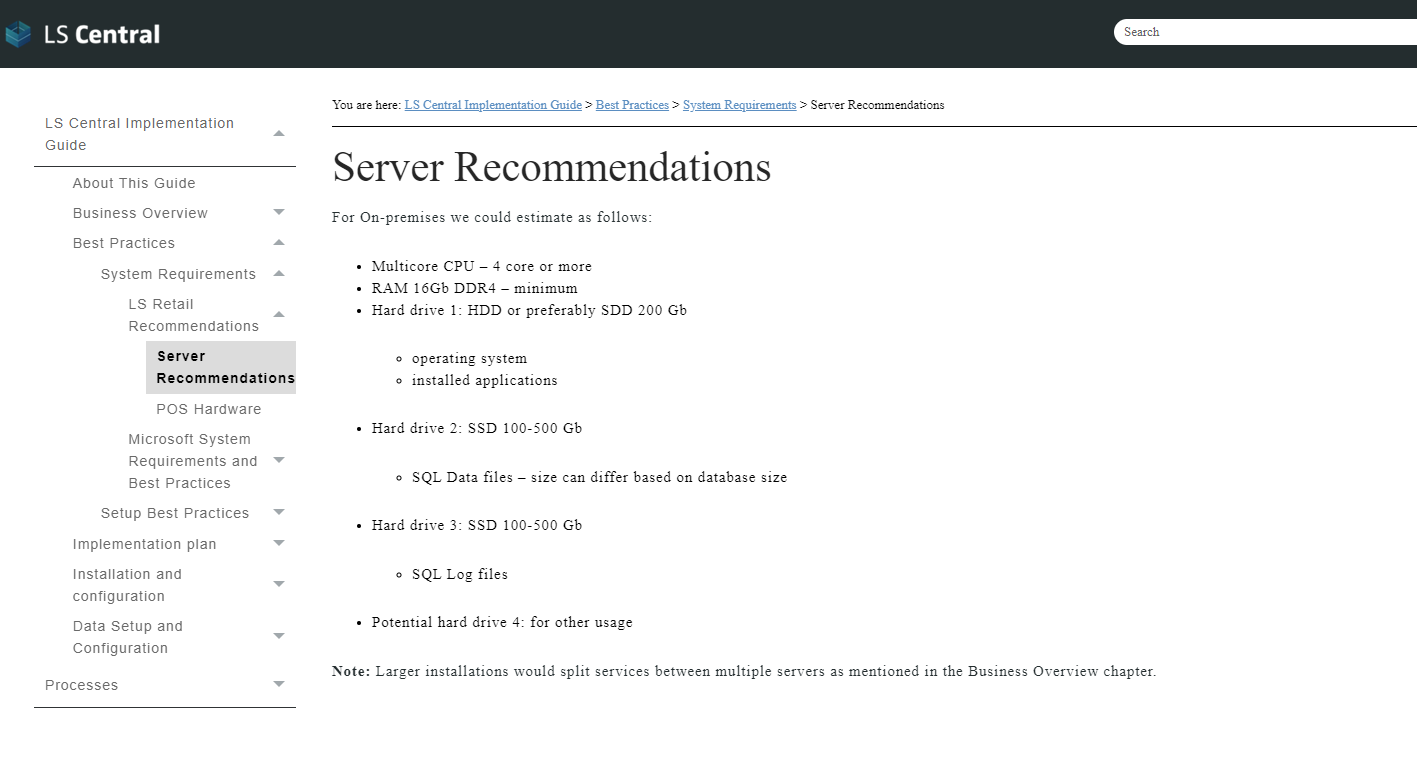 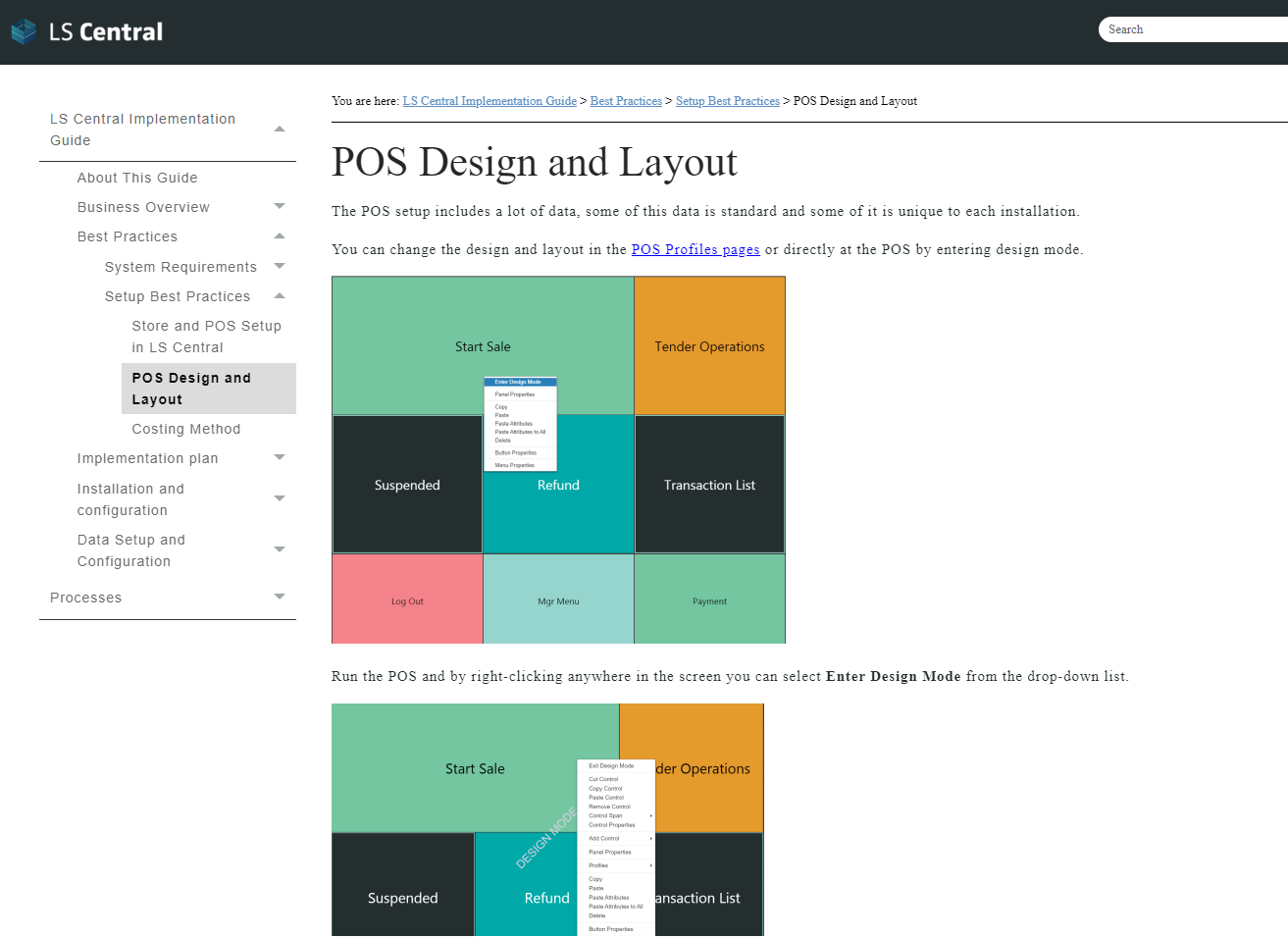 Business 
overview
Implementation plan
Installation andconfiguration
Data setup and configuration
Best Practices
Processes
The total amount of time estimated to implement LS Central using preconfigured packages is 156/132 hours using the following breakdown:
To implement LS Central, the system must be configured, users to be trained on data configuration and core processesas well as project management tasks.
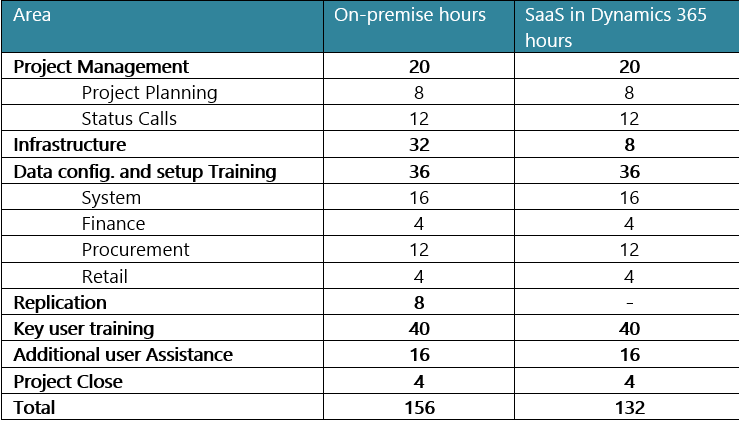 Note: that all timelines are assumed using the standardized chart of accounts included in the preconfigured data packages. If a custom chart of accounts is required, the timelines will increase due to the training 
and configuration required.
Business 
overview
Implementation plan
Installation andconfiguration
Data setup and configuration
Best Practices
Processes
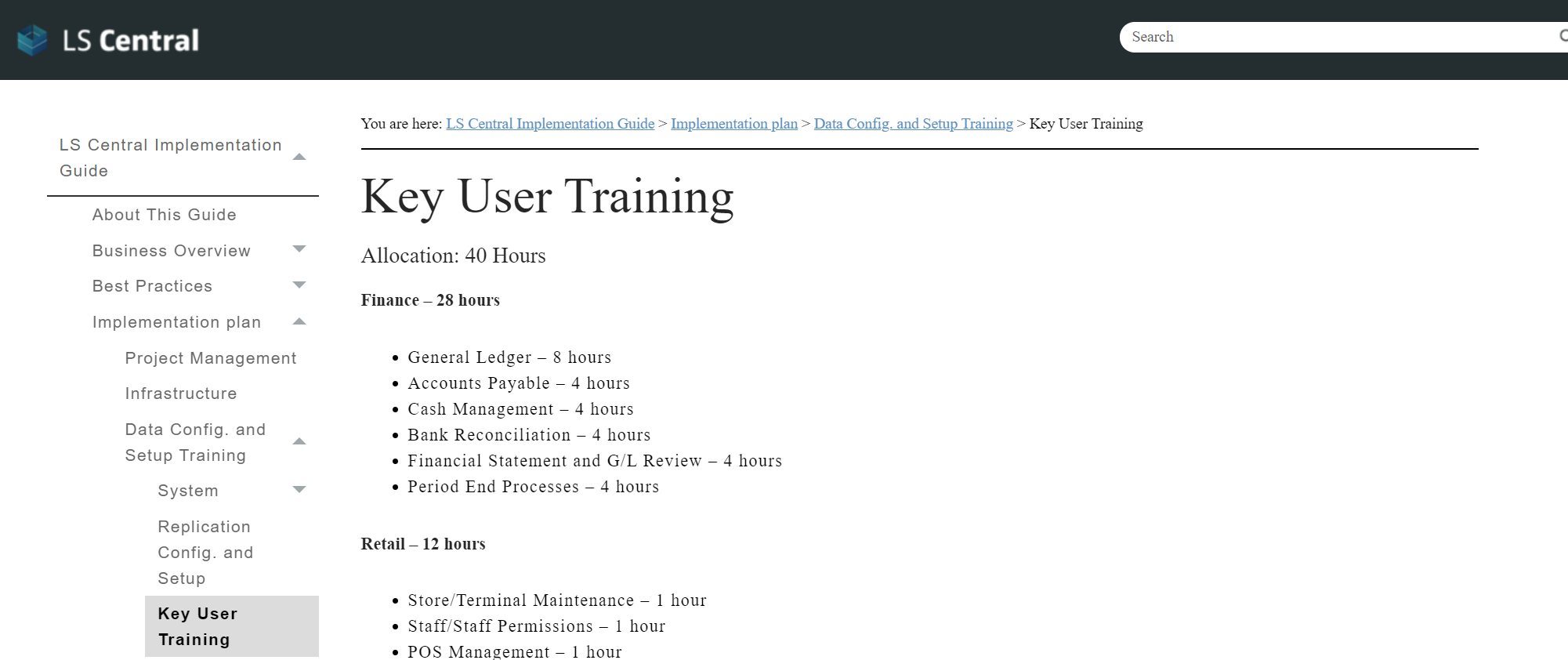 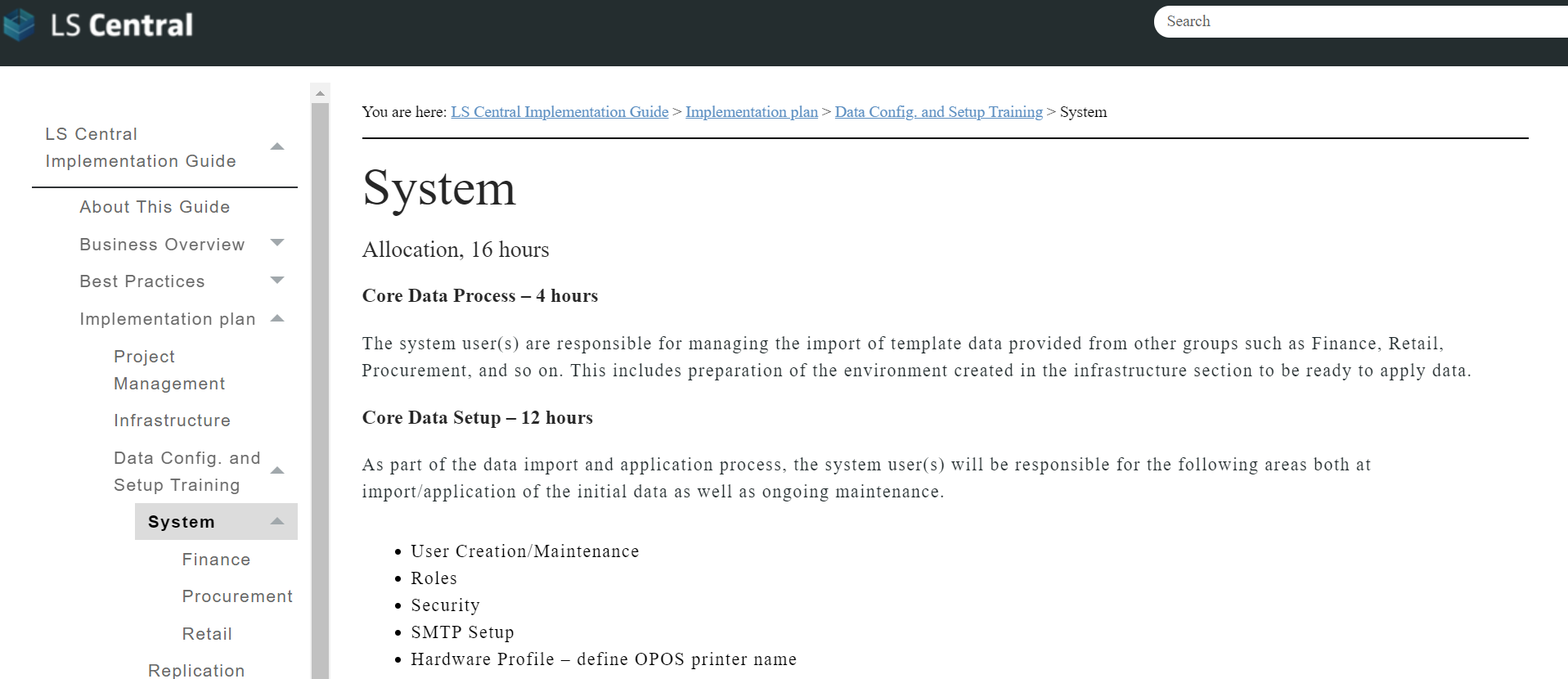 Business 
overview
Implementation plan
Installation andconfiguration
Data setup and configuration
Best Practices
Processes
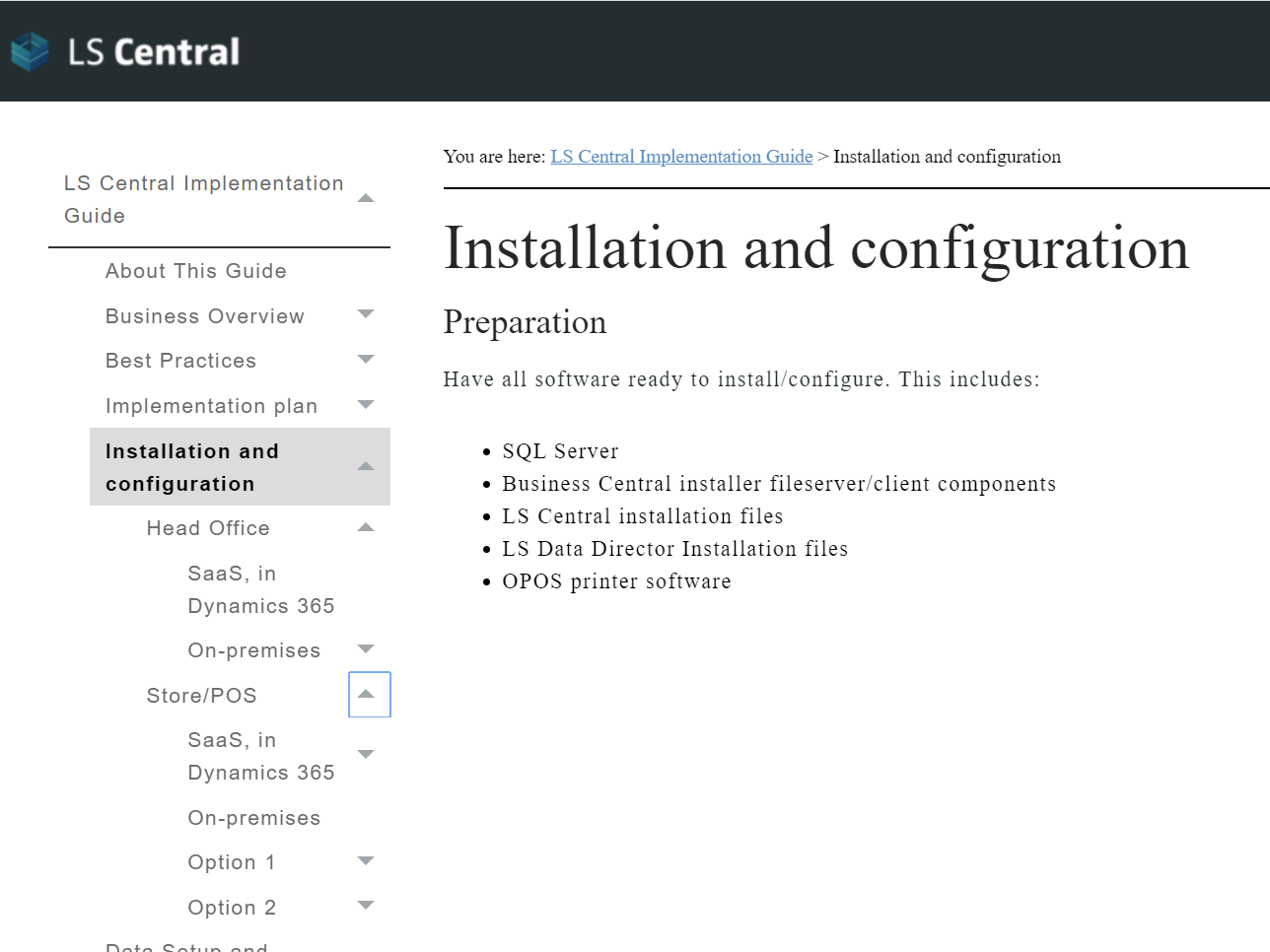 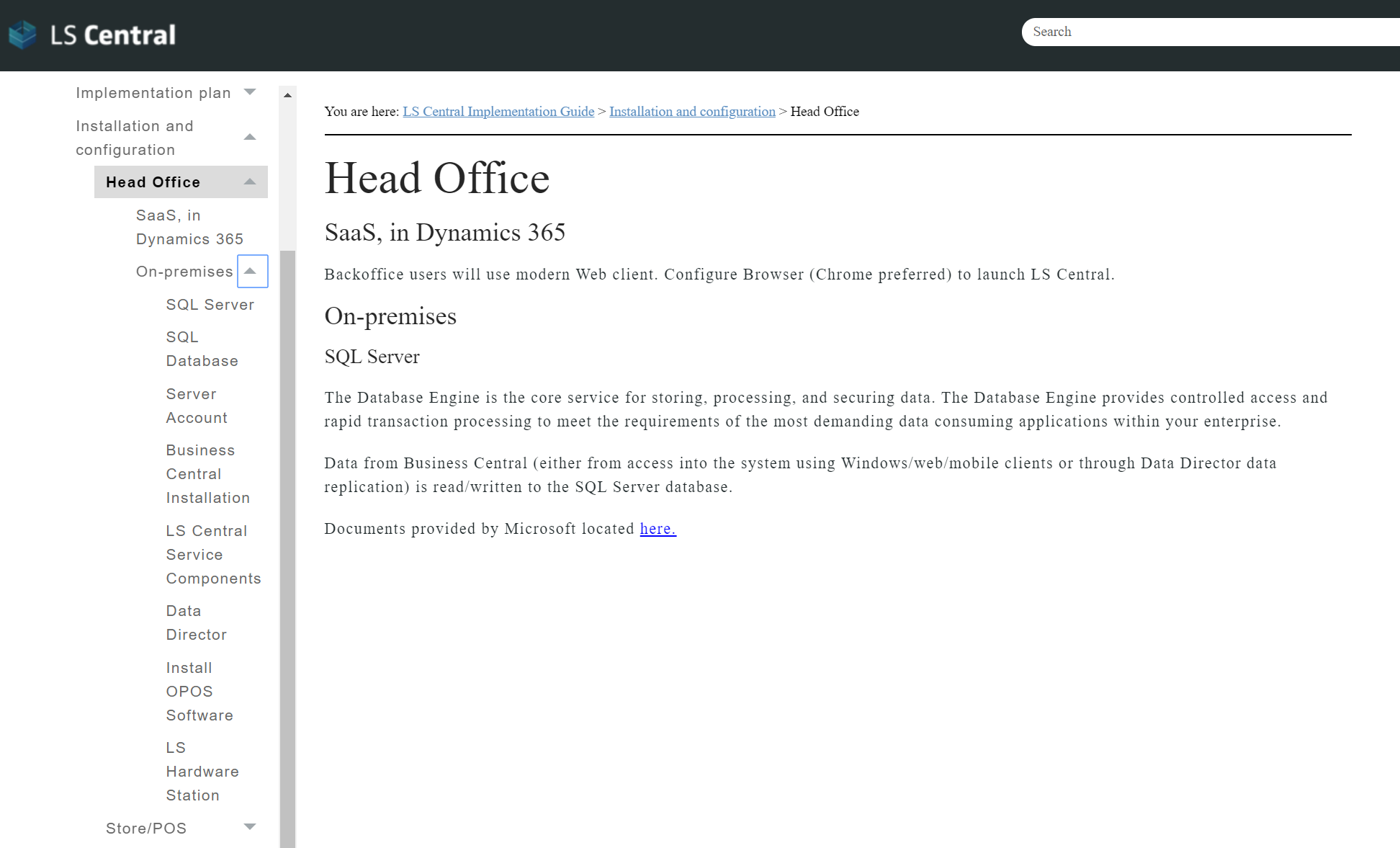 [Speaker Notes: N]
Business 
overview
Implementation plan
Installation andconfiguration
Data setup and configuration
Best Practices
Processes
In Excel Worksheet “Production” you will find a list of Business tables and data included in the Production data package. 

All timelines in the Implementation plan section are assumed using the data package provided. 
If custom packages are used the timelines could increase due to training and configuration required.  

Advanced:
Excel Worksheet “Template” includes same template as the Production package but without data.
It’s possible to customize the packages in two ways:
Import packages into LS Central company from the configuration package page, without applying the data. You can then amend the data in the templates before applying.
Import the empty Template and use that to export data from setup company and create your own data packages

Important Note: The first user that needs to be configured is the service account user.  It needs to be configured with a permission set of SUPER to ensure that service tiers run, replication jobs can operate, etc.
Business 
overview
Implementation plan
Installation andconfiguration
Data setup and configuration
Best Practices
Processes
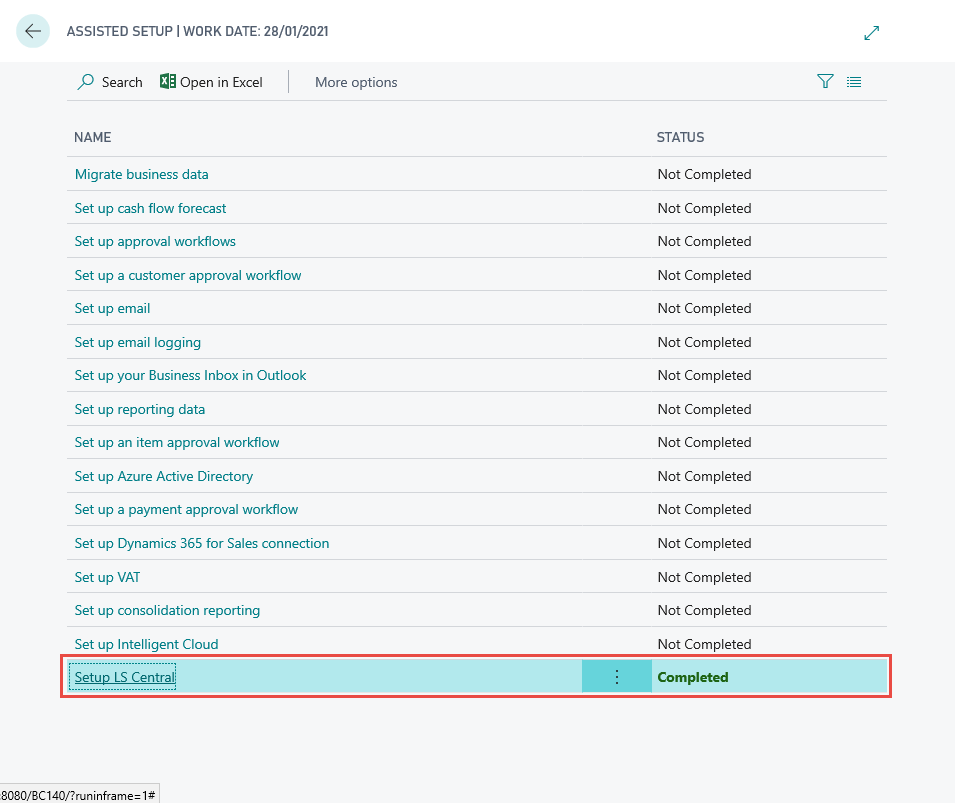 Assisted Setup 
– Setup LS Central
Business 
overview
Implementation plan
Installation andconfiguration
Data setup and configuration
Best Practices
Processes
LS Core includes two types of packages:
Evaluation Sample data package
Production Company setup data package
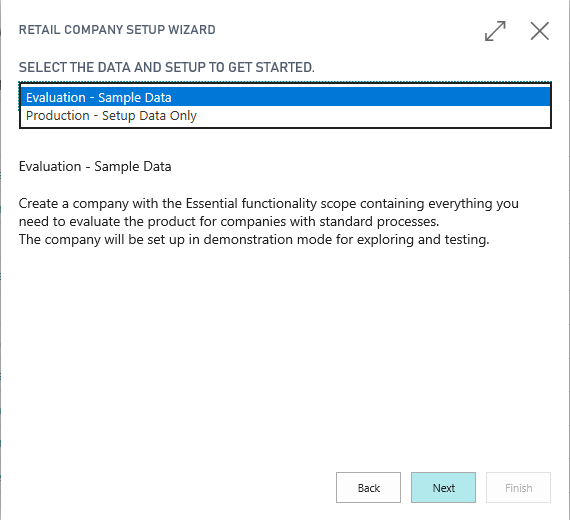 Evaluation Sample Data
LS Core includes the ability to create a demo system using pre-configured data in the packages included (including default G/L, demo items and vendors, etc.). This is useful for training and for reviewing the system's capabilities'
Production setup data
The production setup data creates a company that is similar to the Evaluation sample data company with setup data but without sample data.
Business 
overview
Implementation plan
Installation andconfiguration
Data setup and configuration
Best Practices
Processes
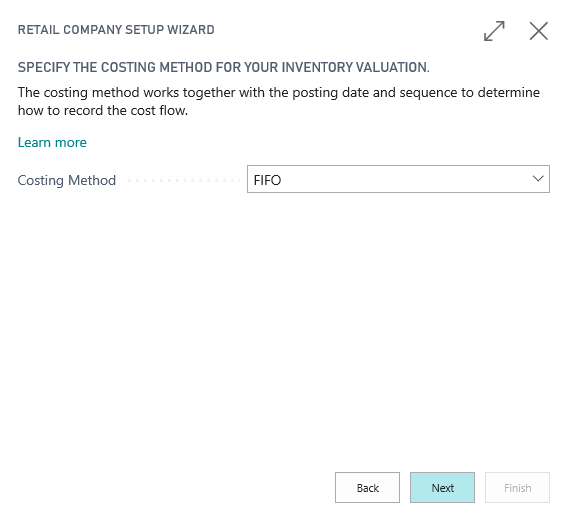 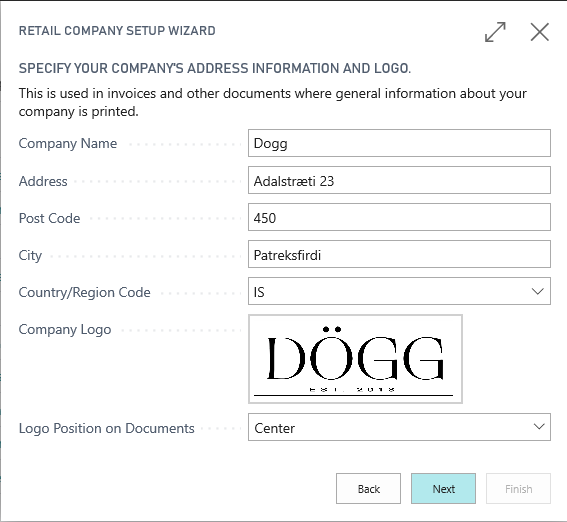 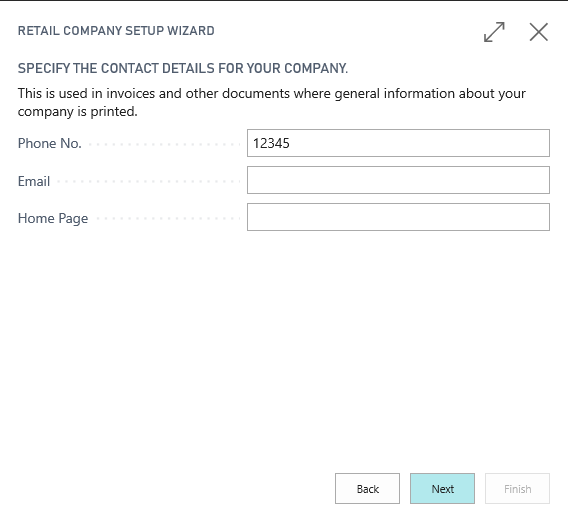 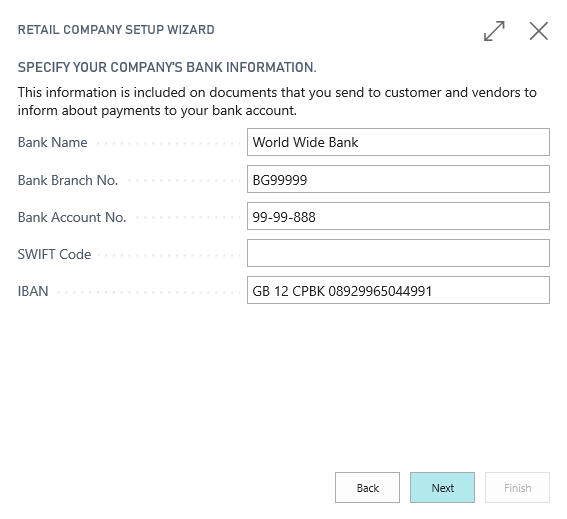 Business 
overview
Implementation plan
Installation andconfiguration
Data setup and configuration
Best Practices
Processes
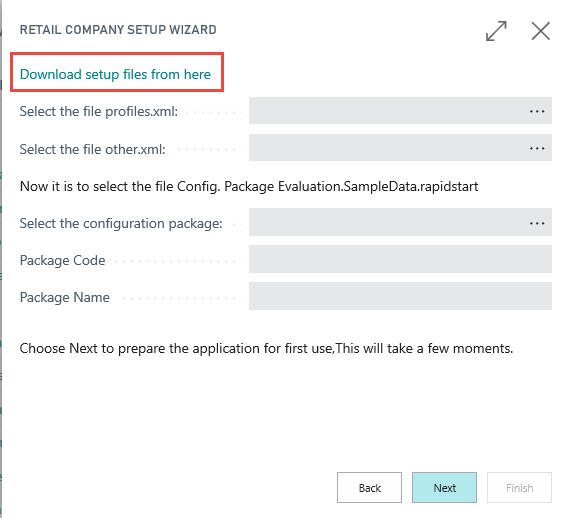 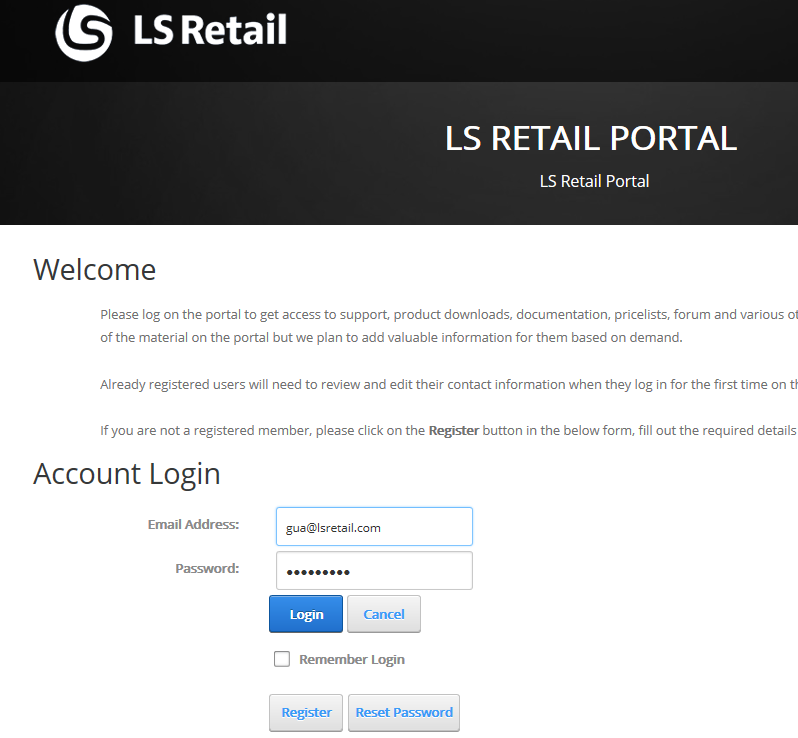 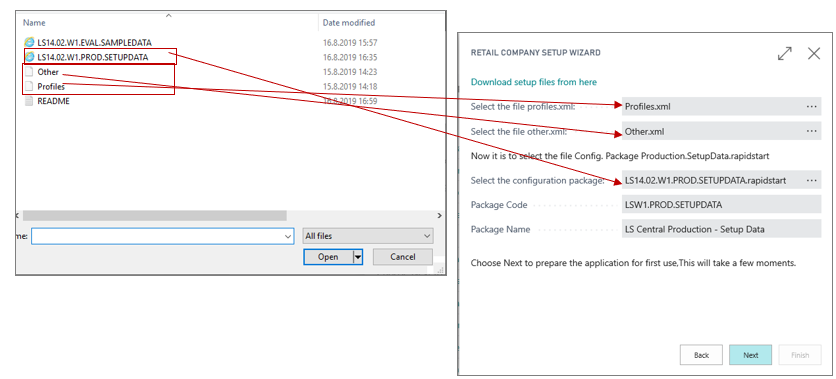 Business 
overview
Implementation plan
Installation andconfiguration
Data setup and configuration
Best Practices
Processes
Retail Users
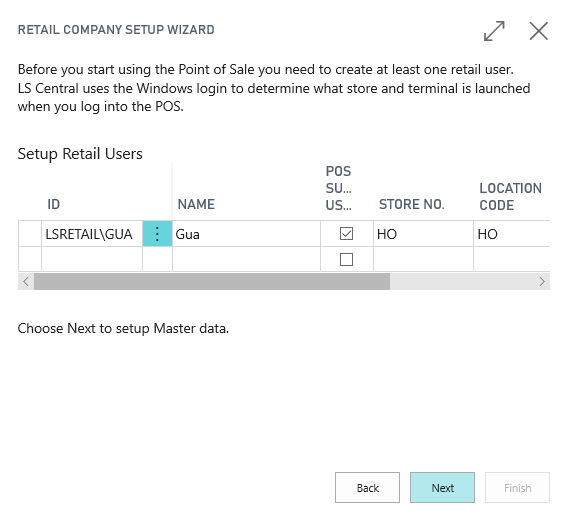 Note:
POS Super User allows the user to modify the the POS Setup.
At least one user needs to be a POS Super User.
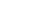 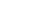 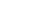 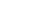 Business 
overview
Implementation plan
Installation andconfiguration
Data setup and configuration
Best Practices
Processes
Migrate Business Data
To migrate business data, Customers, Vendors, Items and Barcodes. You need to download template and fill the templates with your data and you can specify import settings for Customers, Vendors and Items.
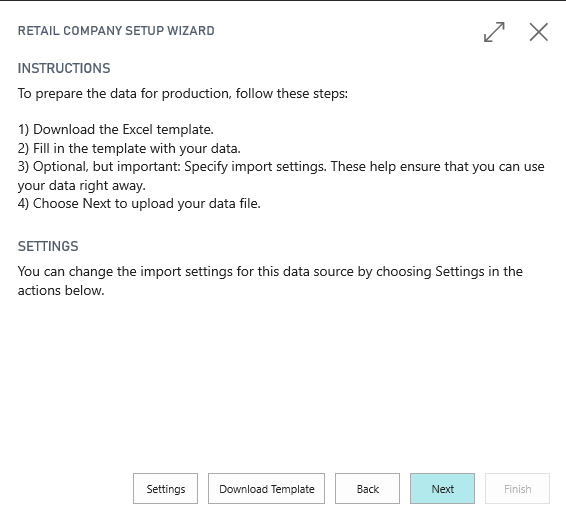 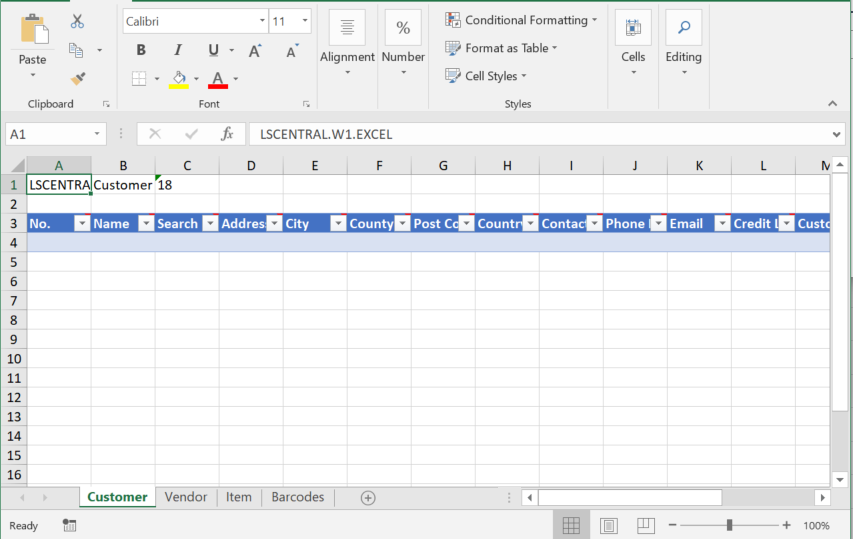 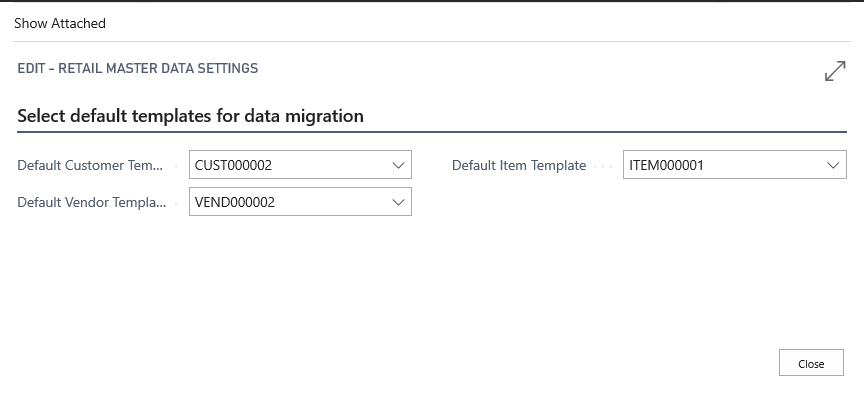 Business 
overview
Implementation plan
Installation andconfiguration
Data setup and configuration
Best Practices
Processes
Finish
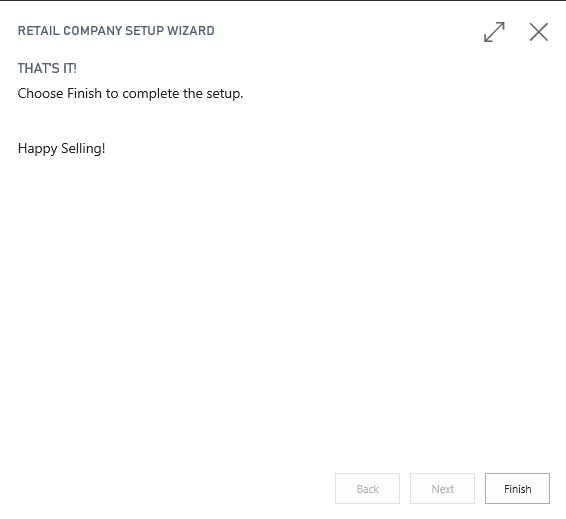 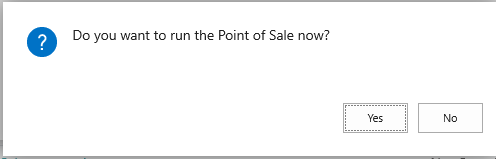 Business overview
Business 
overview
Implementation plan
Installation andconfiguration
Data setup and configuration
Best Practices
Processes
Configuration - Finance
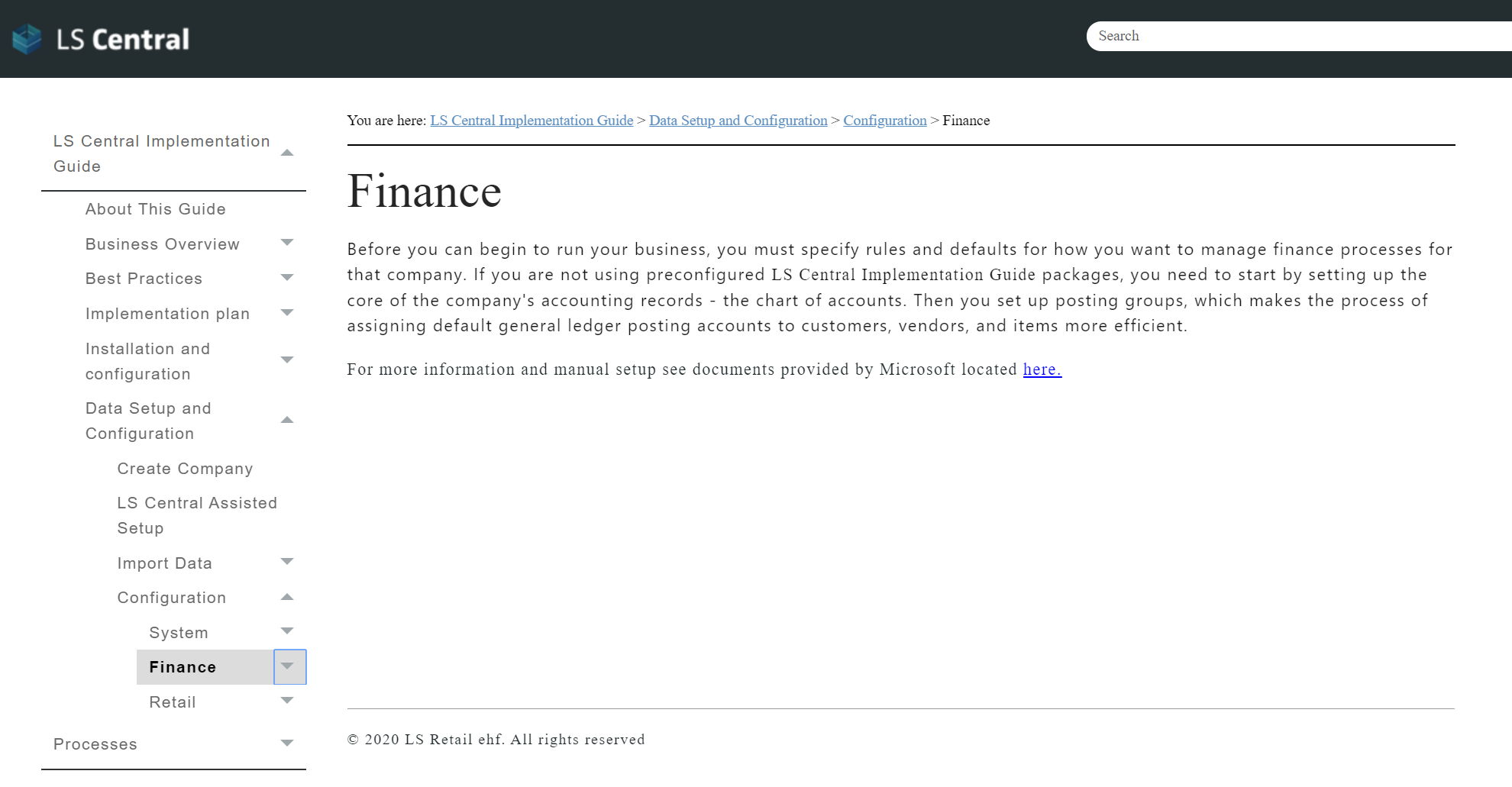 Note: There are other tables in the data application process that are reliant on the accounts included in LS Core packages.
Business 
overview
Implementation plan
Installation andconfiguration
Data setup and configuration
Best Practices
Processes
Configuration - Retail
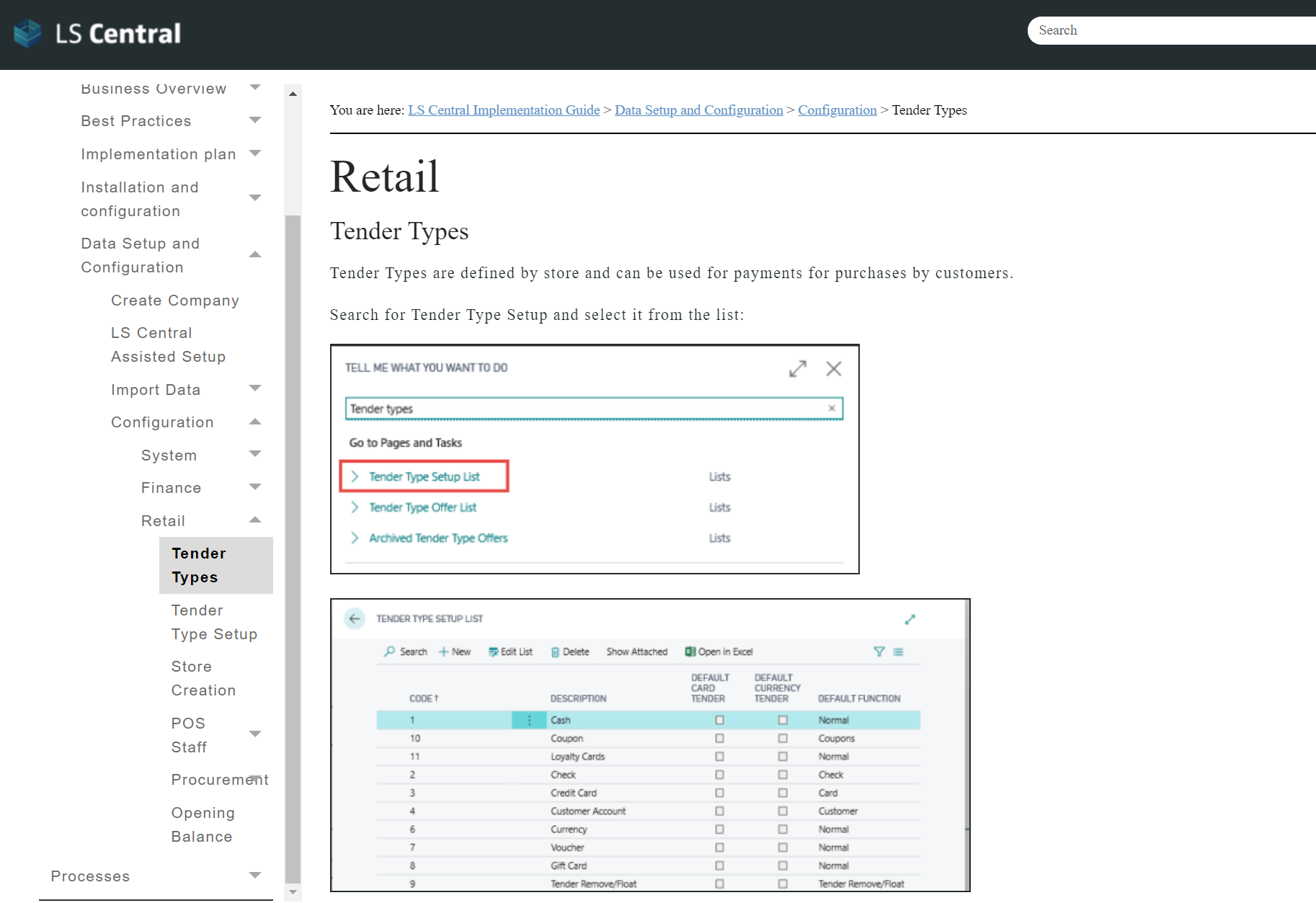 Note: There are other tables in the data application process that are reliant on the accounts included in LS Core packages.
#OneButton
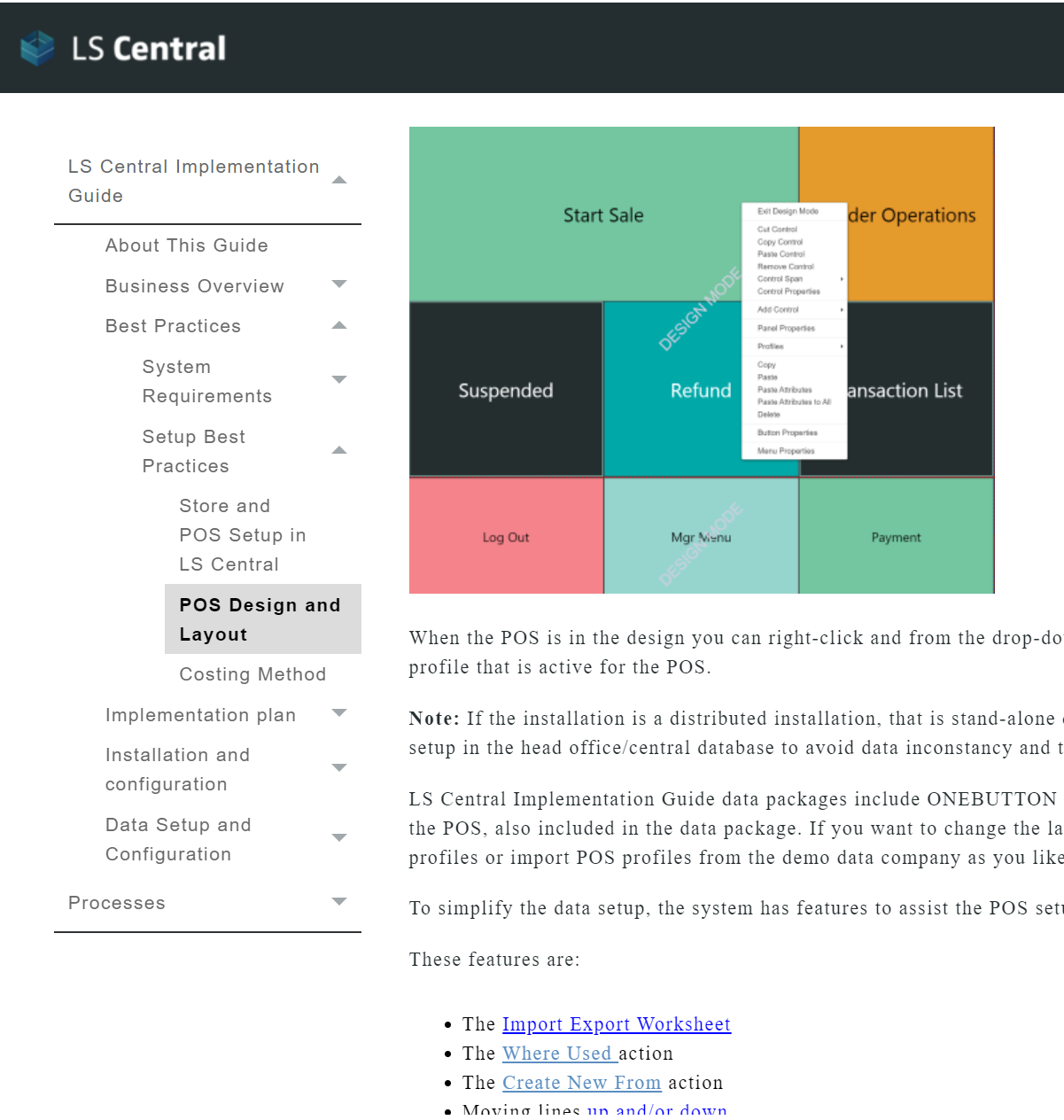 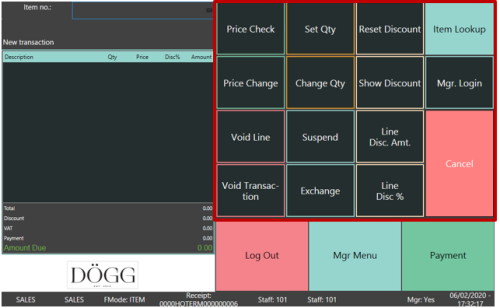 Business 
overview
Implementation plan
Installation andconfiguration
Data setup and configuration
Best Practices
Processes
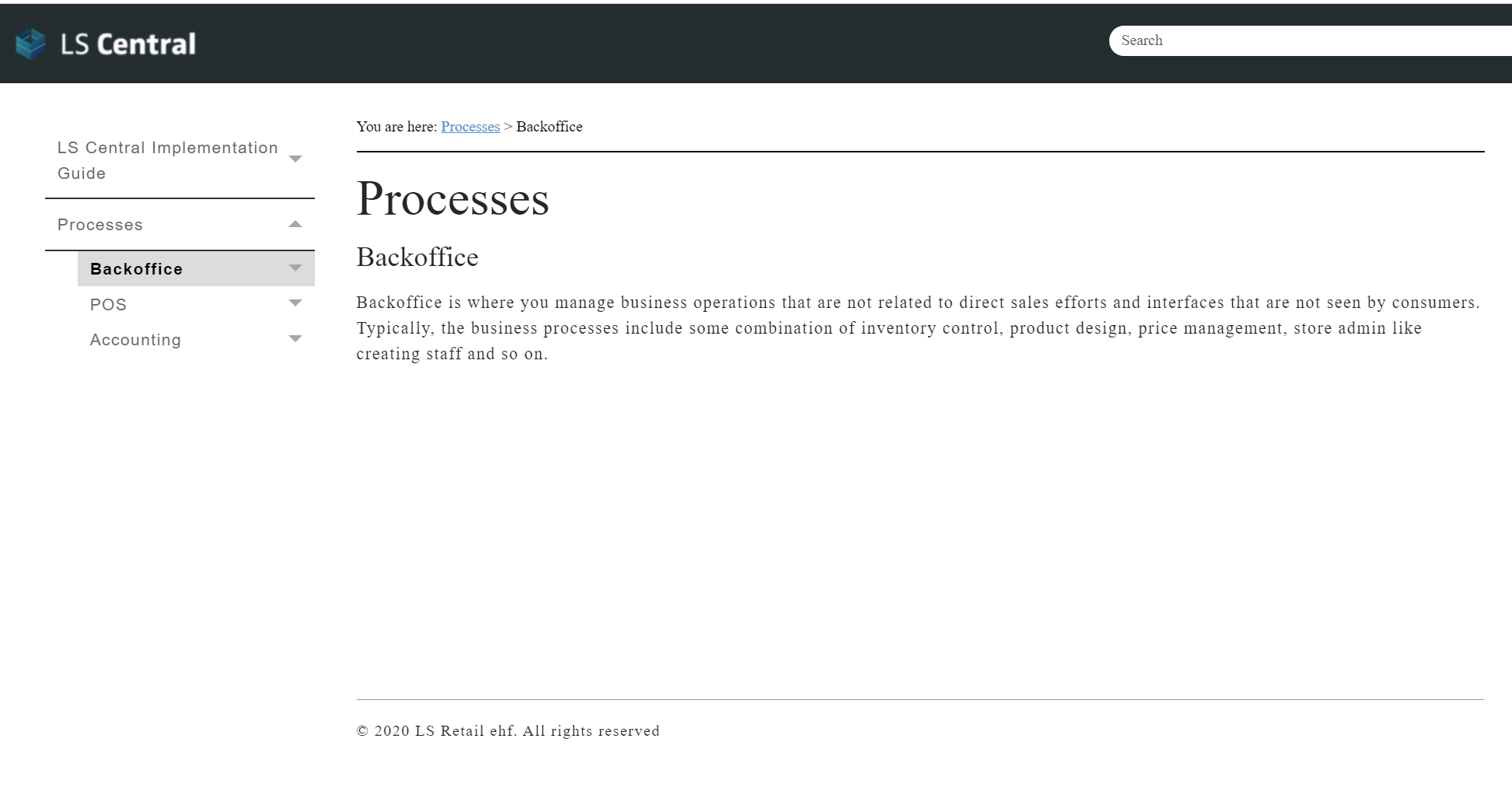 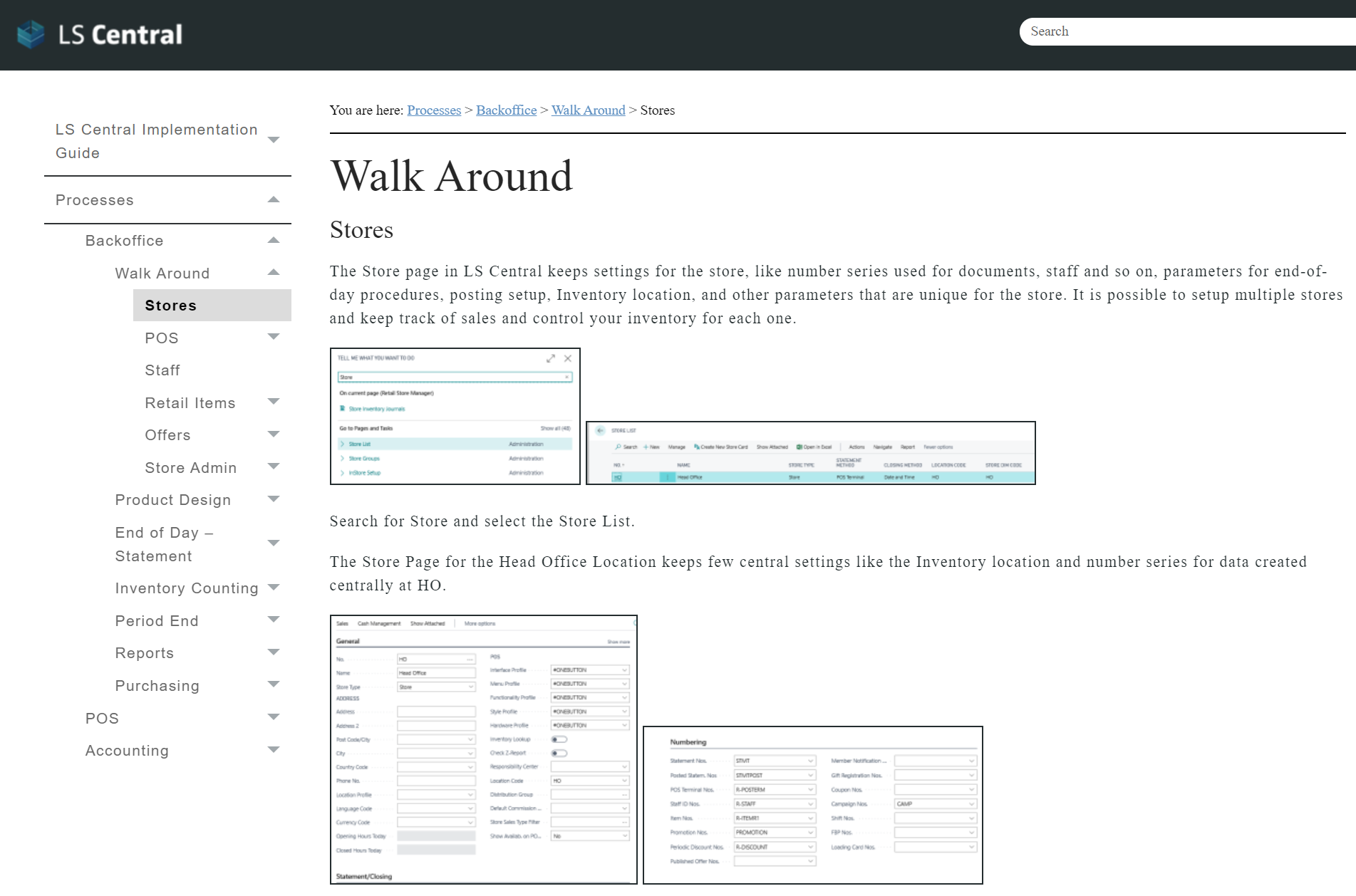 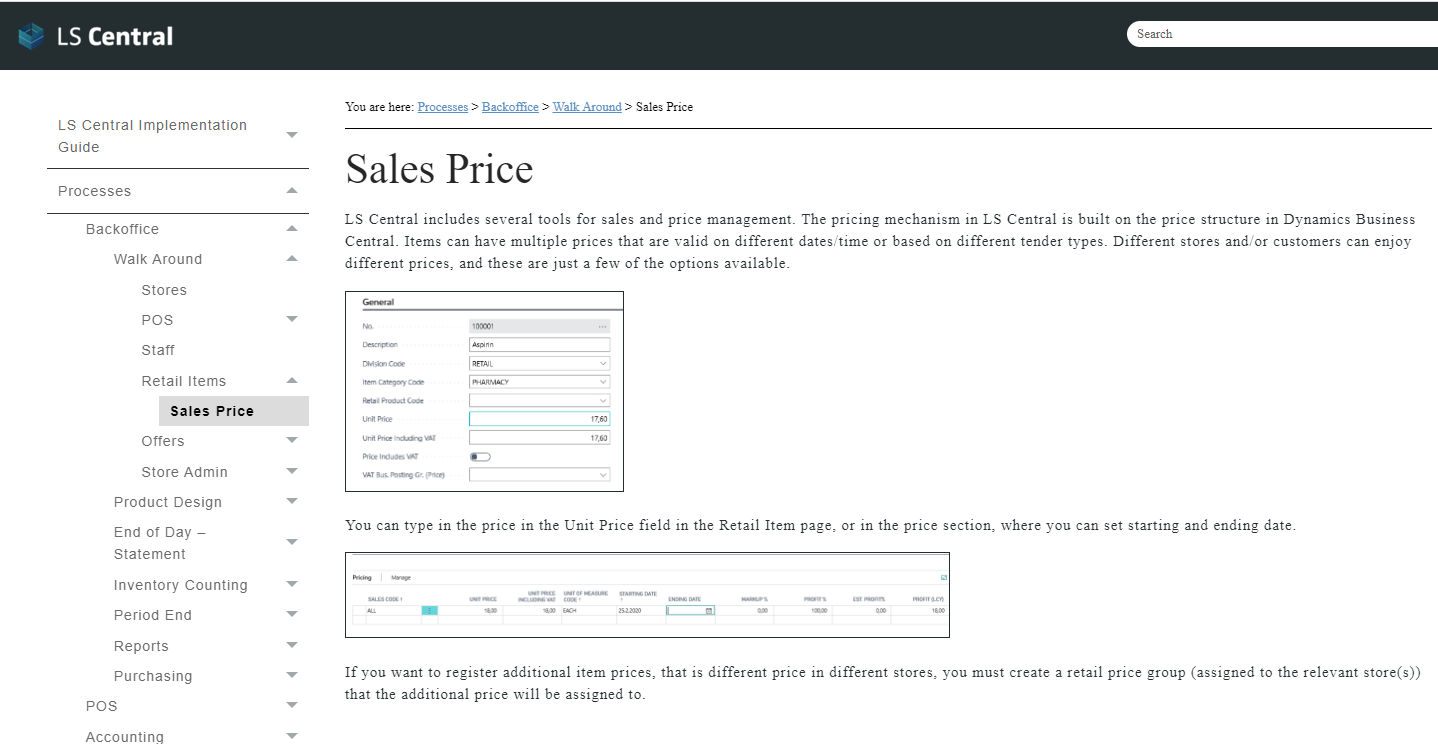 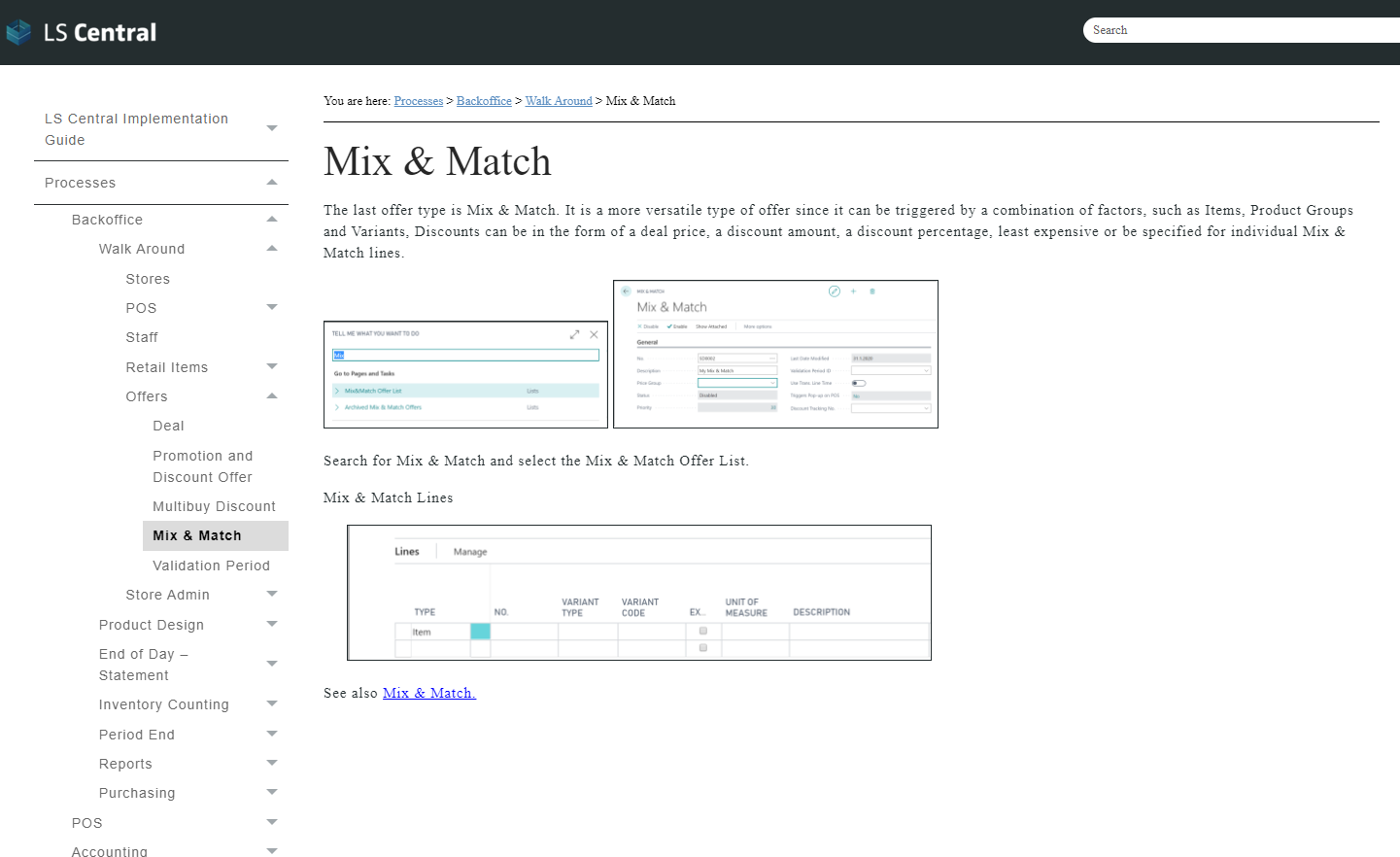 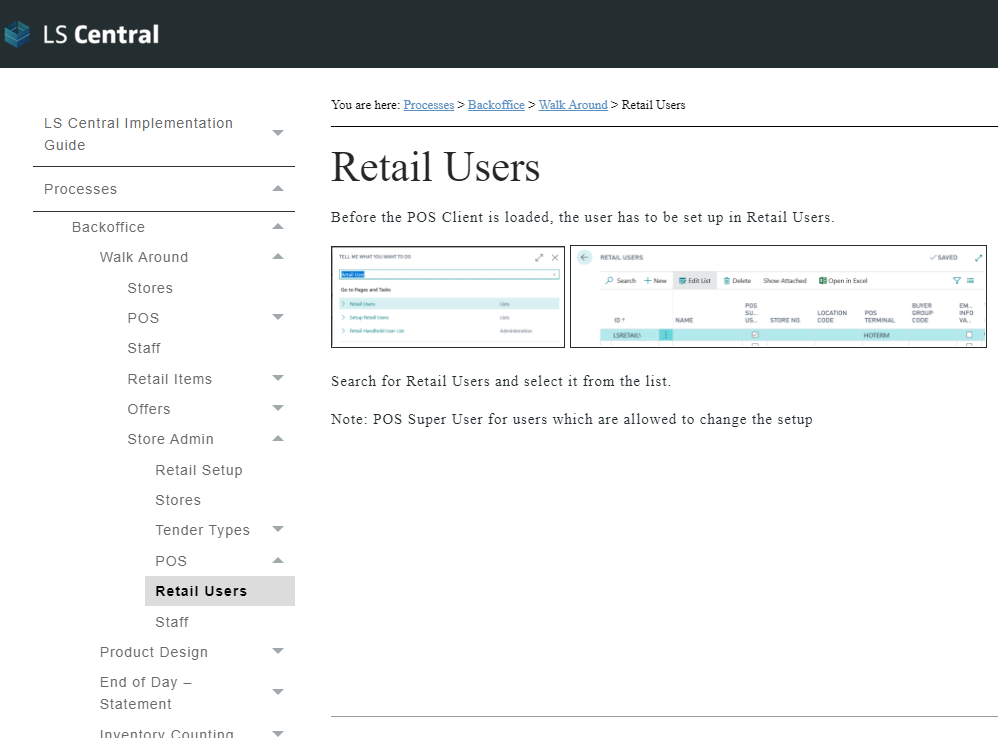 Business 
overview
Implementation plan
Installation andconfiguration
Data setup and configuration
Best Practices
Processes
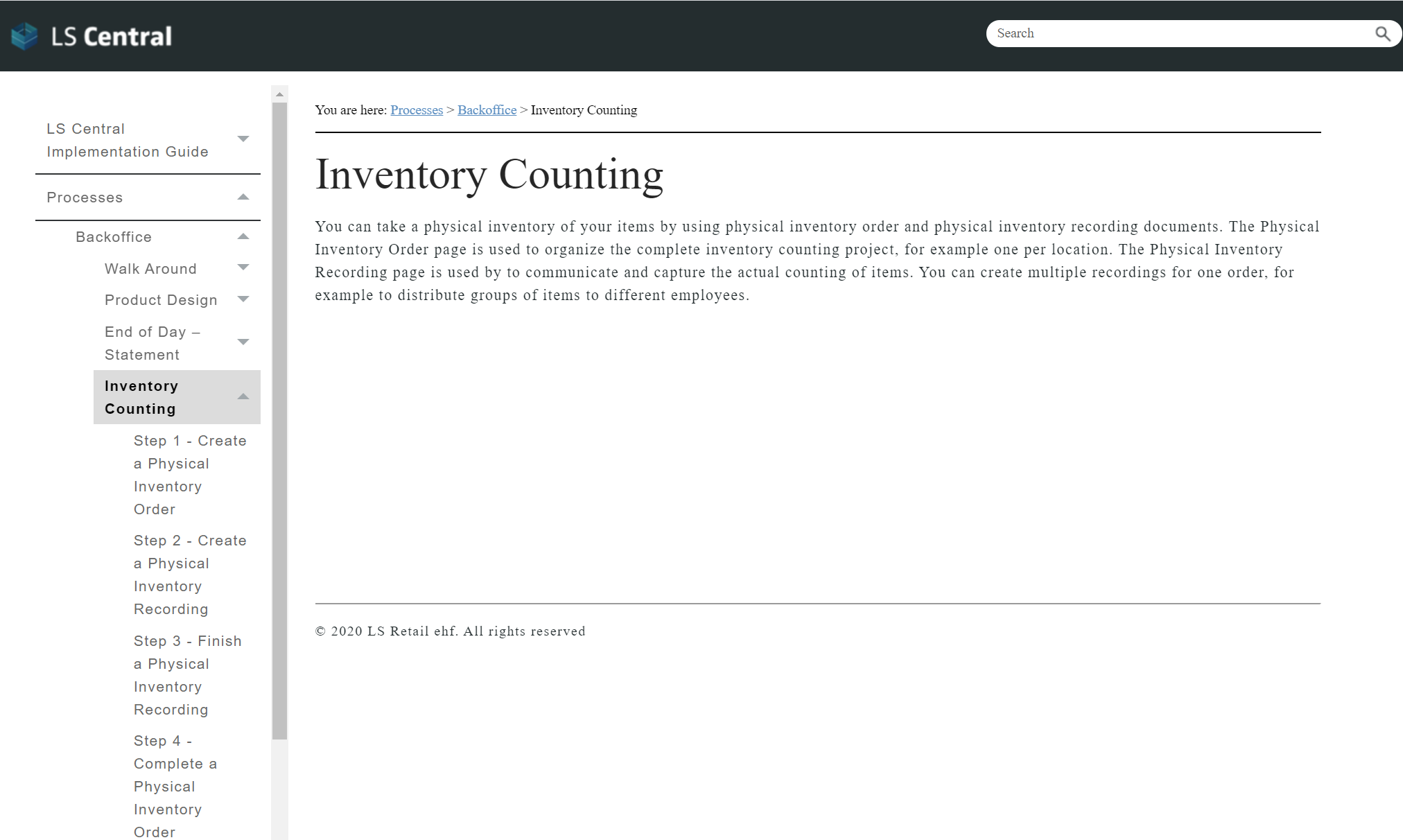 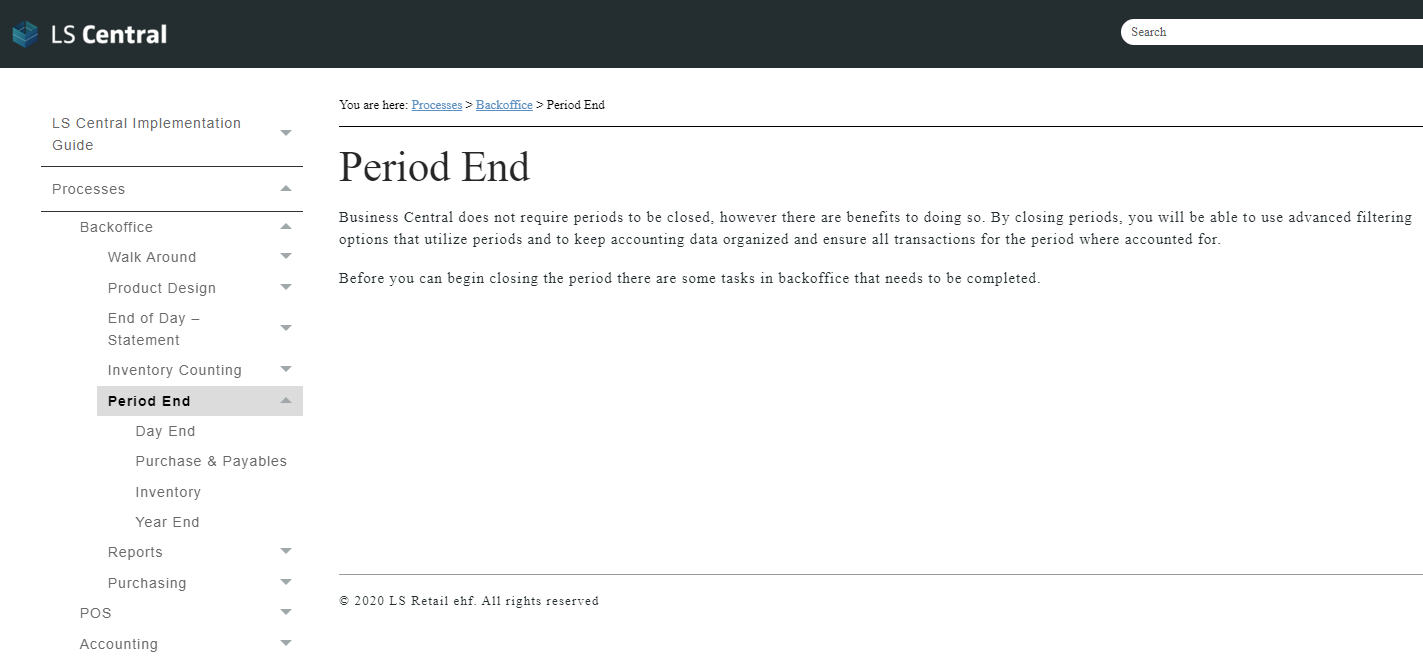 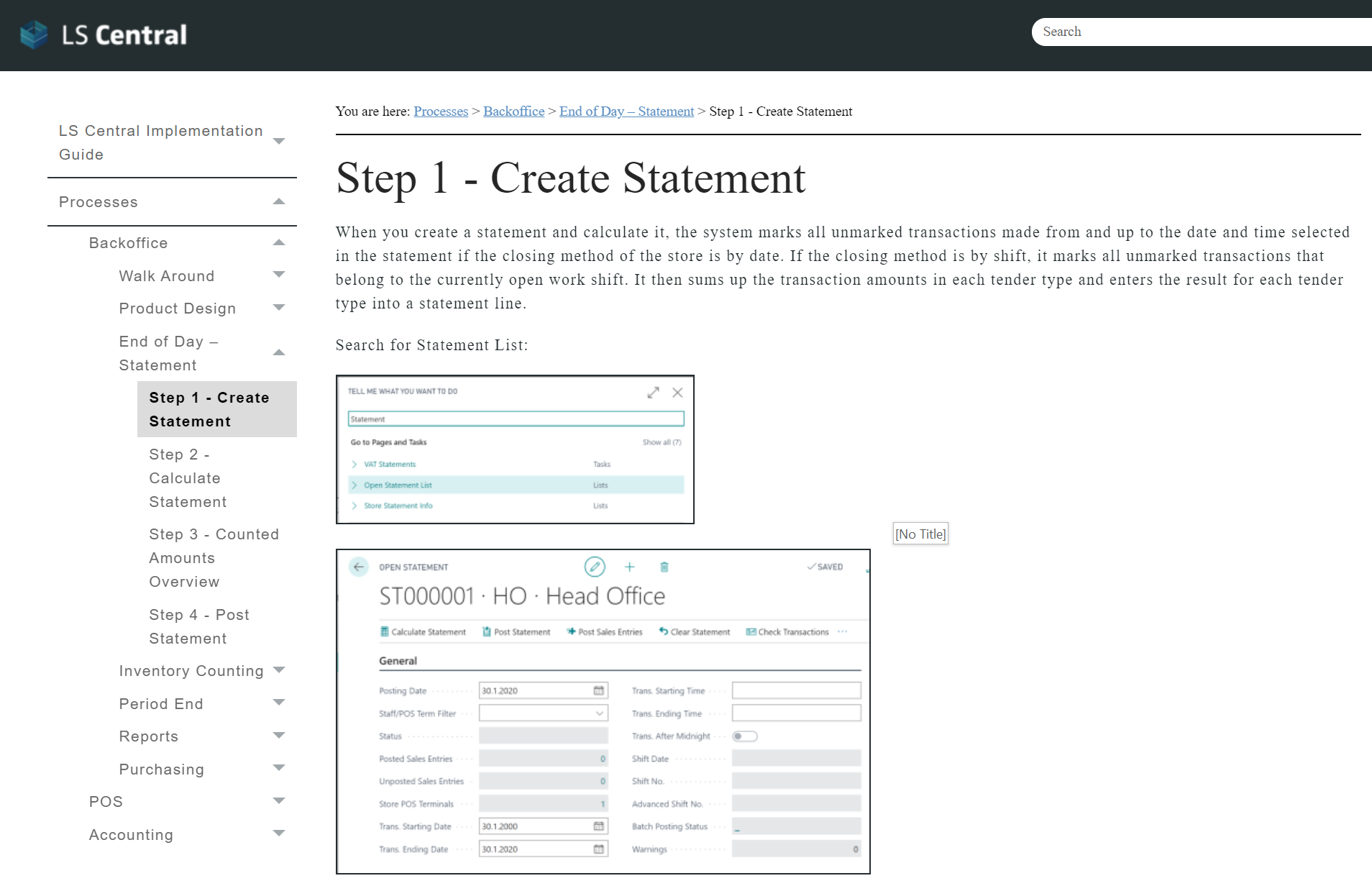 Business 
overview
Implementation plan
Installation andconfiguration
Data setup and configuration
Best Practices
Processes
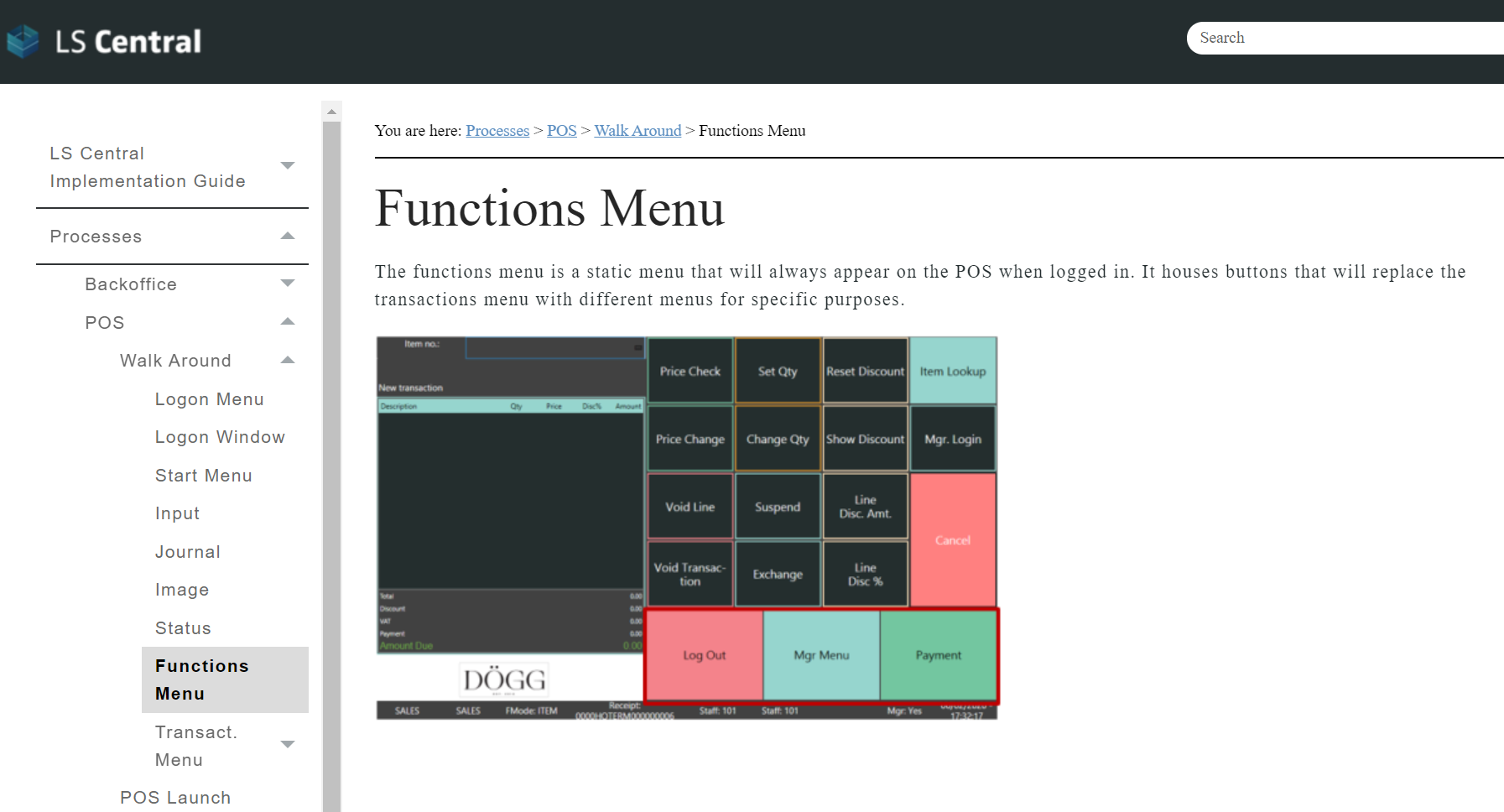 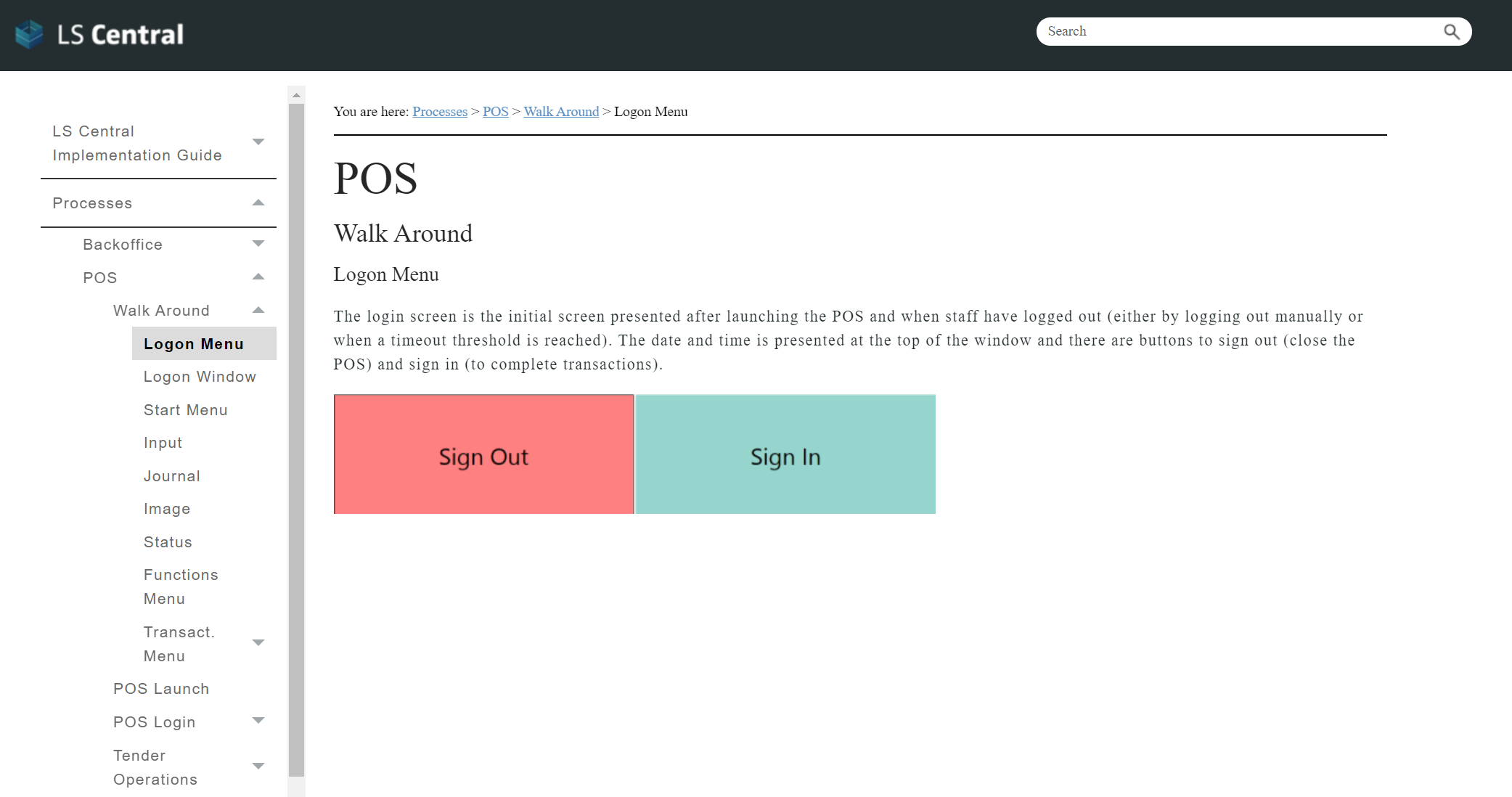 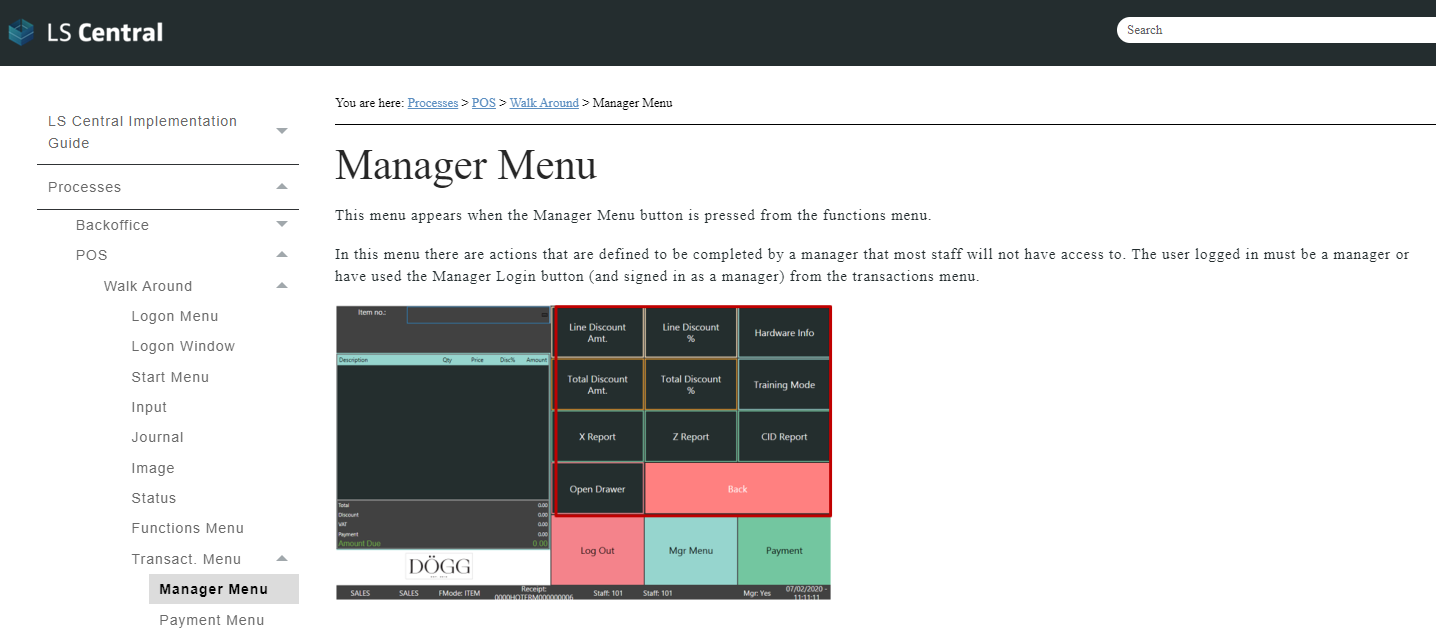 Business 
overview
Implementation plan
Installation andconfiguration
Data setup and configuration
Best Practices
Processes
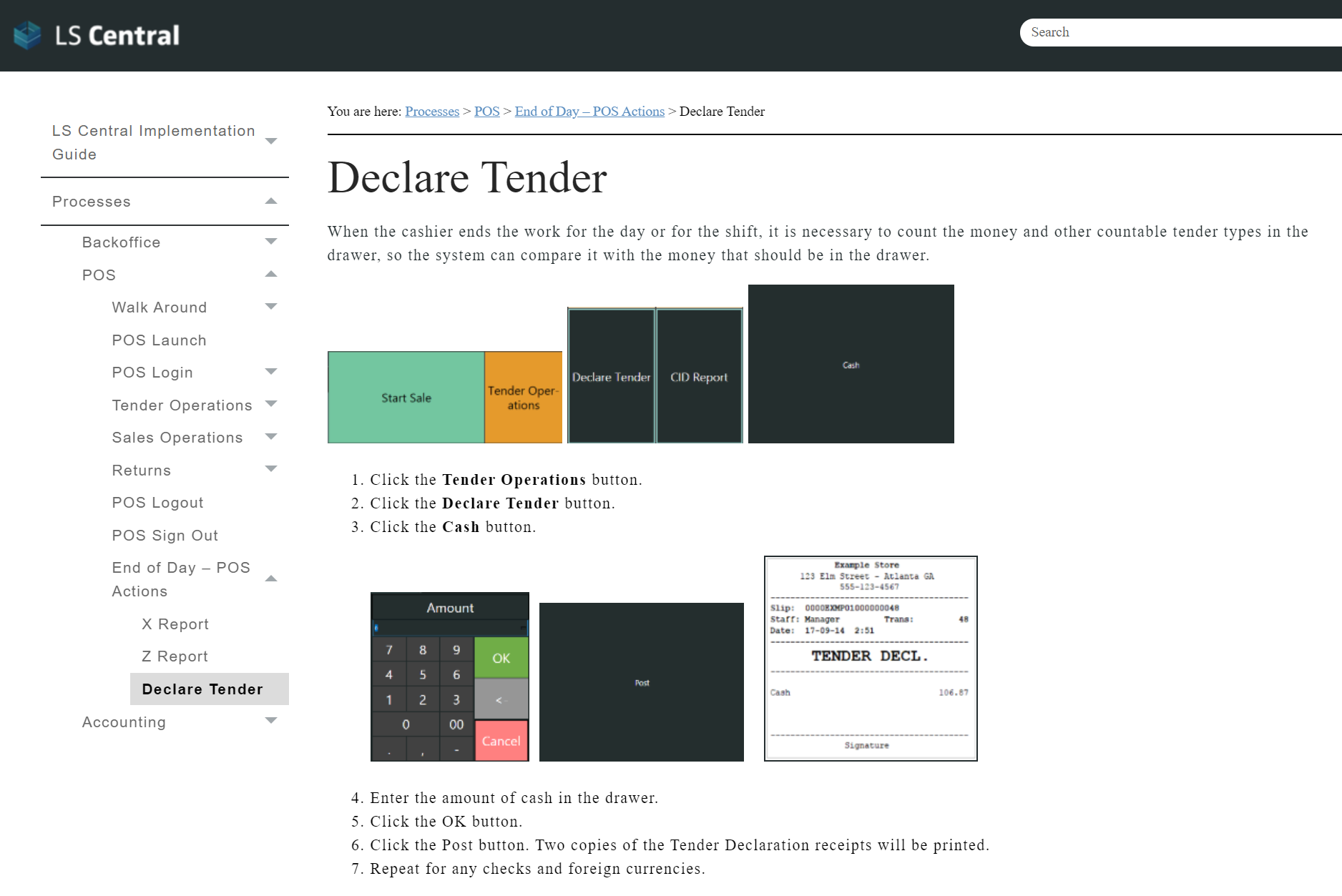 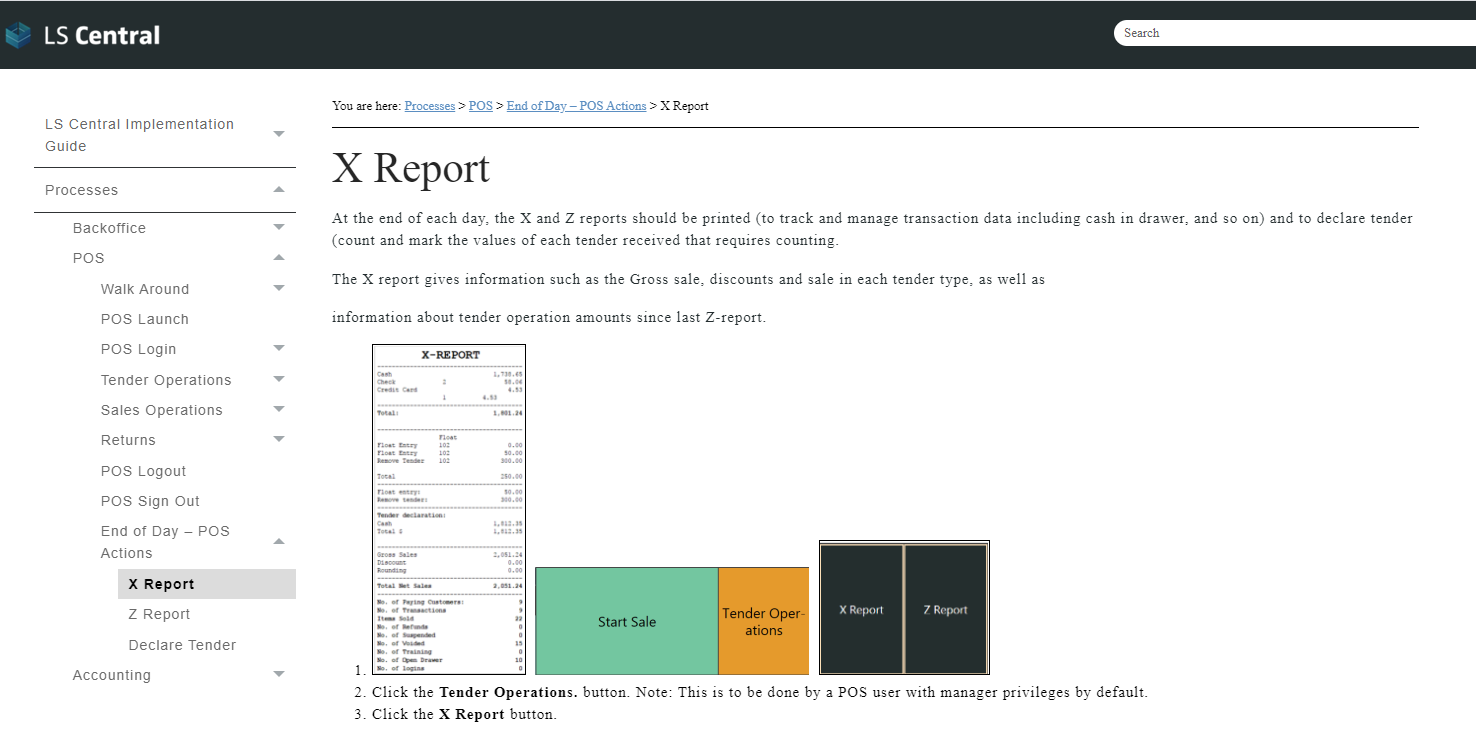 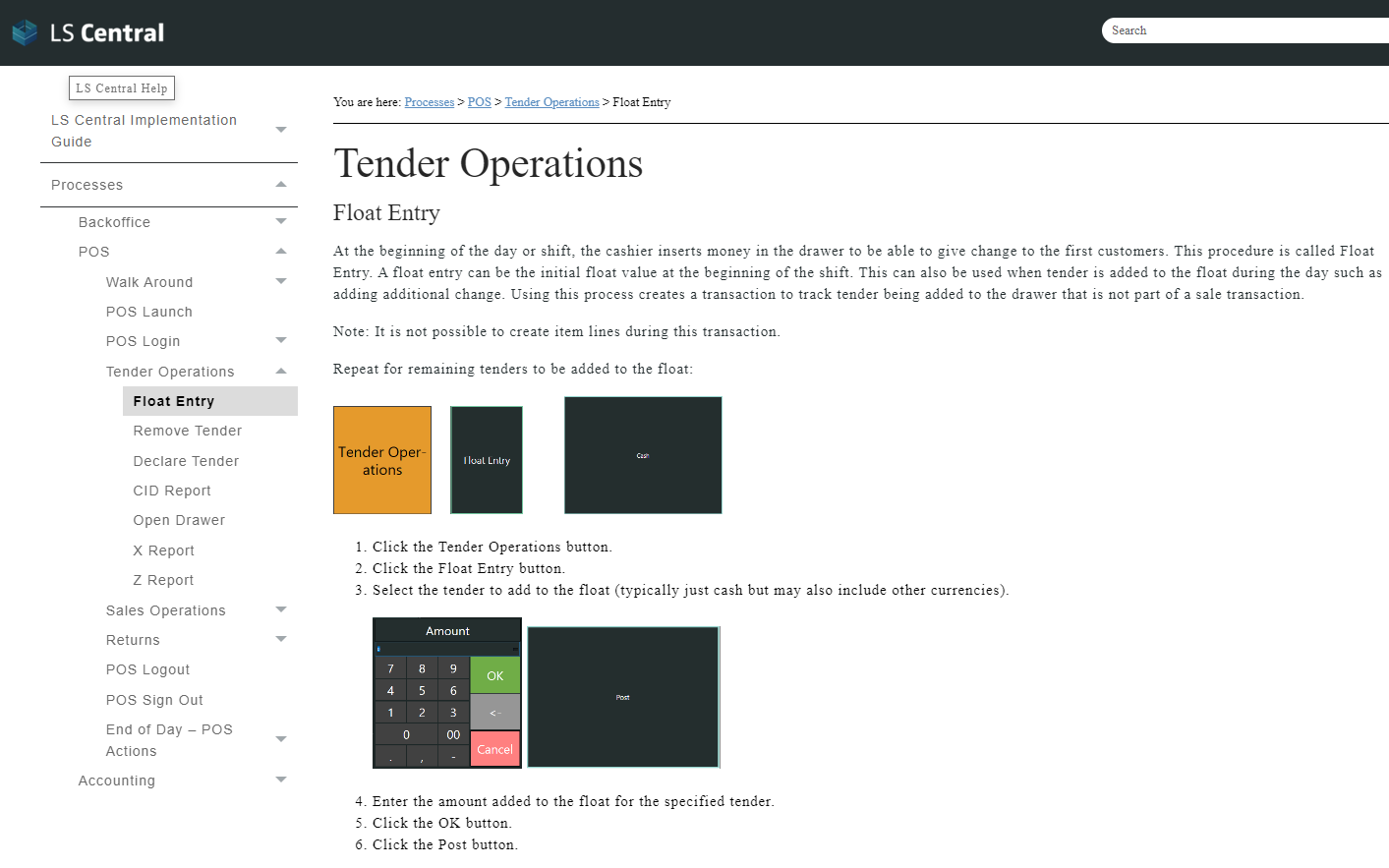 Business 
overview
Implementation plan
Installation andconfiguration
Data setup and configuration
Best Practices
Processes
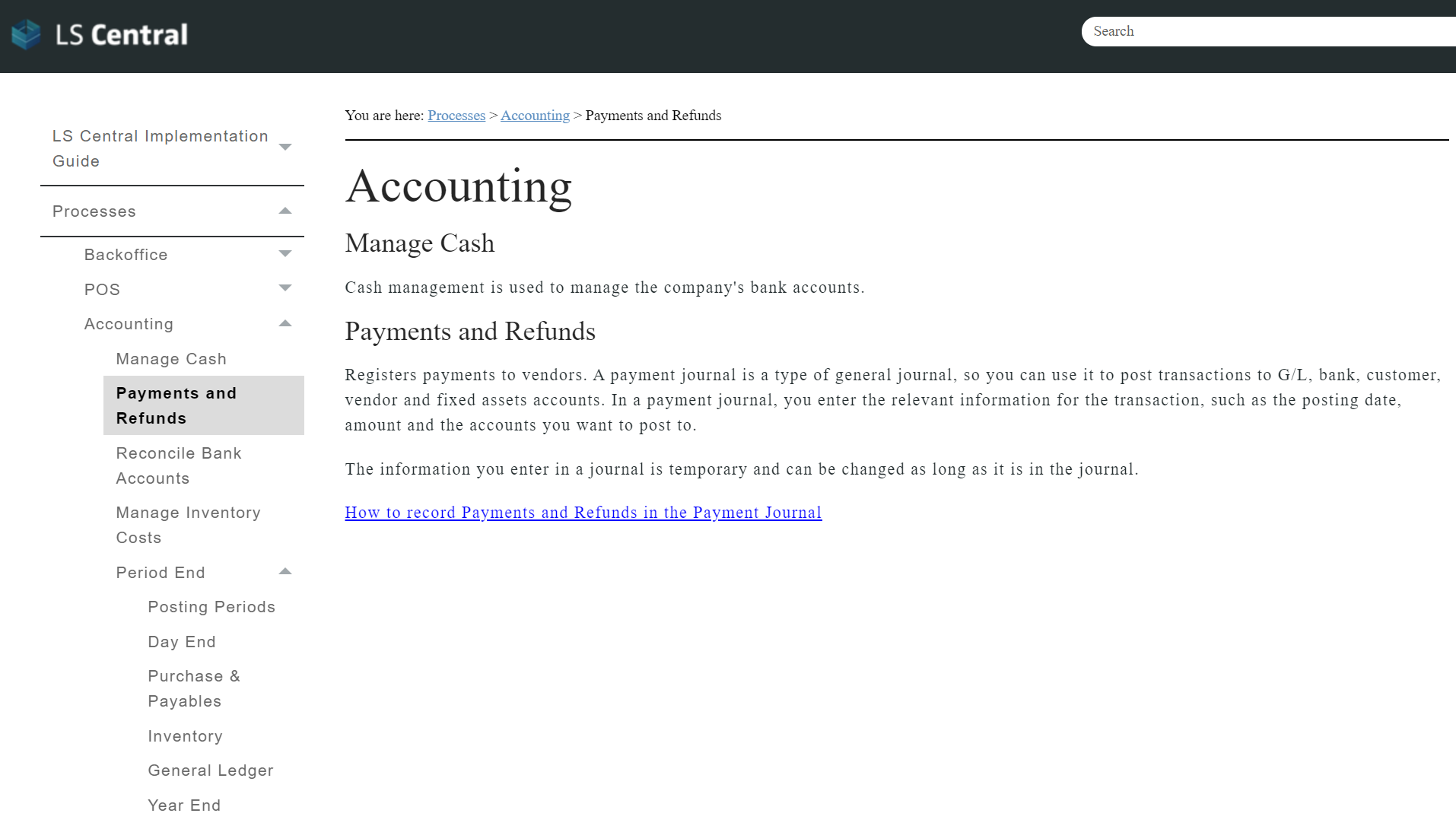 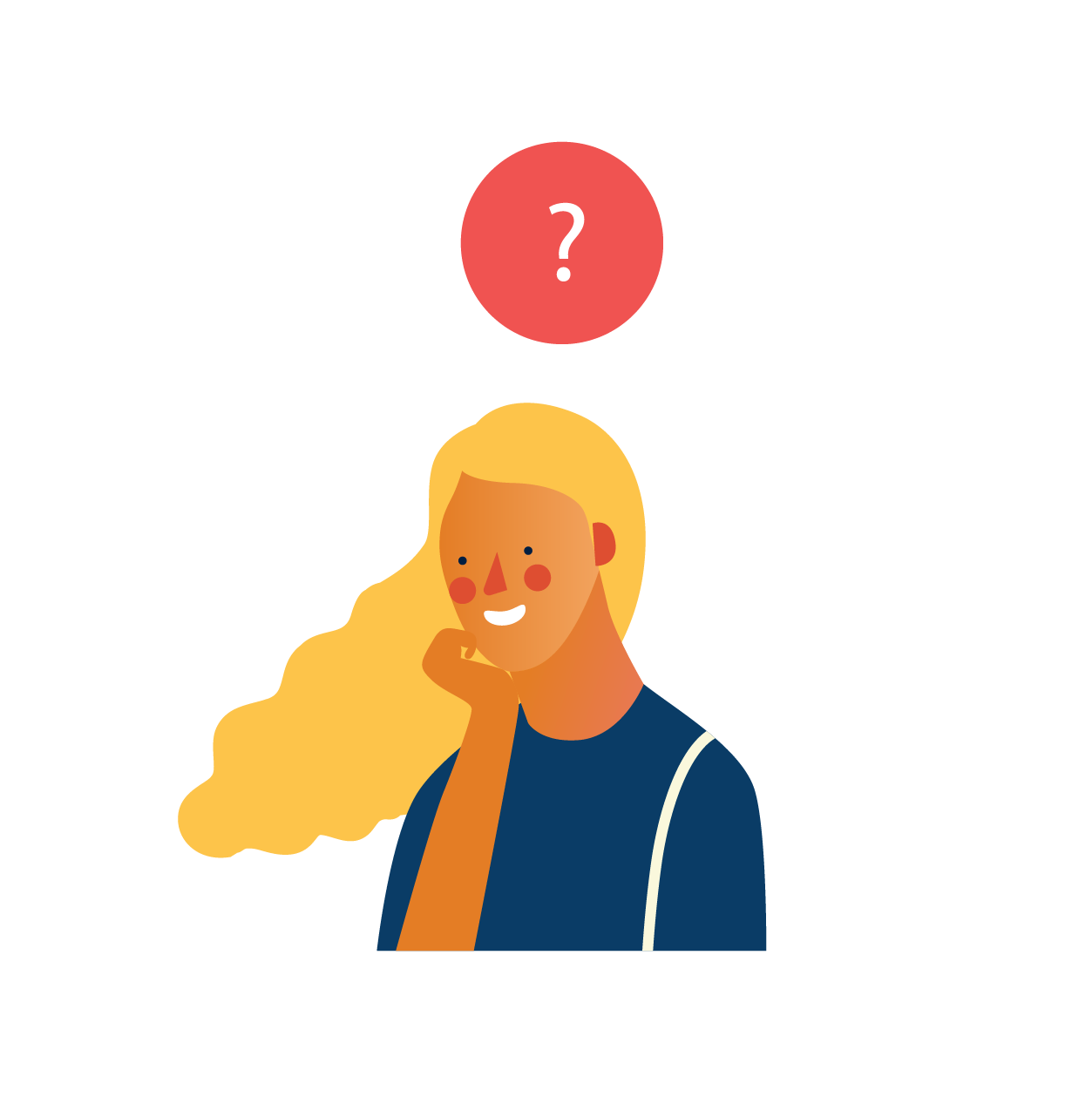 LS Core?
Go Current?
Go live, stay current
Go Current fan club in LS Retail
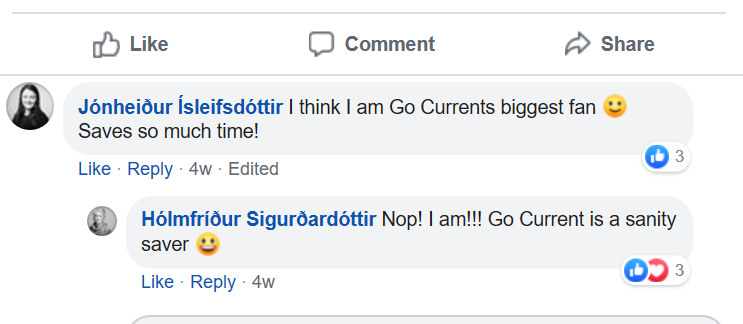 For one it saves us time, a lot of time!
Regarding getting latest versions - it's so easy I have nothing to add to it, you just use the Go Current app to do the work for you.
Self Service Portal: The best part is that once you have something setup up you can easily update it to the latest versions without creating a new database so you still have all your test data available. Once I wrapped my head around how powerful this tool is I really enjoy using it :)
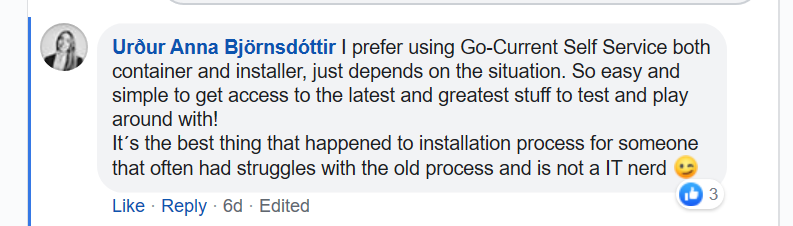 Get Latest release/update 			Self Service Portal
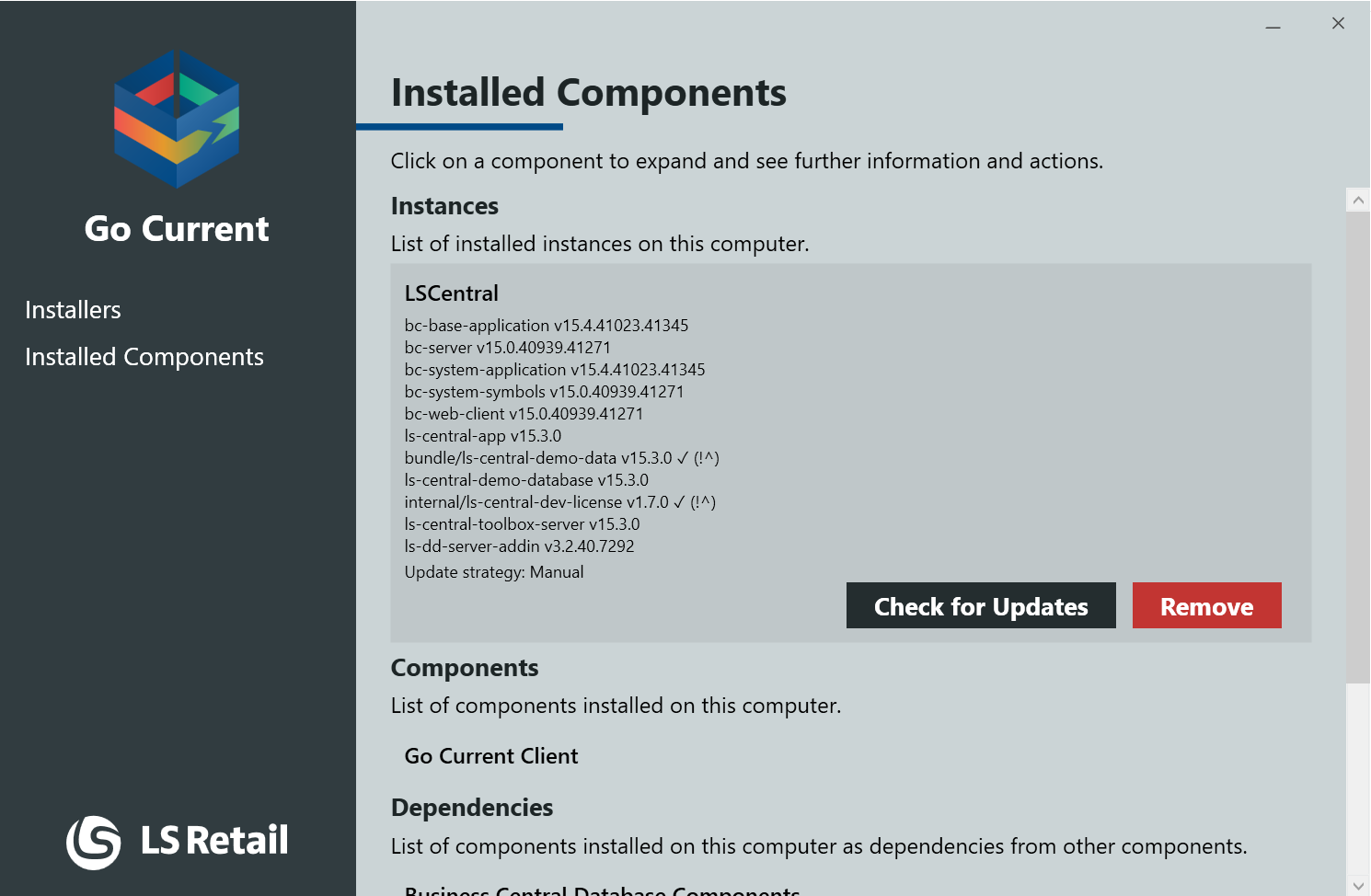 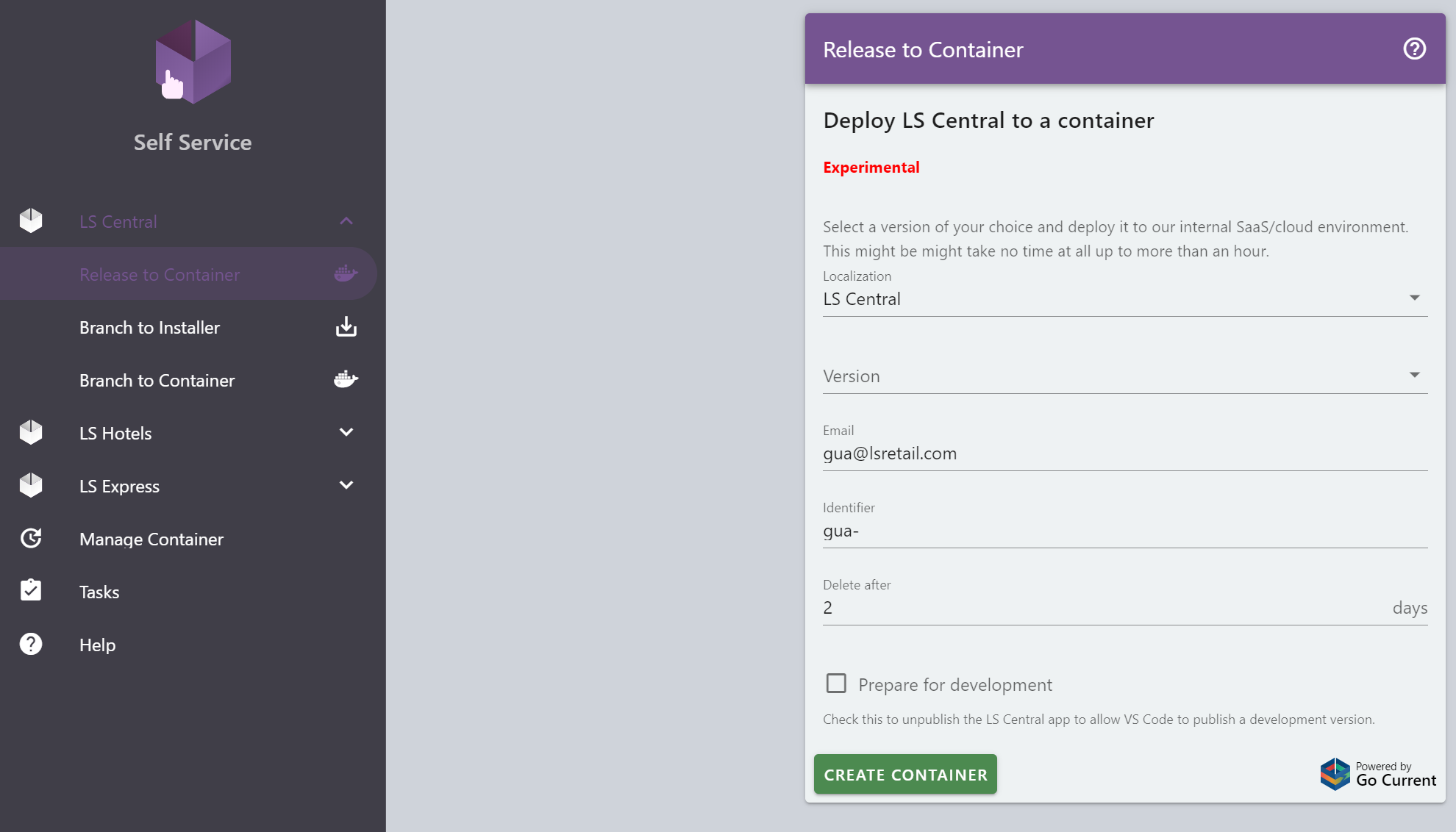 Get latest release
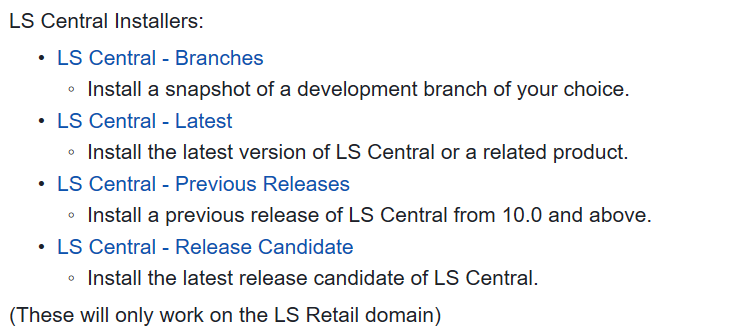 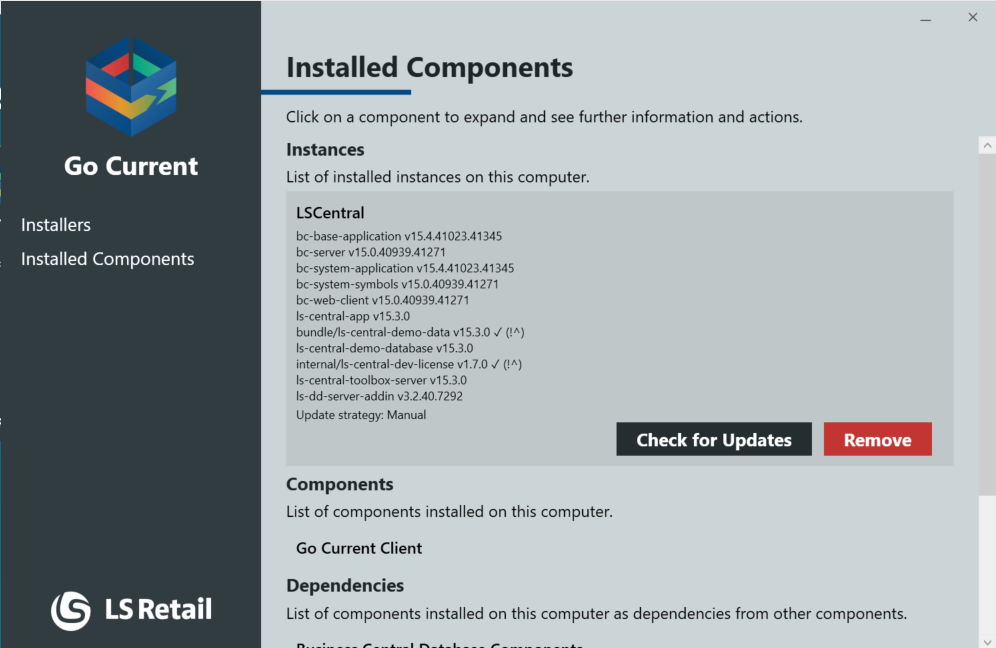 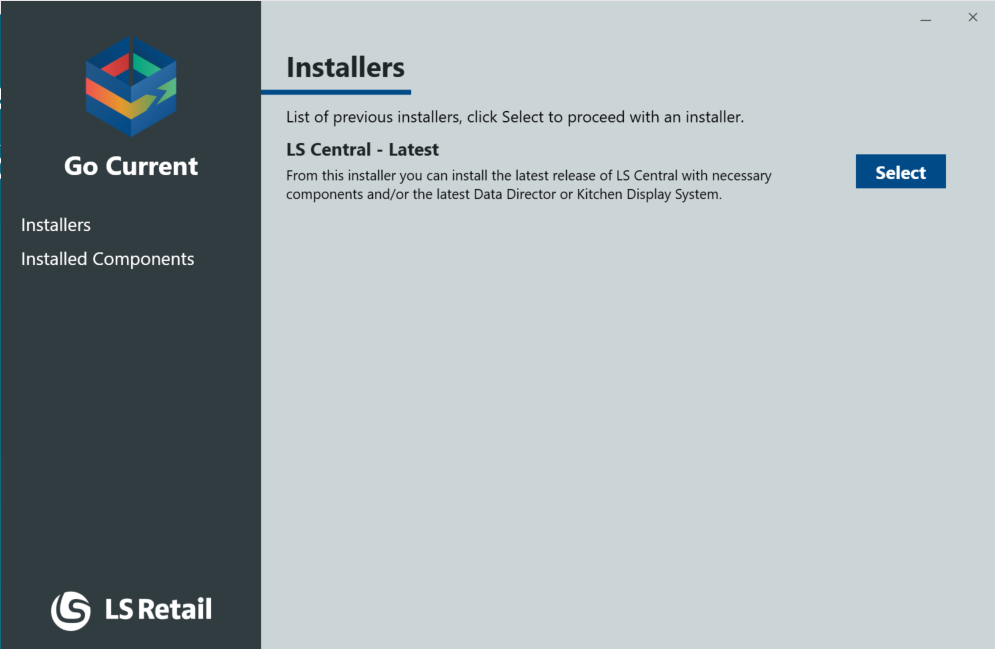 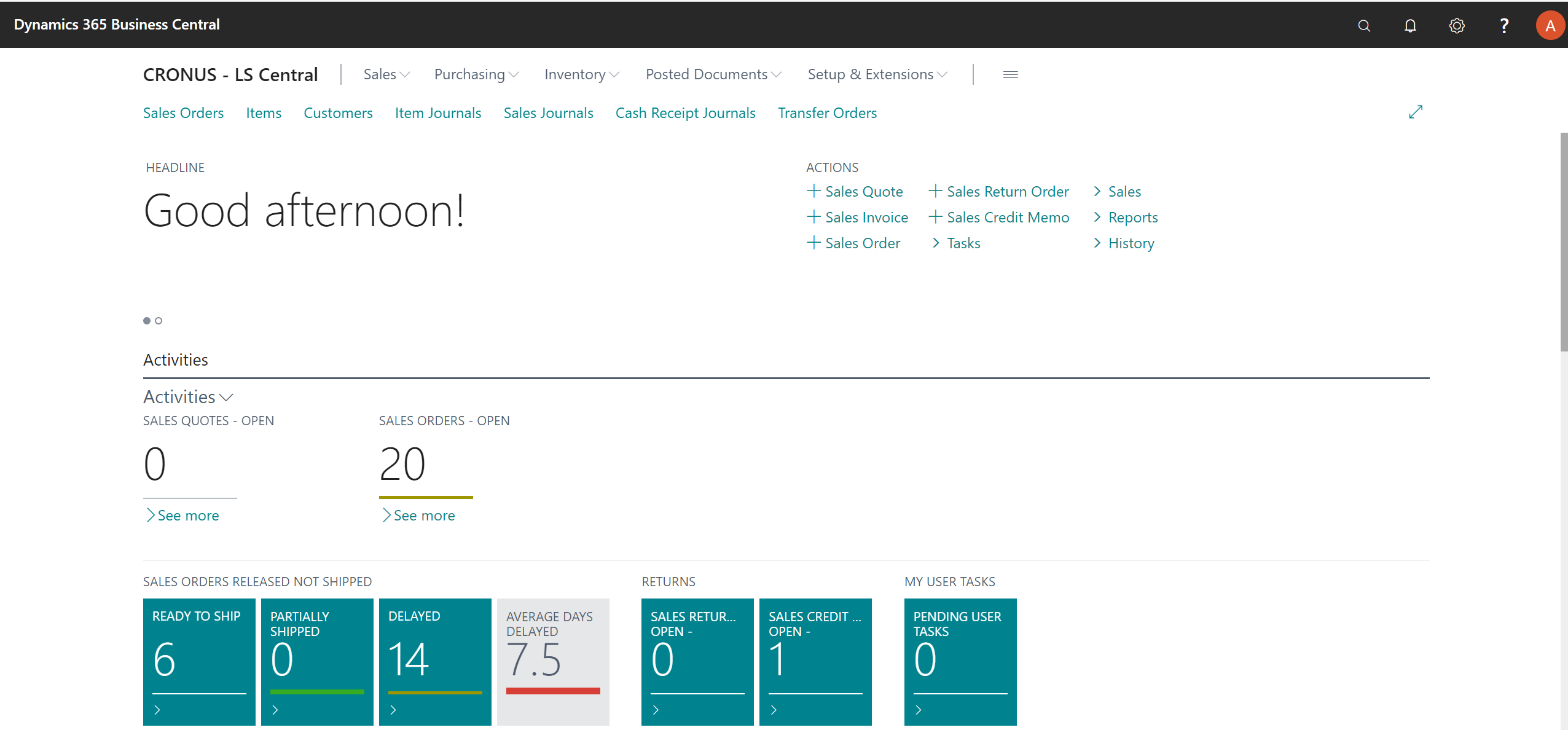 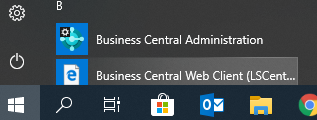 Check for Updates
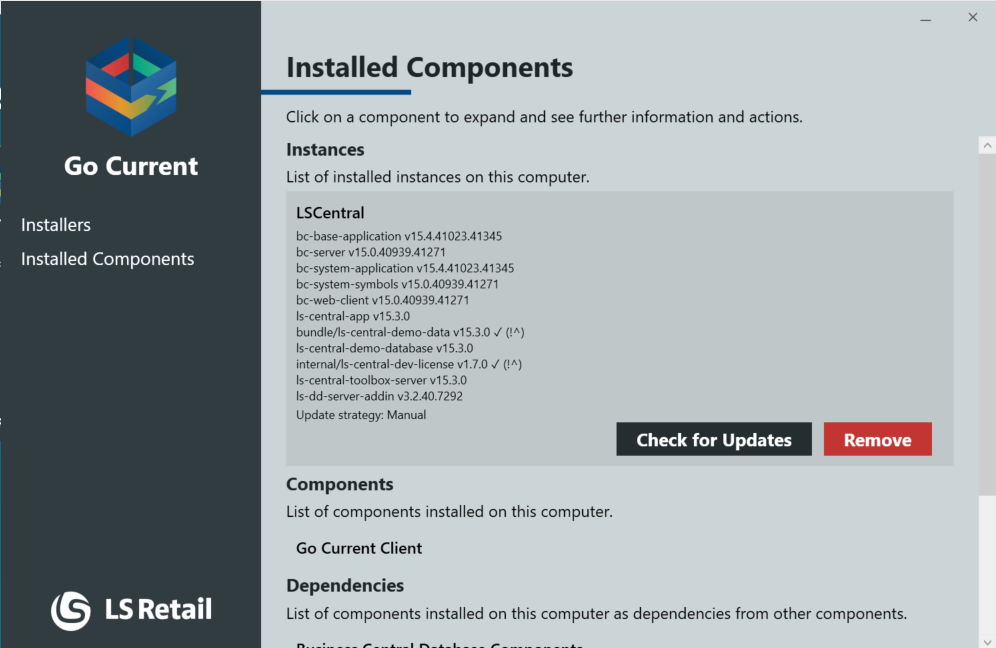 The best part is that once you have something setup up you can easily update it to the latest versions without creating a new database so you still have all your test data available.
Self Service Portal
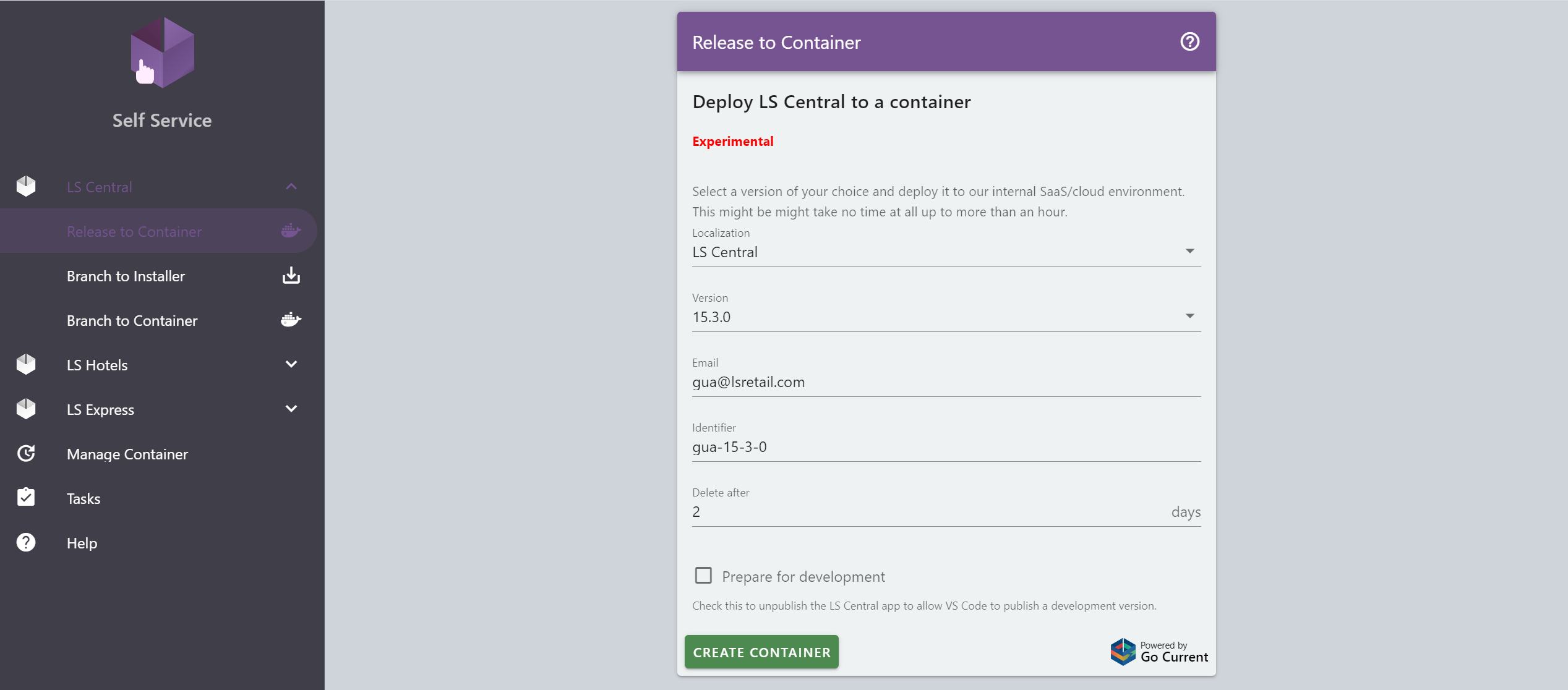 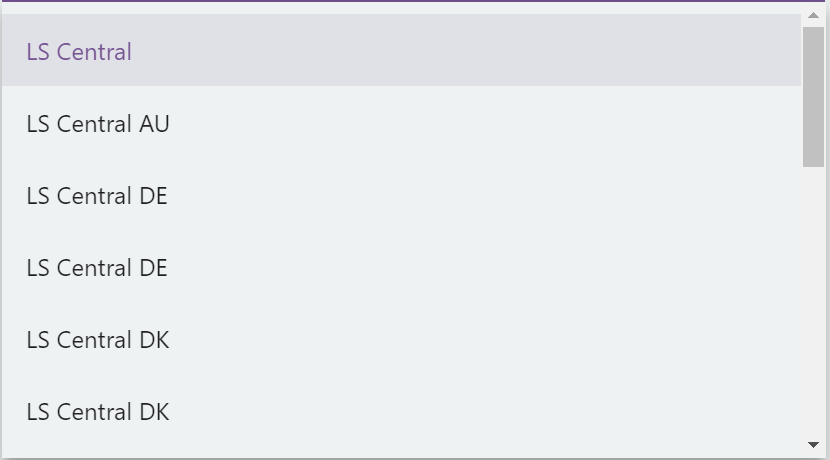 Self Service Portal
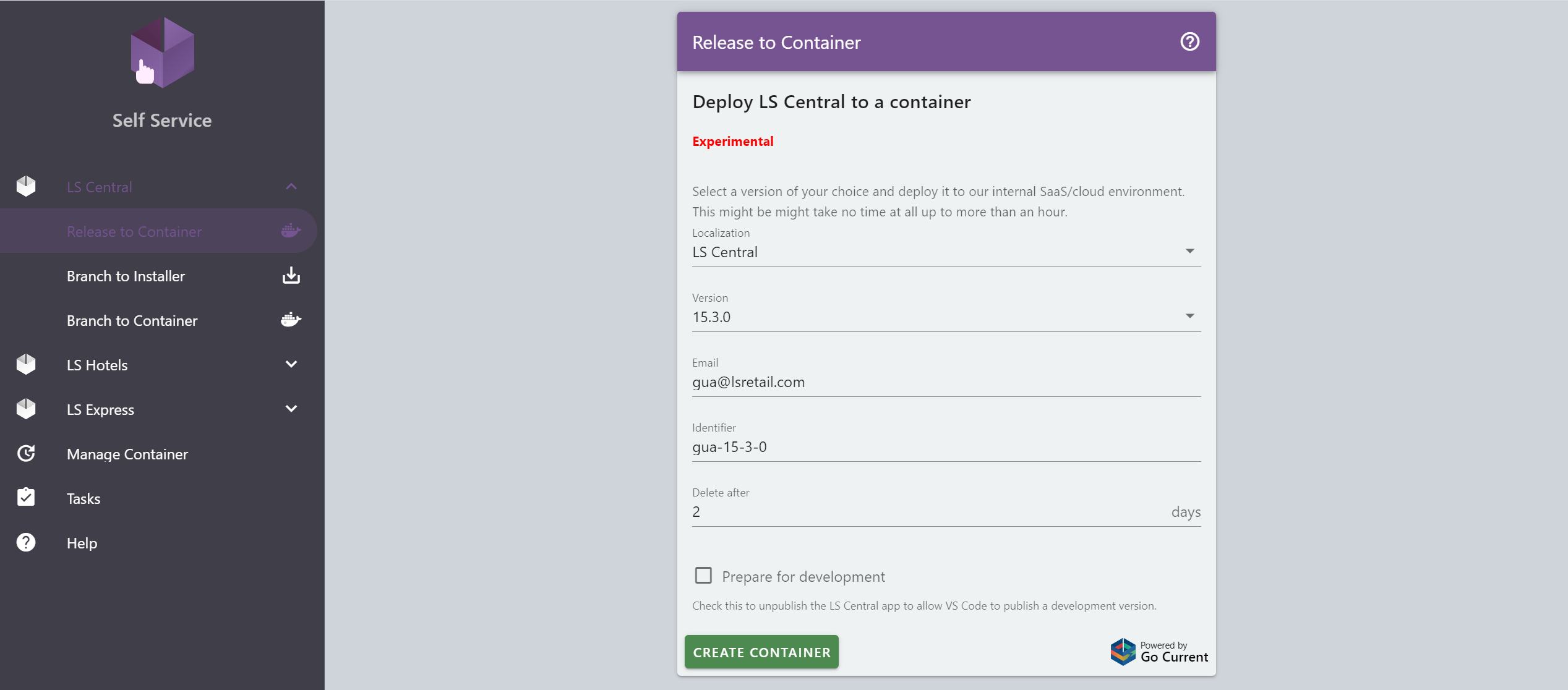 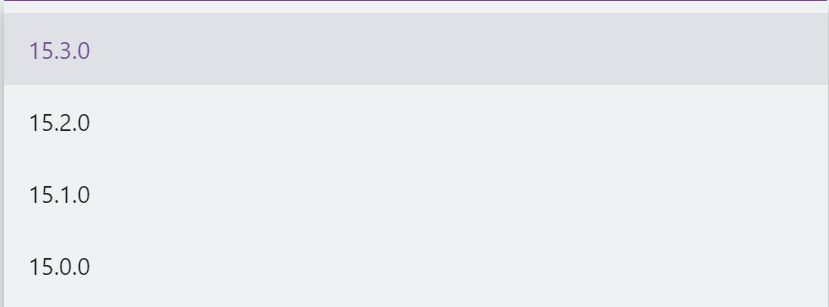 Self Service Portal
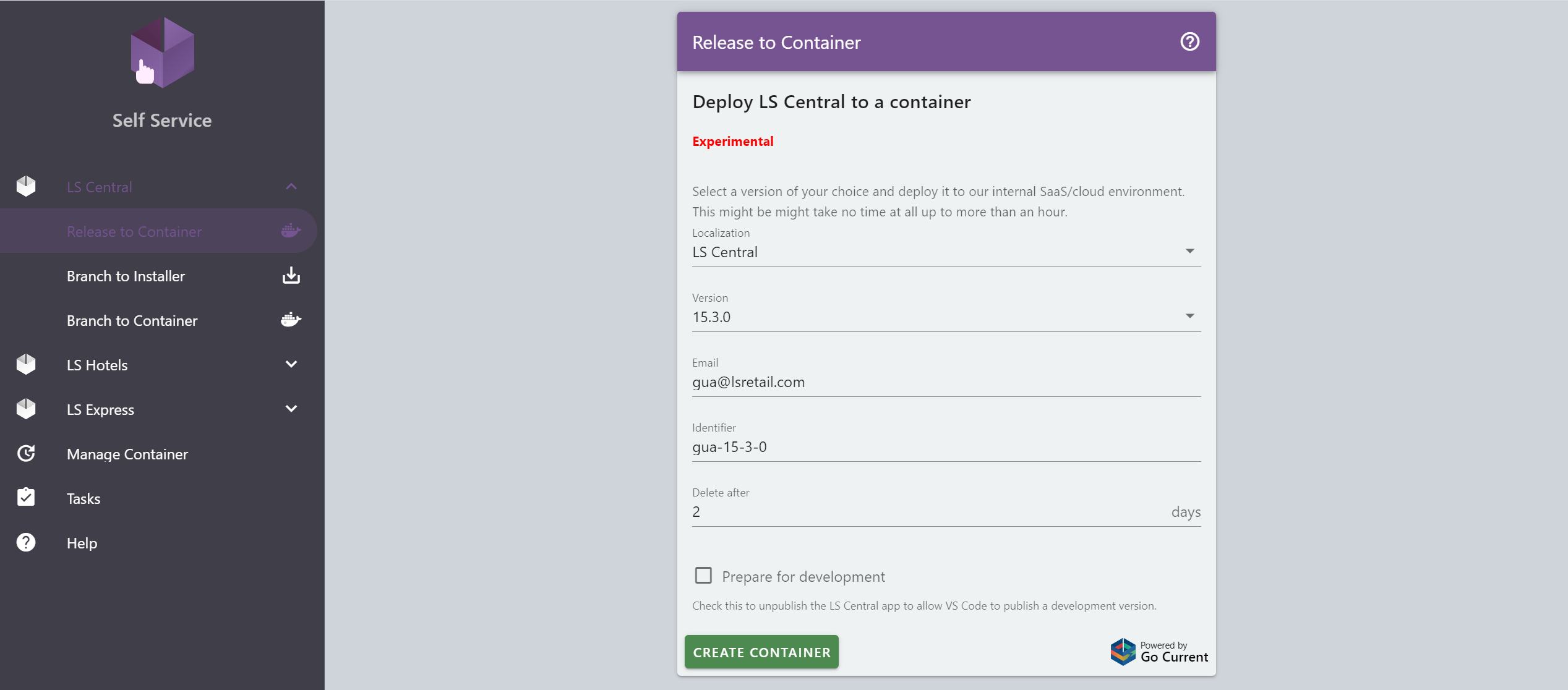 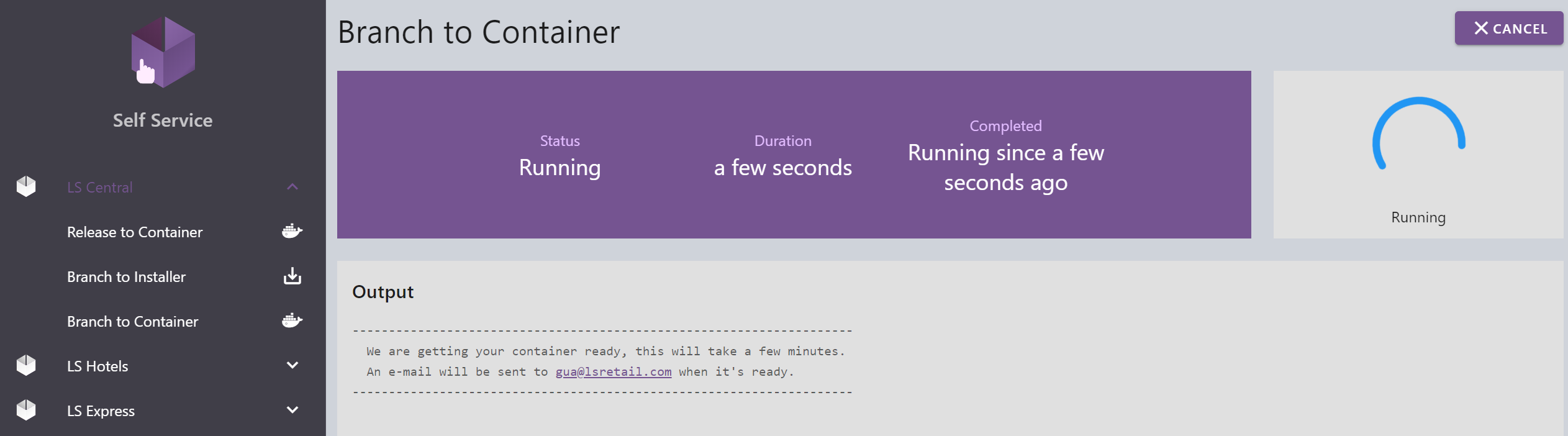 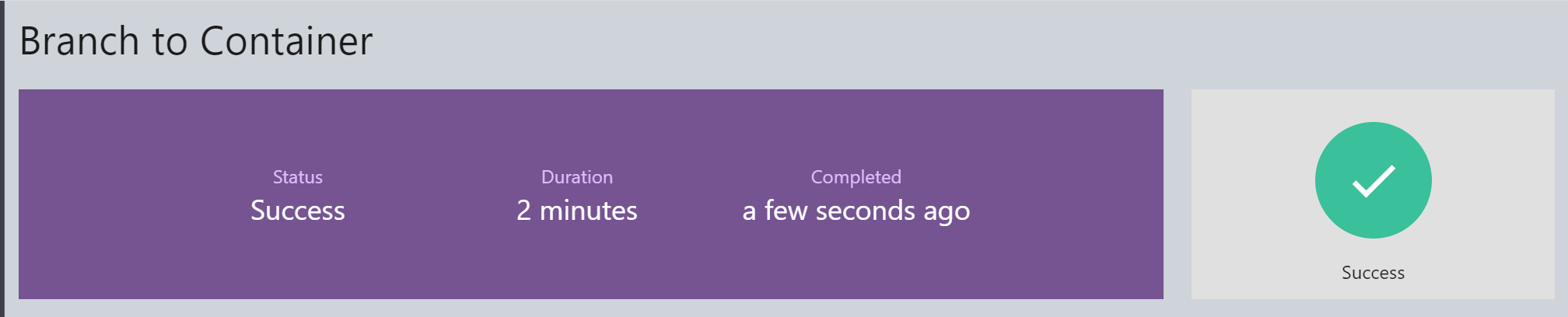 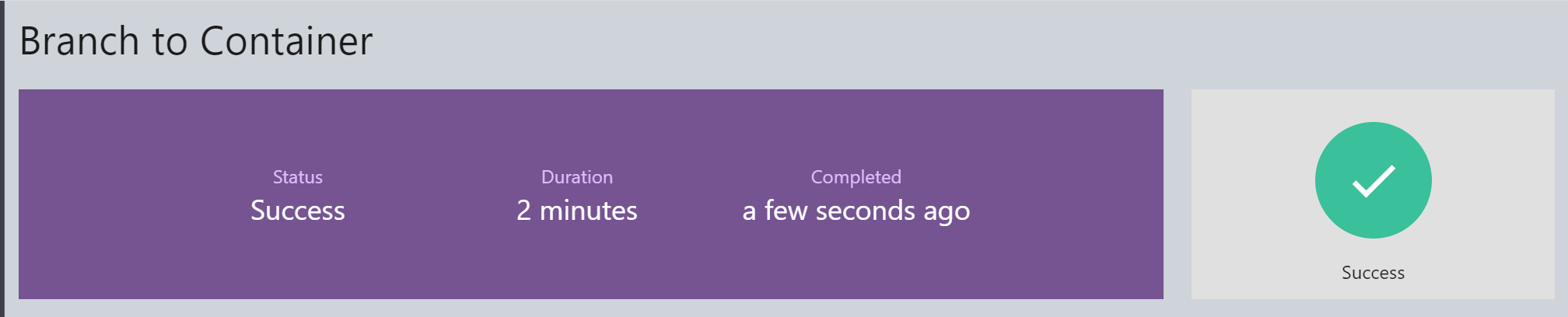 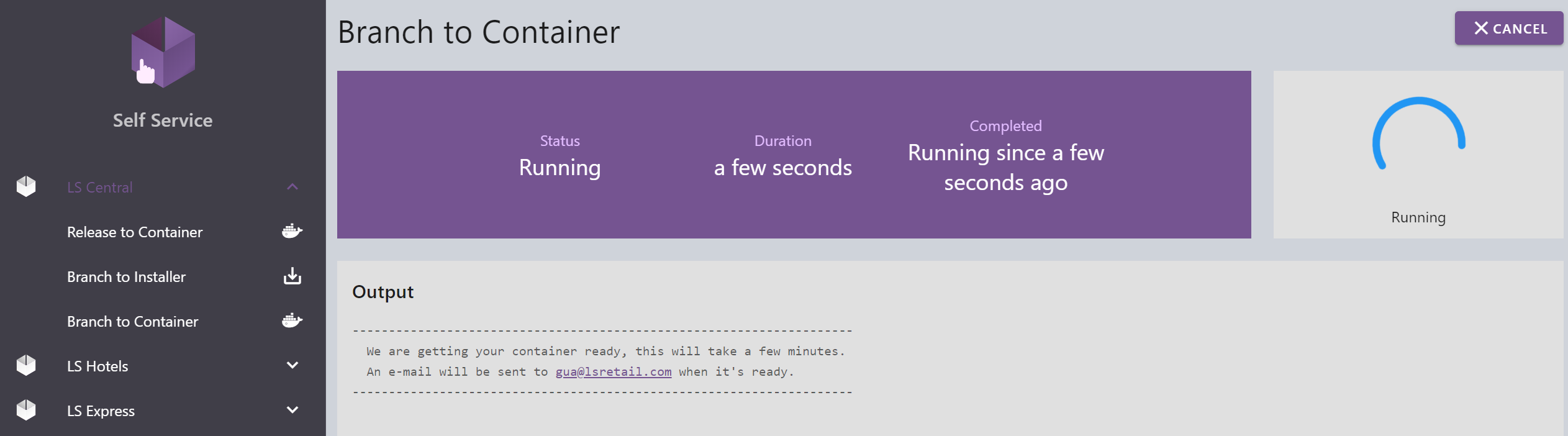 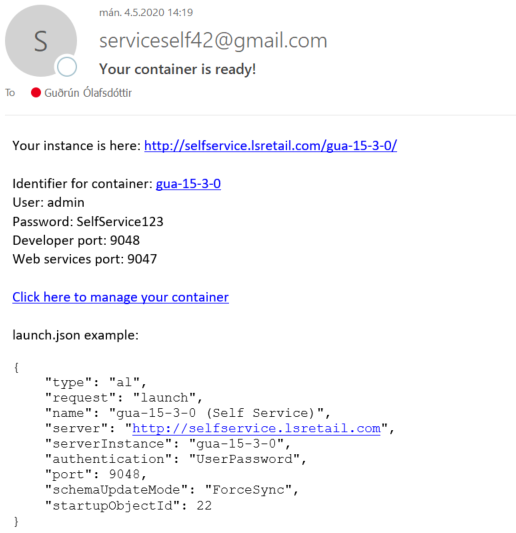 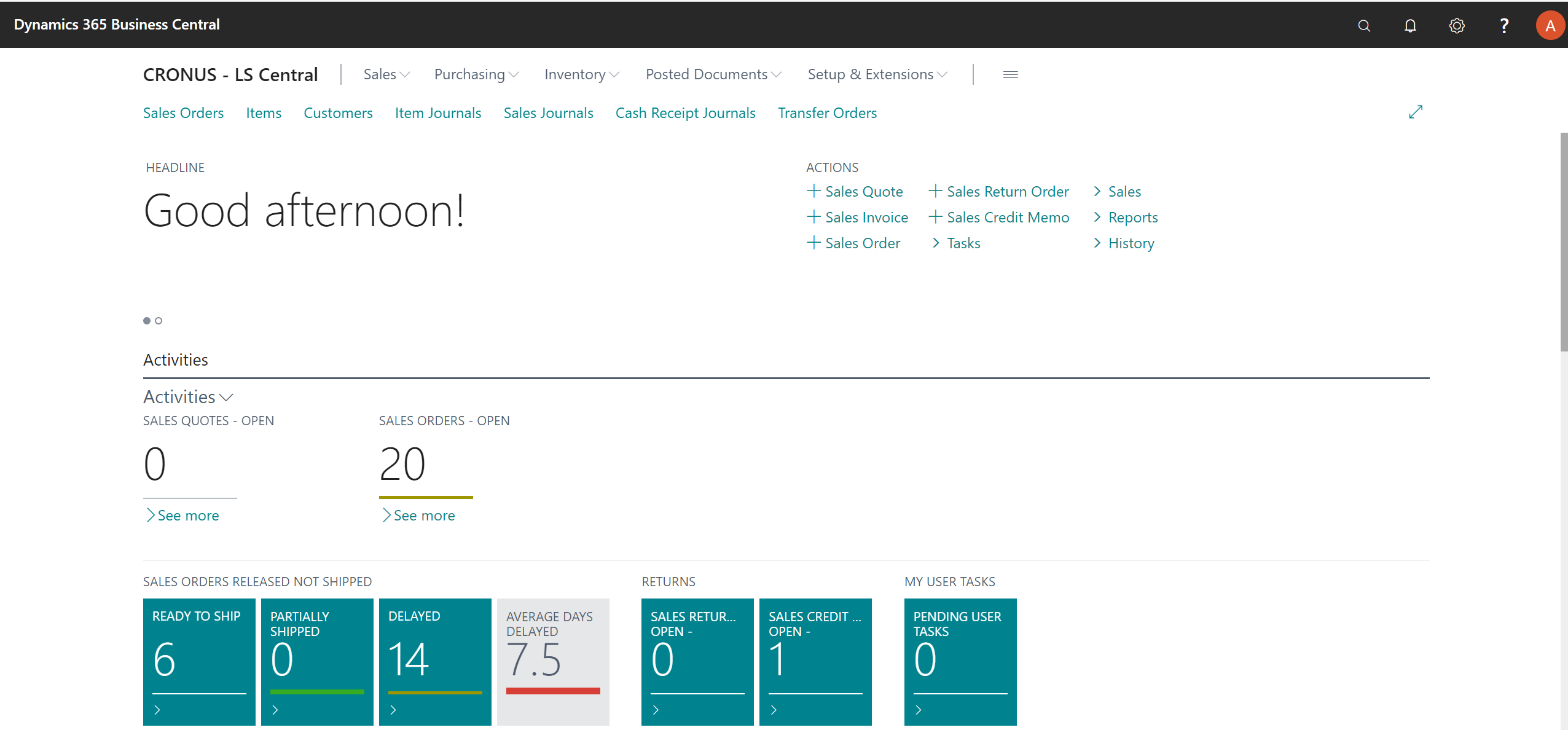 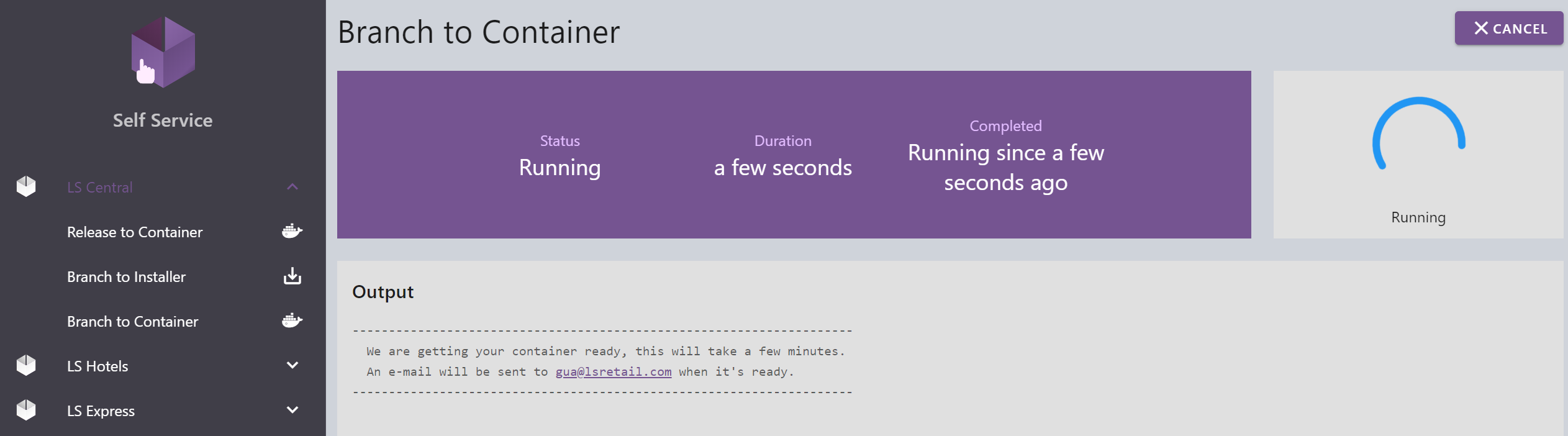 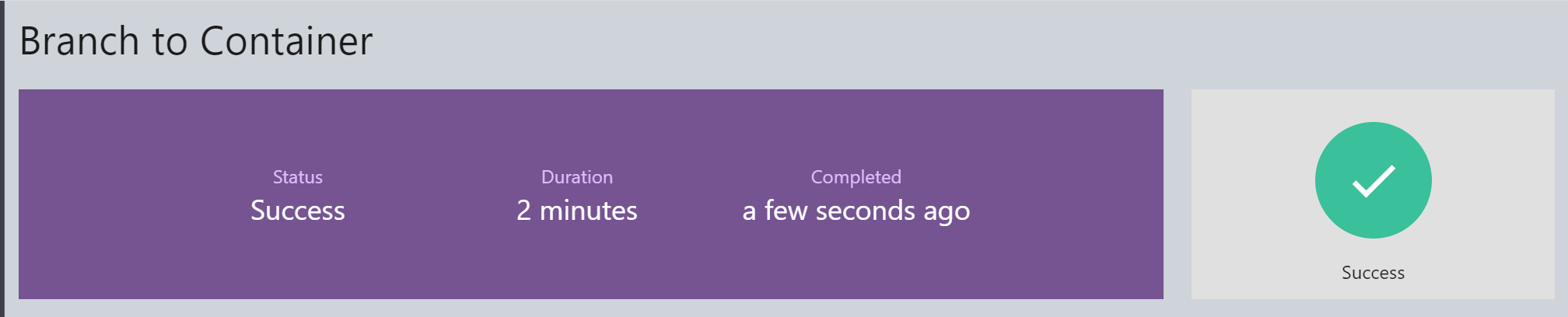 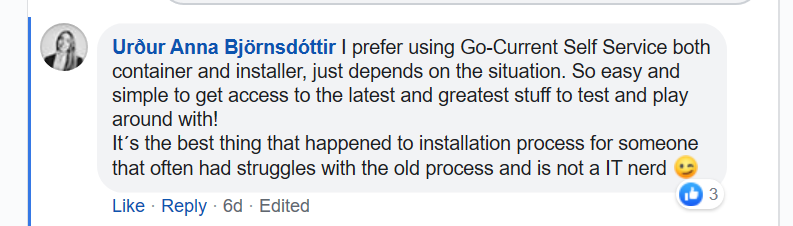 You can do it too
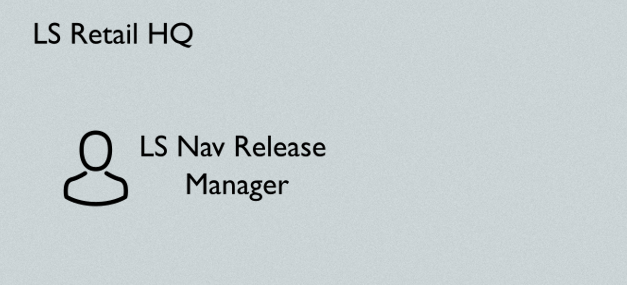 Go Current Server
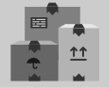 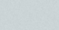 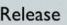 V1.2
Go Current Server
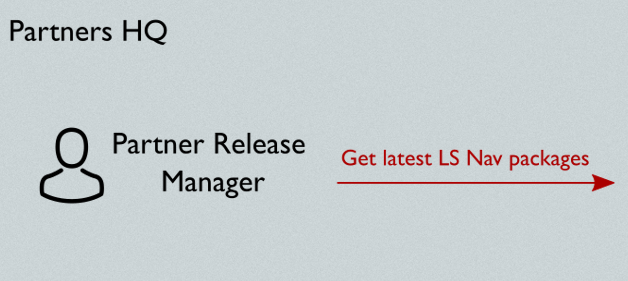 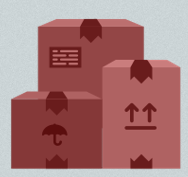 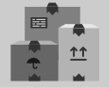 V1.2
V1.2 + C1
Test partner addon
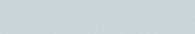 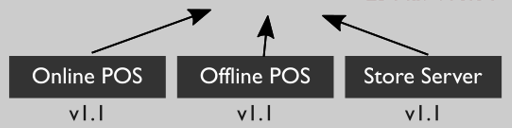 Need help to get started?
https://www.yammer.com/gocurrent/
https://help.gocurrent.lsretail.com/
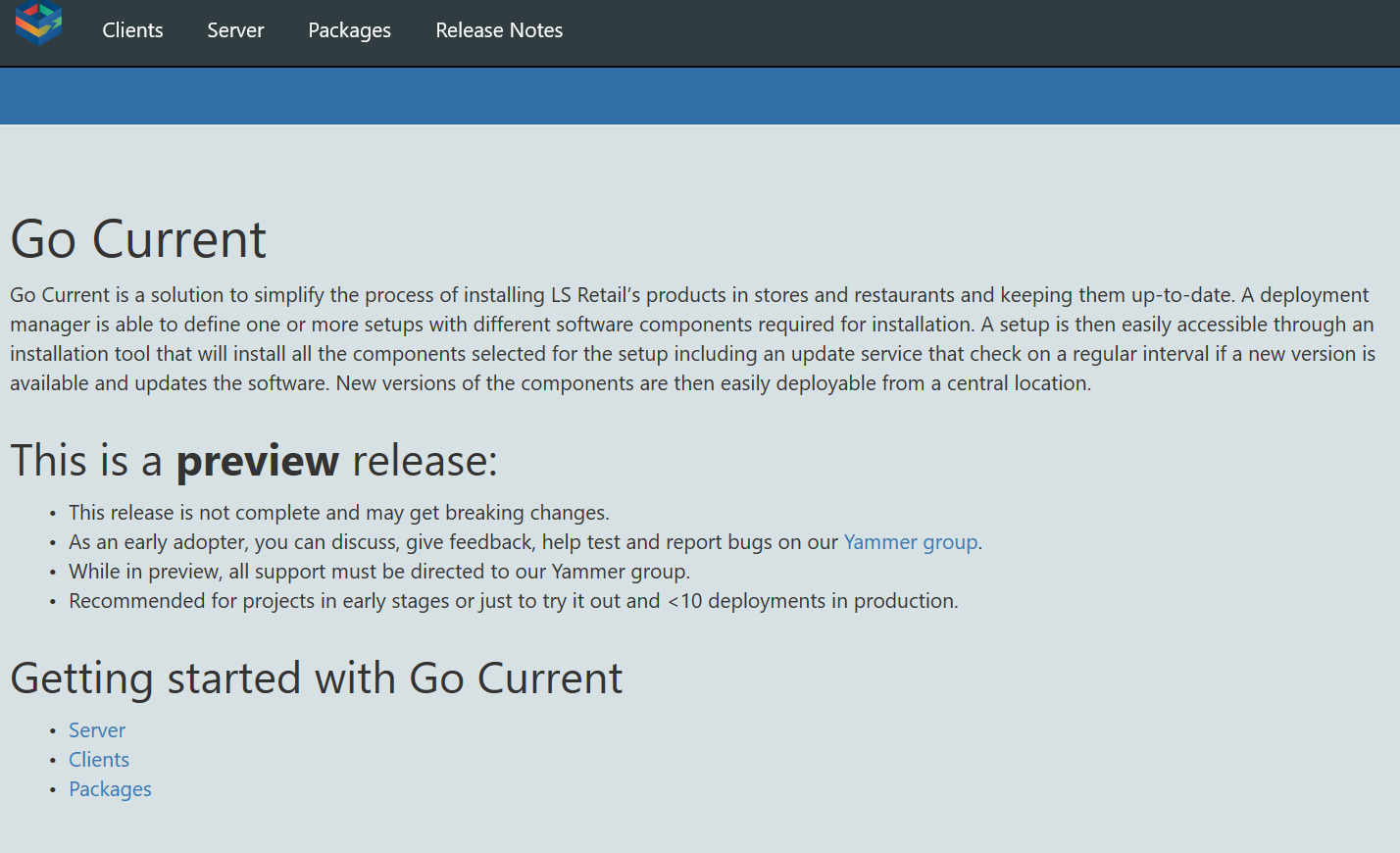 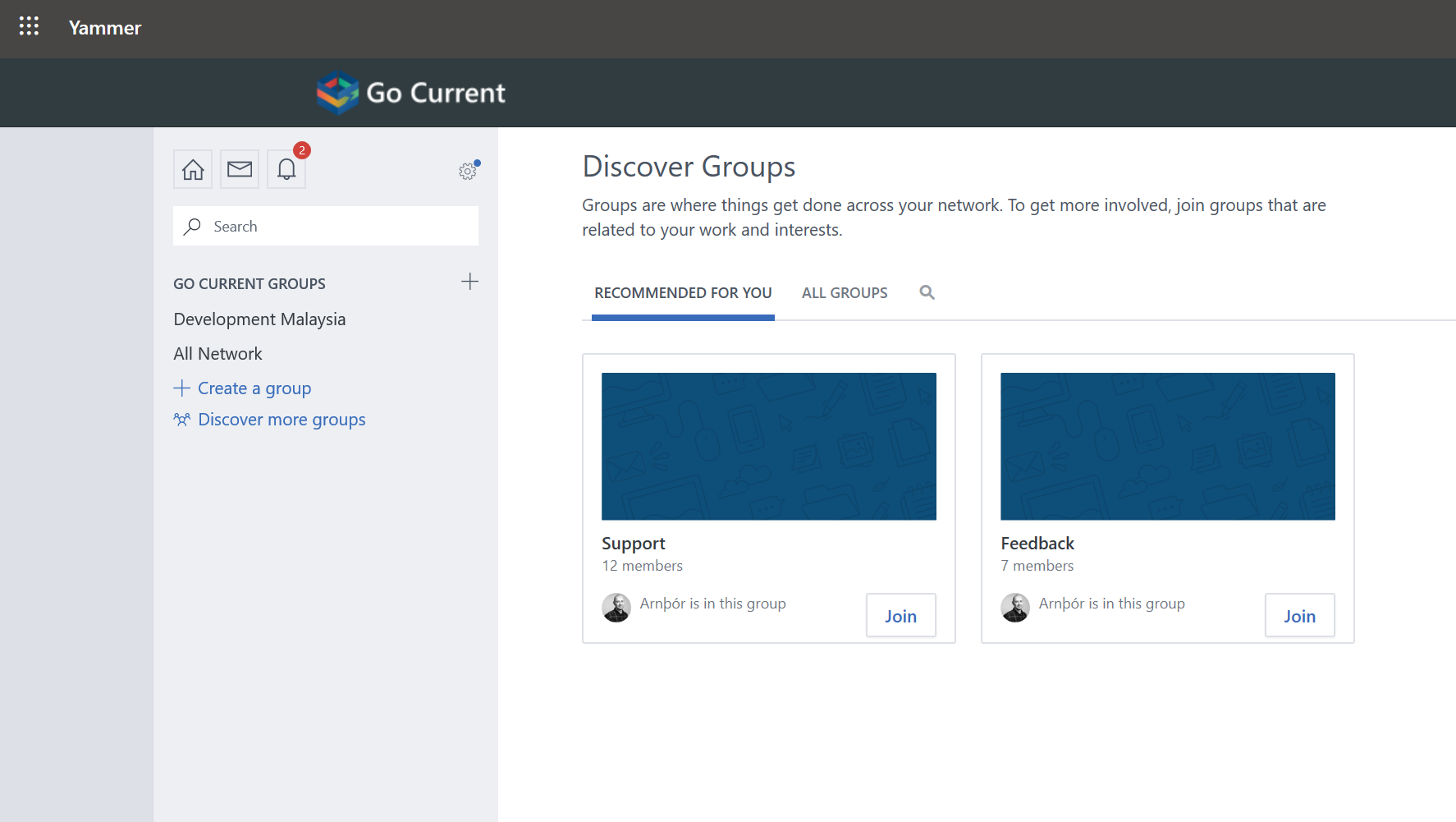 Technical Webinar and Training
SURPRISE!
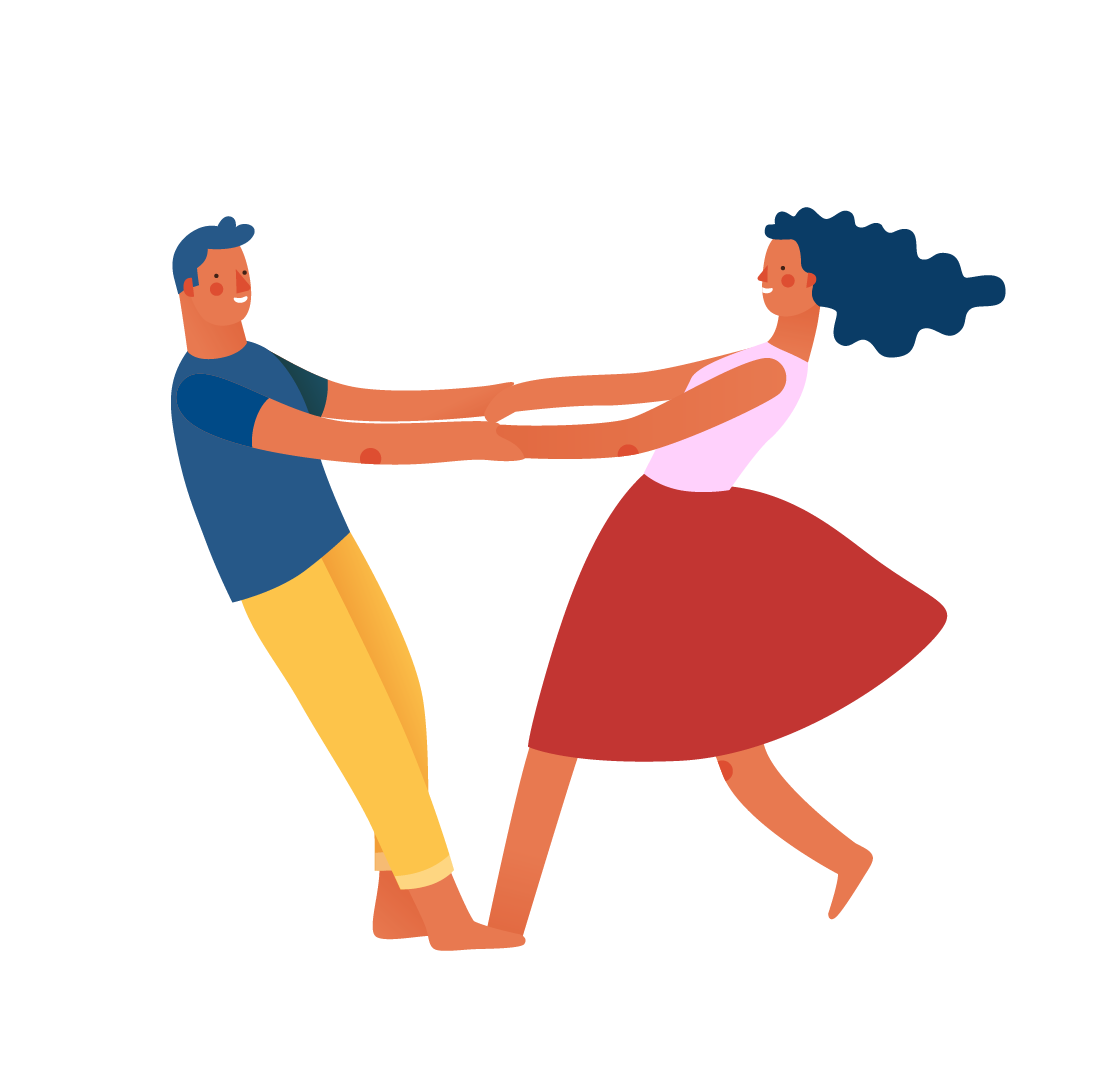 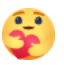 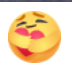 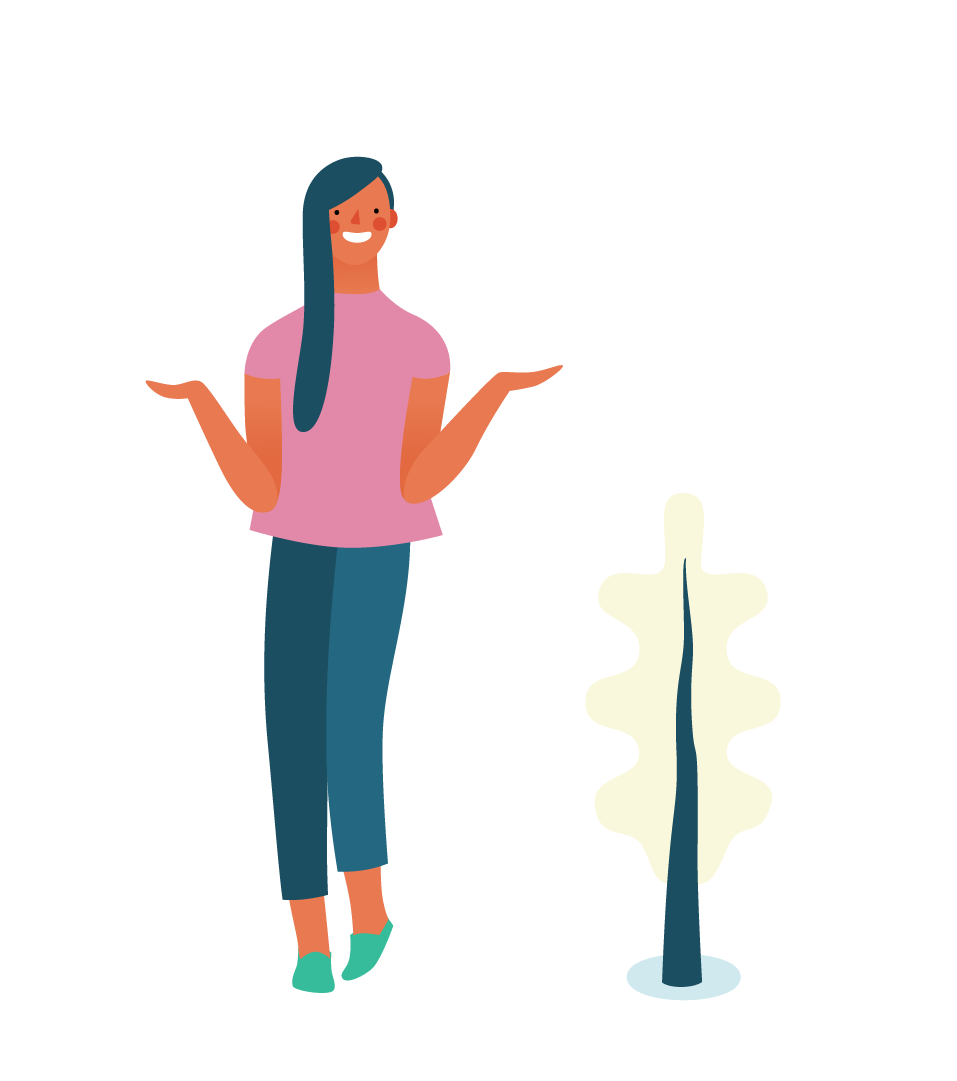 For you my friend
Get latest version will be available for all partners
We are looking into making the Self Service Portal available too.
Why are we doing this?
Speed up implementation time
Quickly onboard new partners and consultants
Improve quality and minimize risk in implementations
Increase sales
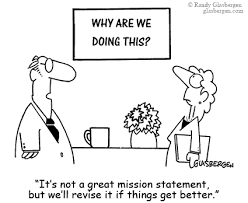 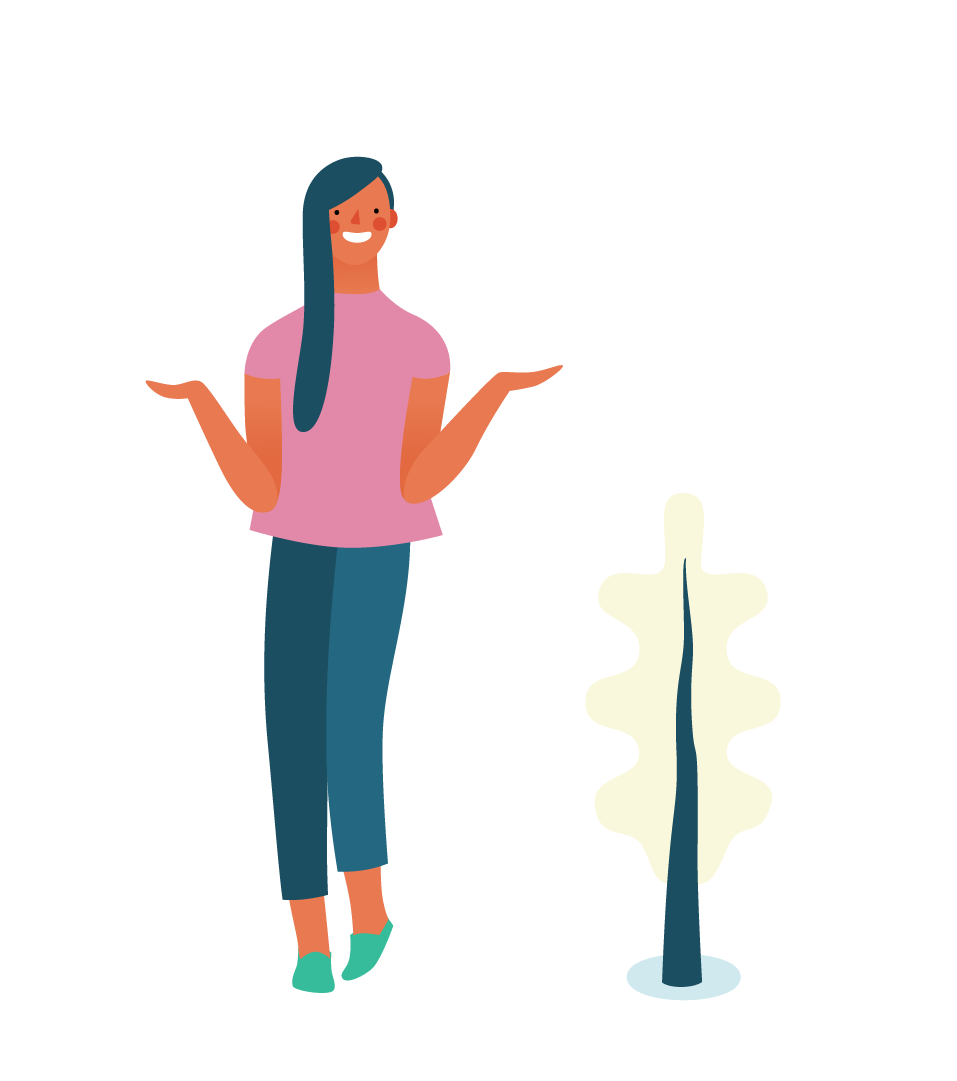 Questions?
LS Academy
Course: CF-300 LS Central for retail – General Base Course with Certification

When: 18th to 28th of May (excluding 22, 23, 24) from 07:00 am to 11:00 am GMT

Price: 1,310€ / participant – Special 10% discount for webinar attendees by email academy@lsretail.com
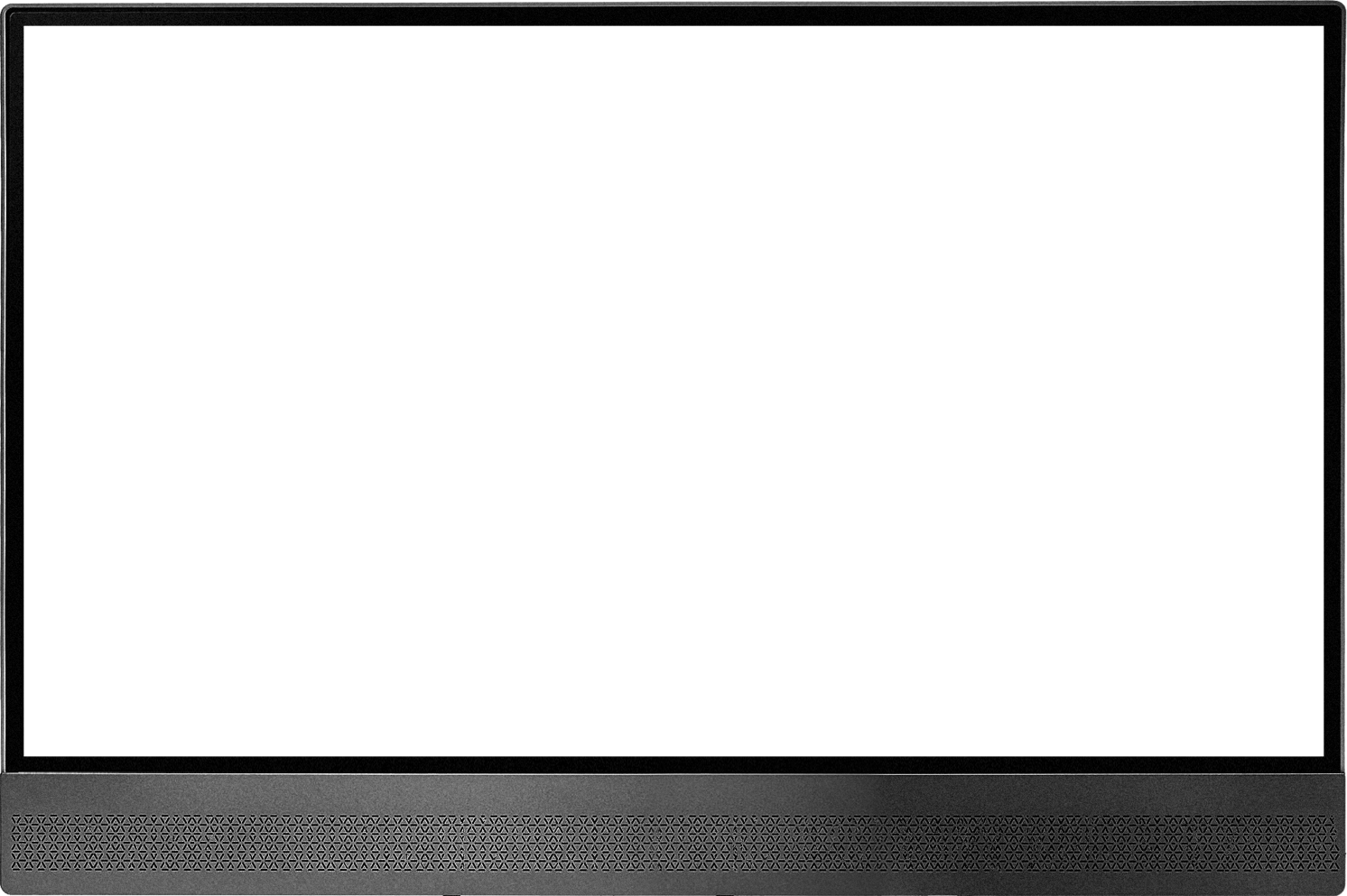 Desktop/POS
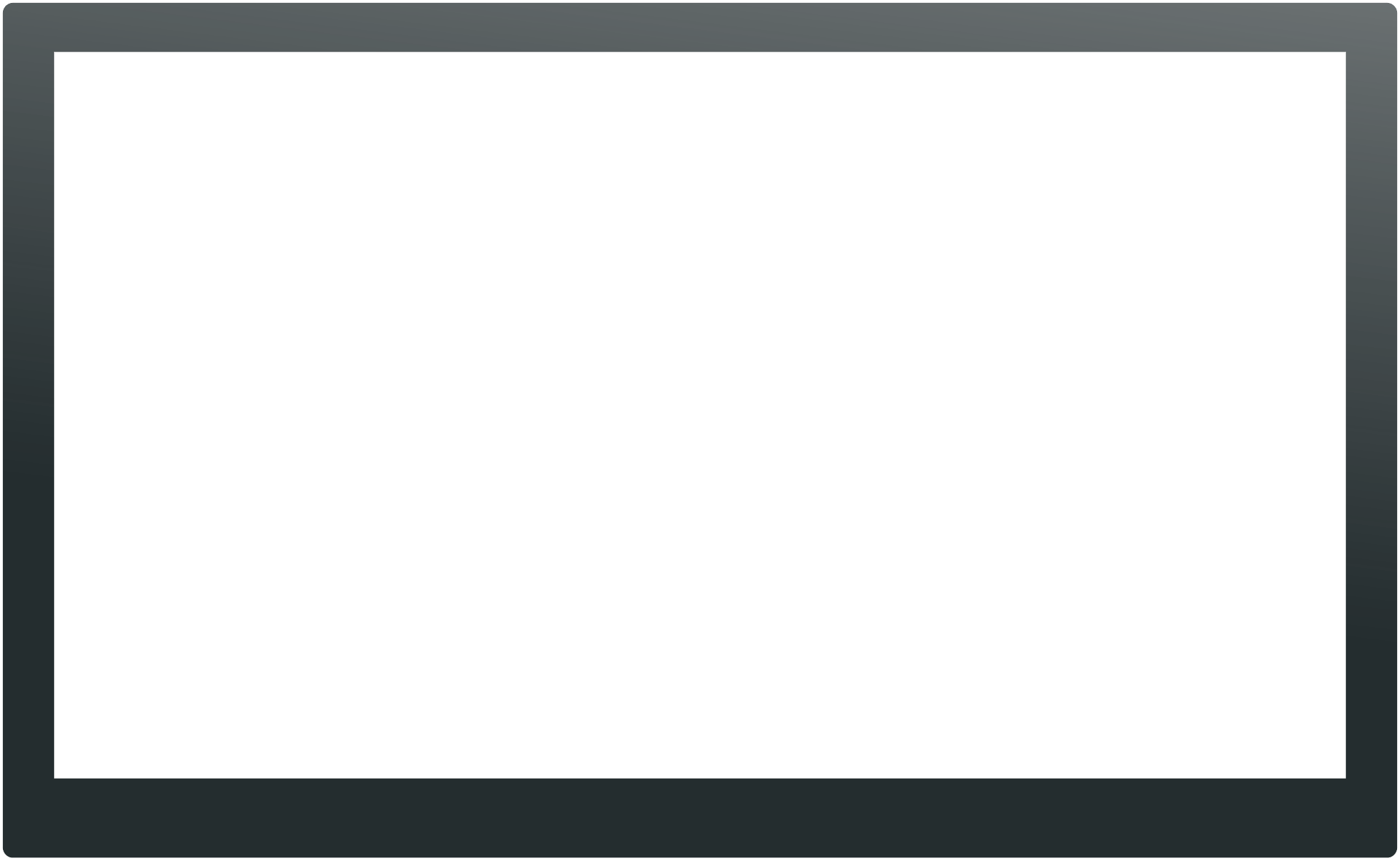 POS/Tablet
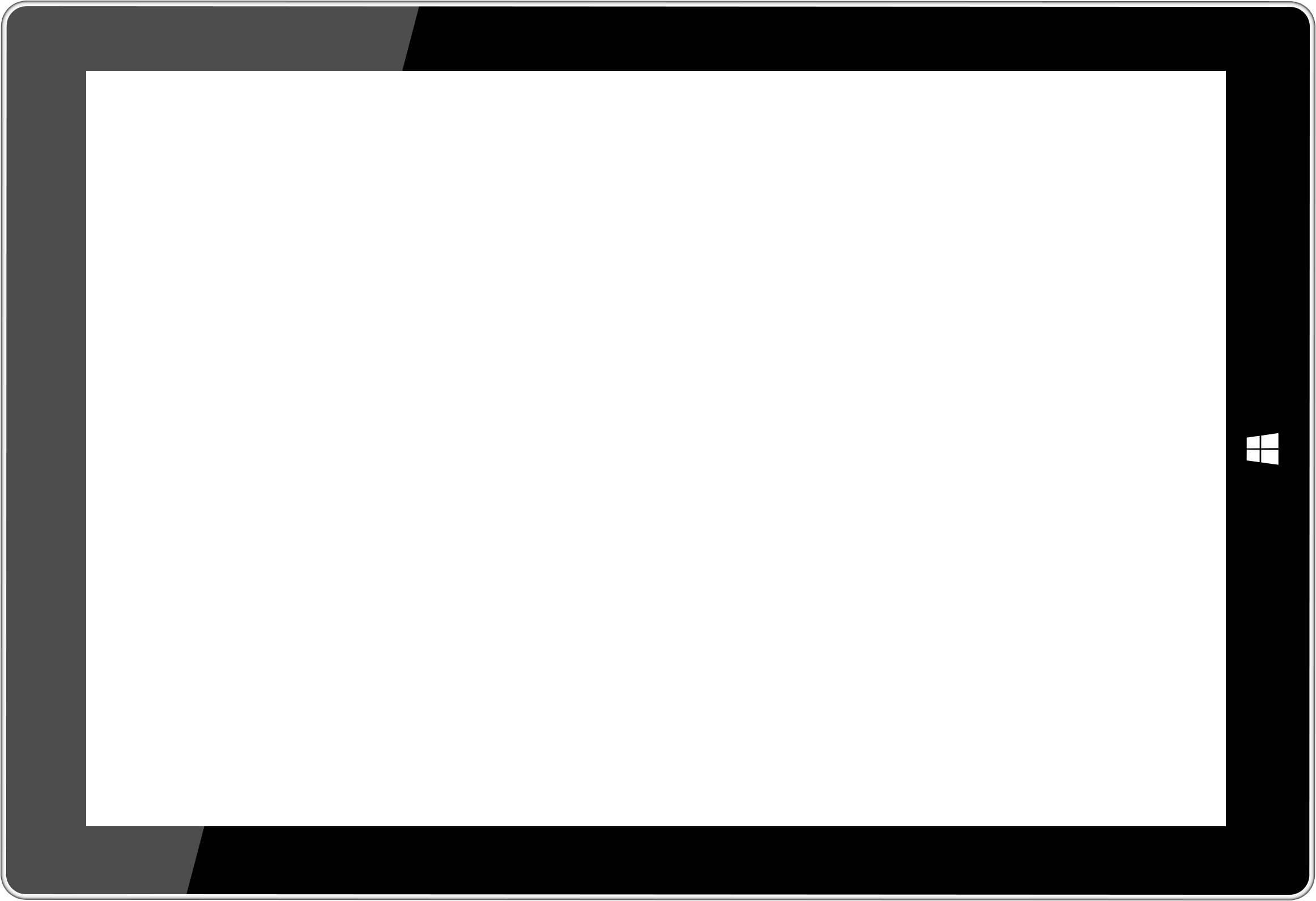 Tablet/surfacePro
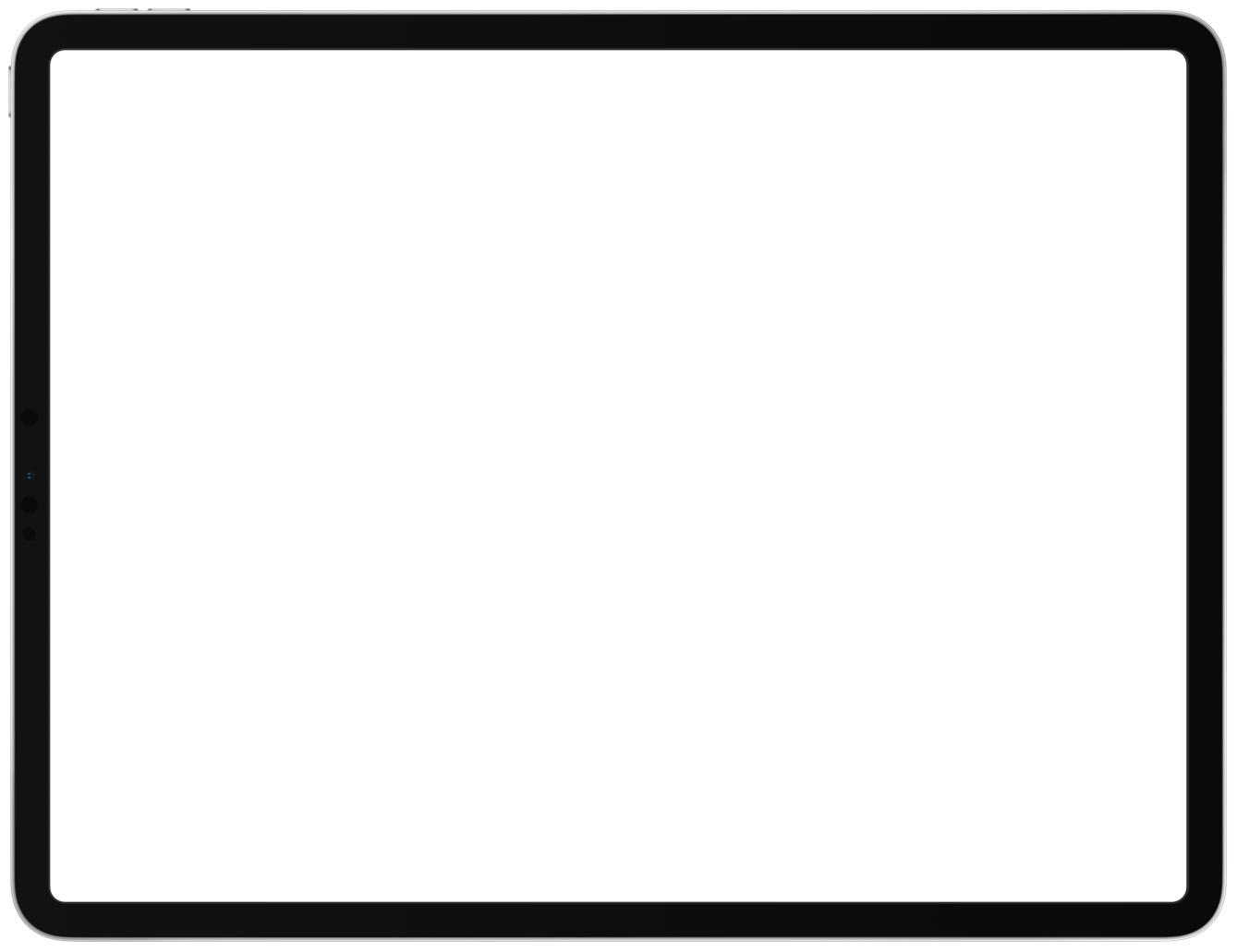 Tablet/iPad
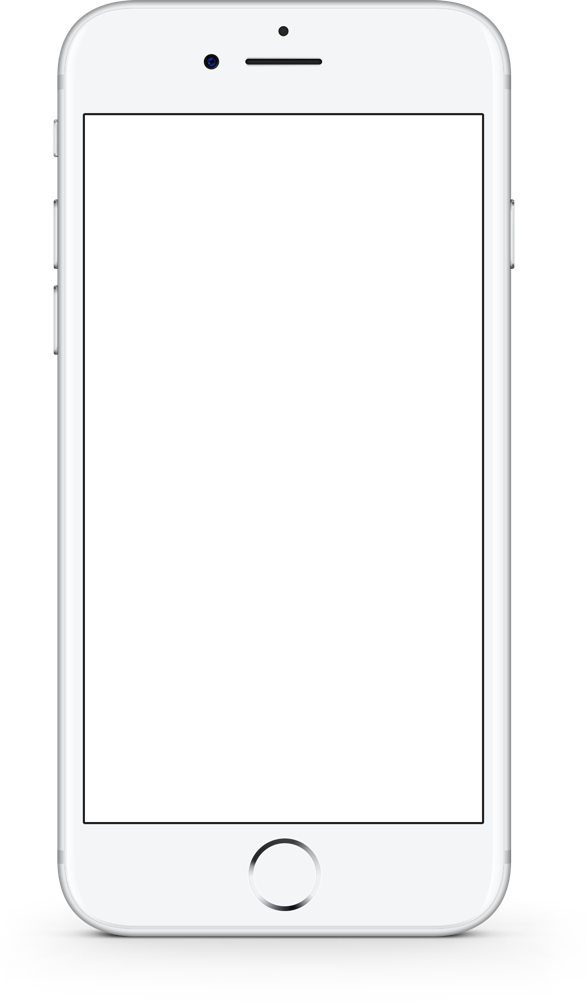 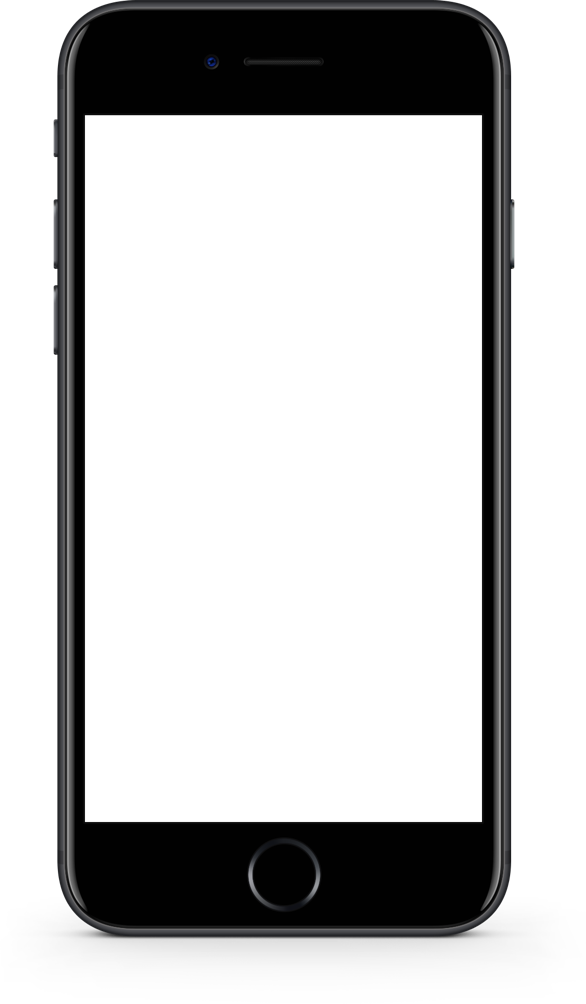 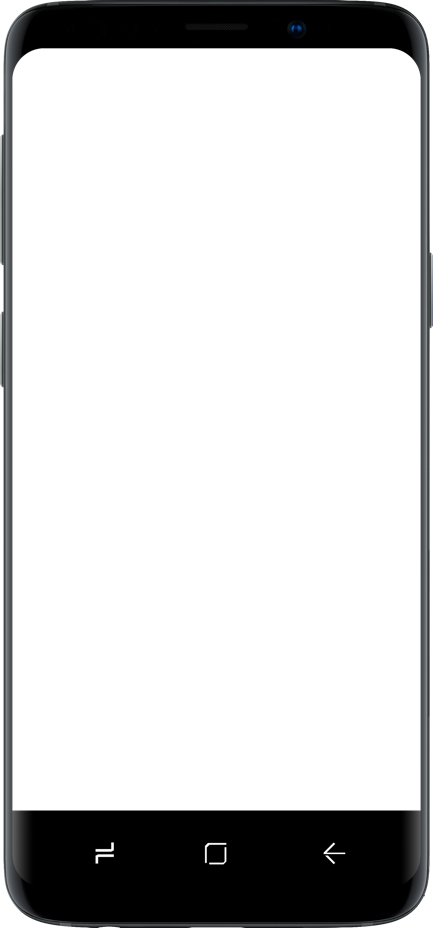 Mobile
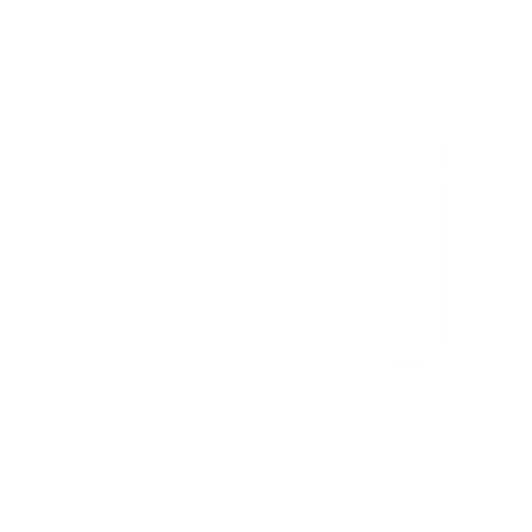 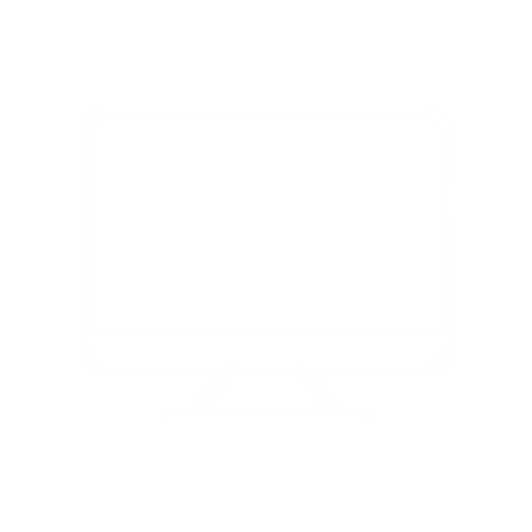 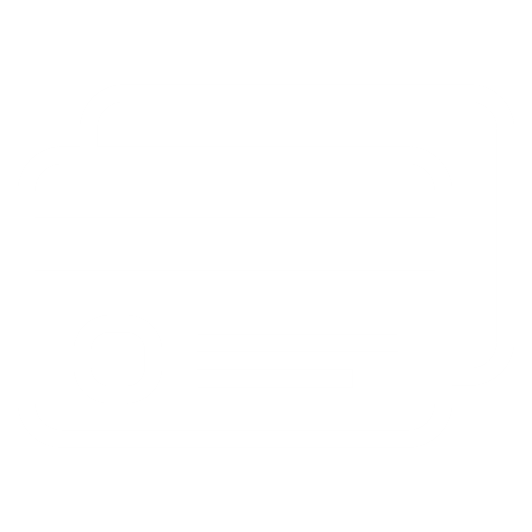 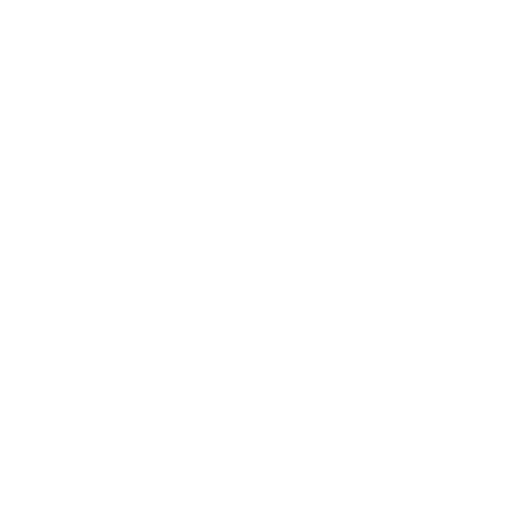 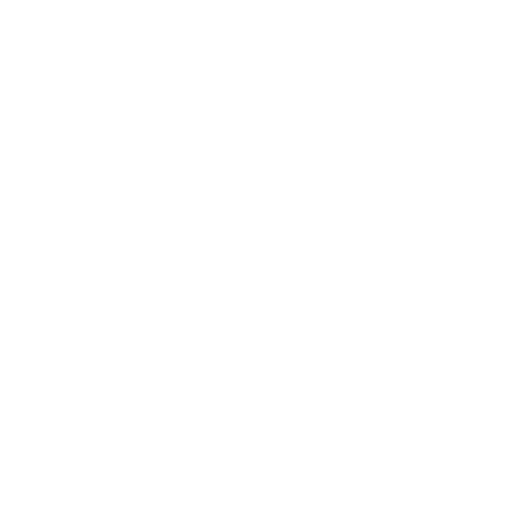 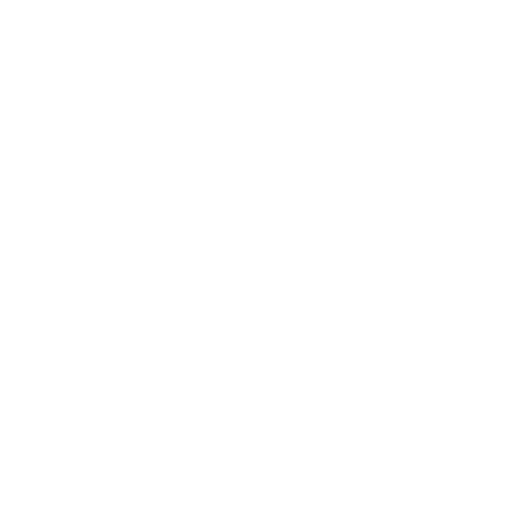 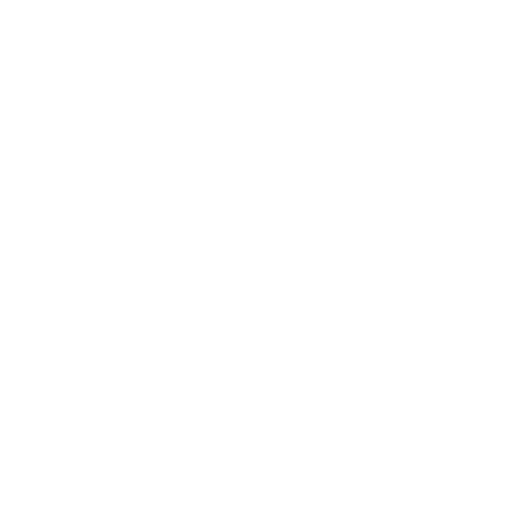 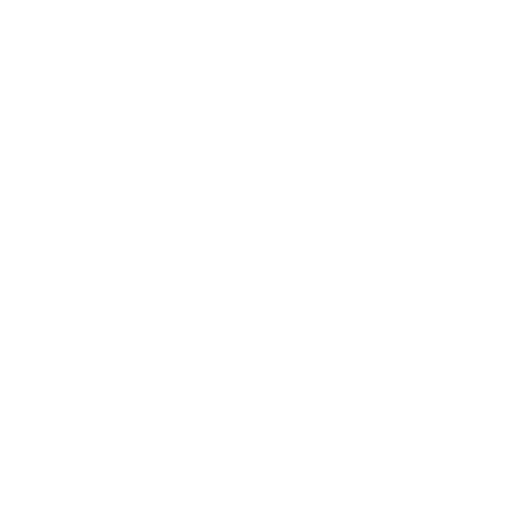 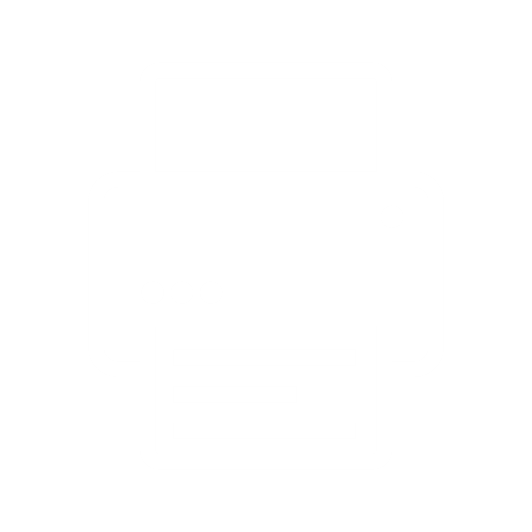 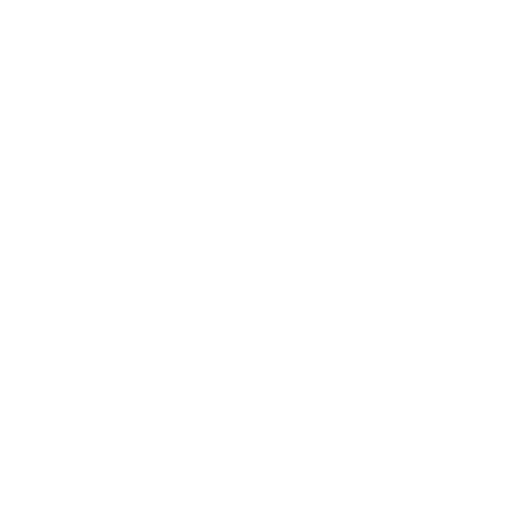 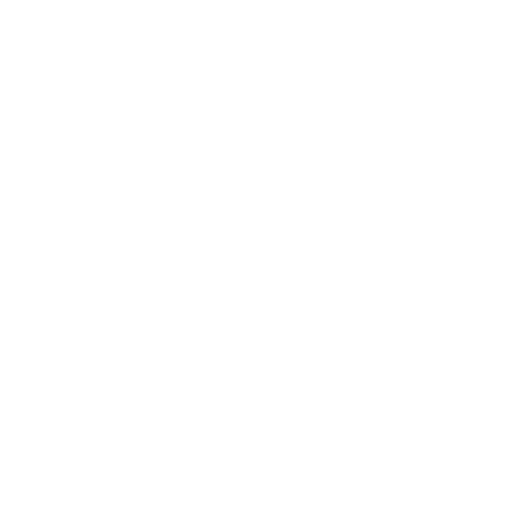 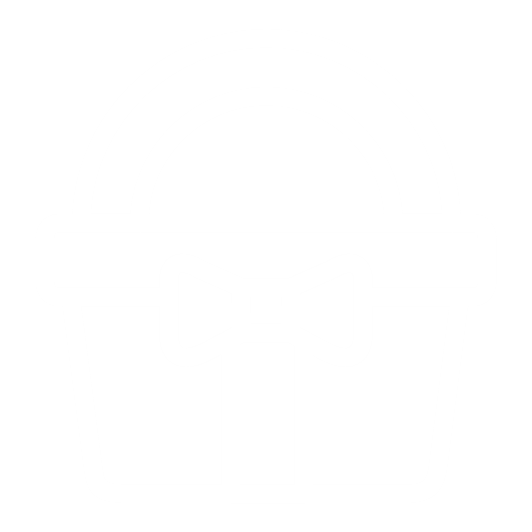 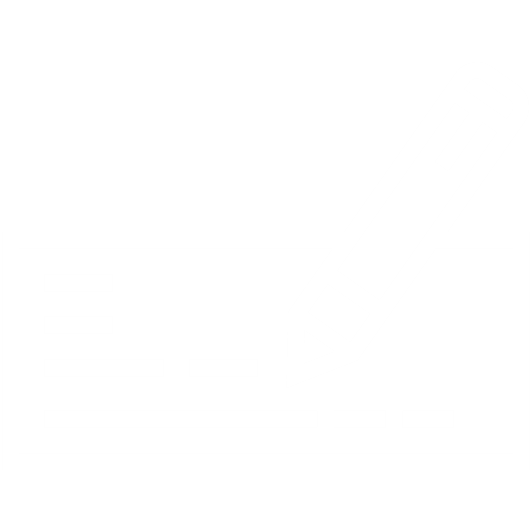 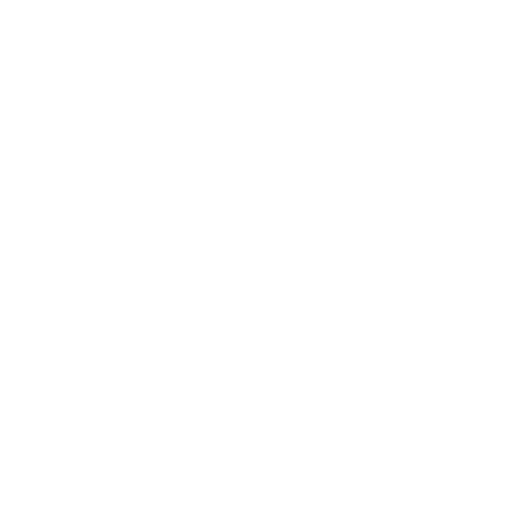 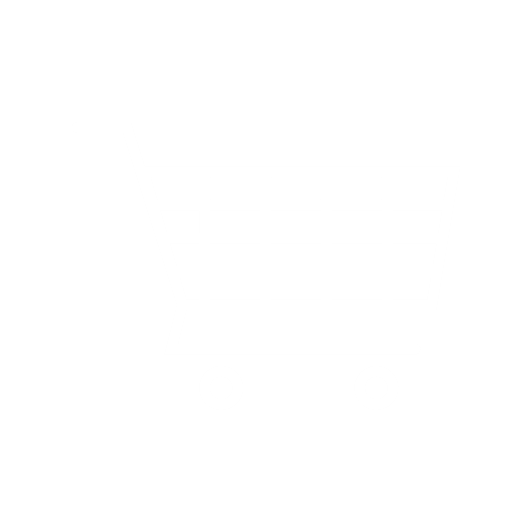 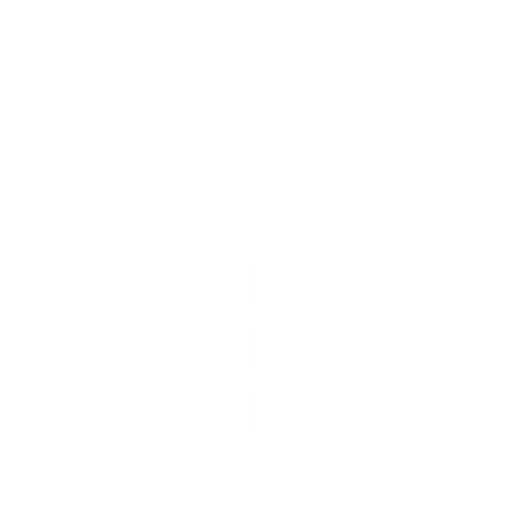 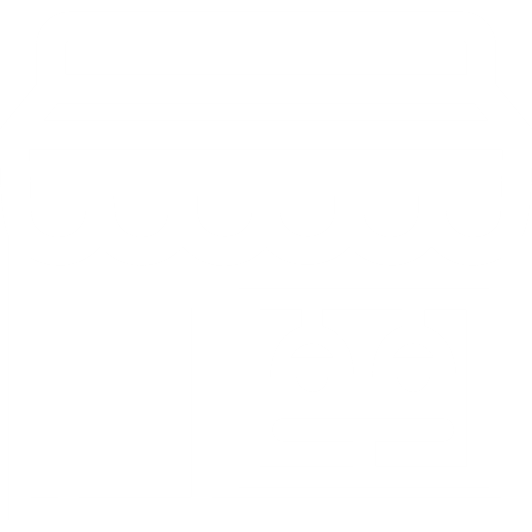 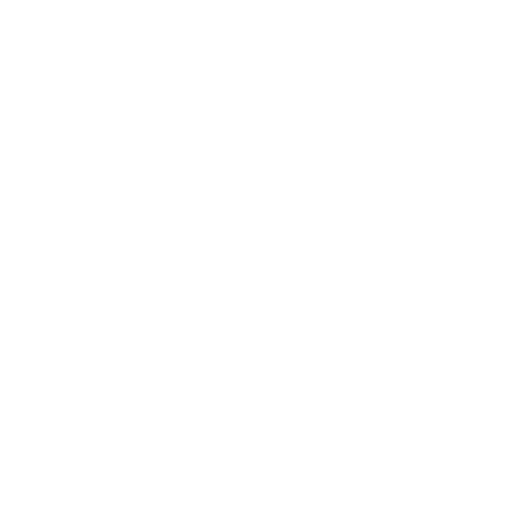 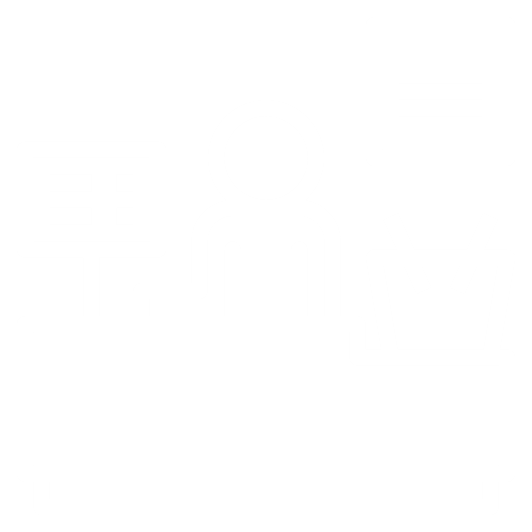 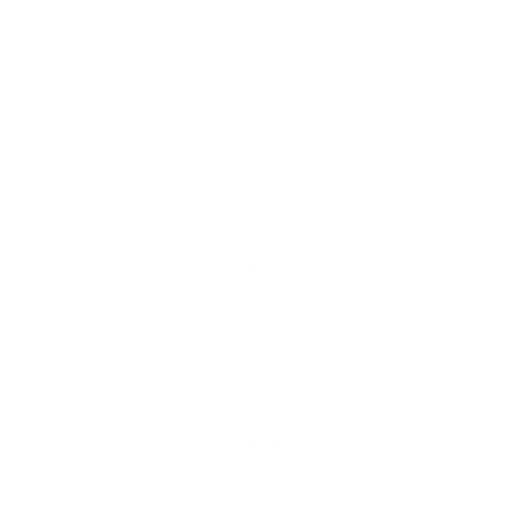 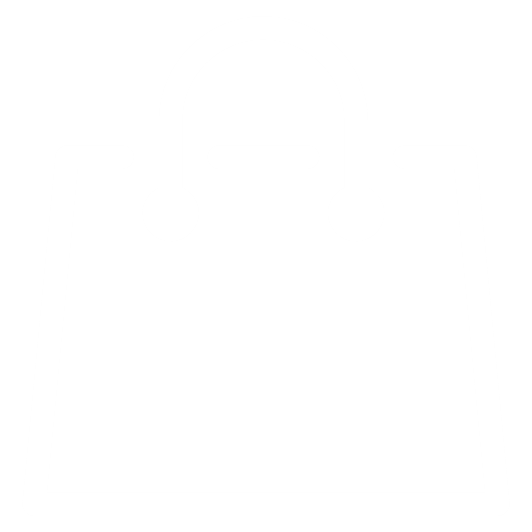 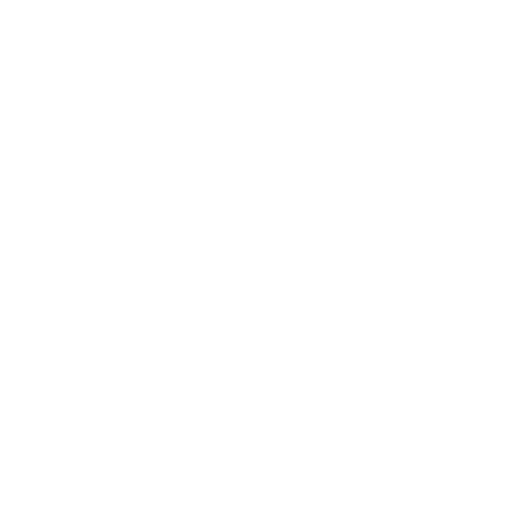 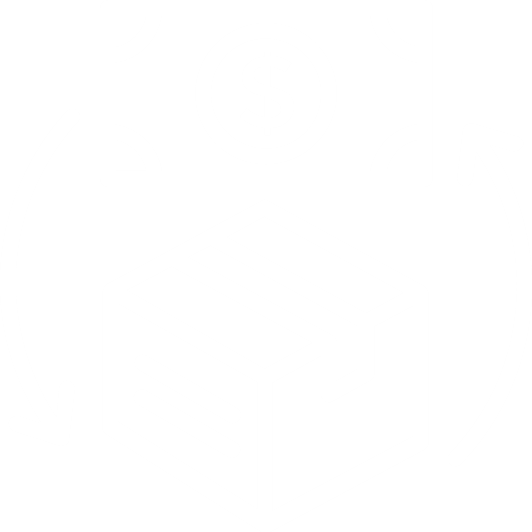 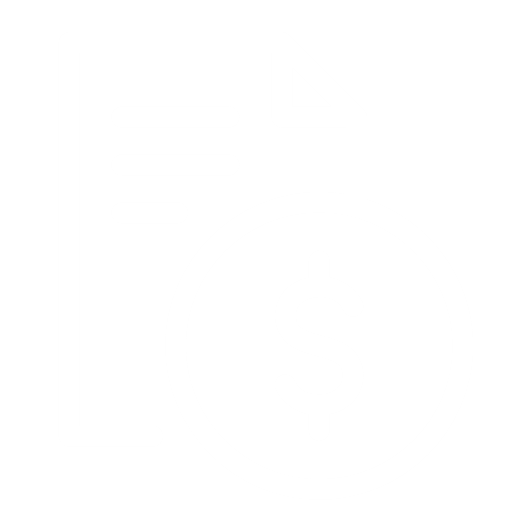 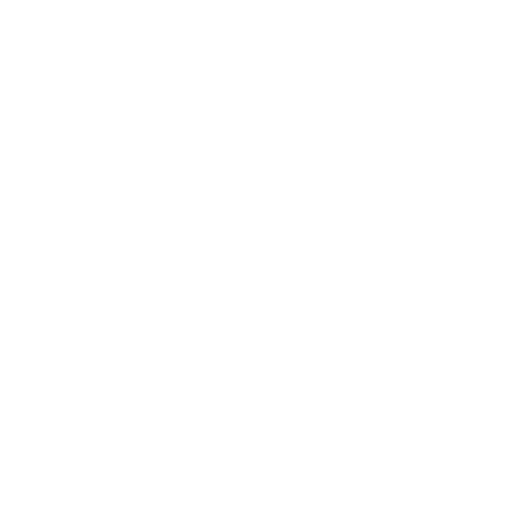 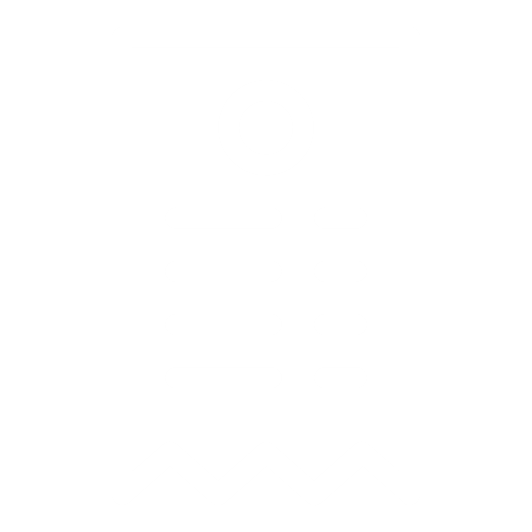 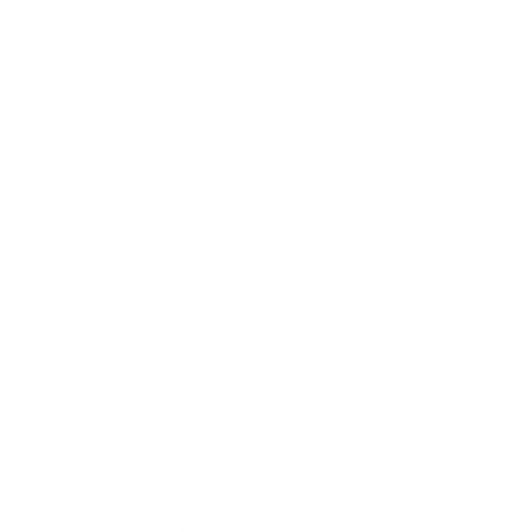 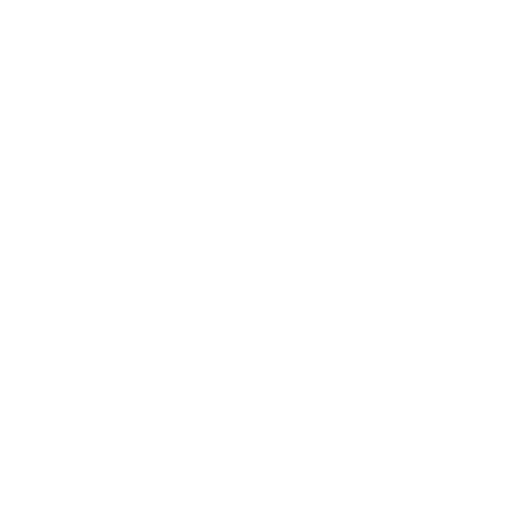 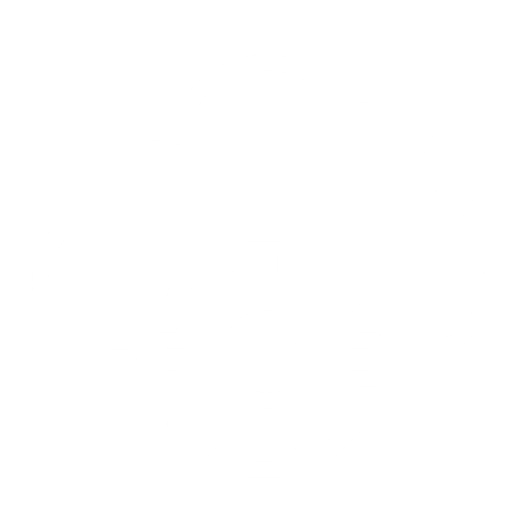 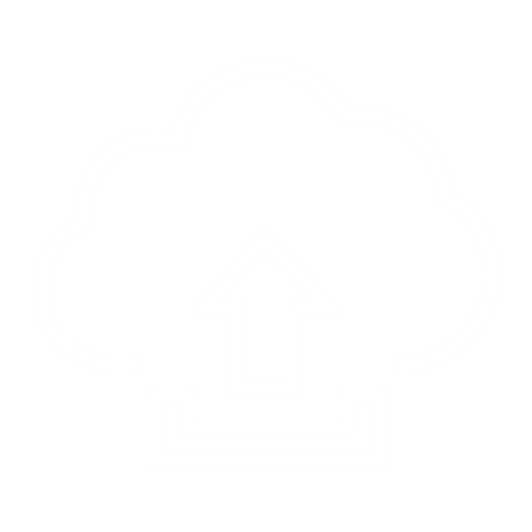 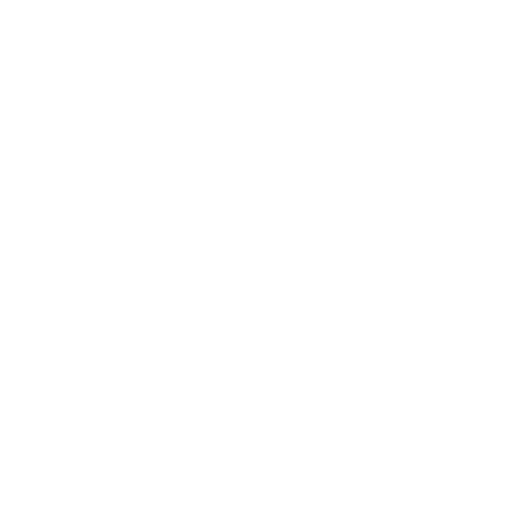 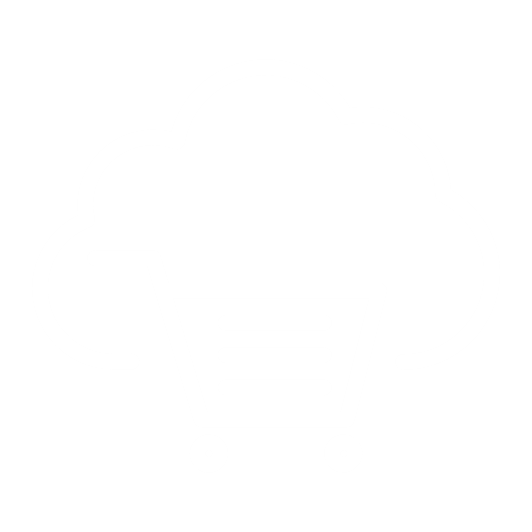 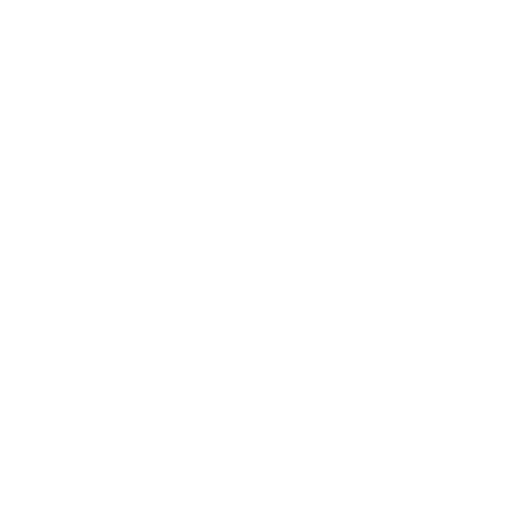 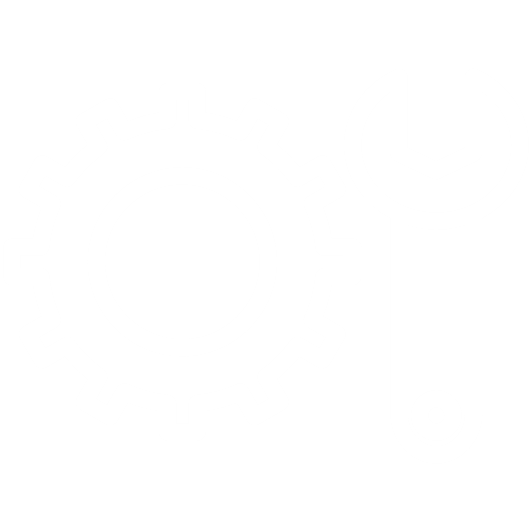 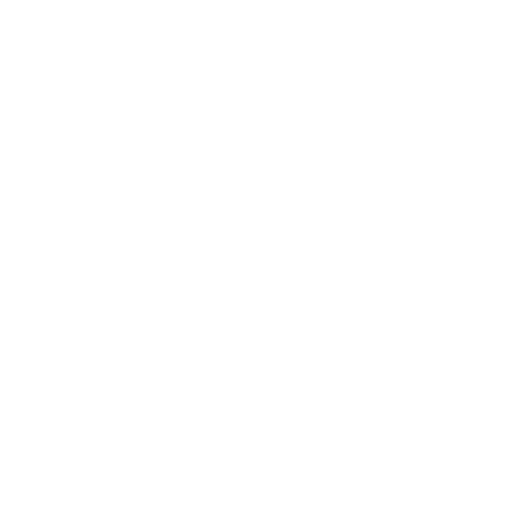 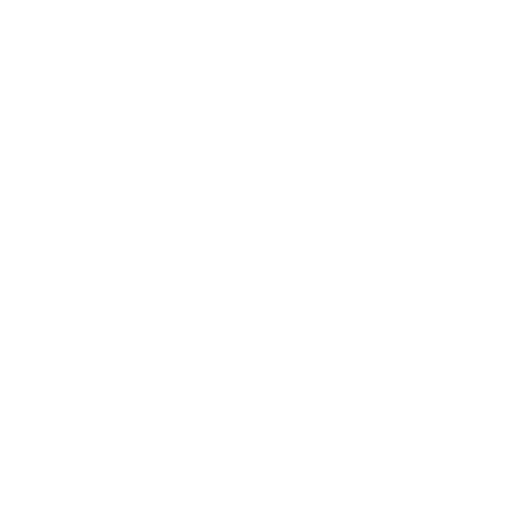 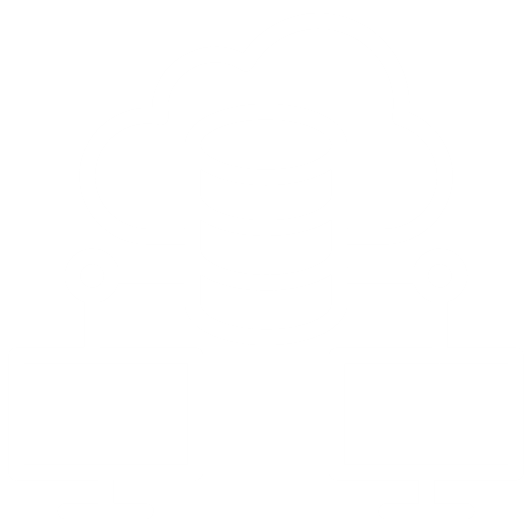 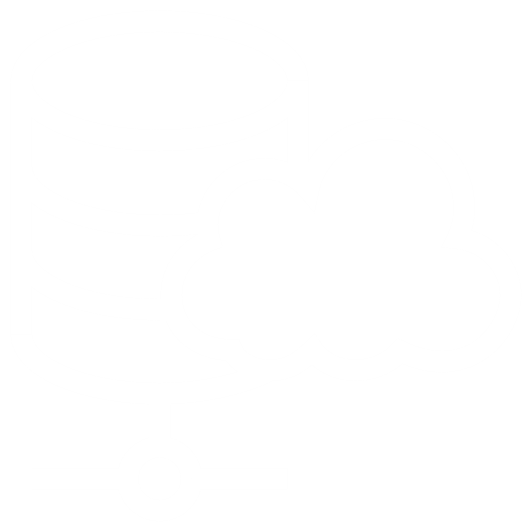 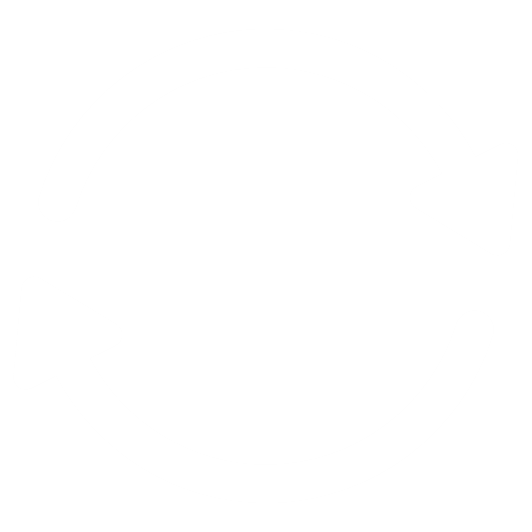 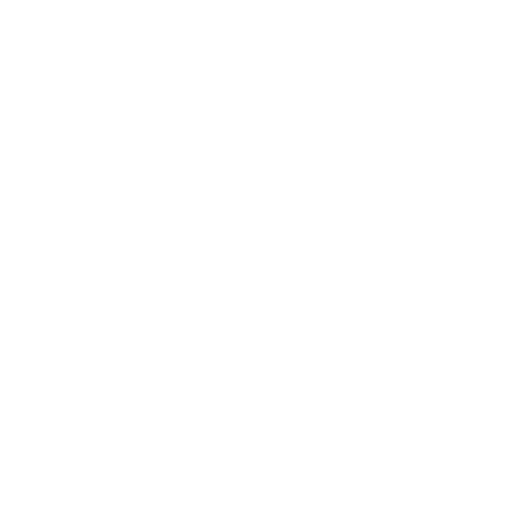 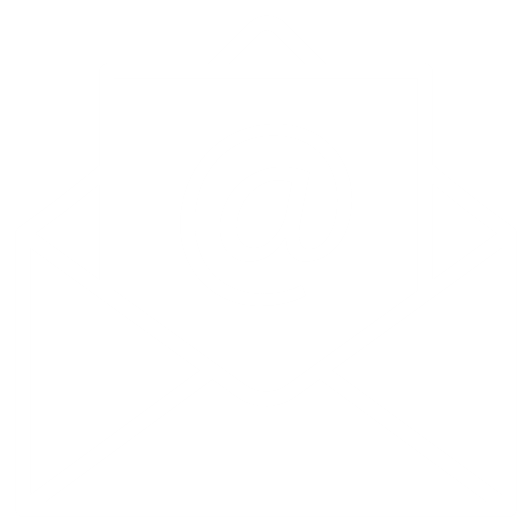 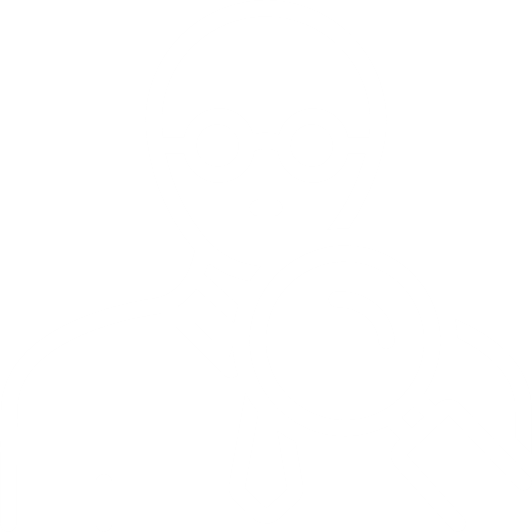 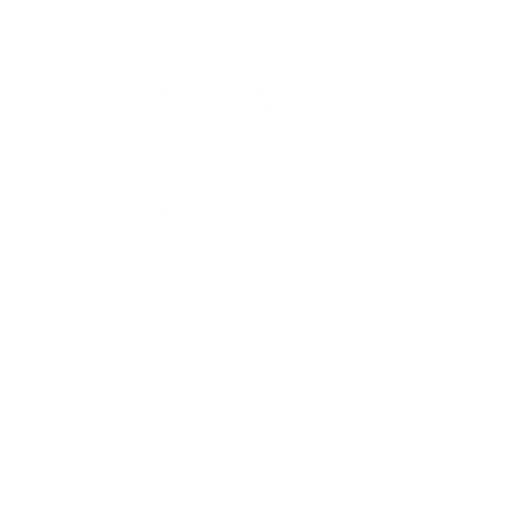 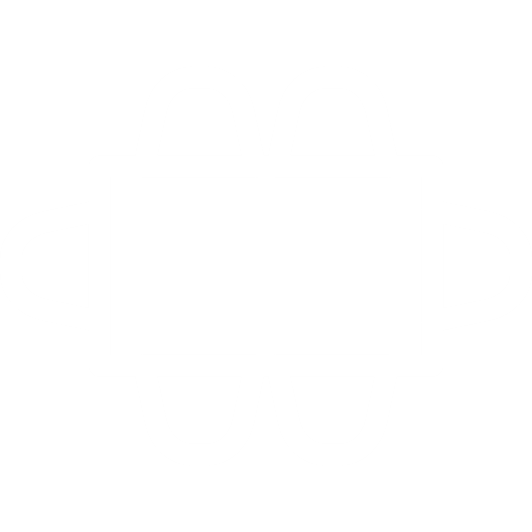 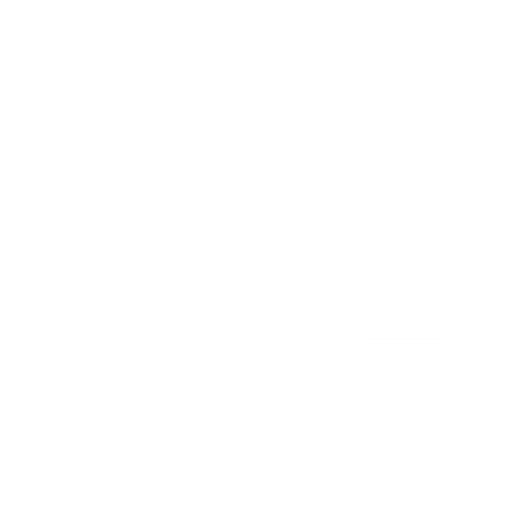 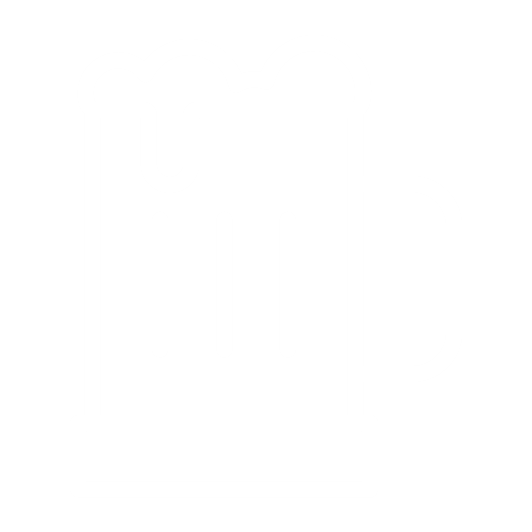 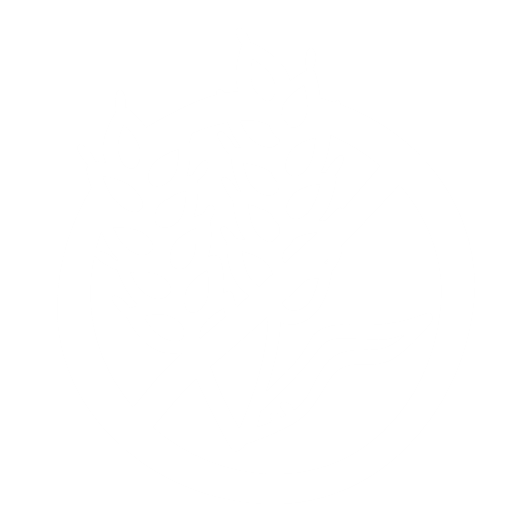 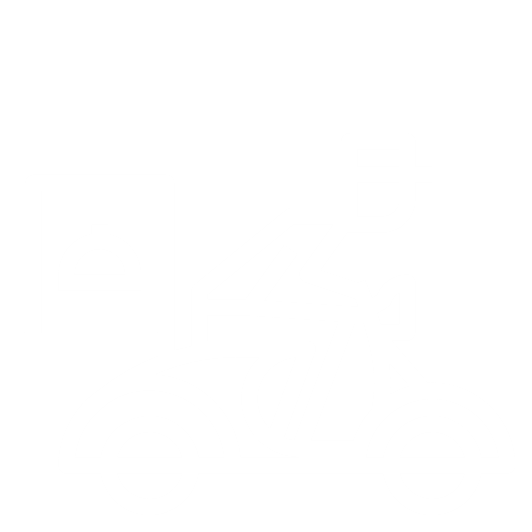 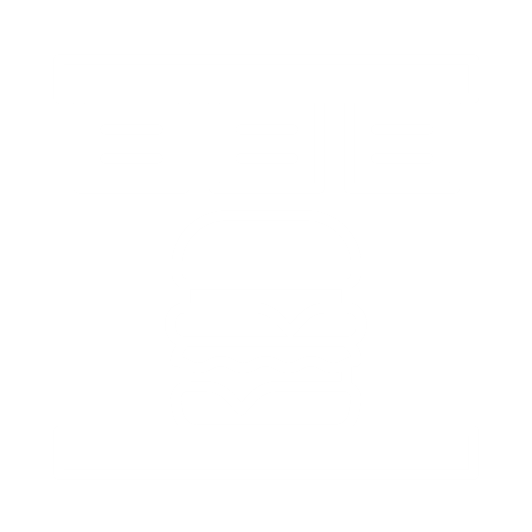 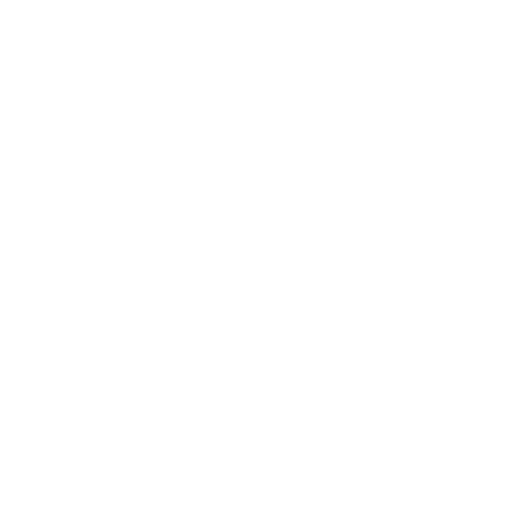 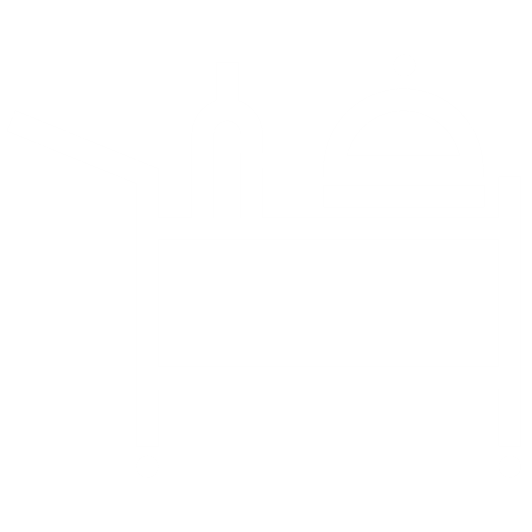 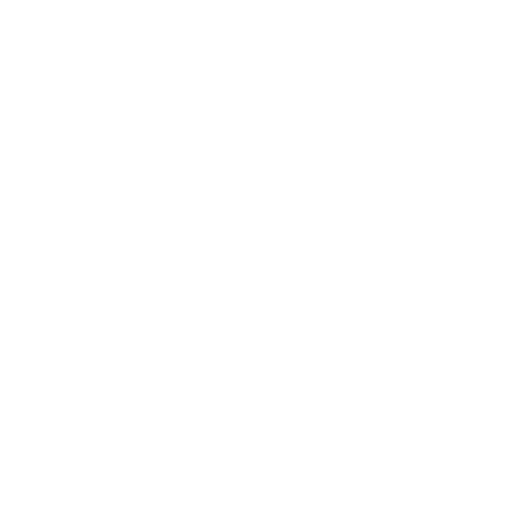 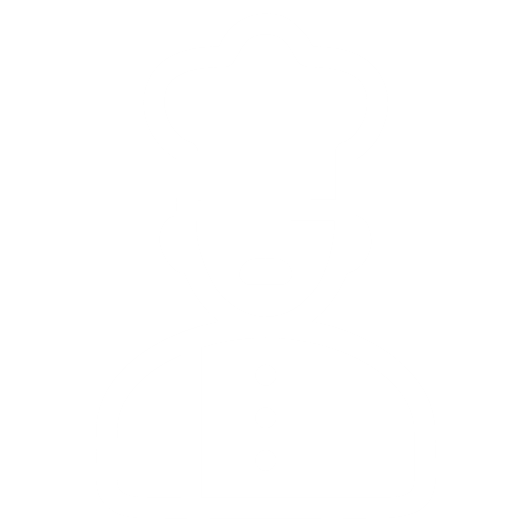 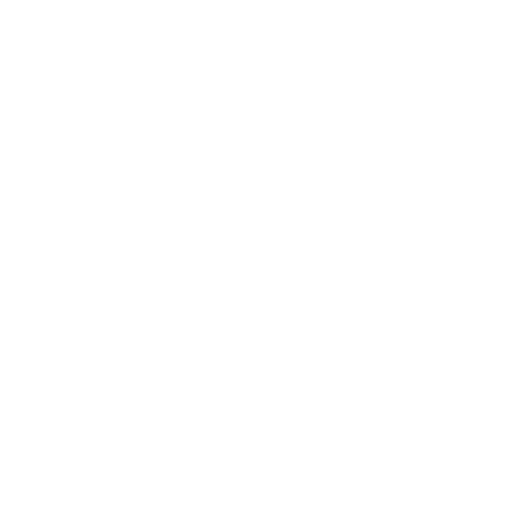 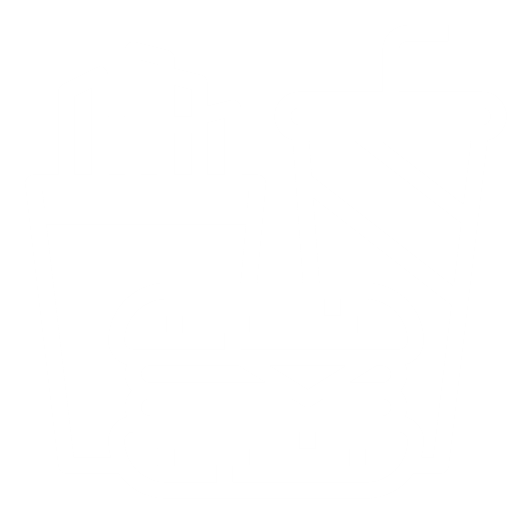 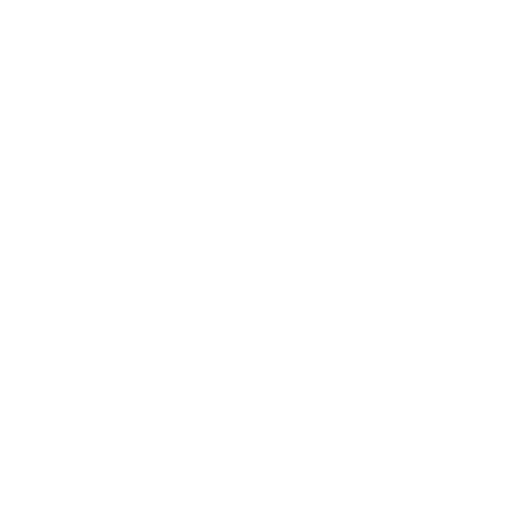 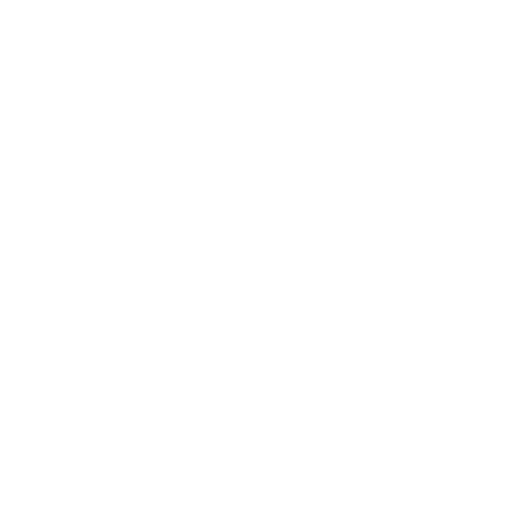 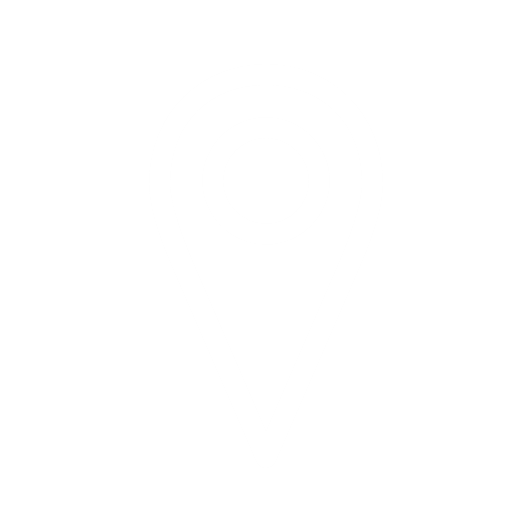 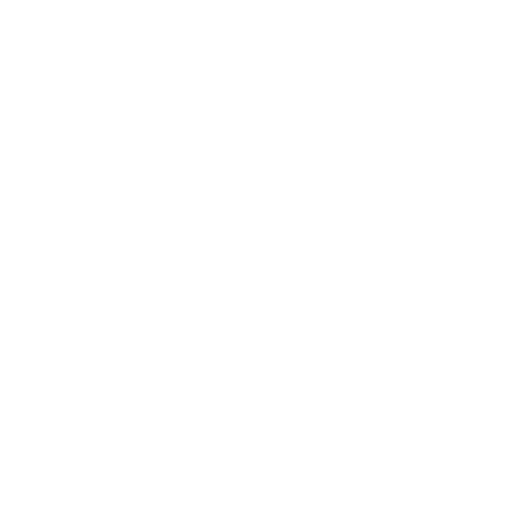 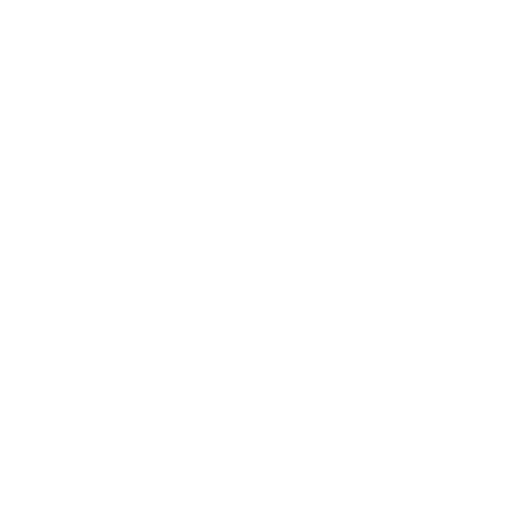 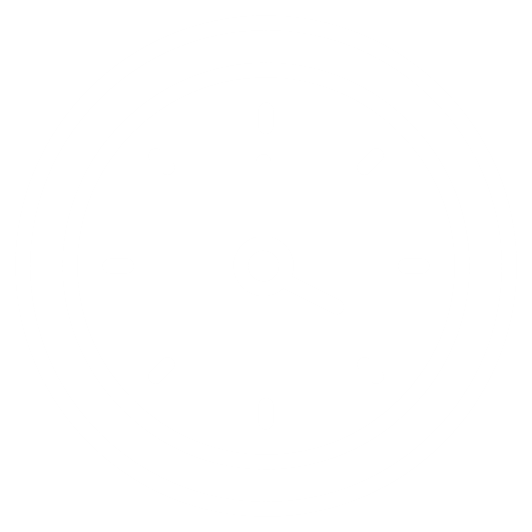 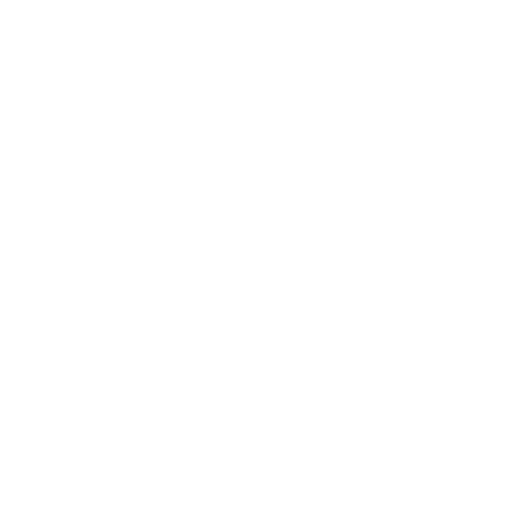 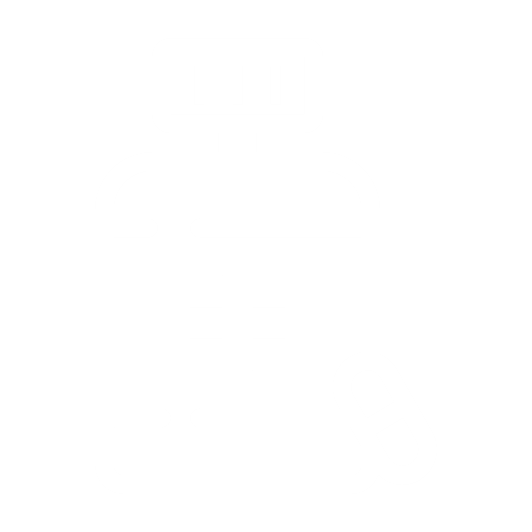 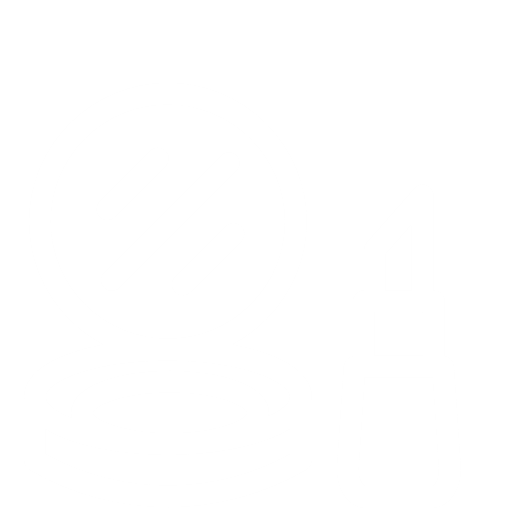 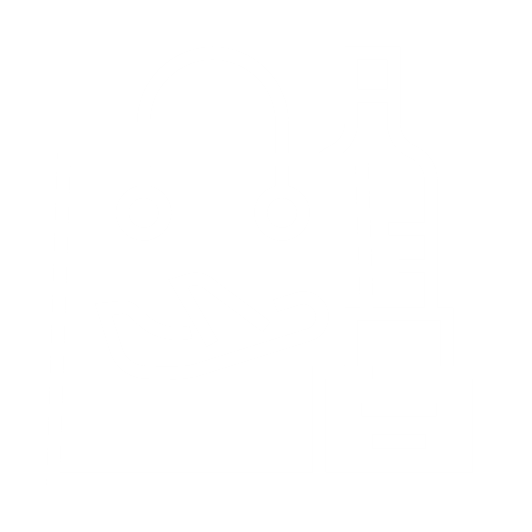 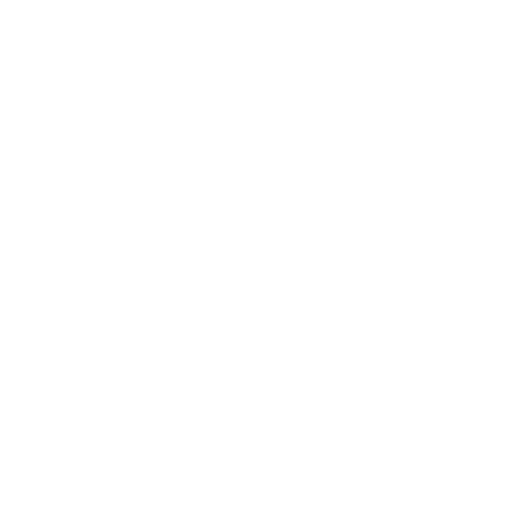 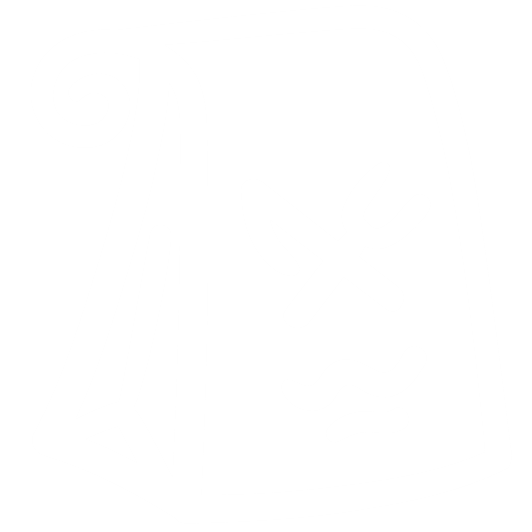 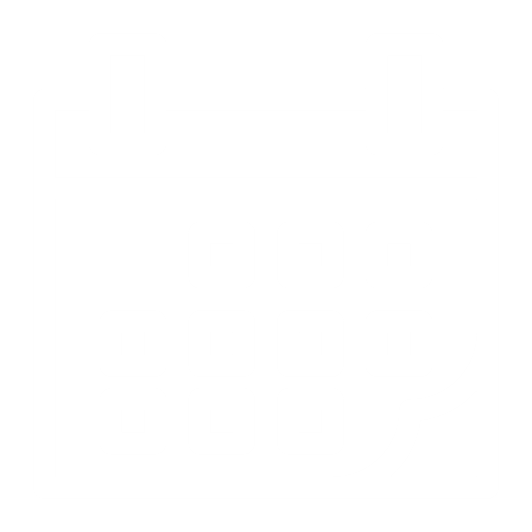 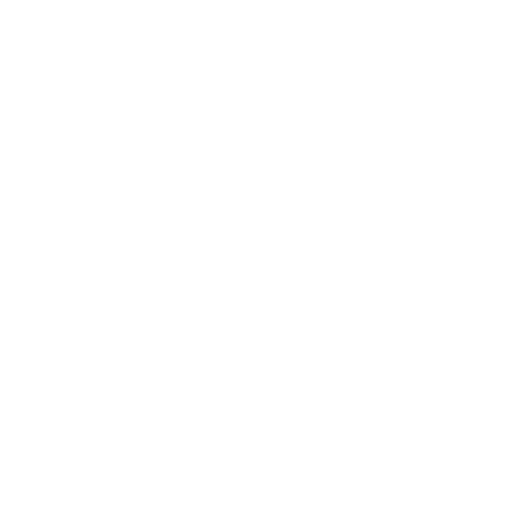 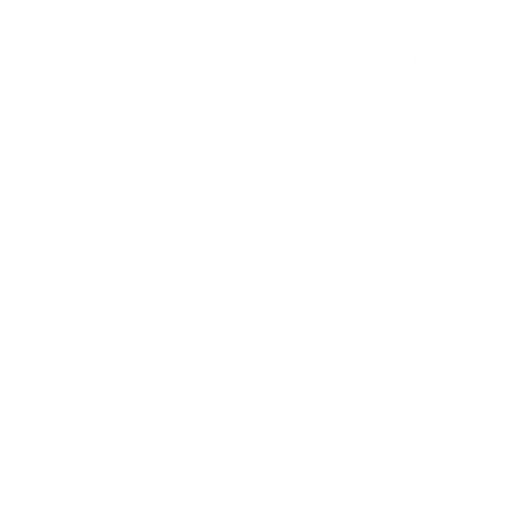 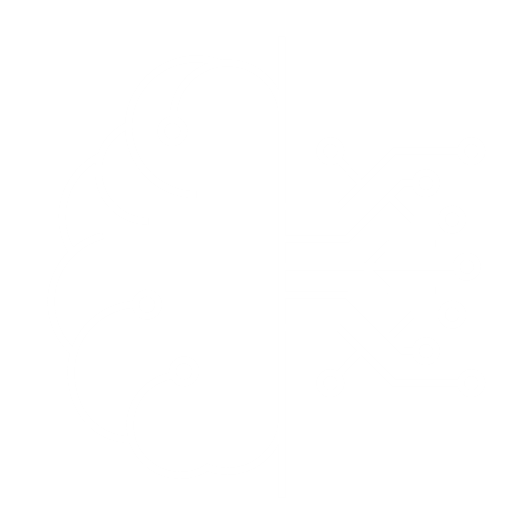 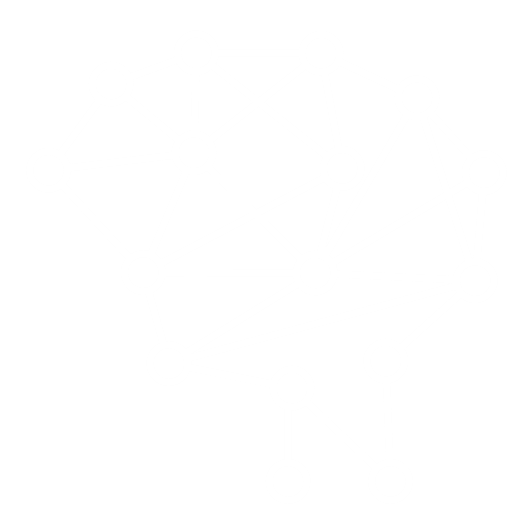 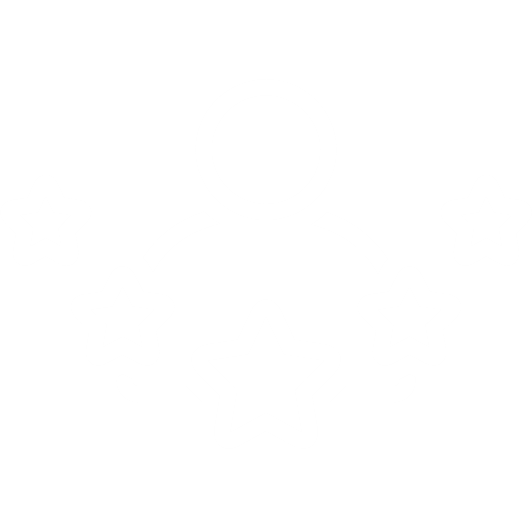 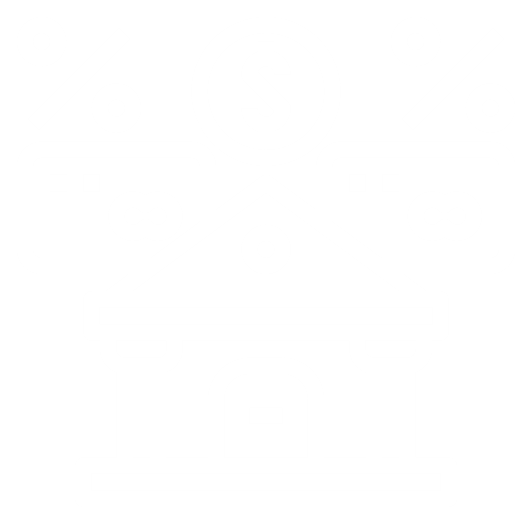 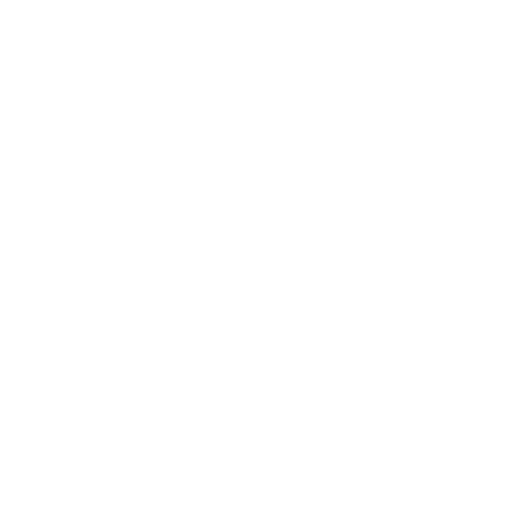 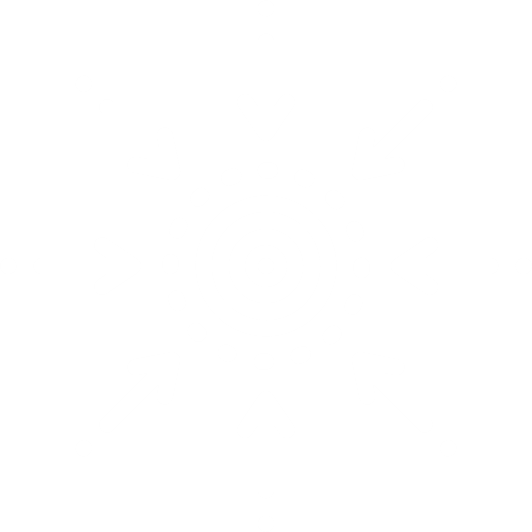 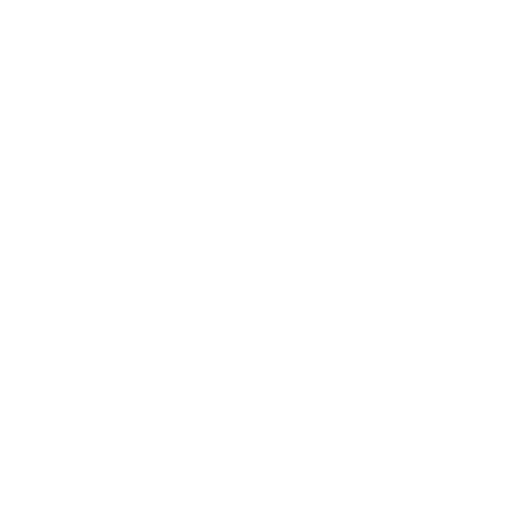 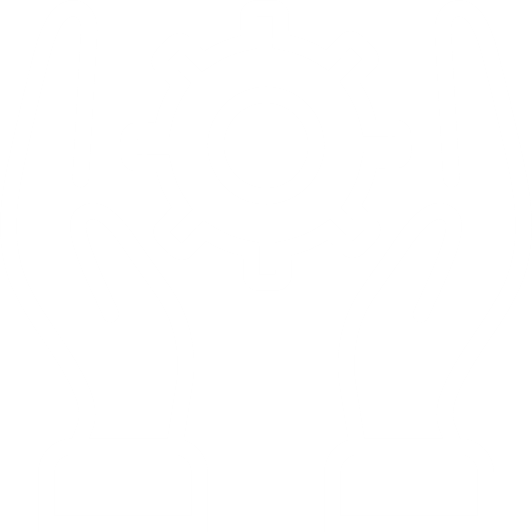 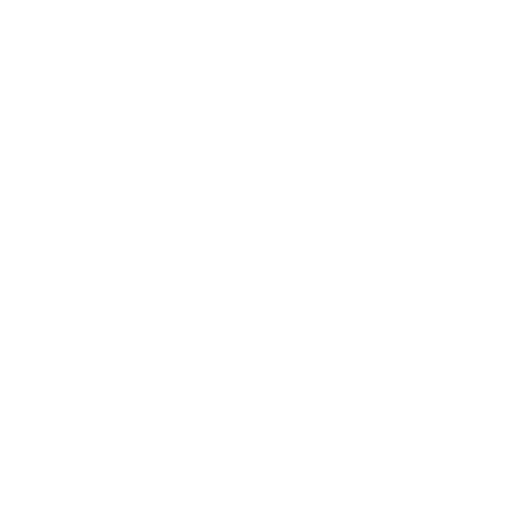 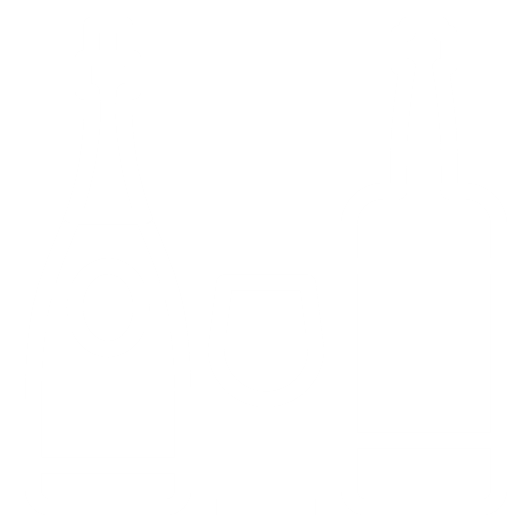 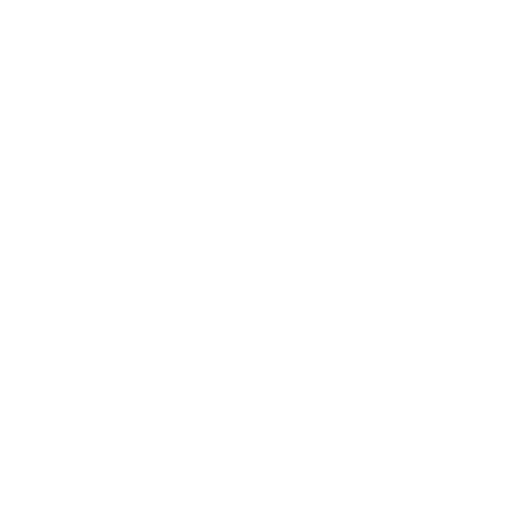 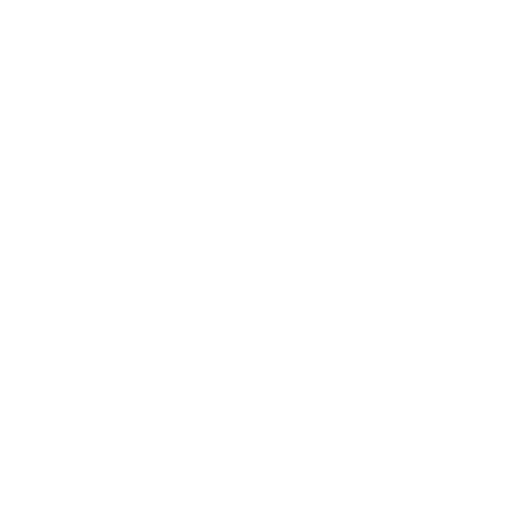 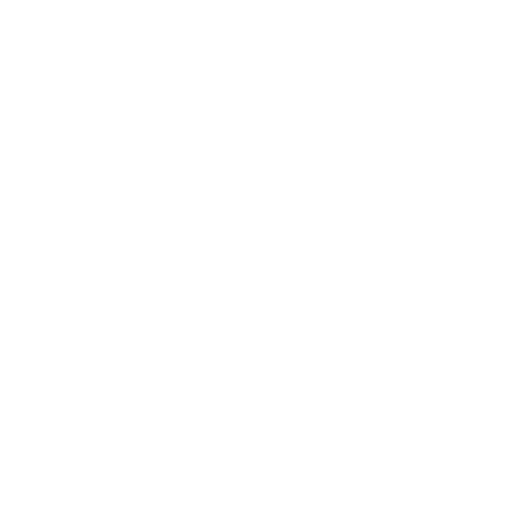 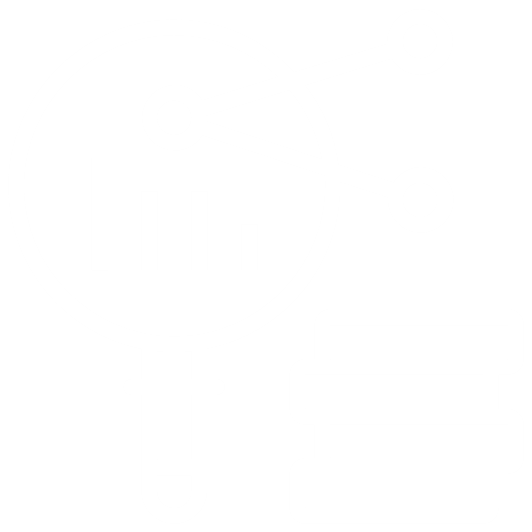 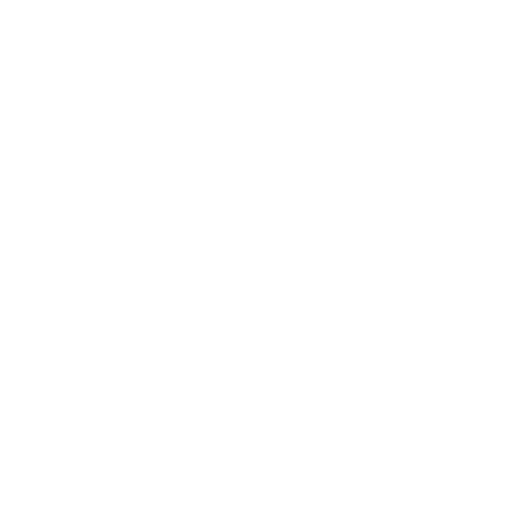 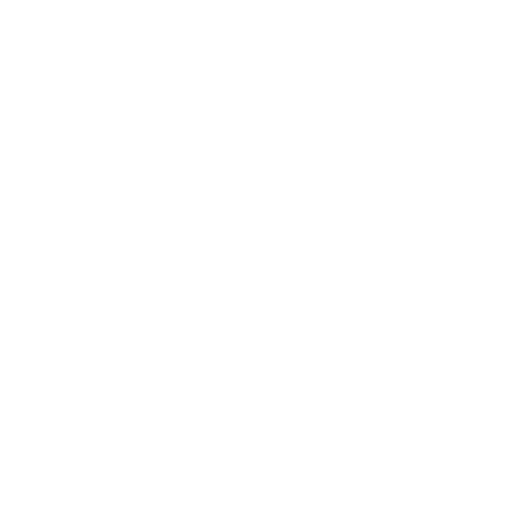 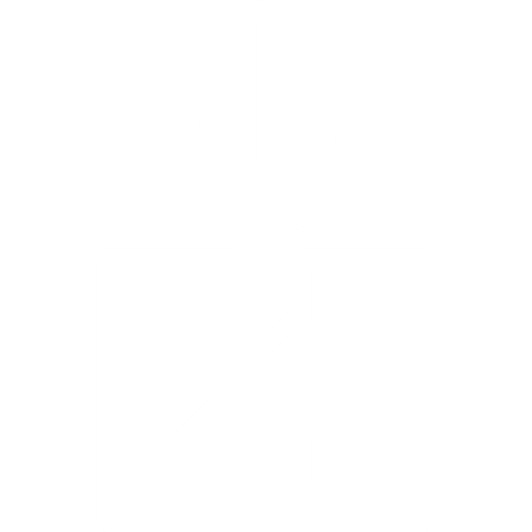 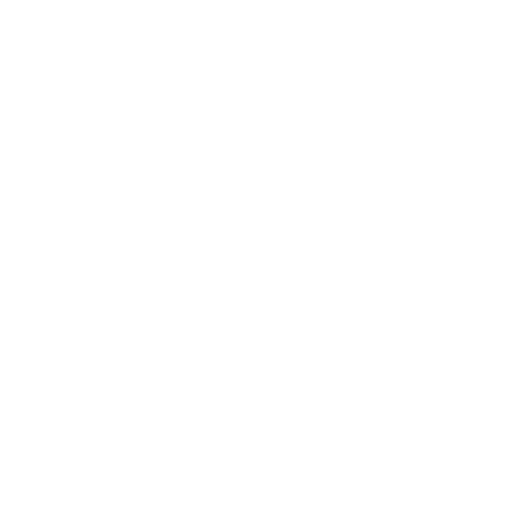 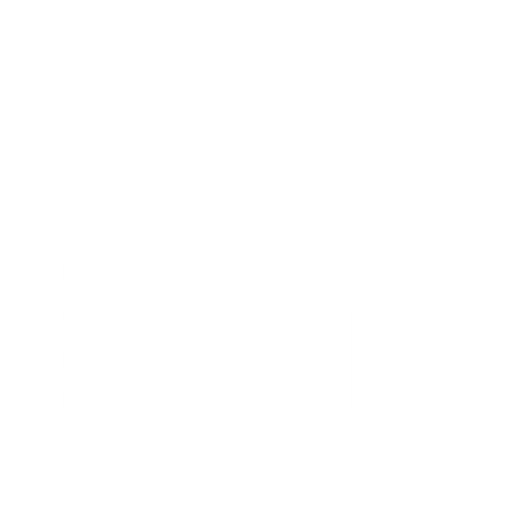 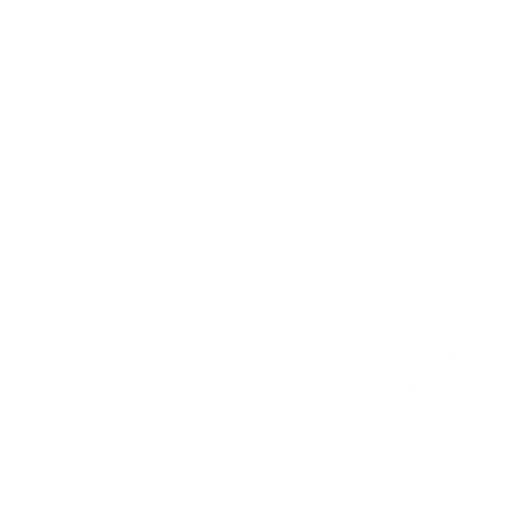 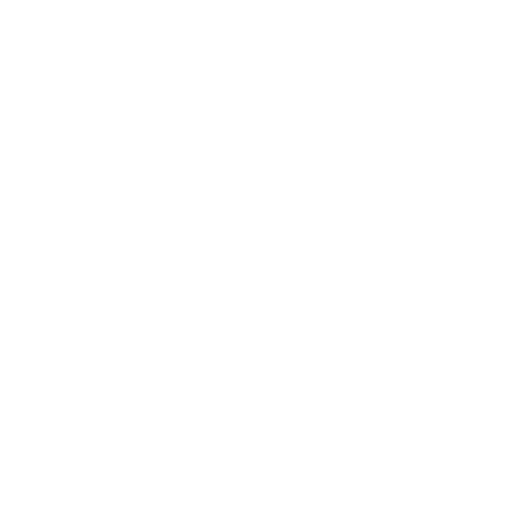 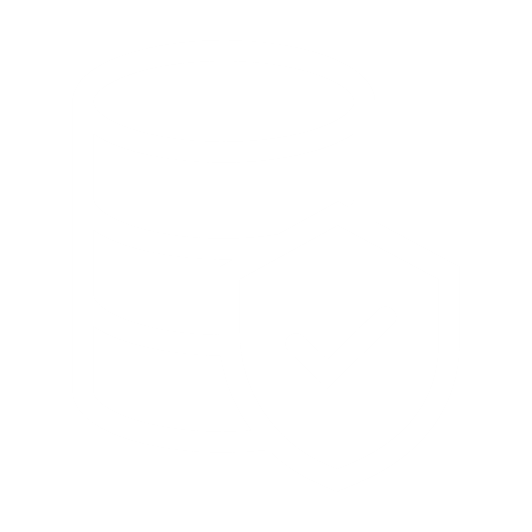 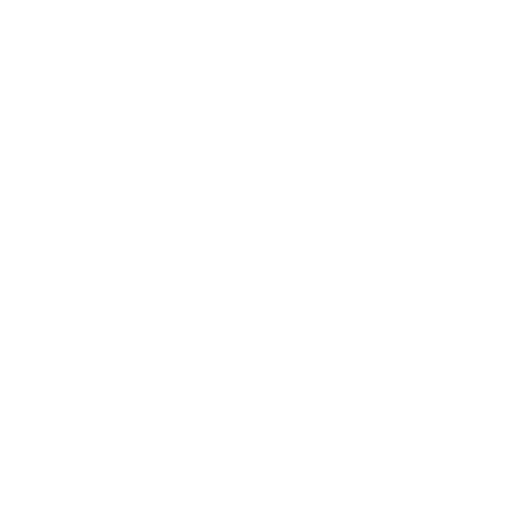 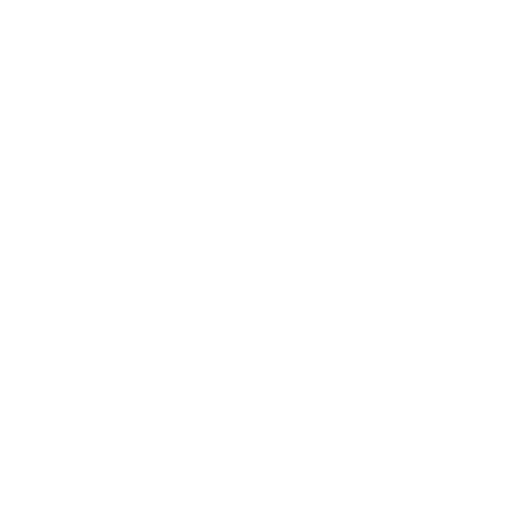 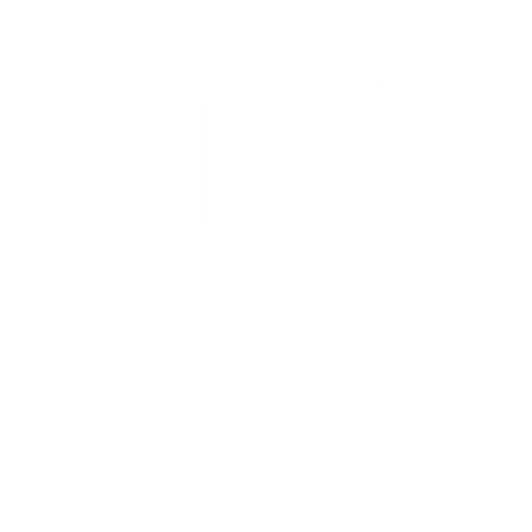 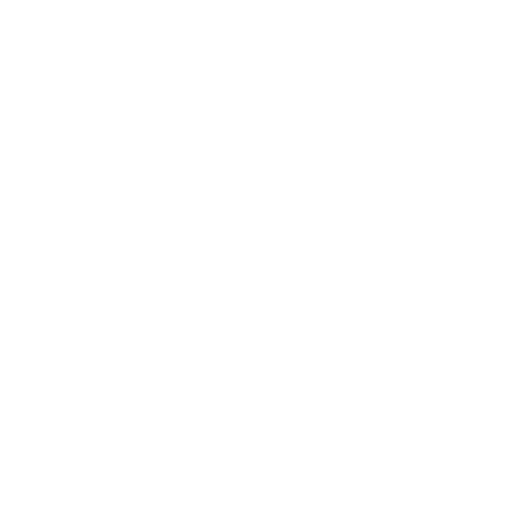 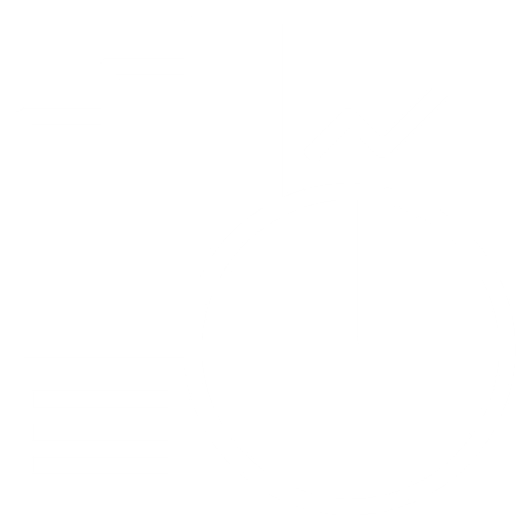 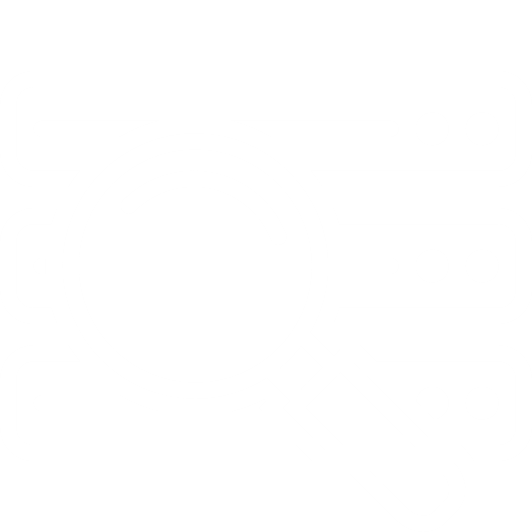 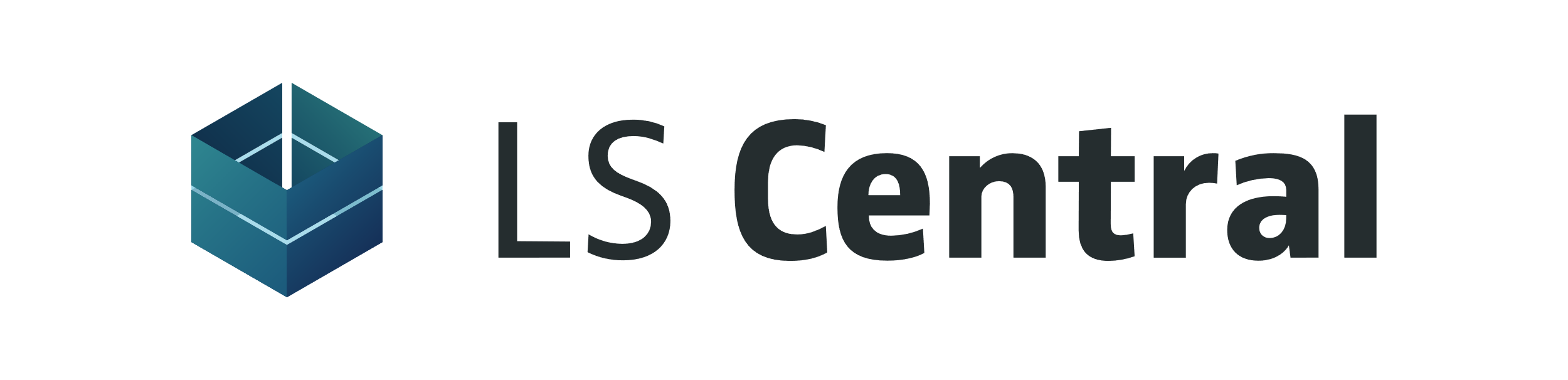 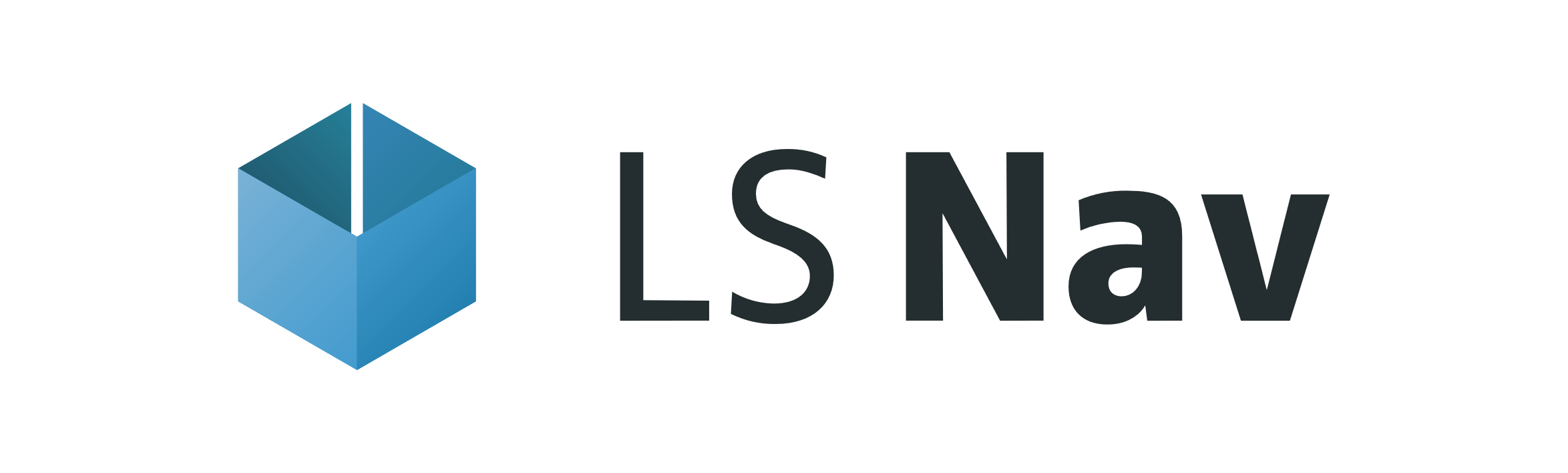 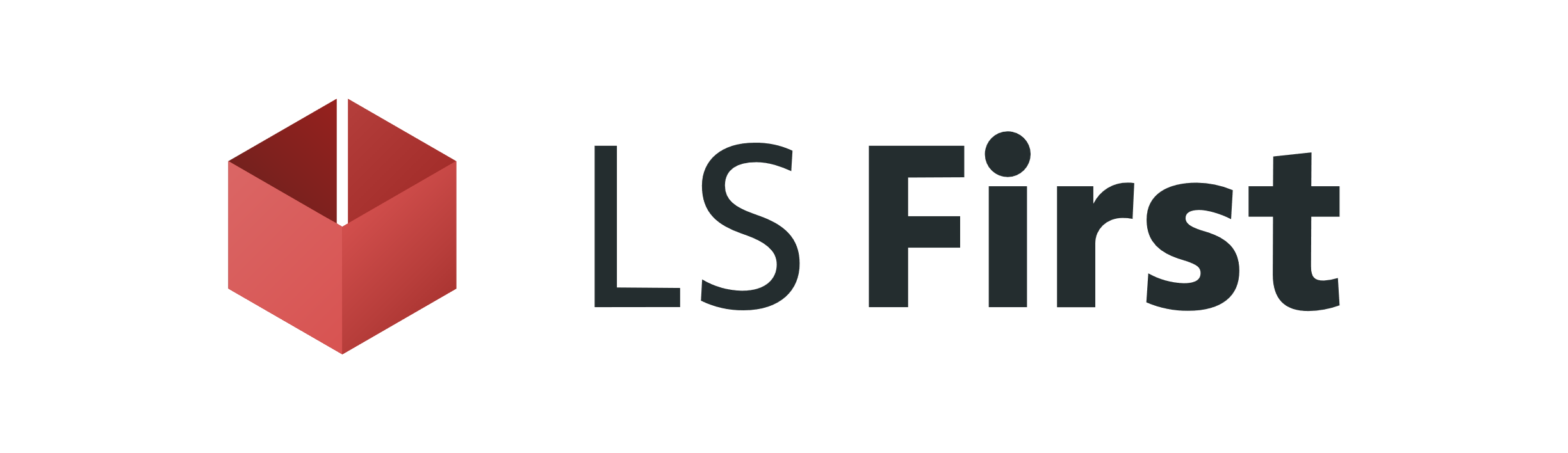 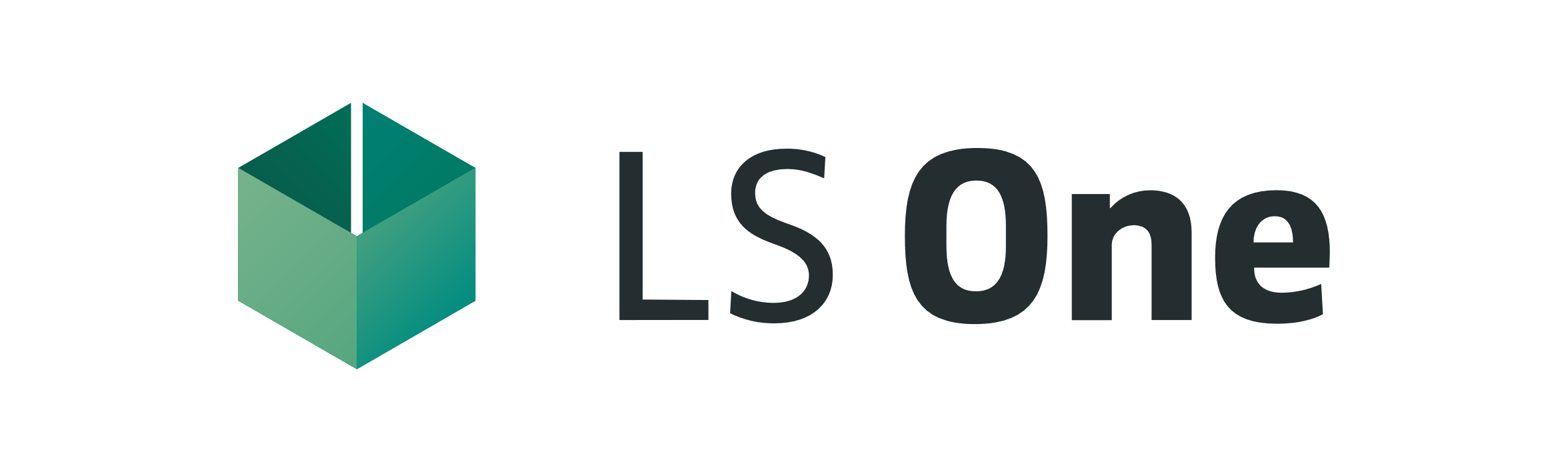 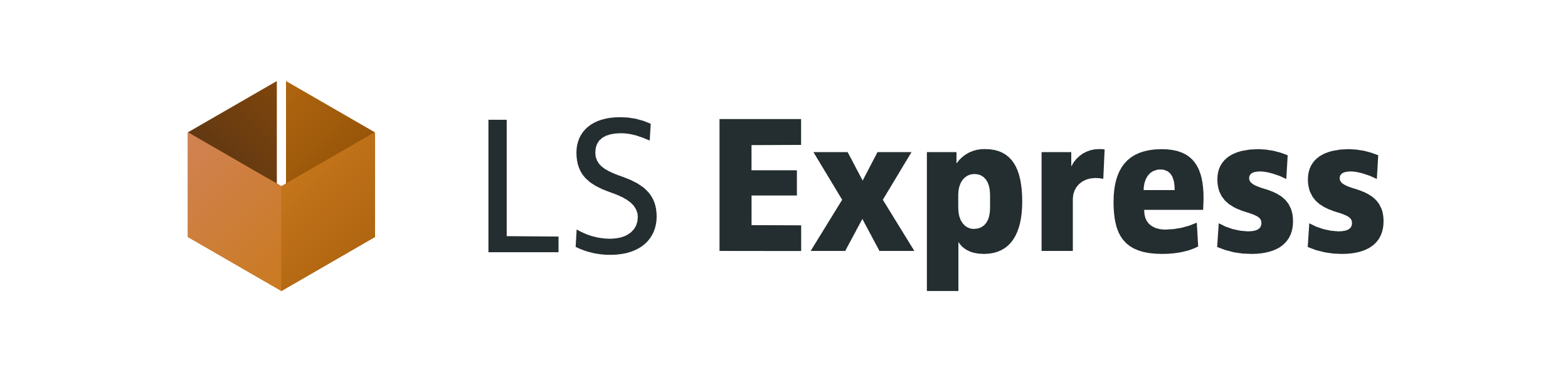 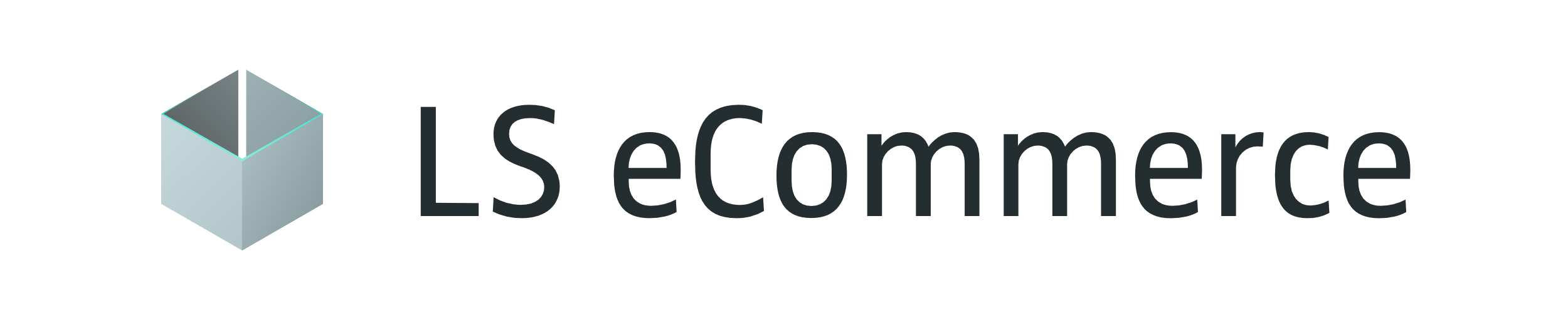 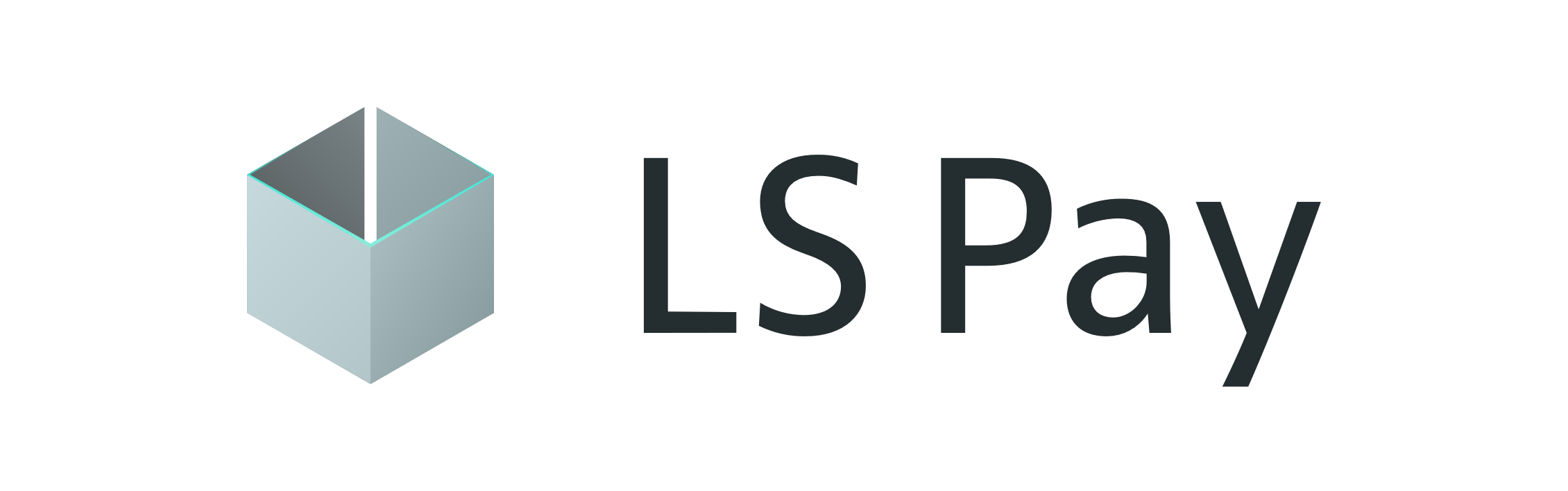 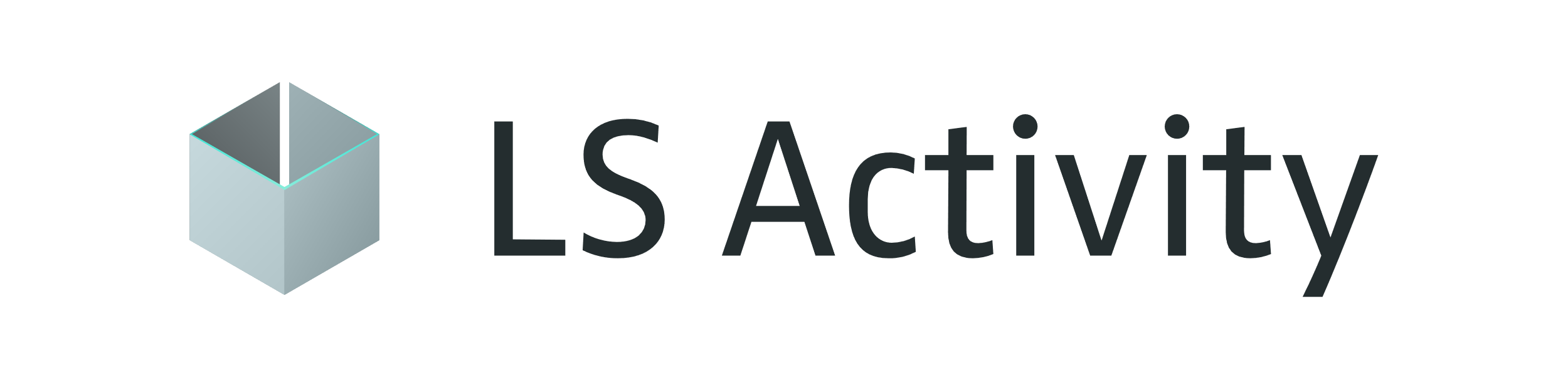 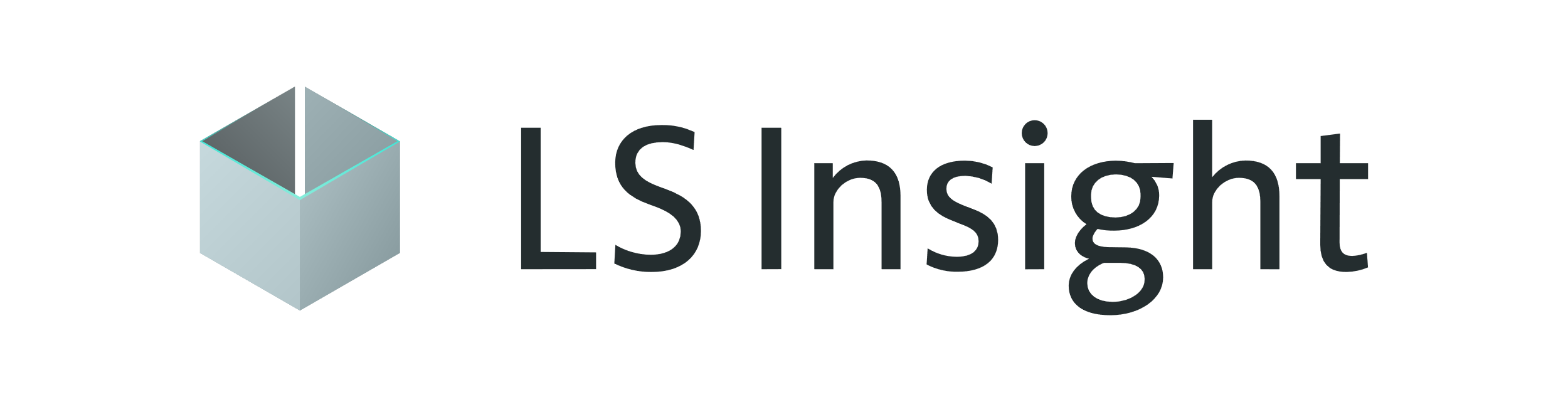 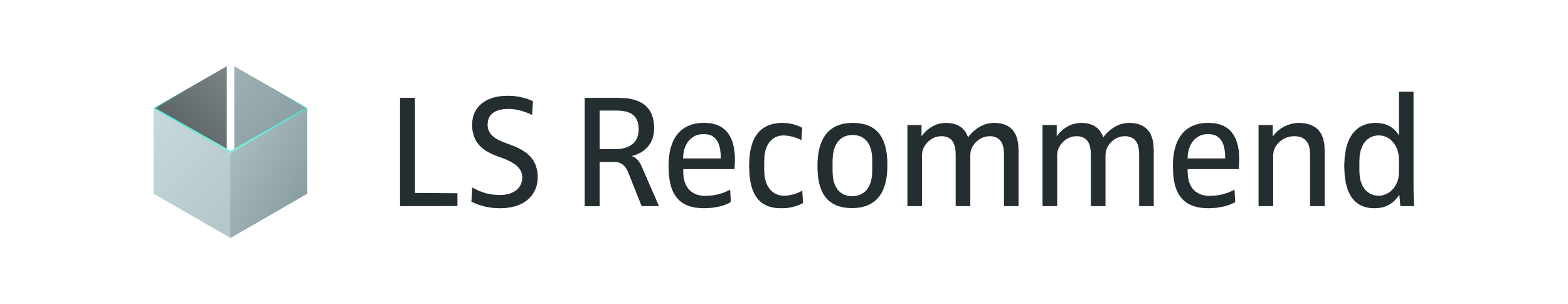 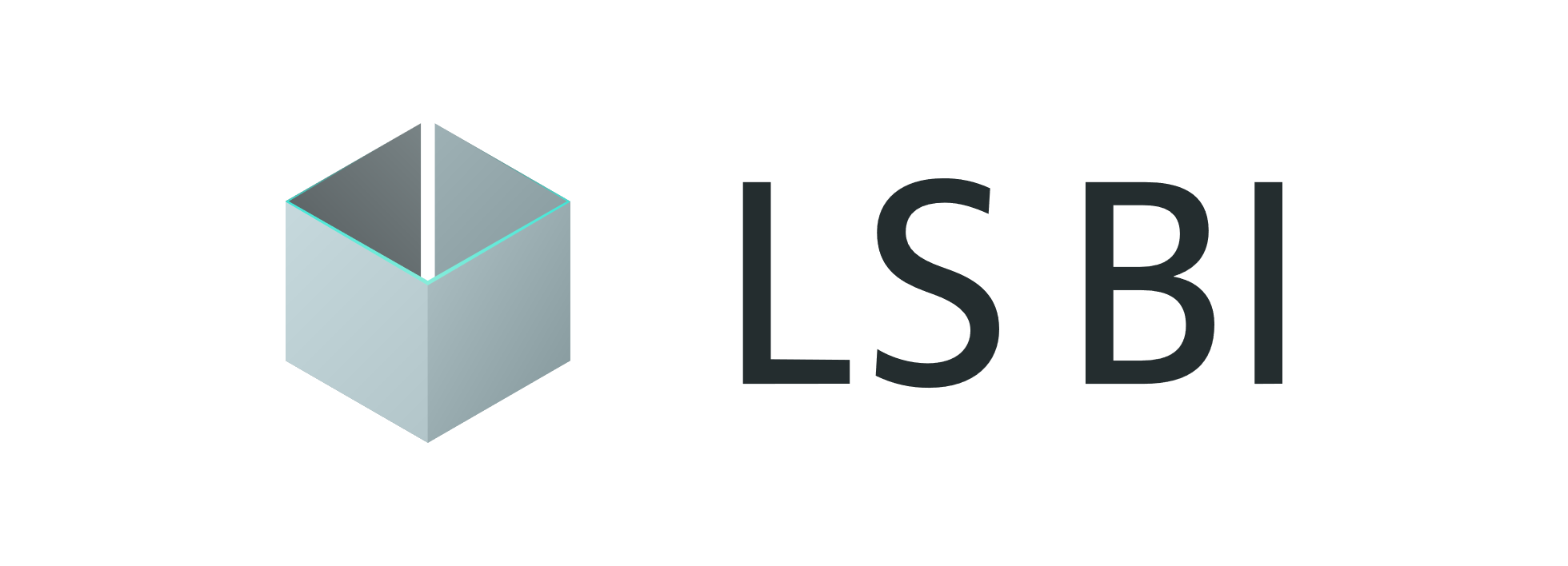 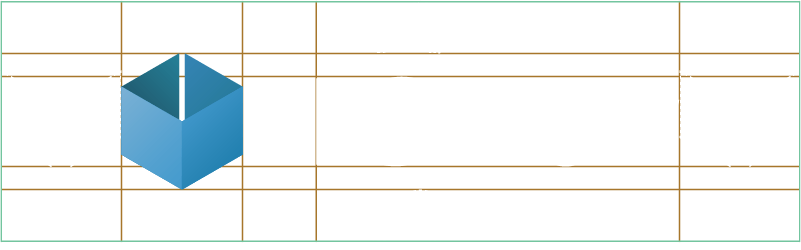 The width of the logo “box” and the logo ‘S’ mark the minimum space required around the logo
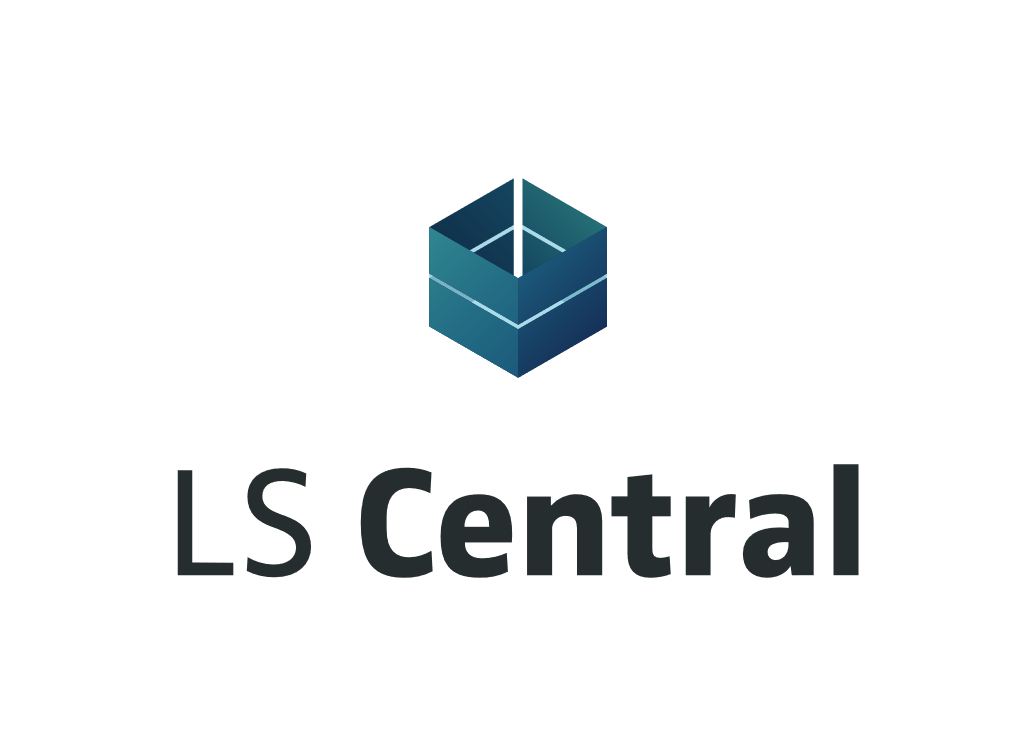 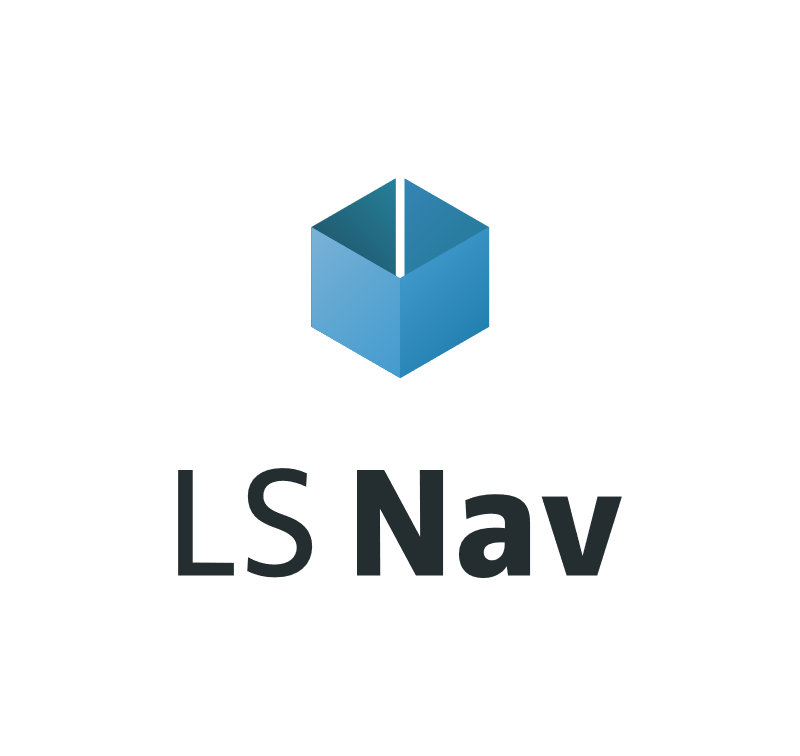 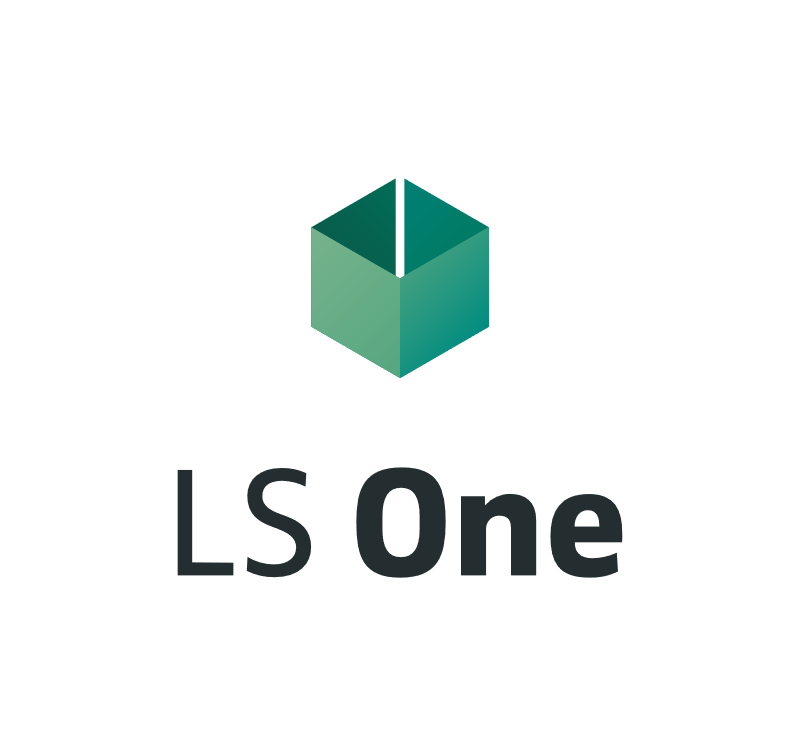 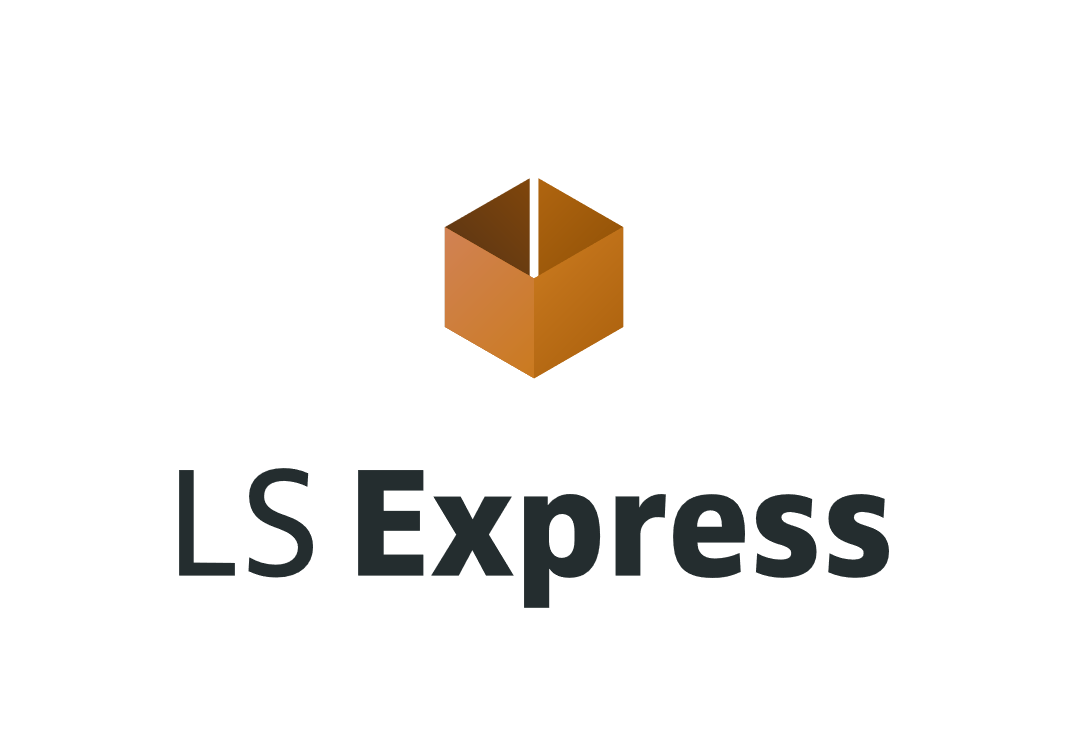 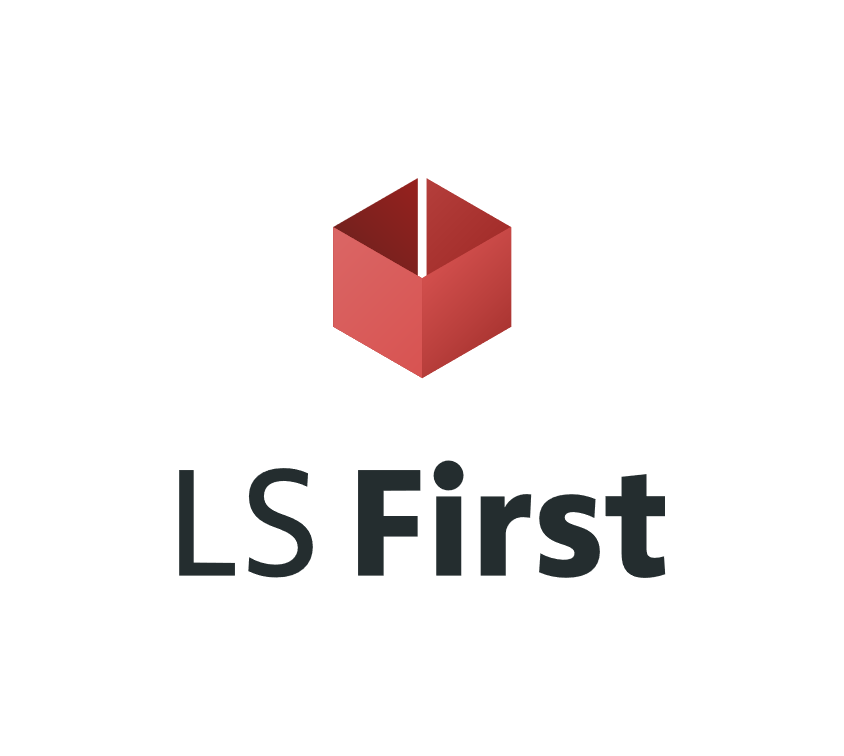 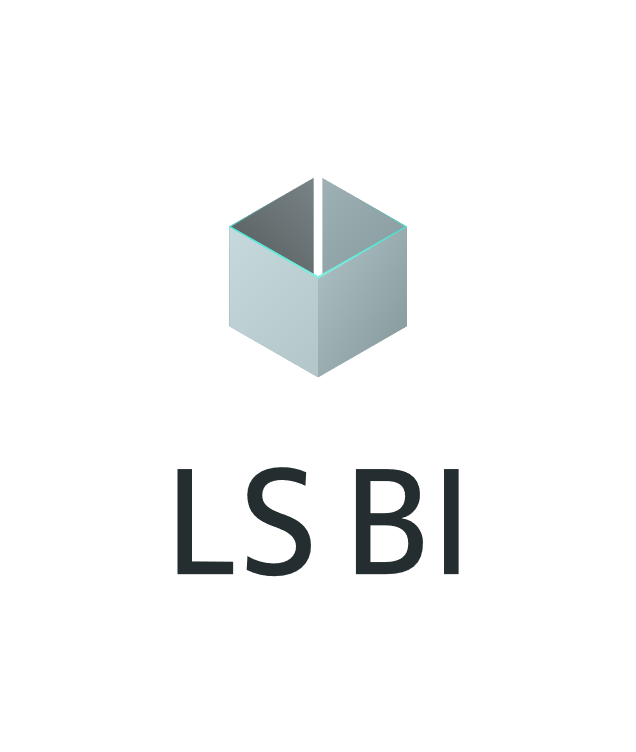 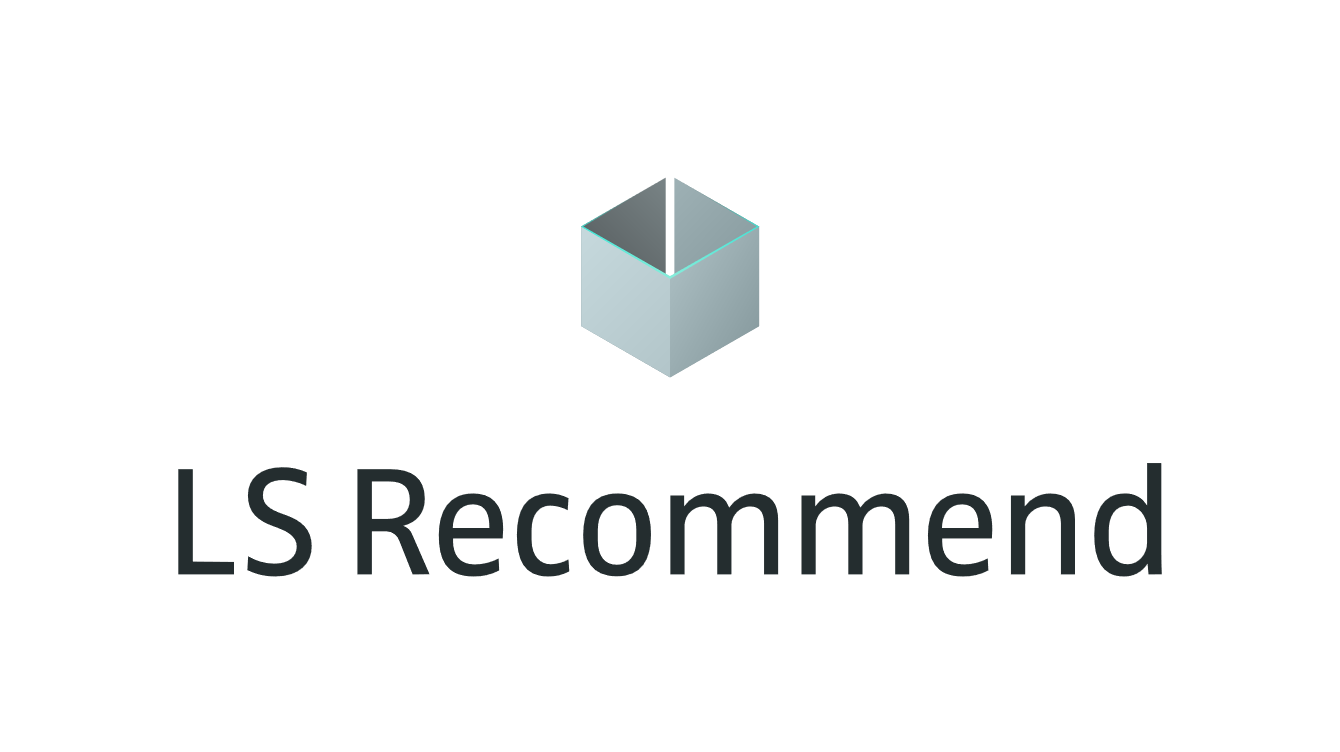 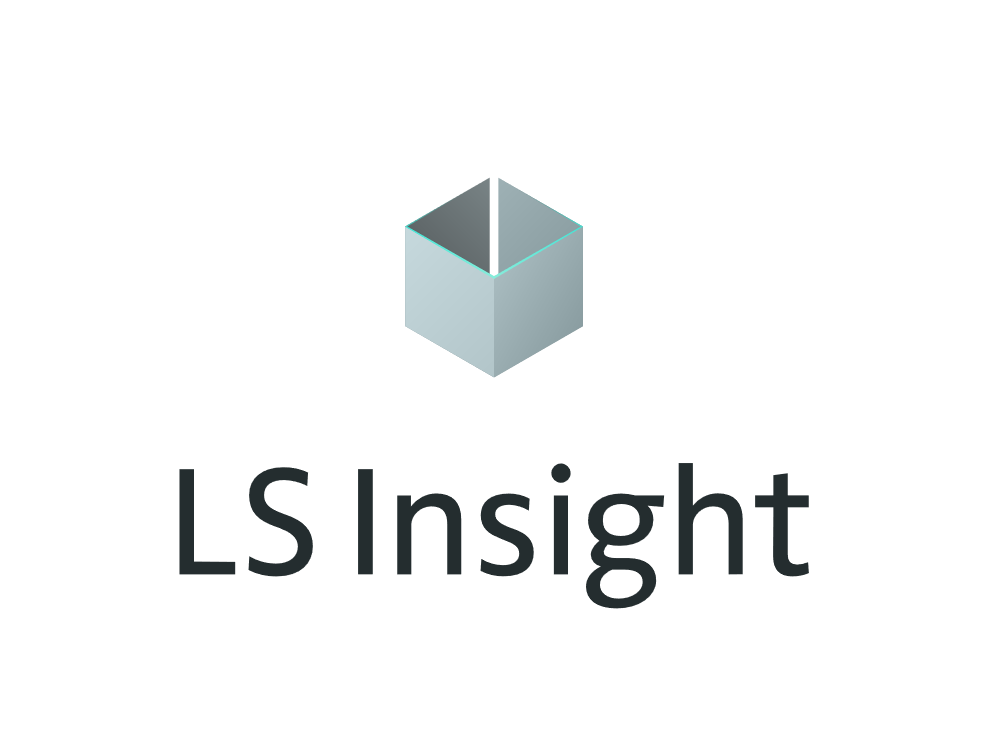 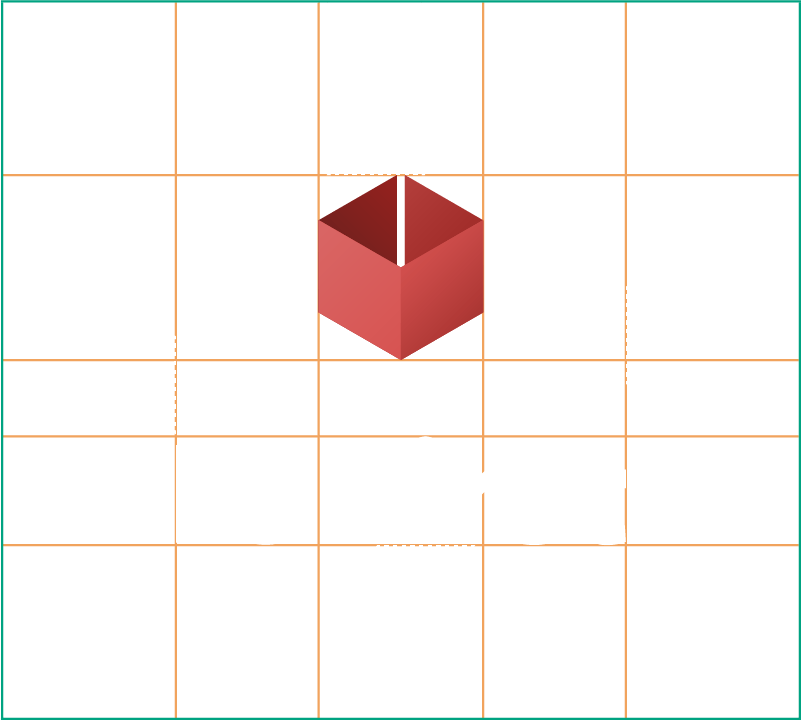 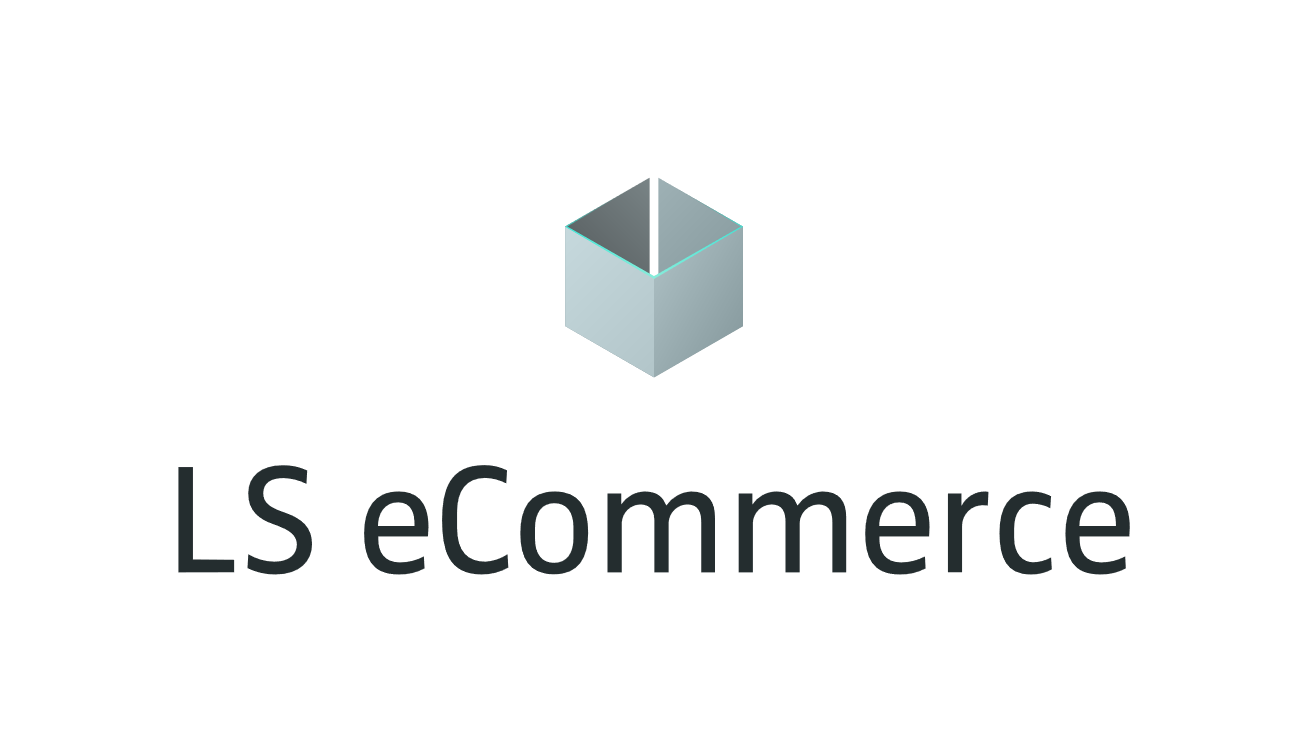 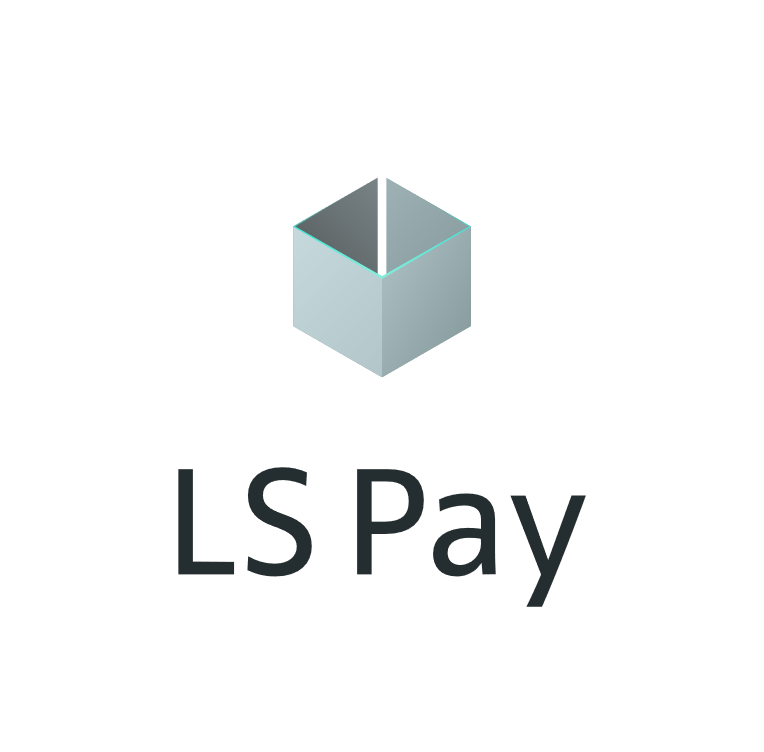 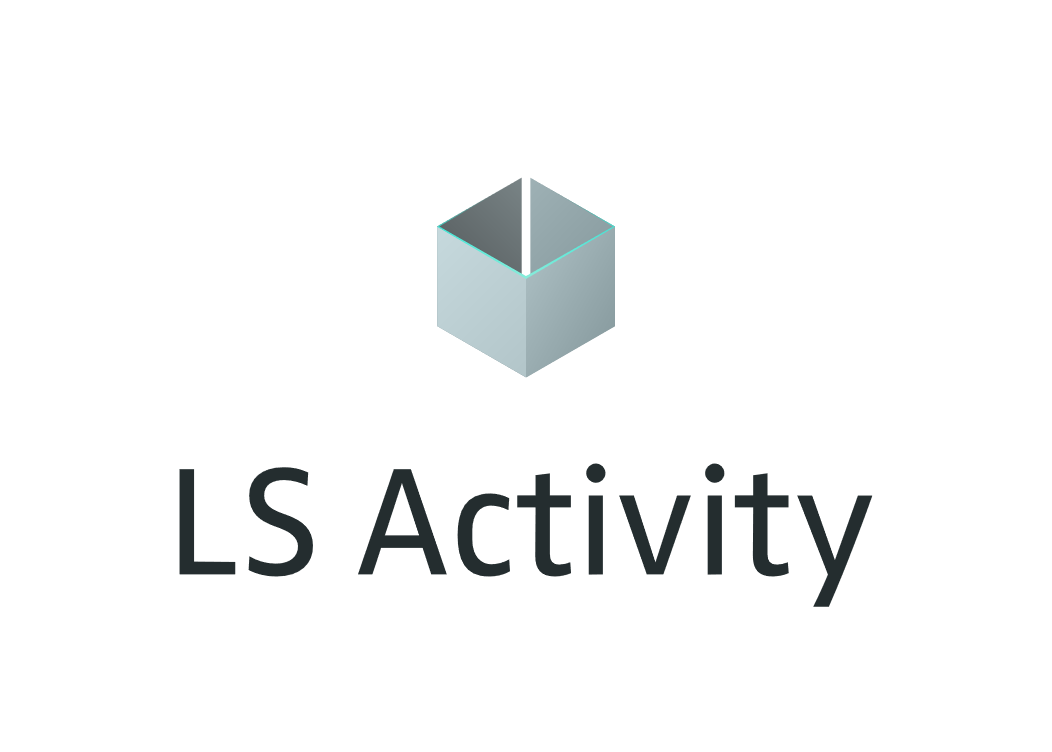 The width of the logo “box” marks the minimum space required around the logo
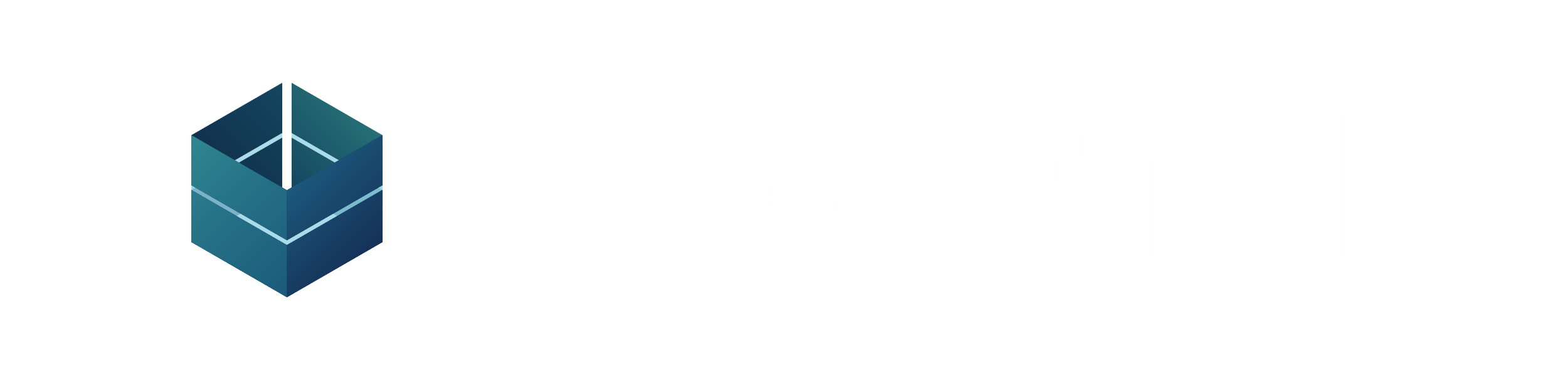 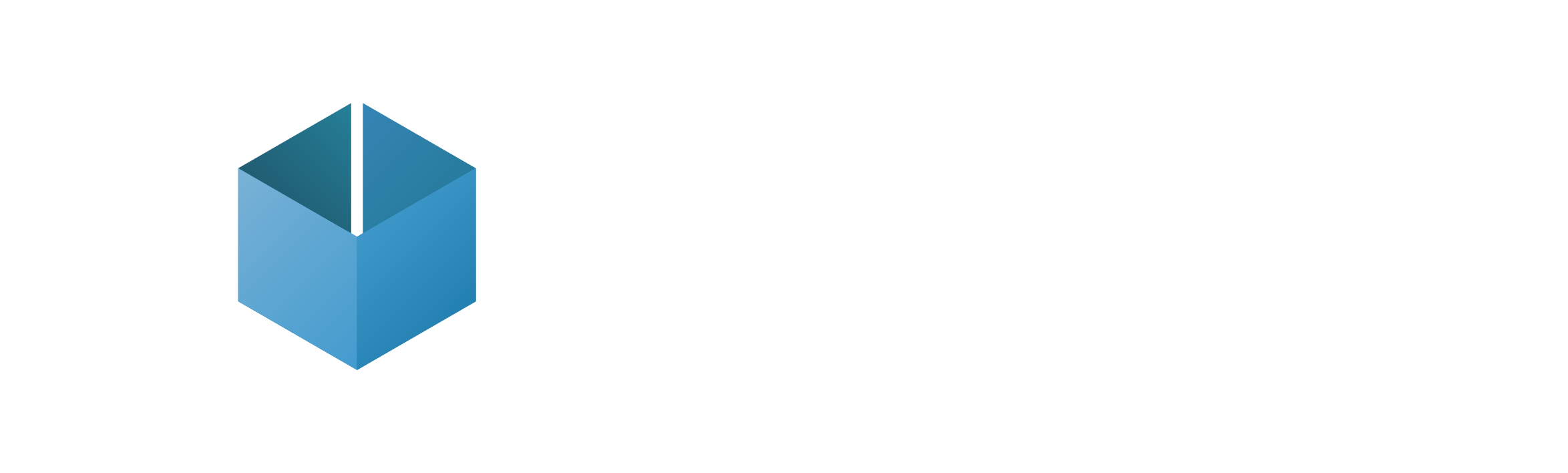 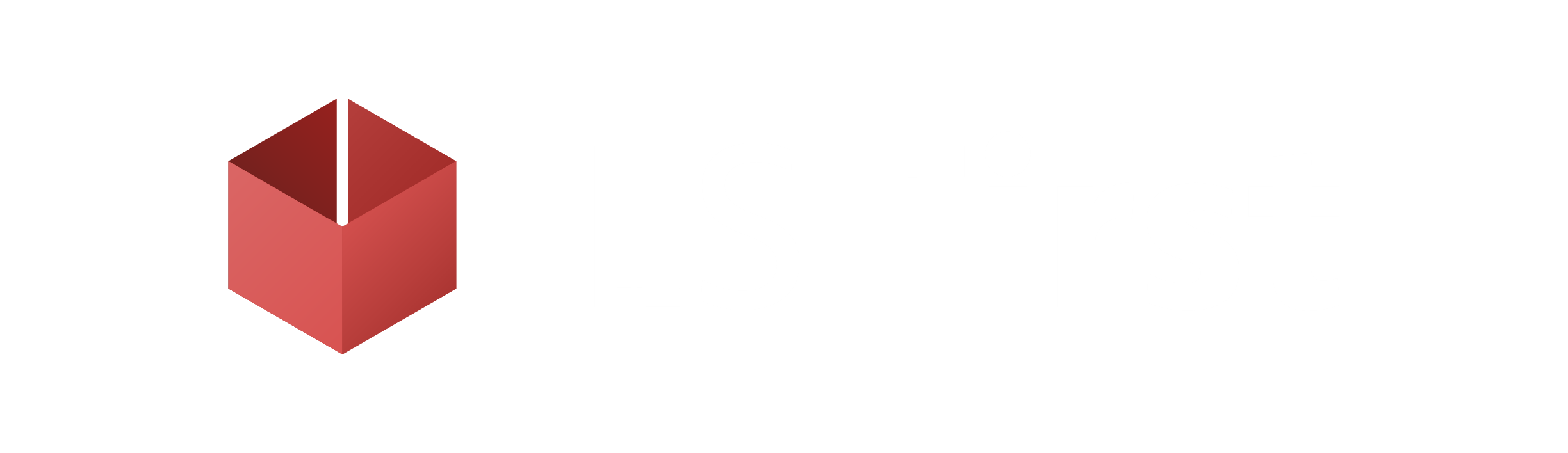 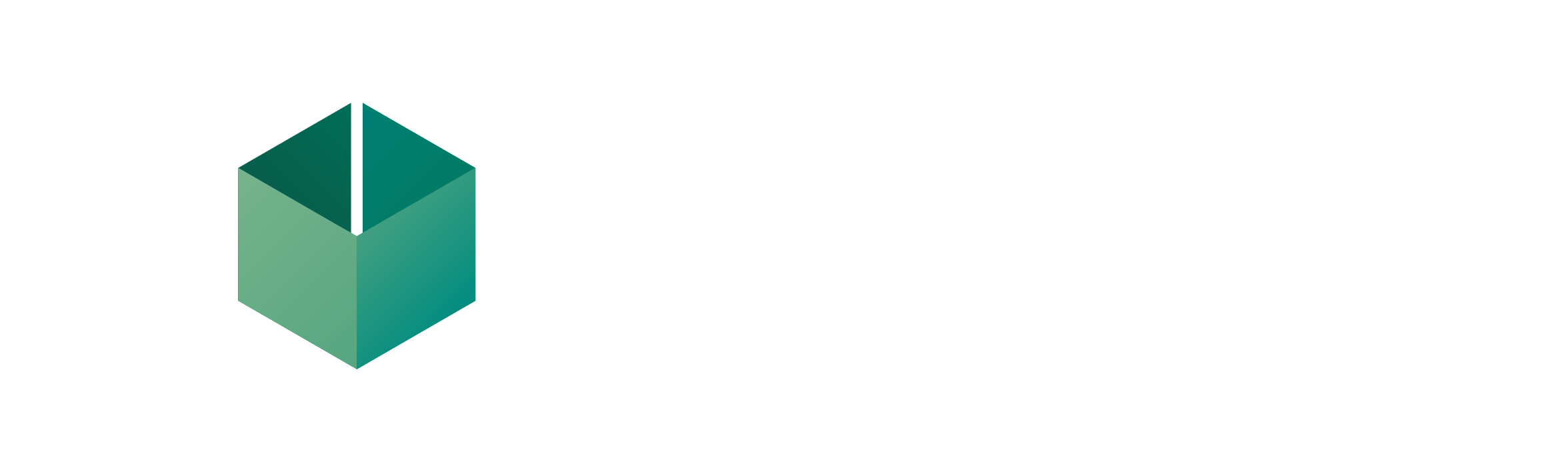 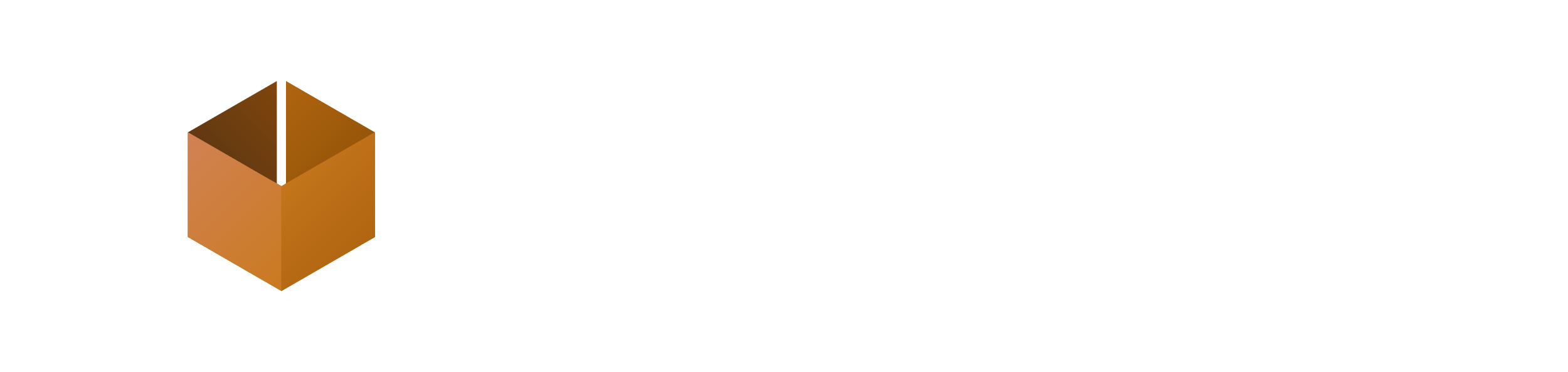 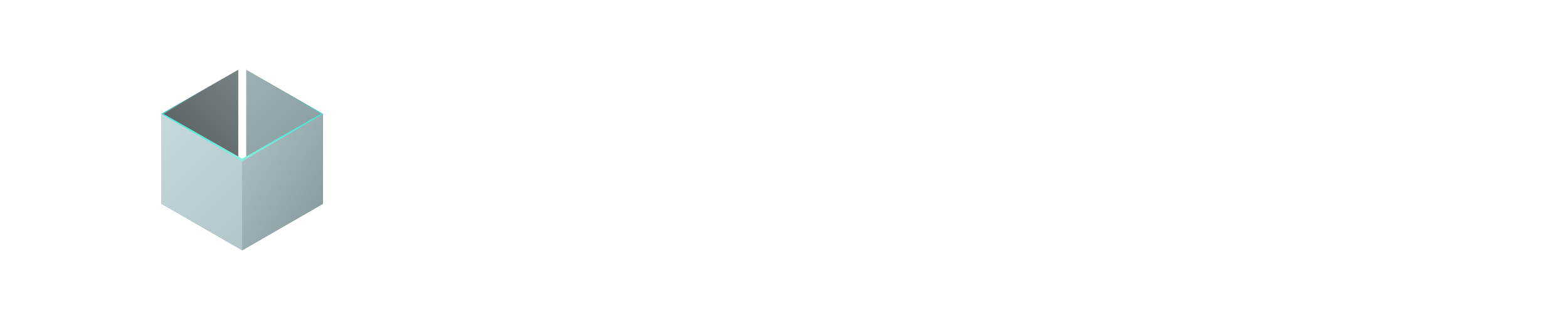 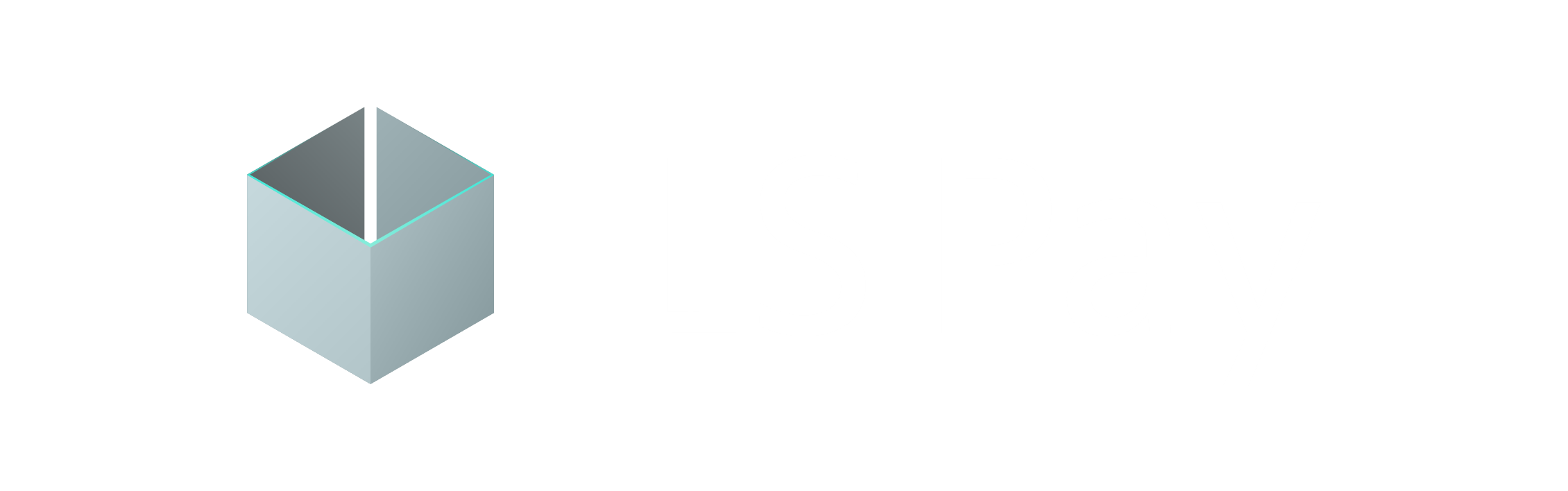 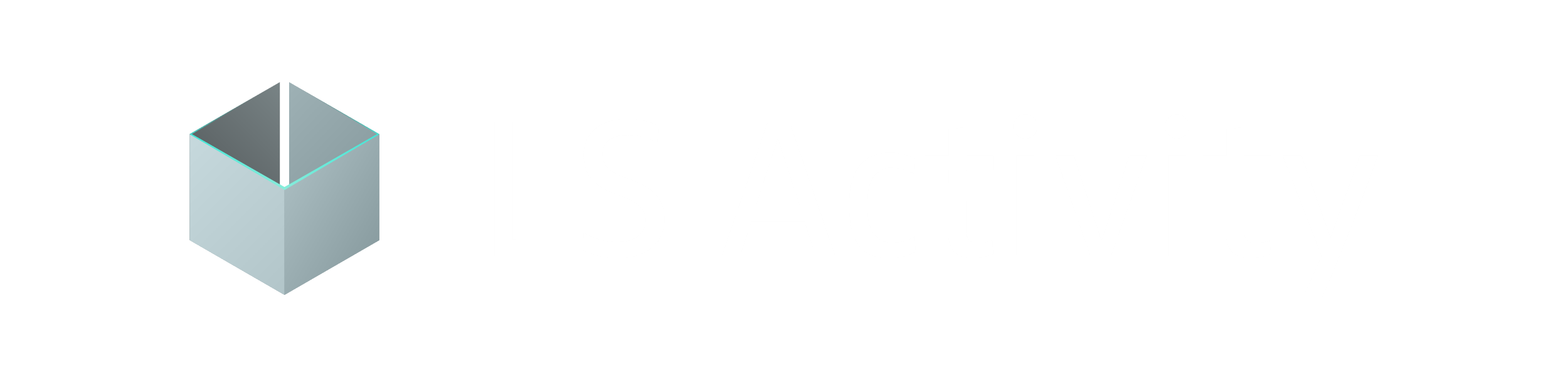 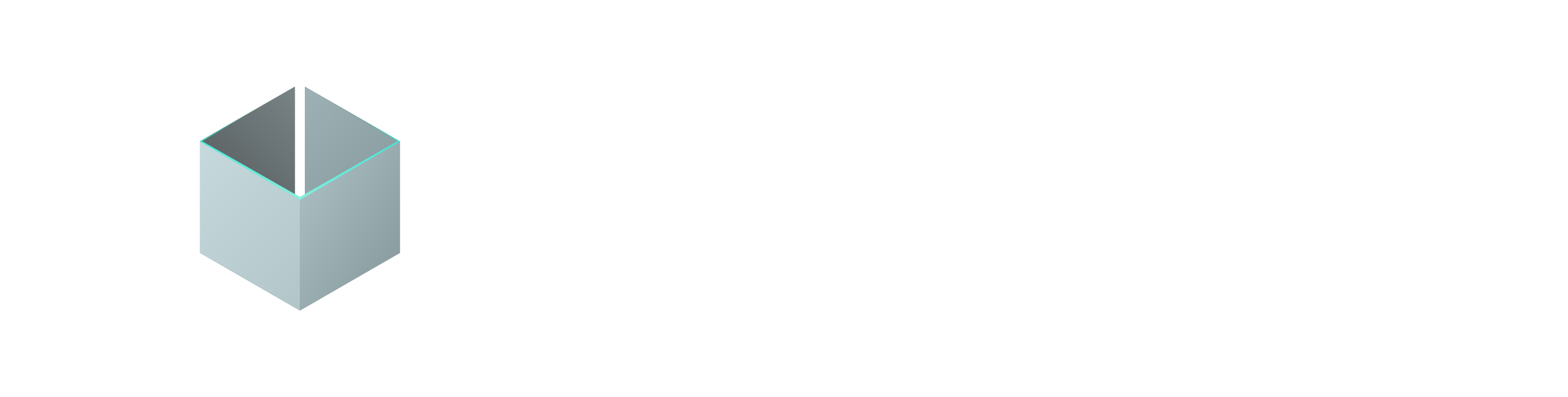 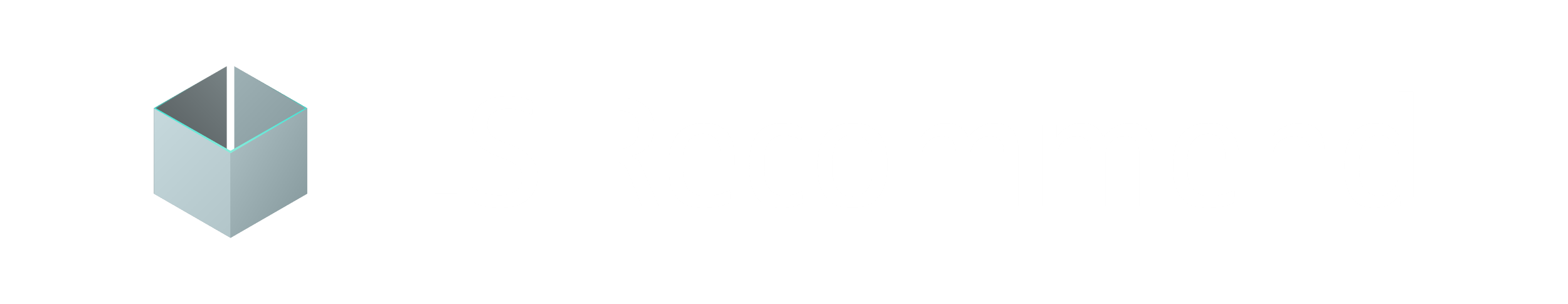 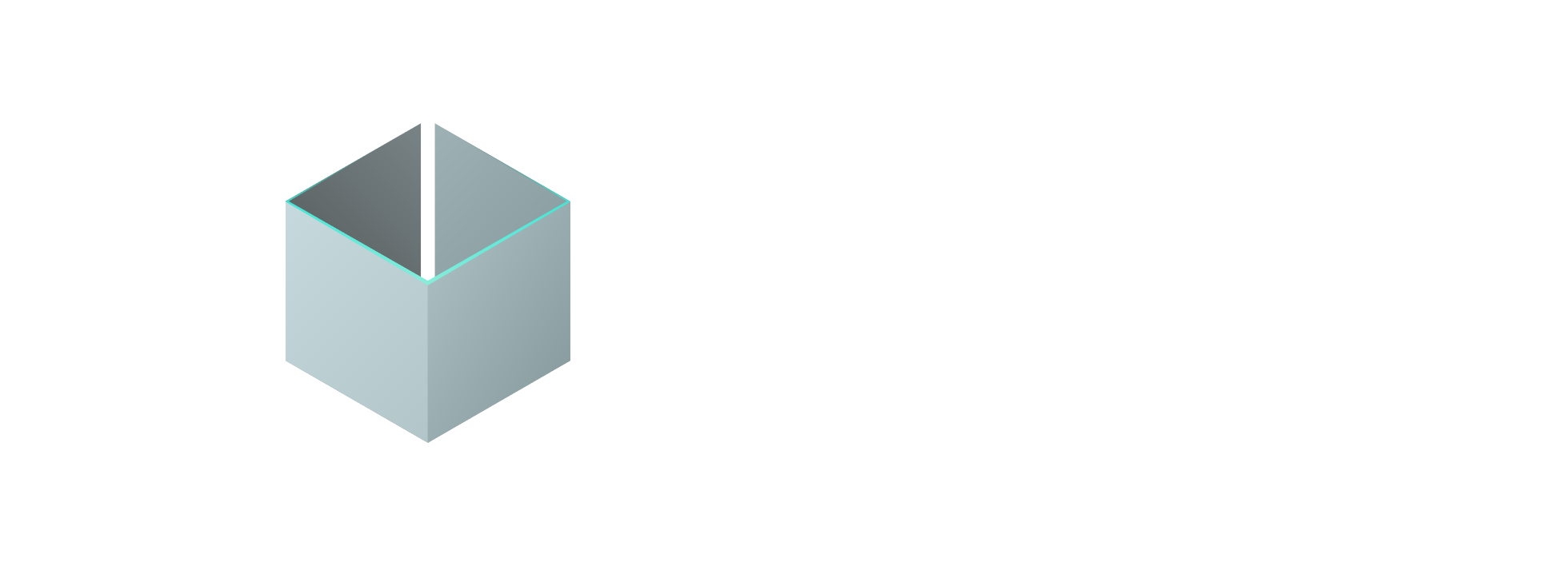 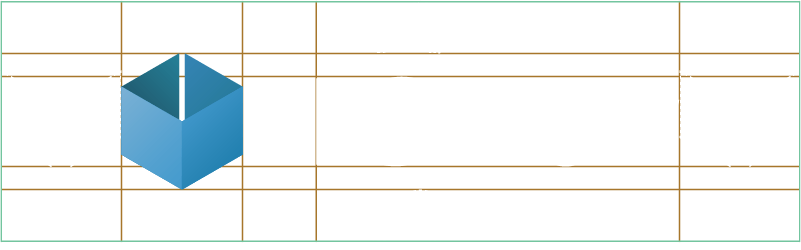 The width of the logo “box” and the logo ‘S’ mark the minimum space required around the logo
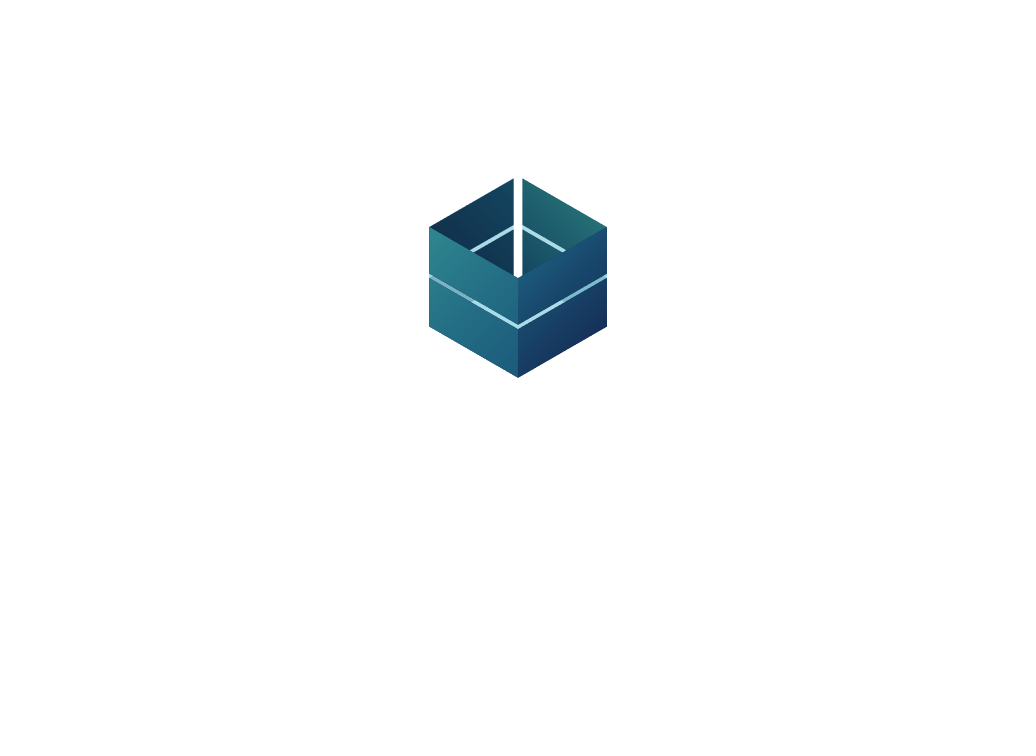 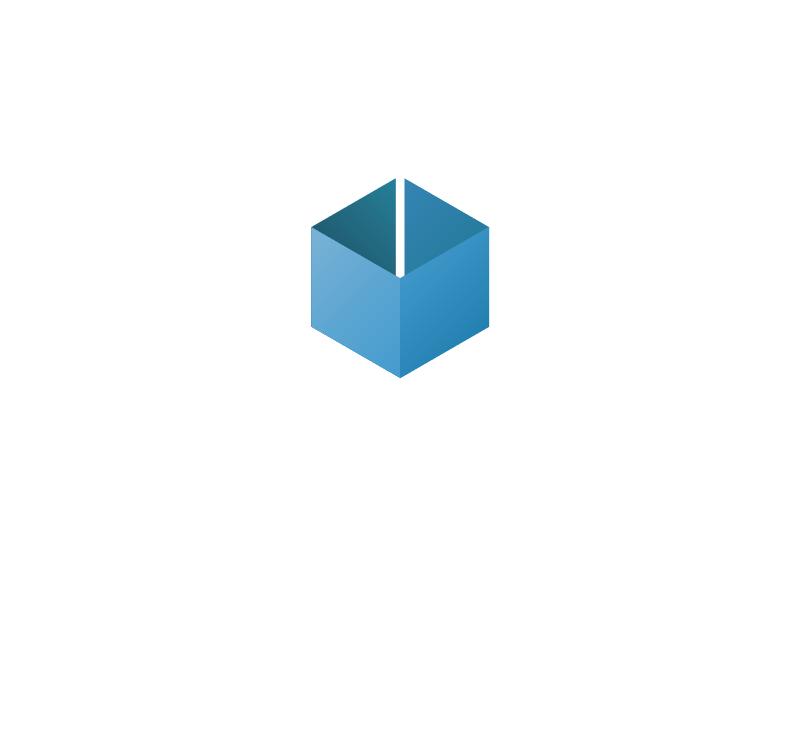 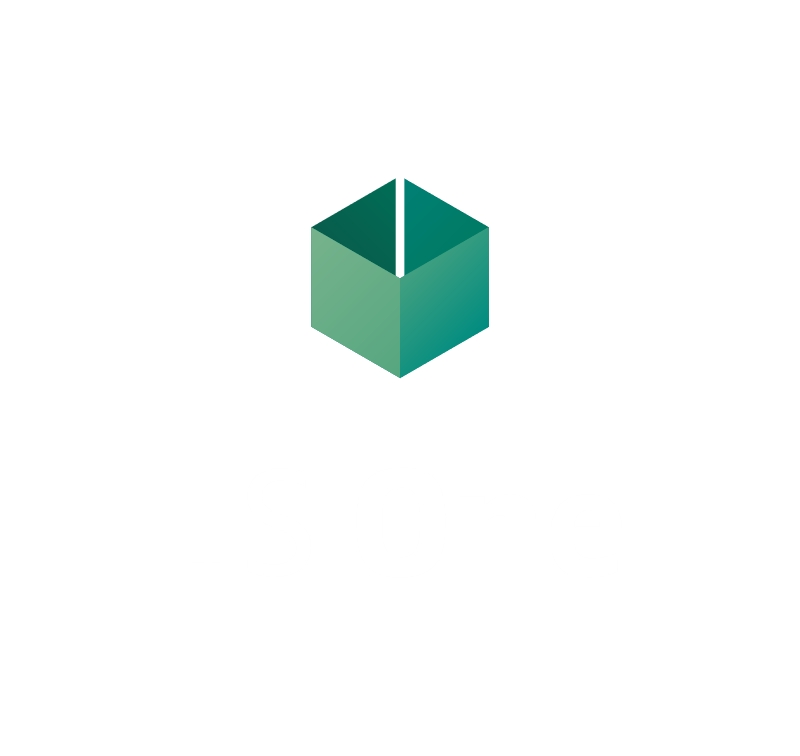 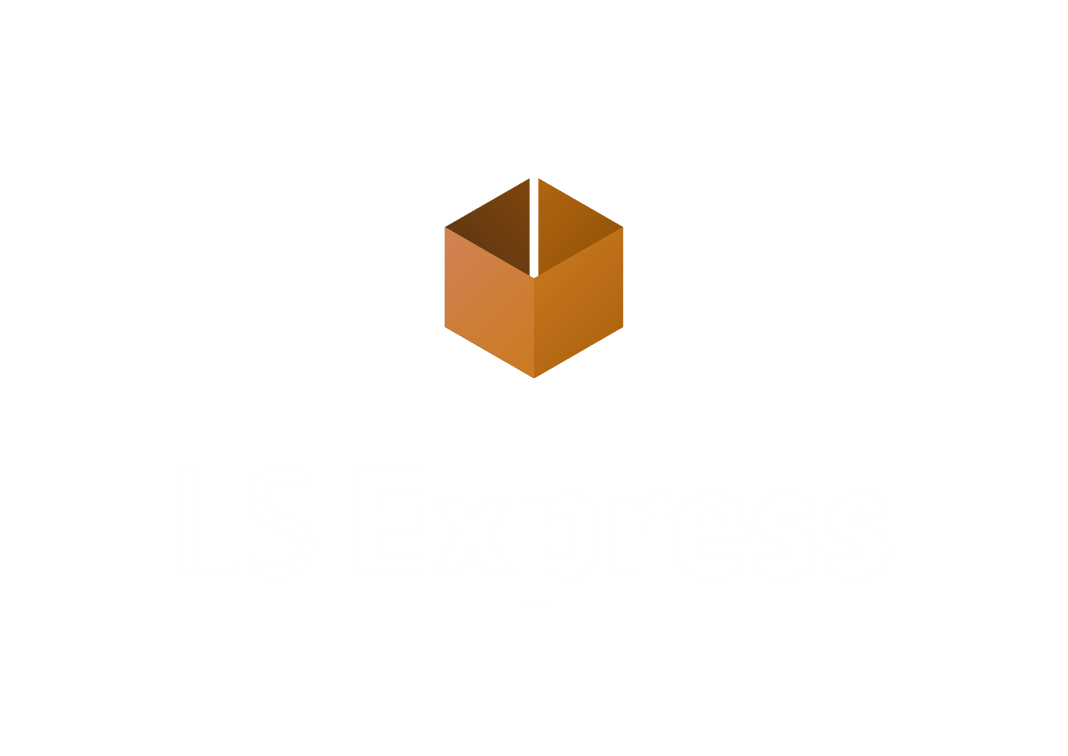 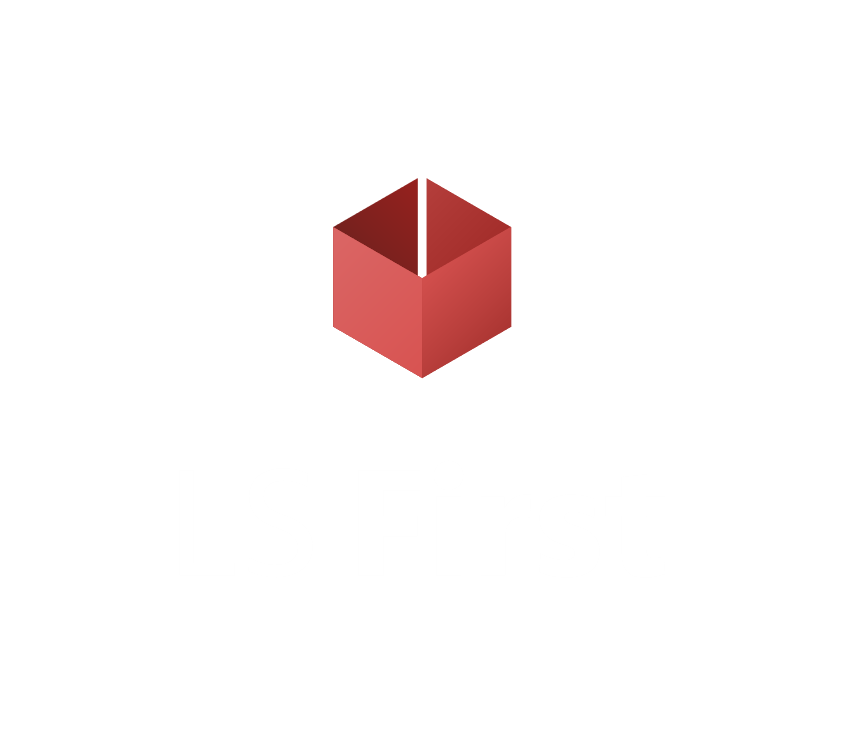 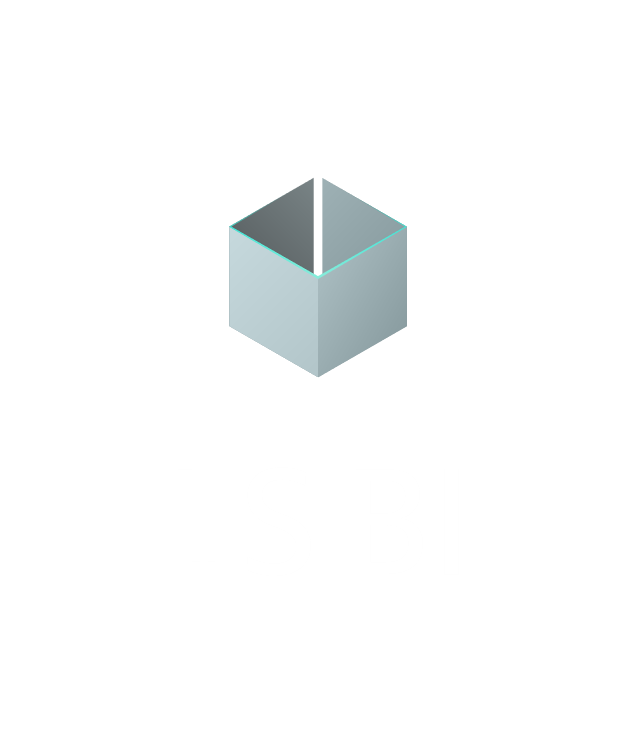 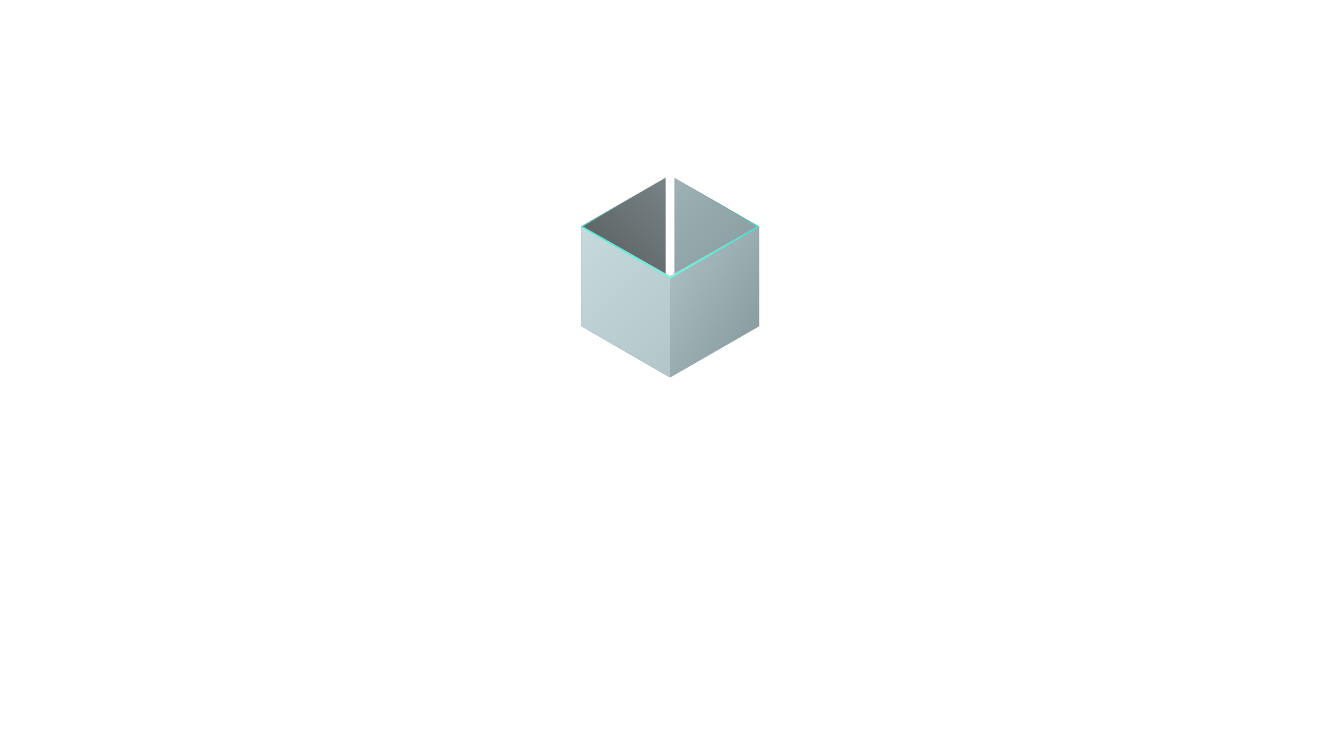 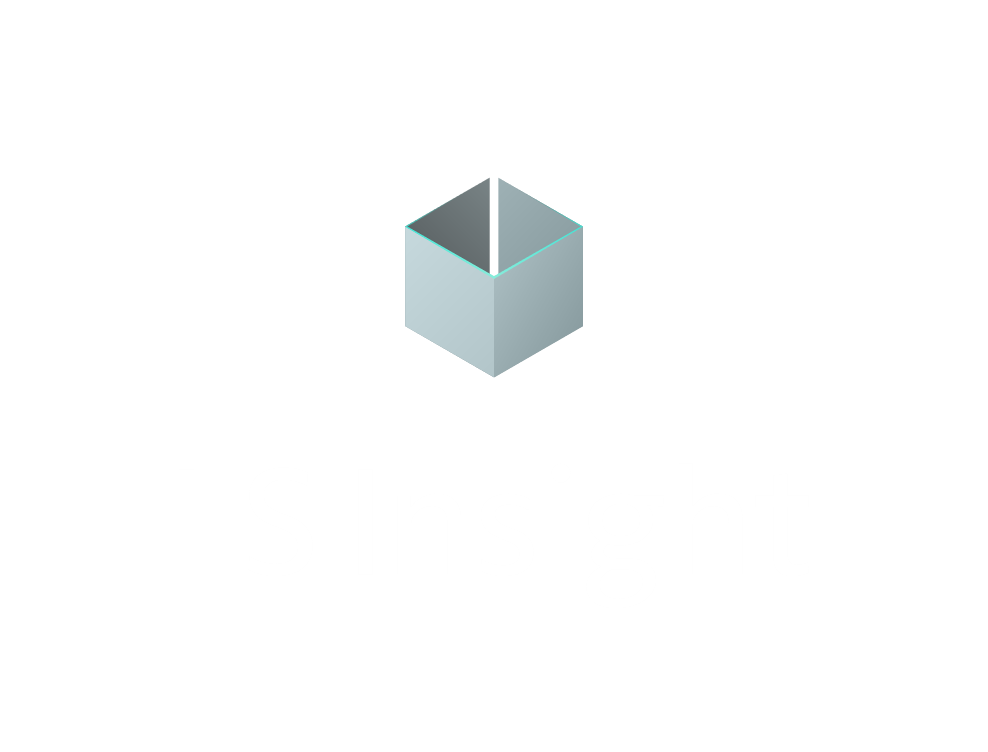 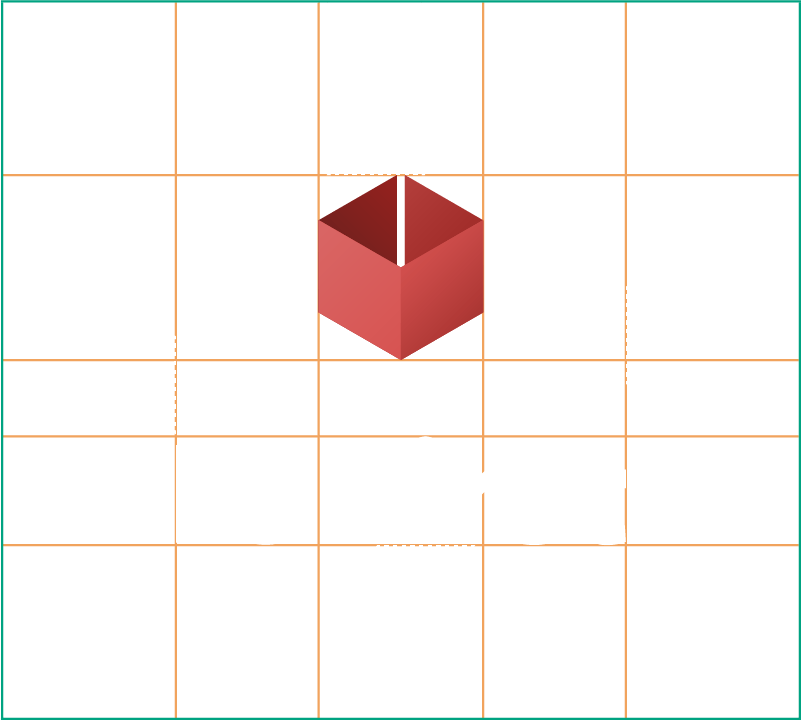 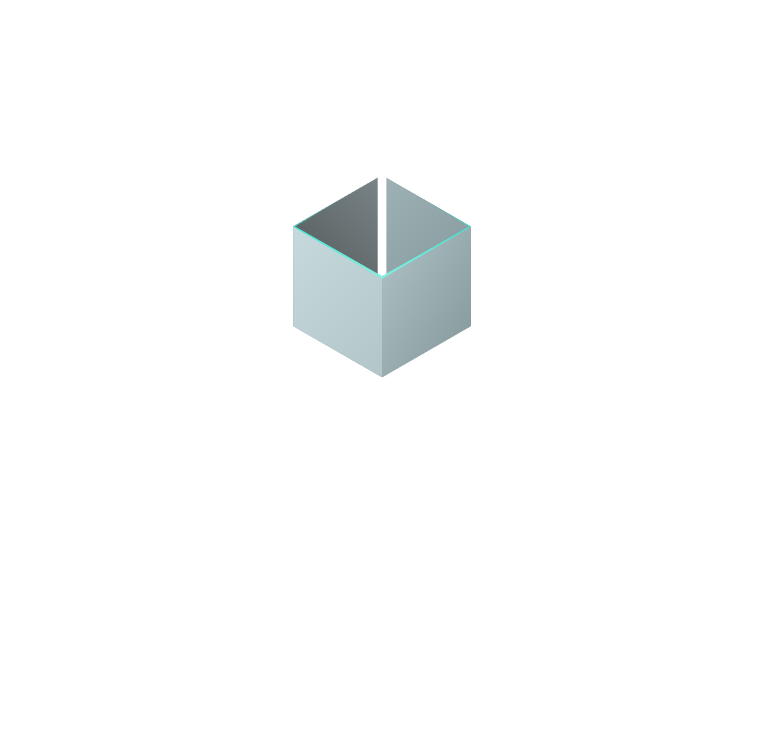 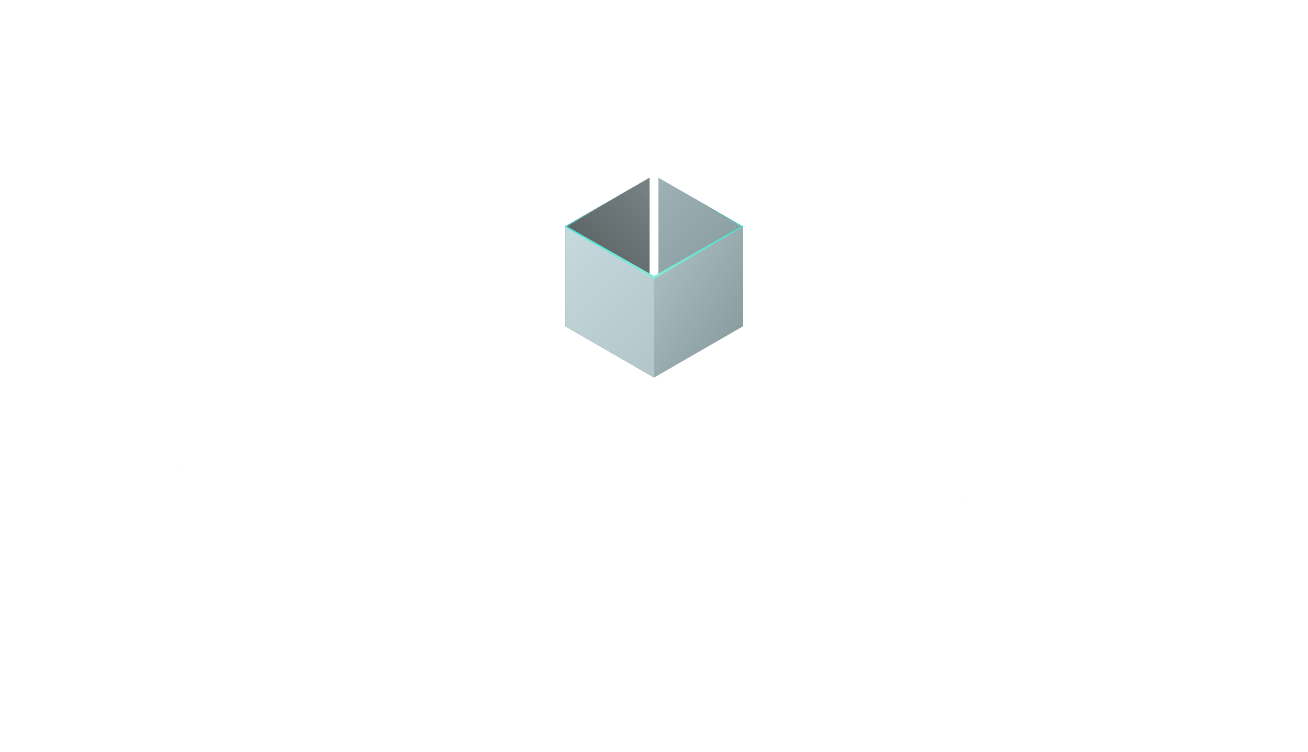 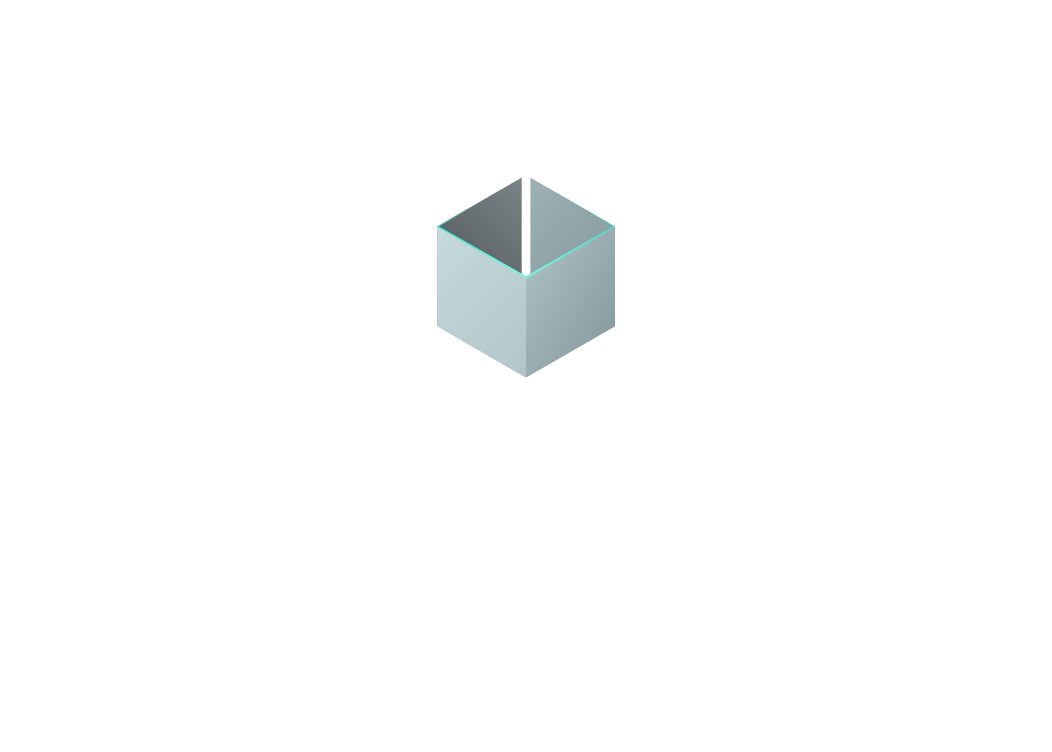 The width of the logo “box” marks the minimum space required around the logo
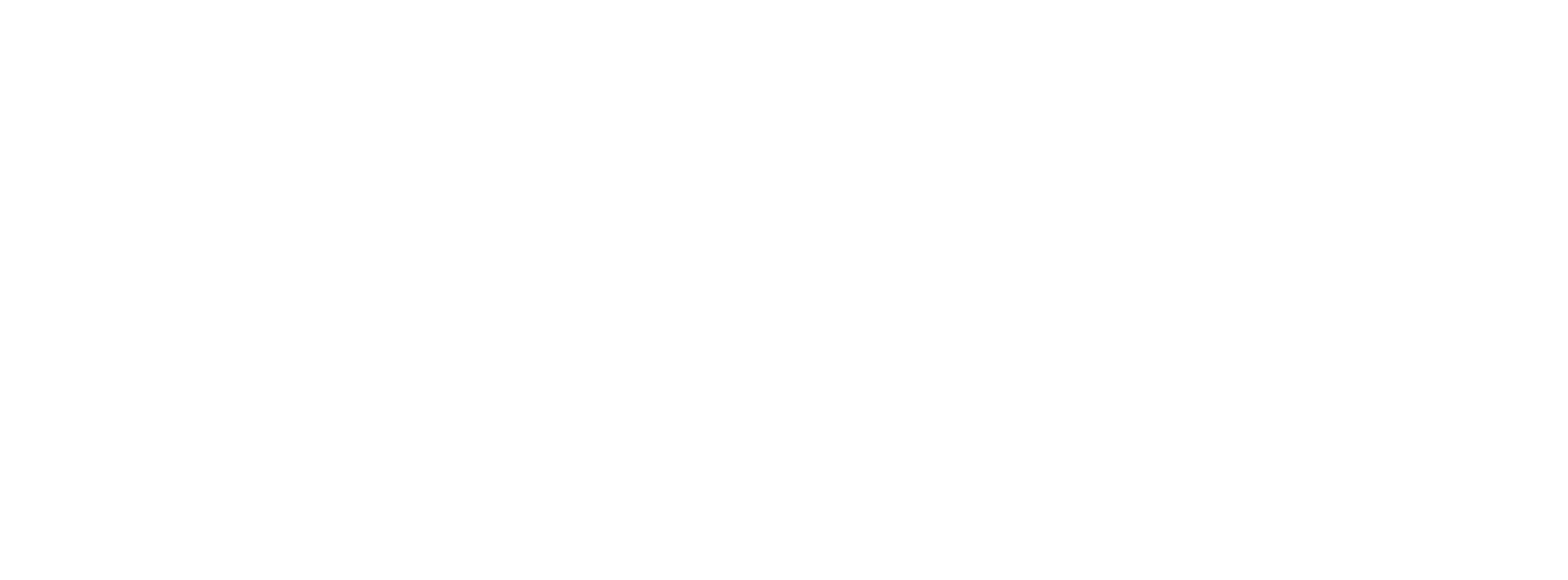 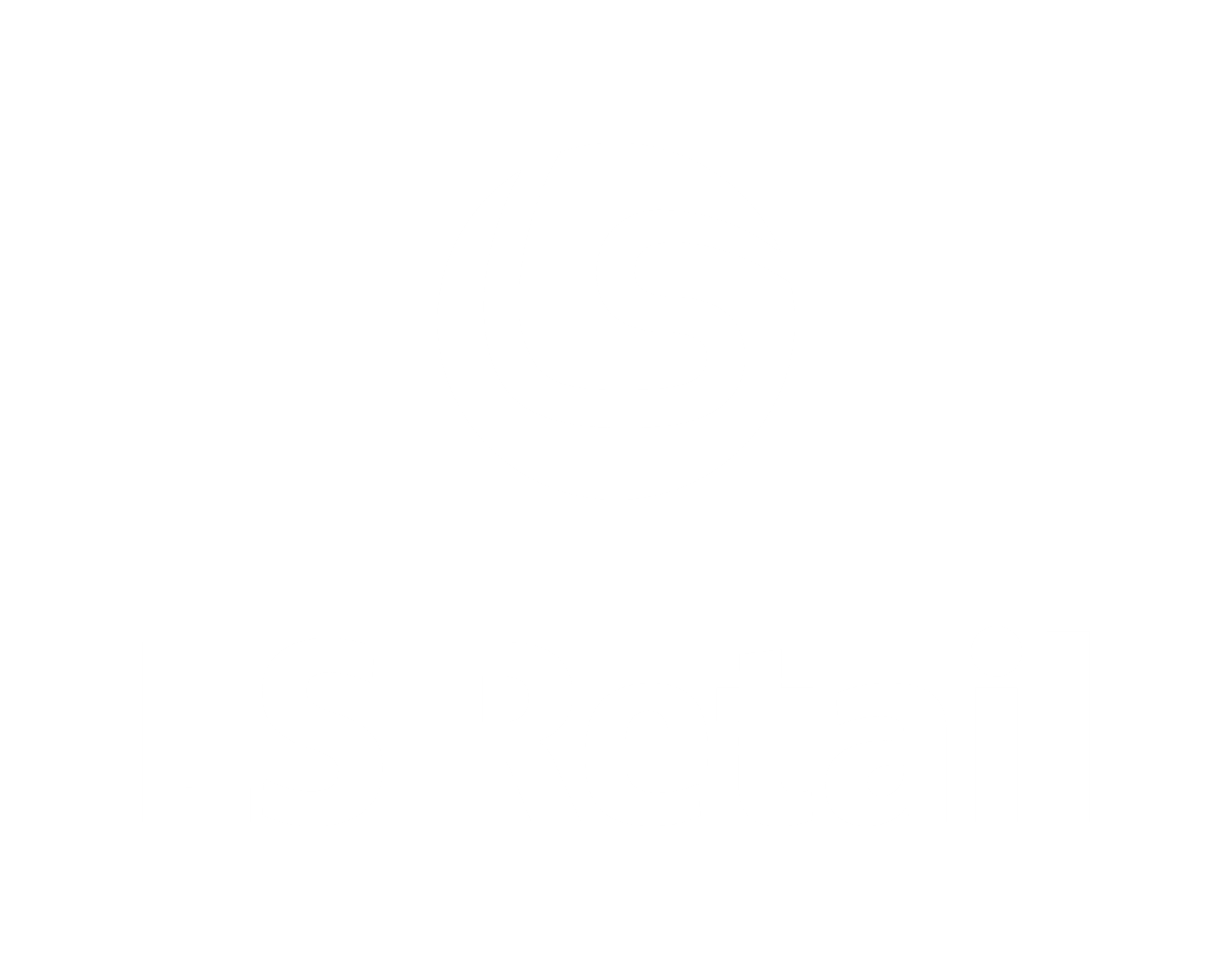 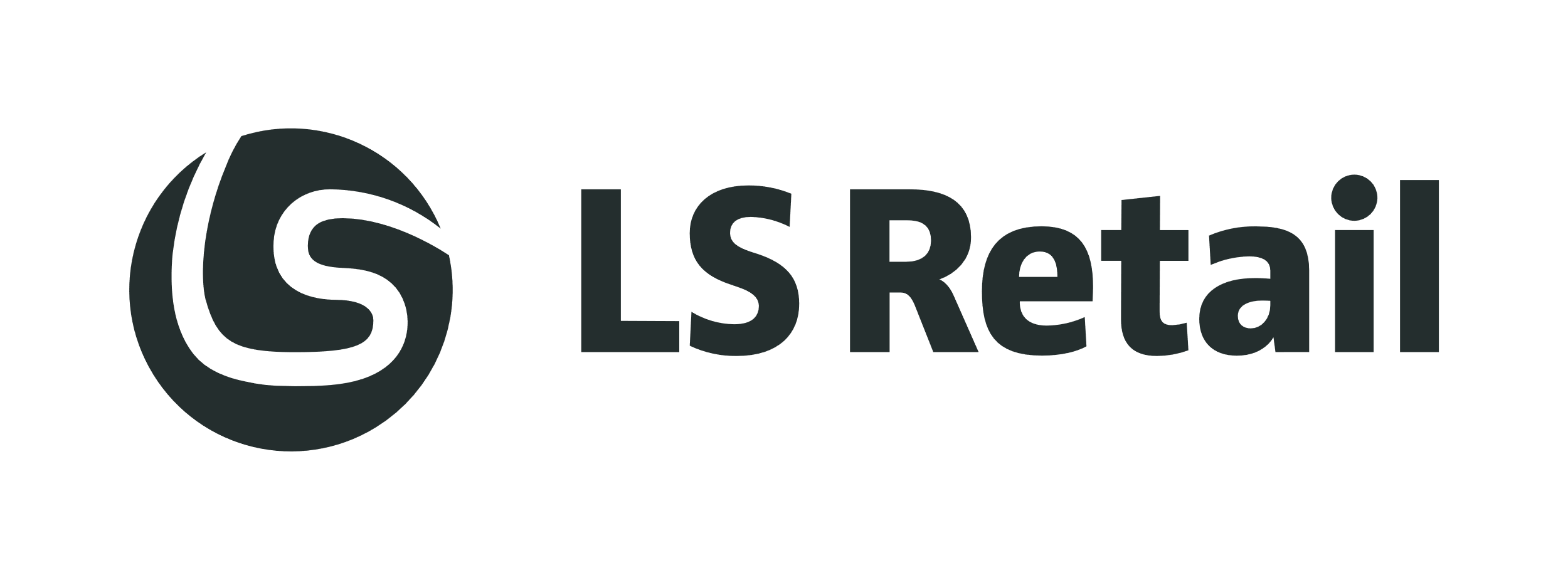 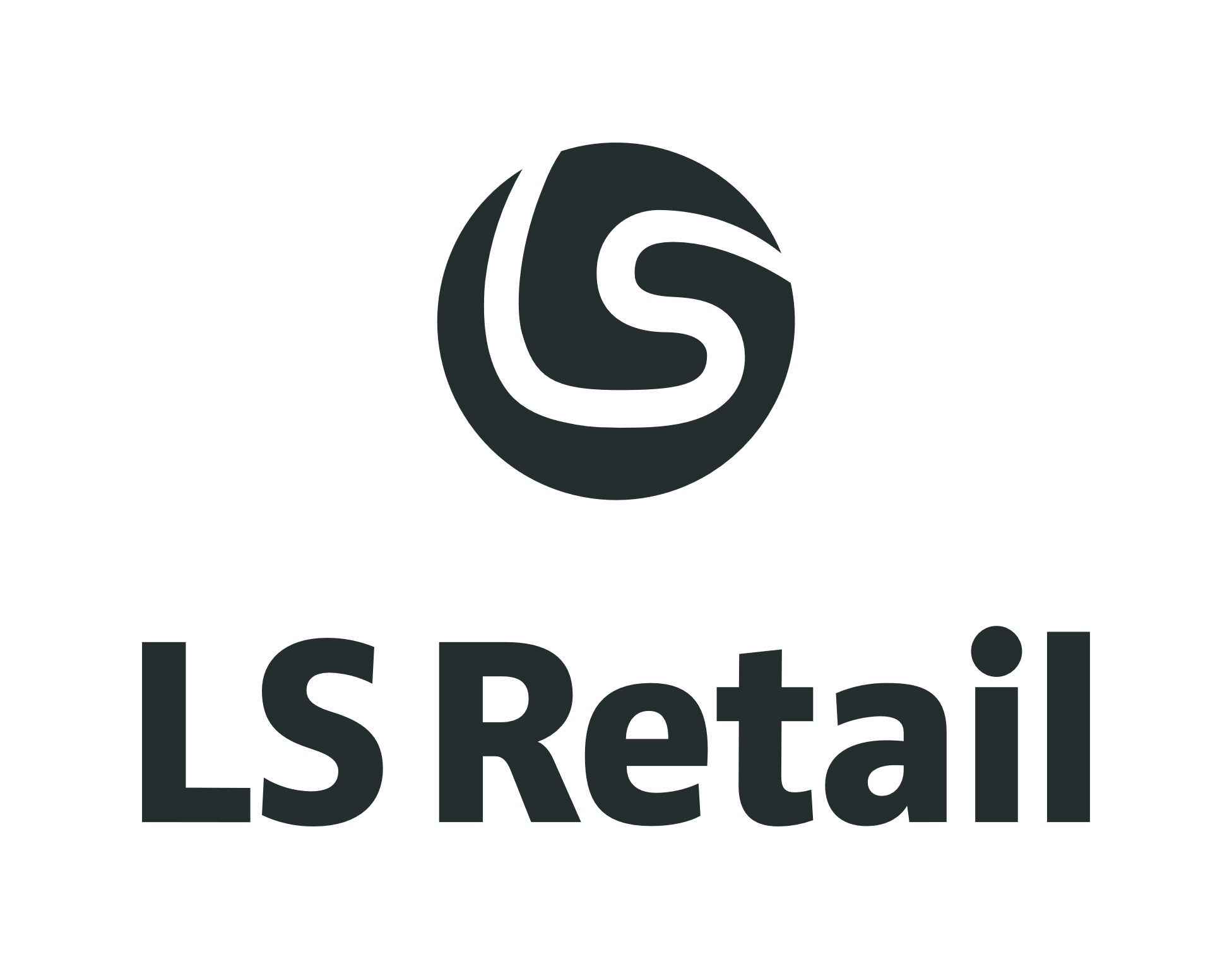 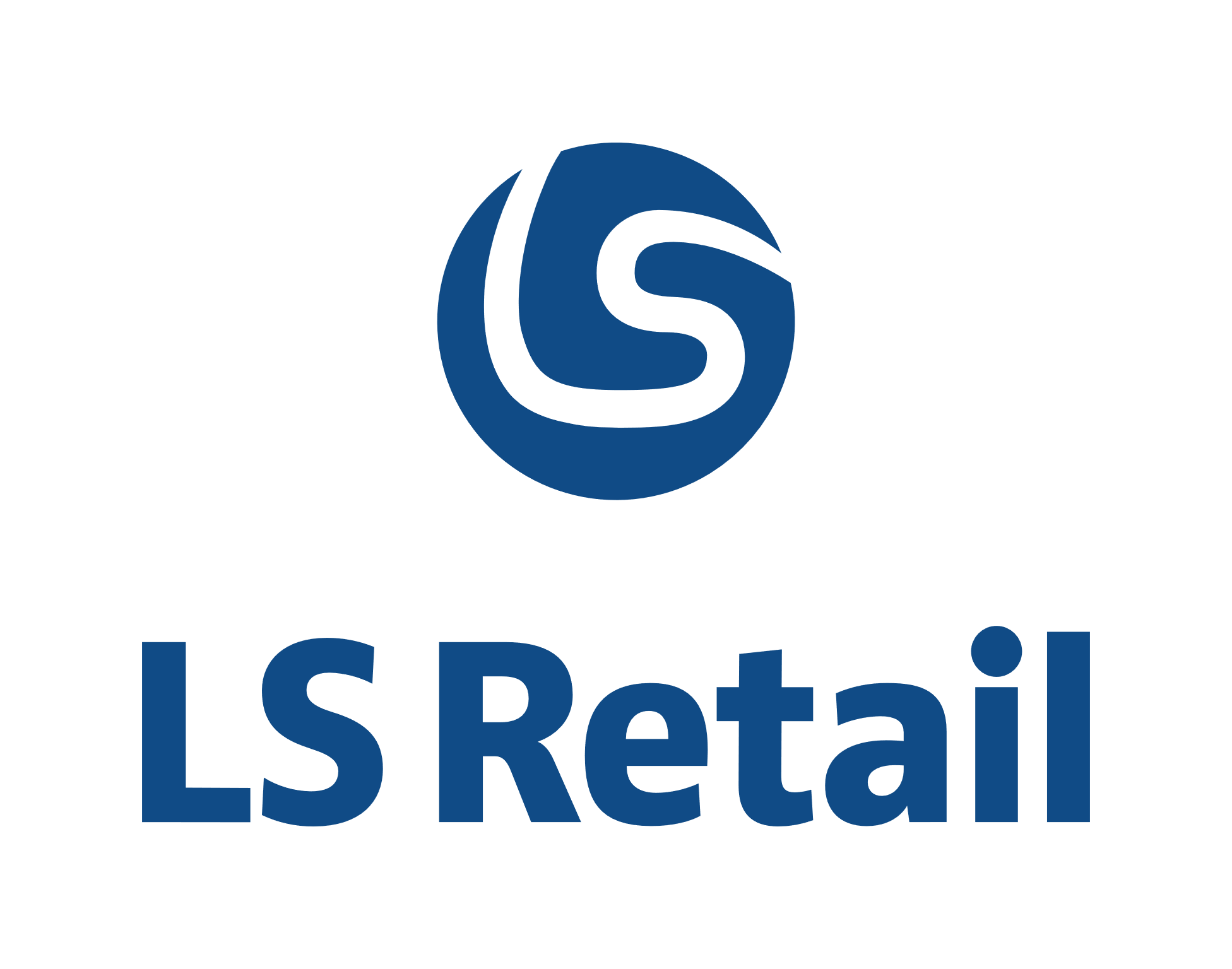 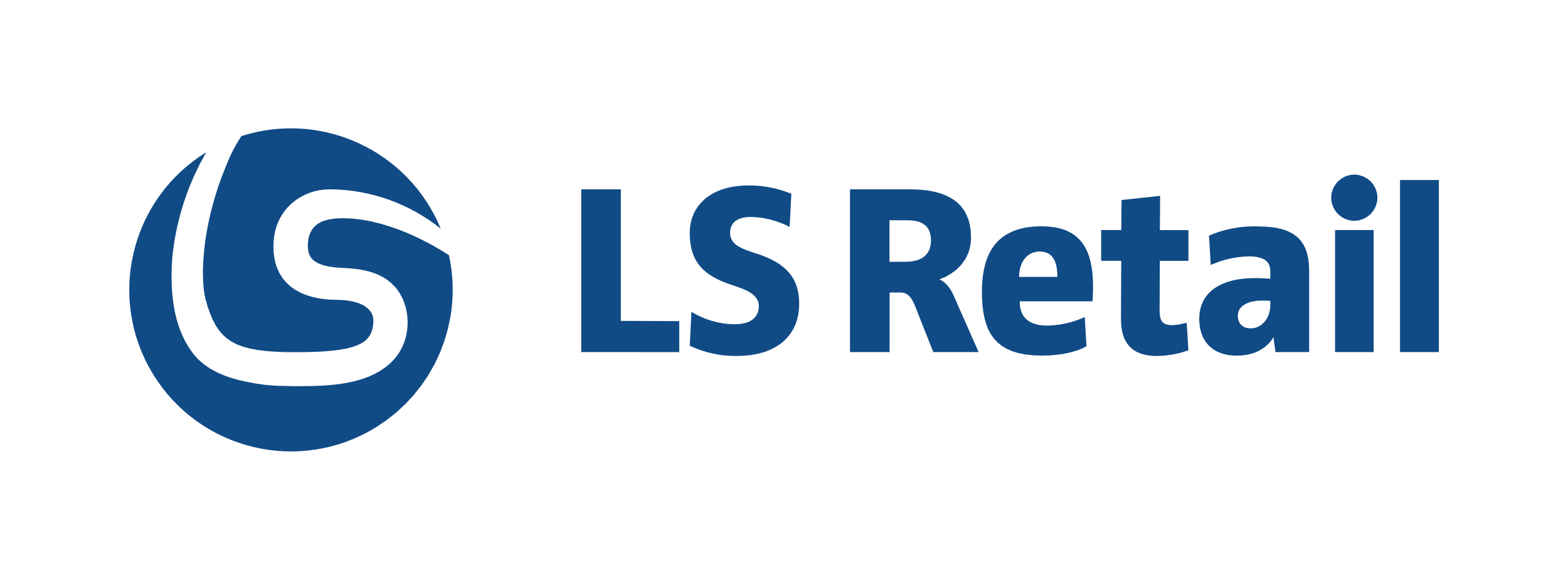 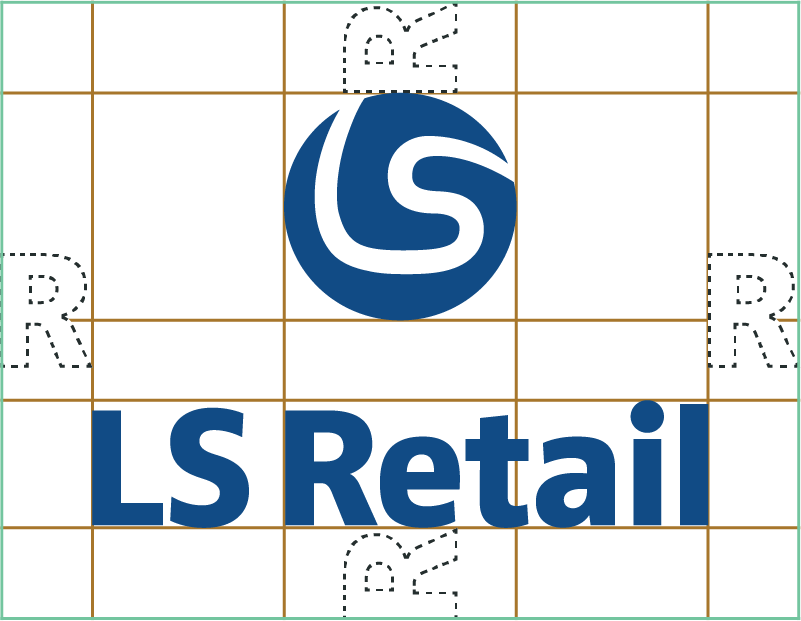 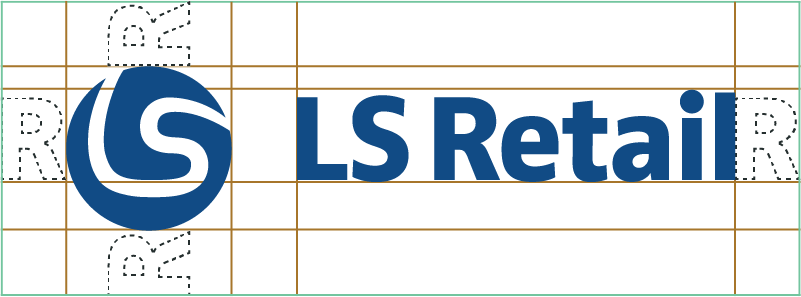 The logo ‘R’ marks the minimum space required around the logo
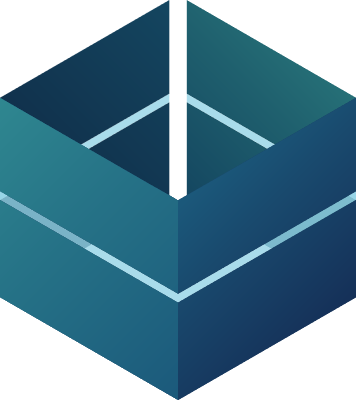 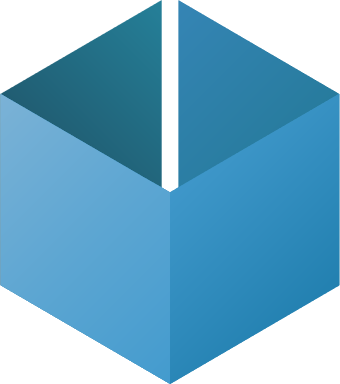 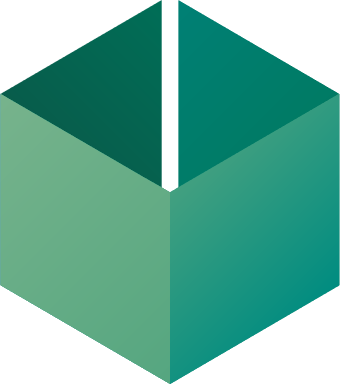 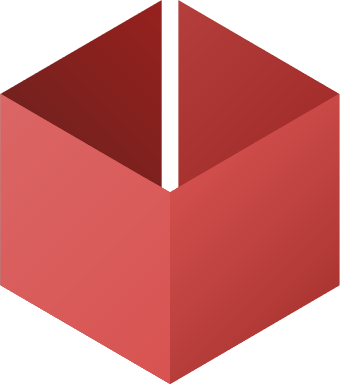 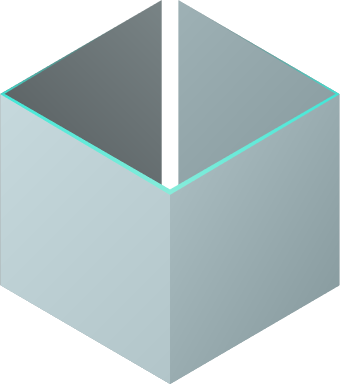 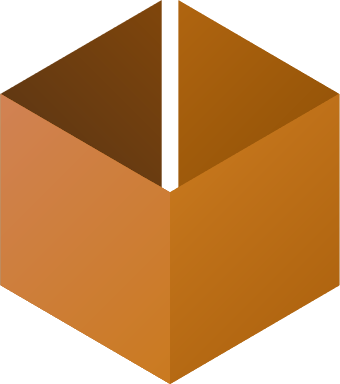